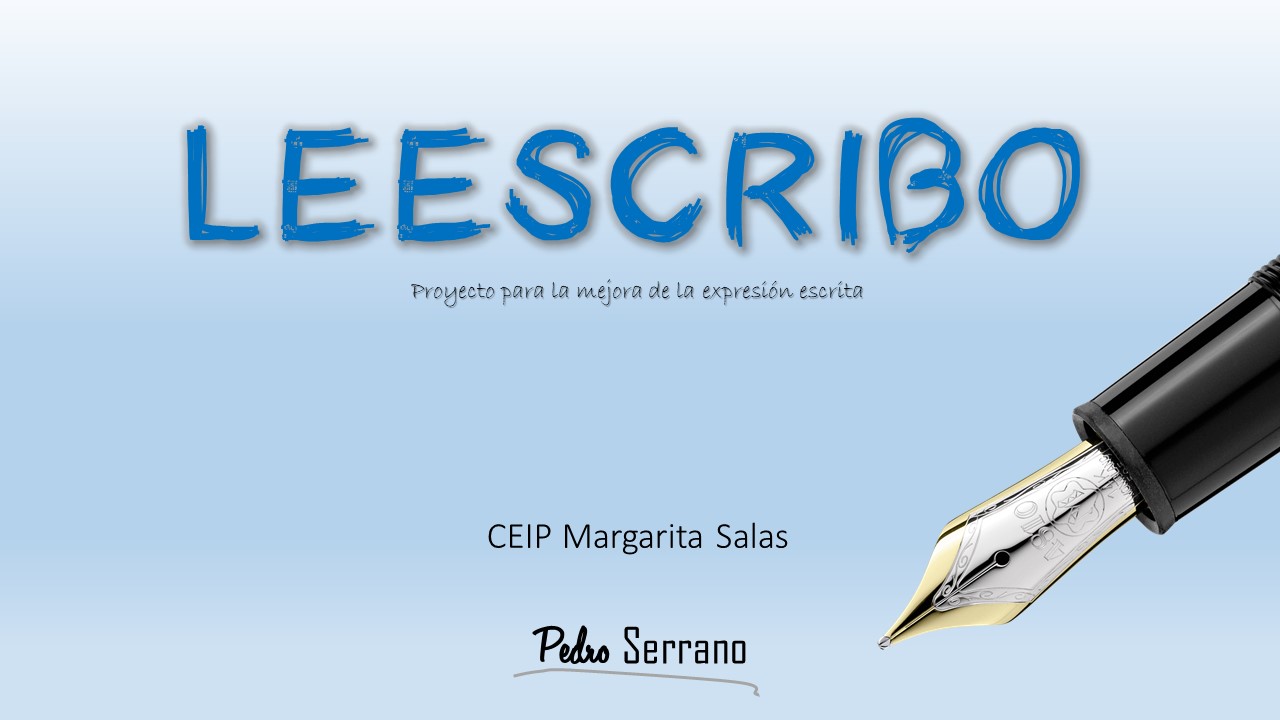 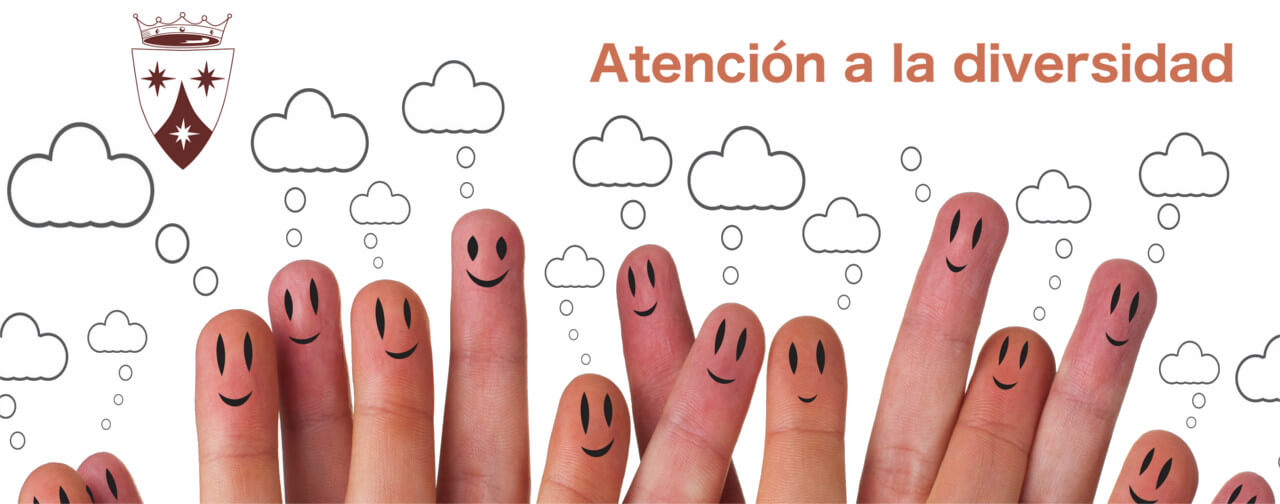 SEGUIR ATENDIENDO A LA DIVERSIDAD
LECTOESCRITURA 1º PRI
EVALUACIÓN INICIAL: LECTURA
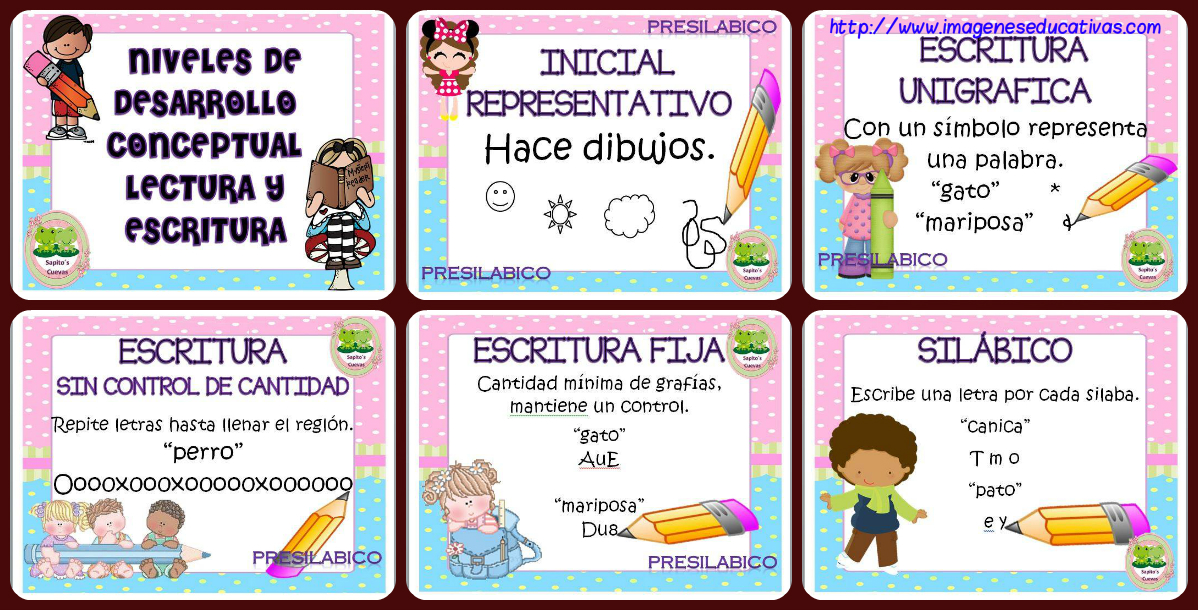 NIVEL A.    
NO CONOCE EL MECANISMO DE LA LECTURA.
NIVELES DE DESARROLLO DE LA LECTURA
NIVEL B.-
VA RECONOCIENDO  EL MECANISMO DE LA LECTURA
NIVEL C.- 
DOMINA EL MECANISMO DE LA LECTURA
LECTOESCRITURA 1º PRI
EVALUACIÓN INICIAL: EXPRESIÓN ESCRITA
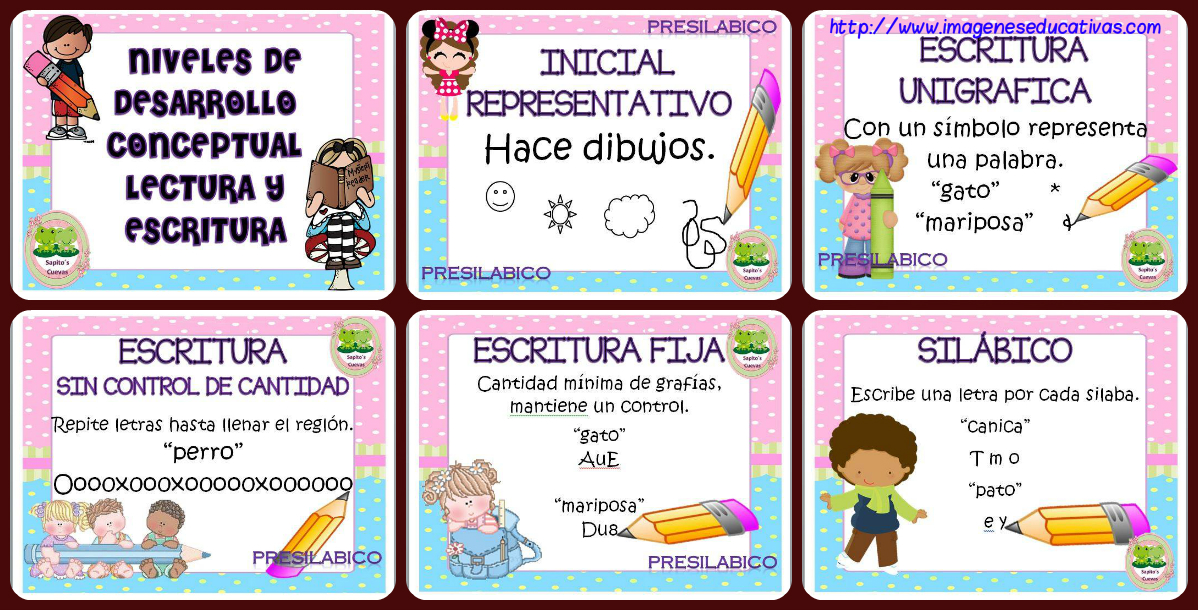 NIVEL A
ESCRITURA DIFERENCIADA. ETAPA SILÁBICA 
COPIA
NIVELES DE DESARROLLO DE LA EXPRESIÓN ESCRITA
NIVEL B
ETAPA SILÁBICO ALFABÉTICA 
DICTADO
INICIO DEL AUTODICTADO CON FASE DE OMISIONES
NIVEL  C
ETAPA ALFABÉTICA
AUTODICTADO
ESTIMULACIÓN
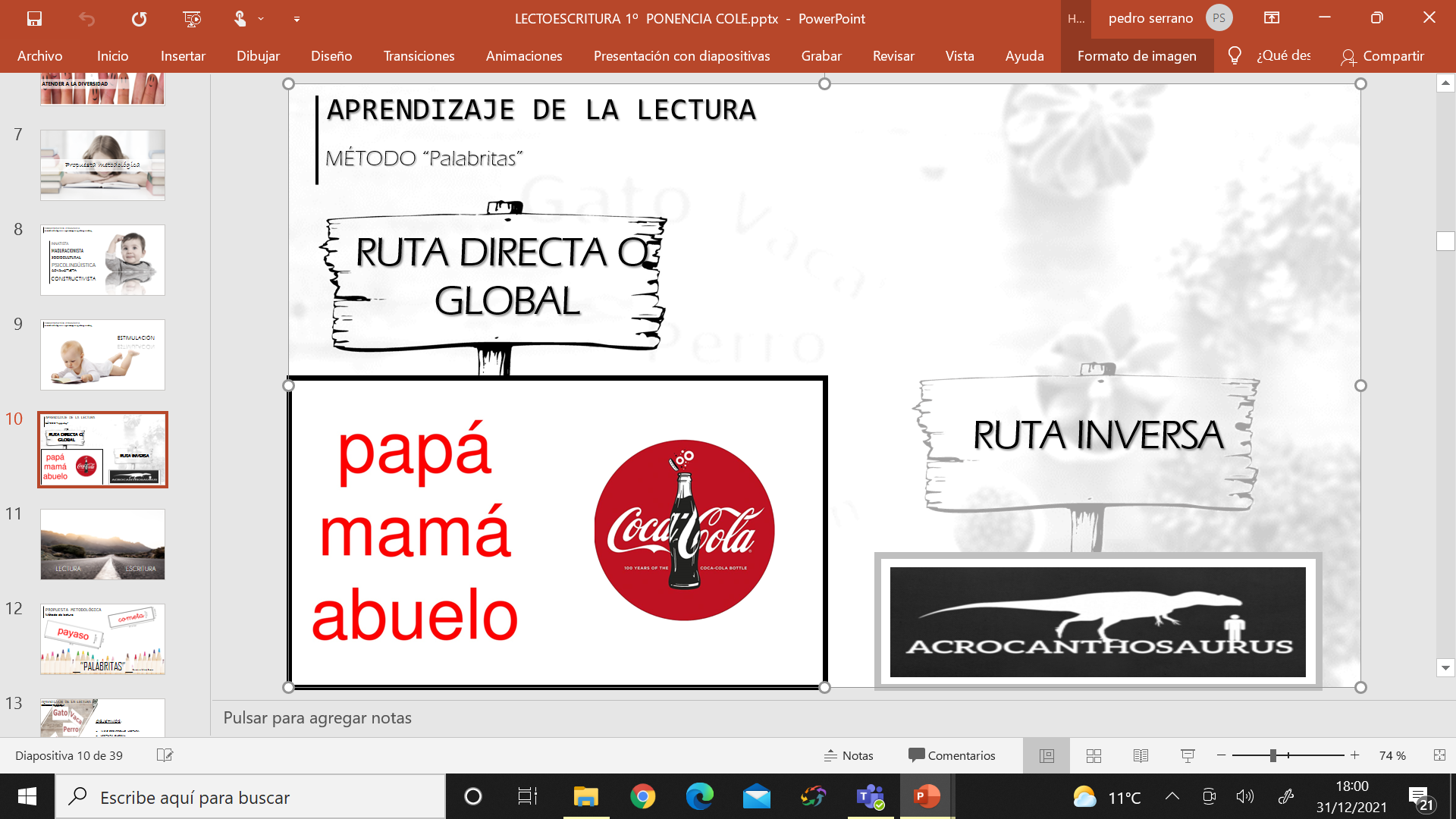 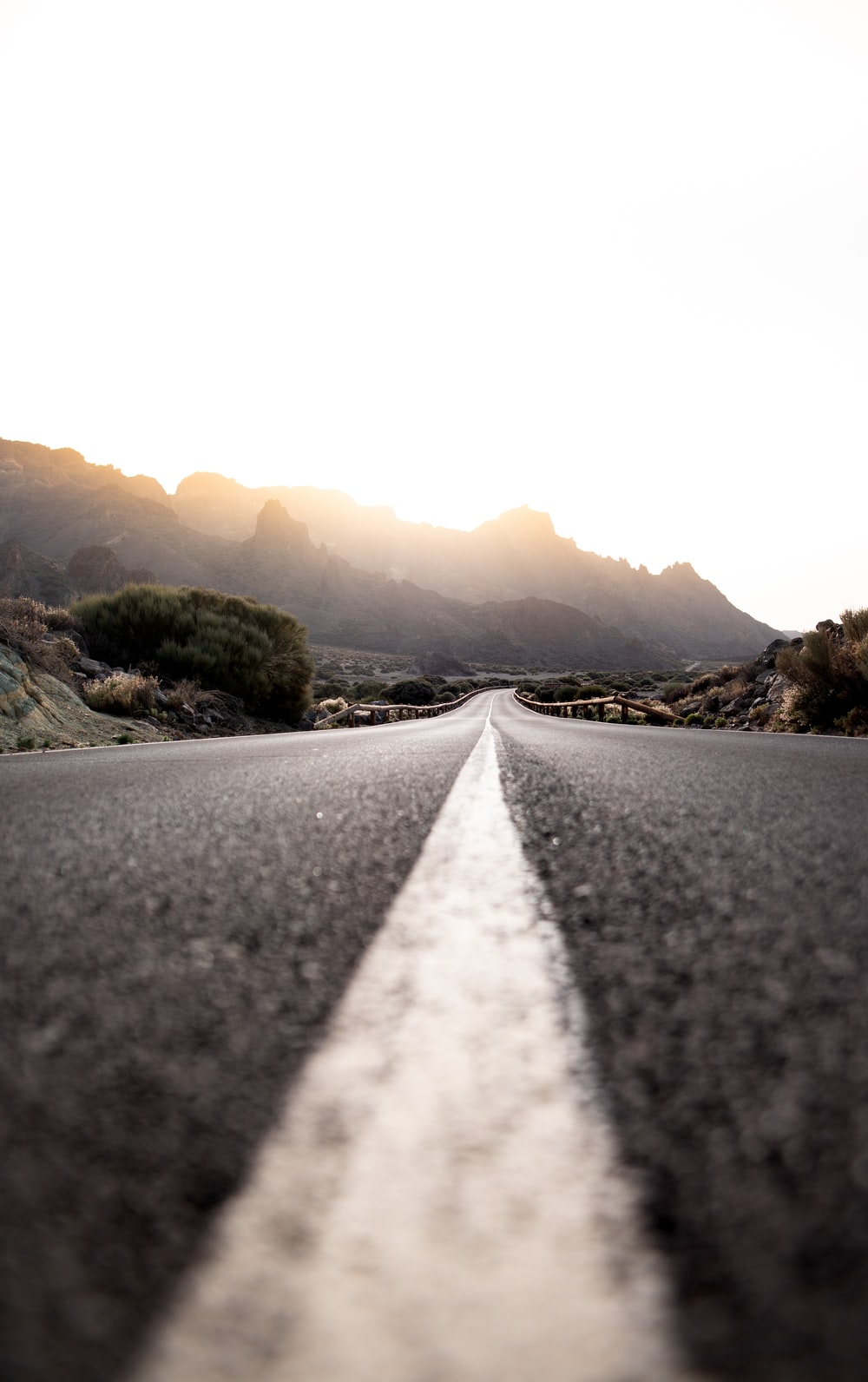 LECTURA
ESCRITURA
PROPUESTA METODOLÓGICA
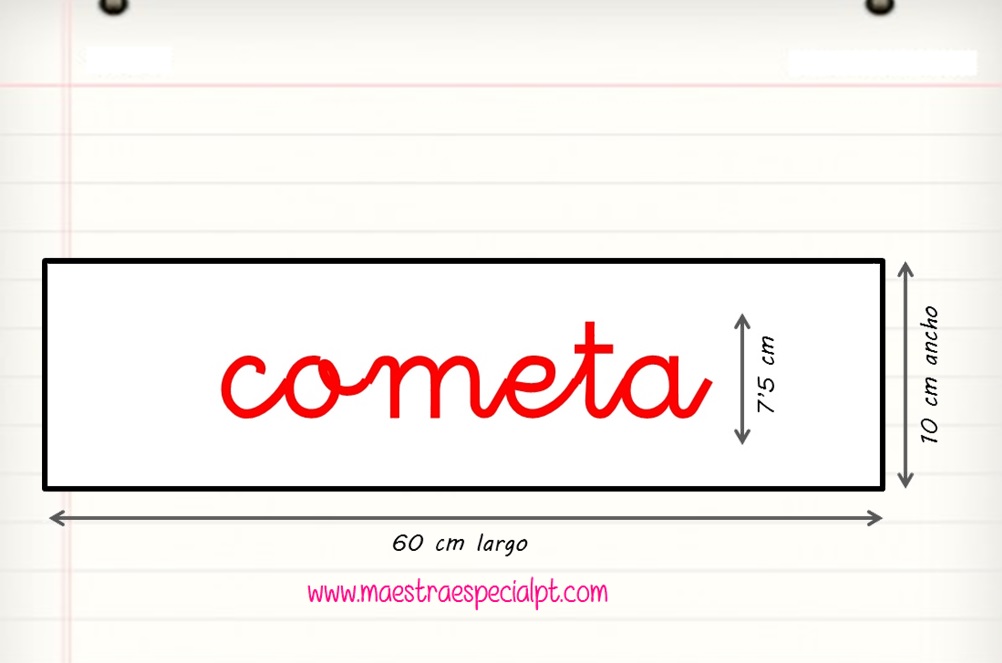 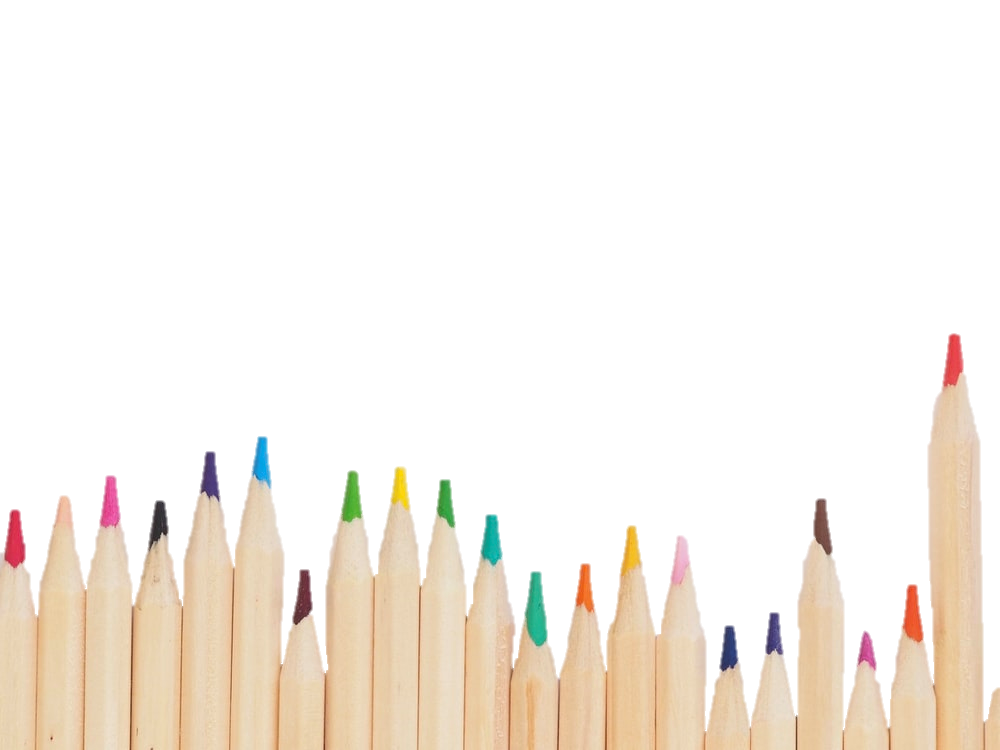 Método de lectura
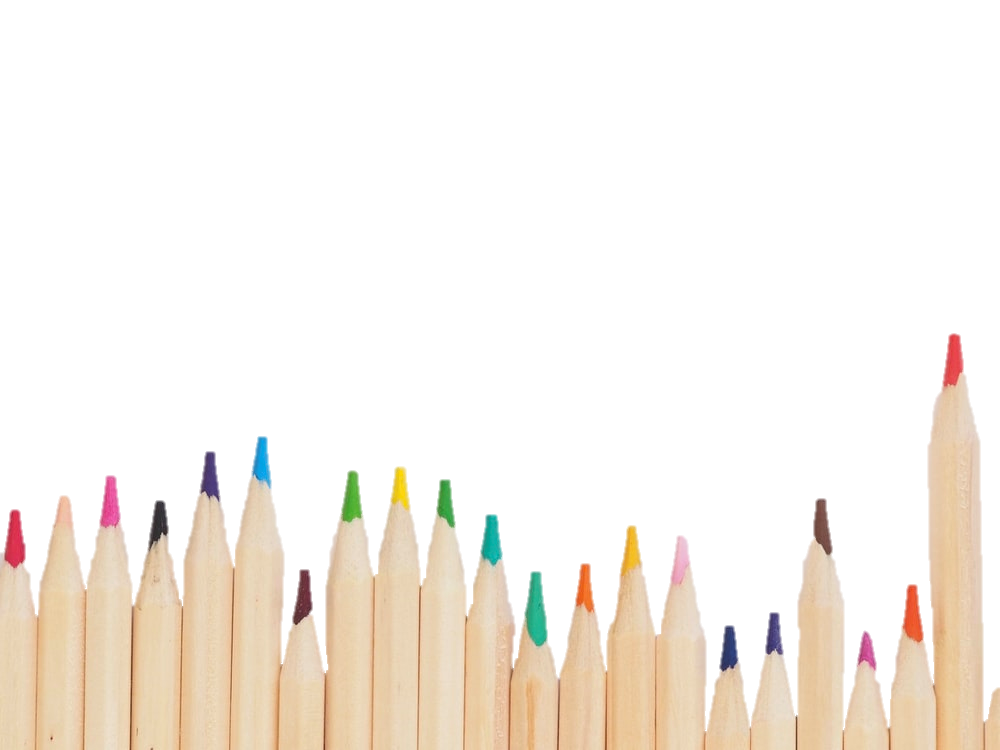 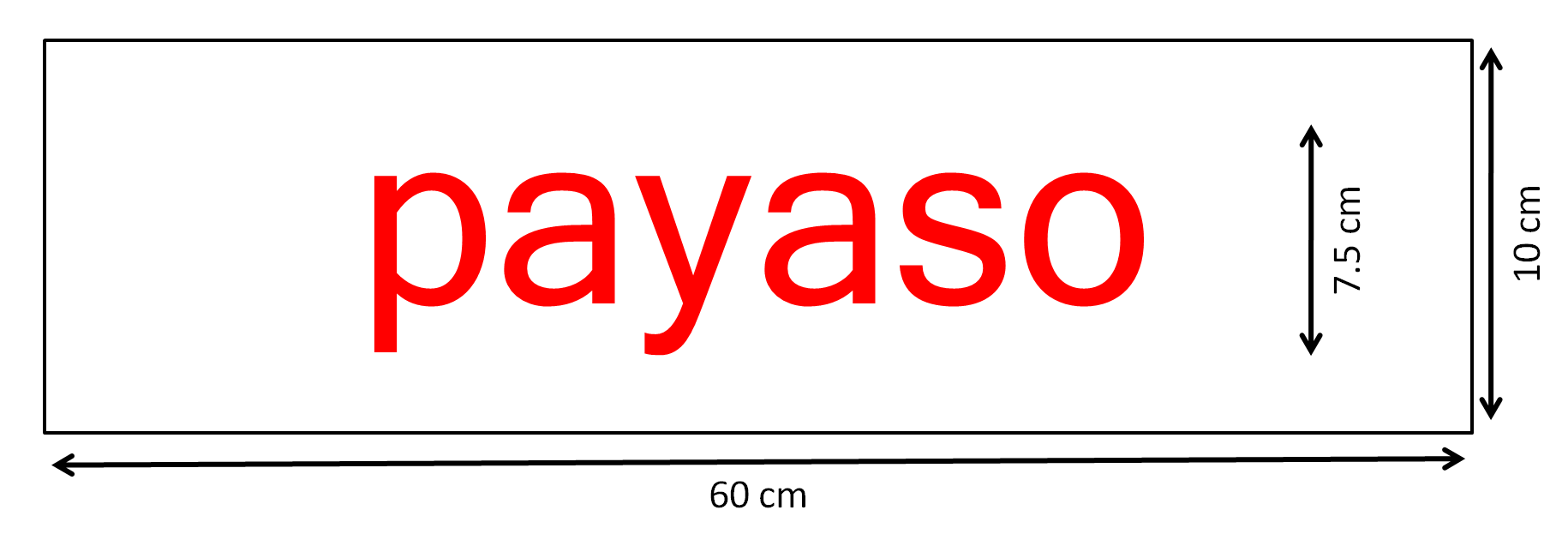 __”PALABRITAS”__
Basado en Método Doman
APRENDIZAJE DE LA LECTURA
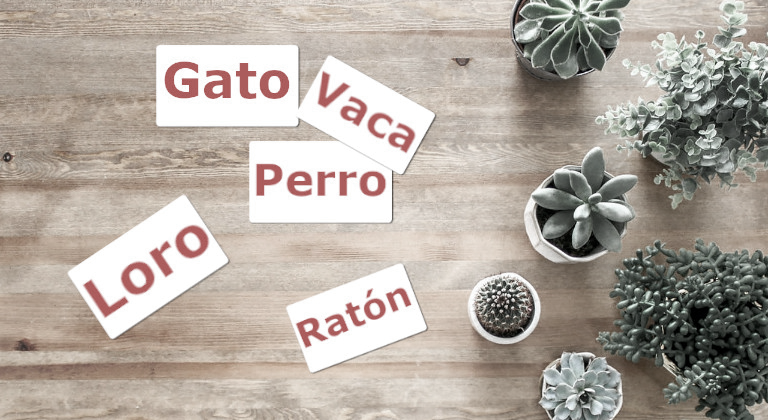 https://youtu.be/Oc_jzliMgKs
MÉTODO “Palabritas”
OBJETIVOS:

INICIO DESARROLLO  LECTURA
LECTURA GLOBAL
EVITAR SILABEO
LEER CON FLUIDEZ
LEER CON COMPRENSIÓN
CREAR RUTINA/HÁBITO LECTURA
BANCO DE PALABRAS
ATENCIÓN DIVERSIDAD
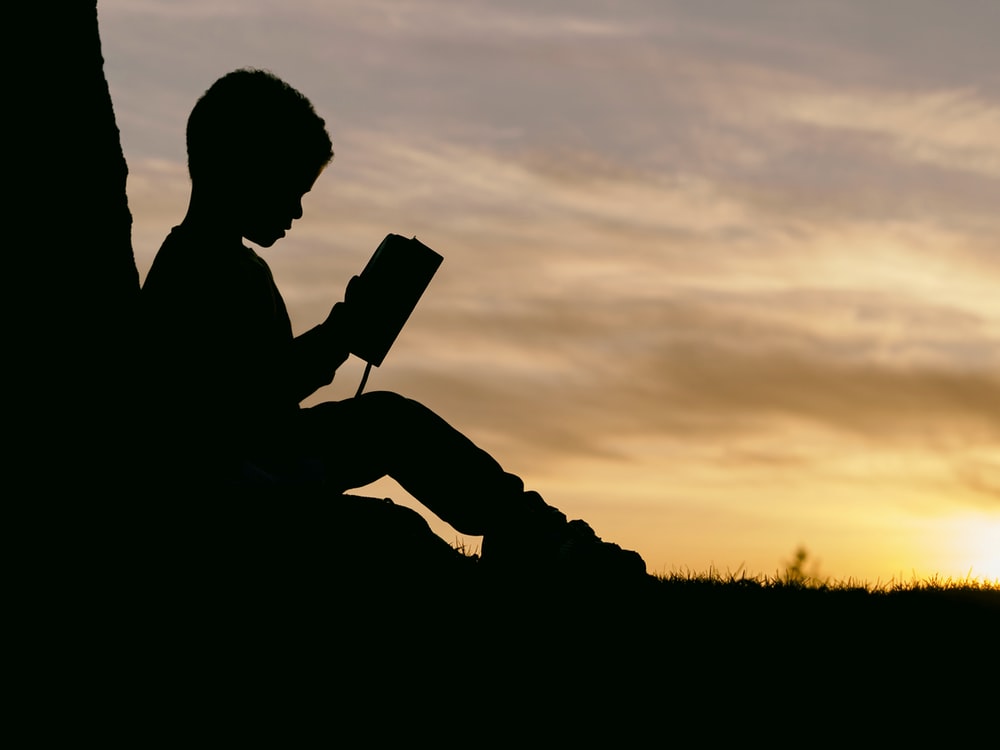 FASES DE APRENDIZAJE DE LA LECTURA
APRENDIZAJE DE LA LECTURA
EETAPA 1  LOGOGRÁFICA
EETAPA 2 PREALFABÉTICA
EETAPA 3 PARCIALMENTE ALFABÉTICA
EETAPA 4 ALFABÉTICA COMPLETA
EETAPA 5 
ALFBÉTICA CONSOLIDADA
ETAPA 2
PREALFABÉTICA
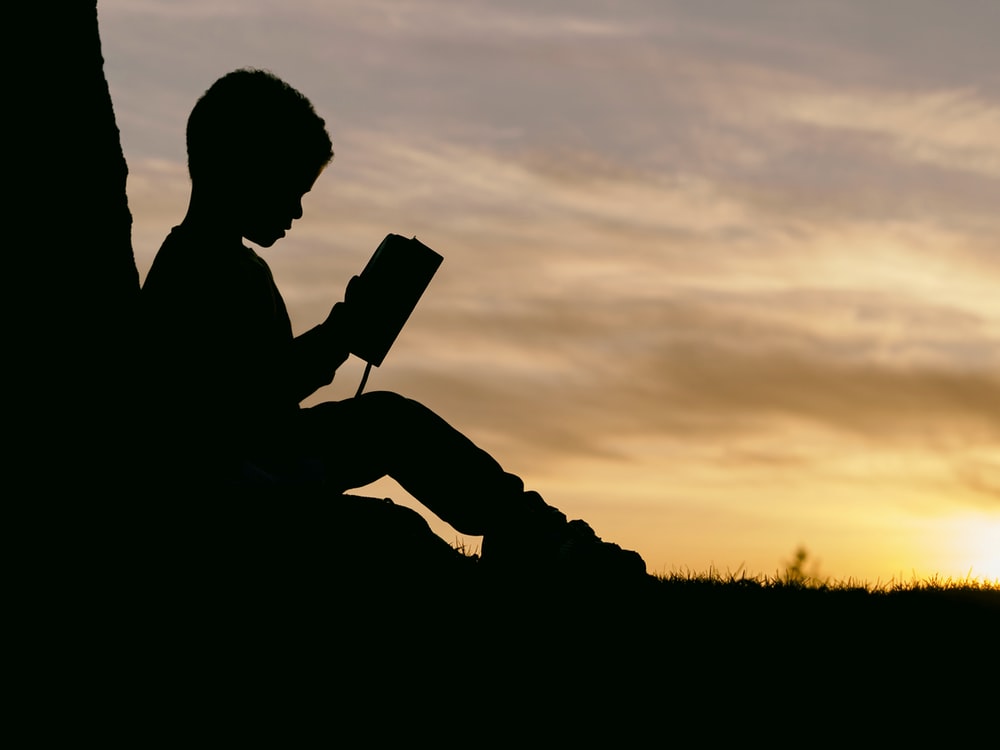 APRENDIZAJE DE LA LECTURA
Lee algunas palabras fijándose solo en su forma
SOLO SE FIJA EN LA PRIMERA LETRA: 
Mario — Lee “ Mario”
Martina – También lee “ Mario”
SOLO SE FIJA EN LA LONGITUD DE LA PALABRA: 
Mario — Lee “ Mario”
Martina – lee “ Martina ” solo porque esta palabra es más larga
SOLO SE FIJA EN EL COMIENZO Y EN EL FINAL DE LA PALABRA: 
Daniel y David — Como las dos palabras comienzan por D, diferencia su lectura fijándose en la letra final de ambas ( l y d)
APRENDIZAJE DE LA ESCRITURA
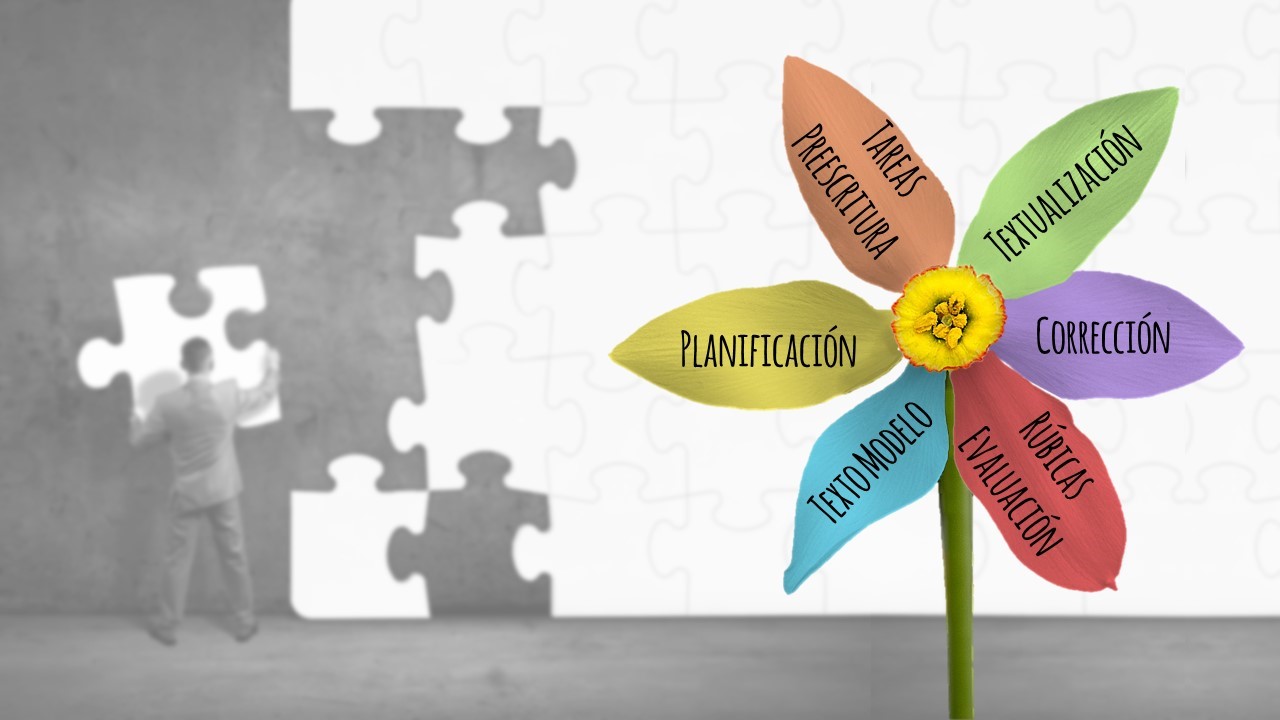 MÉTODO  LEESCRIBO
FASES POR LAS QUE PASAN LOS ALUMNOS PARA EL APRENDIZAJE DE LA ESCRITURA

1º ETAPA SILÁBICA. COPIA
2º ETAPA  SILÁBICOS ALFABÉTICA 
      DICTADO
      PERIODO DE OMISIONES.
4º ETAPA ALFABÉTICA 
     AUTODICTADO.
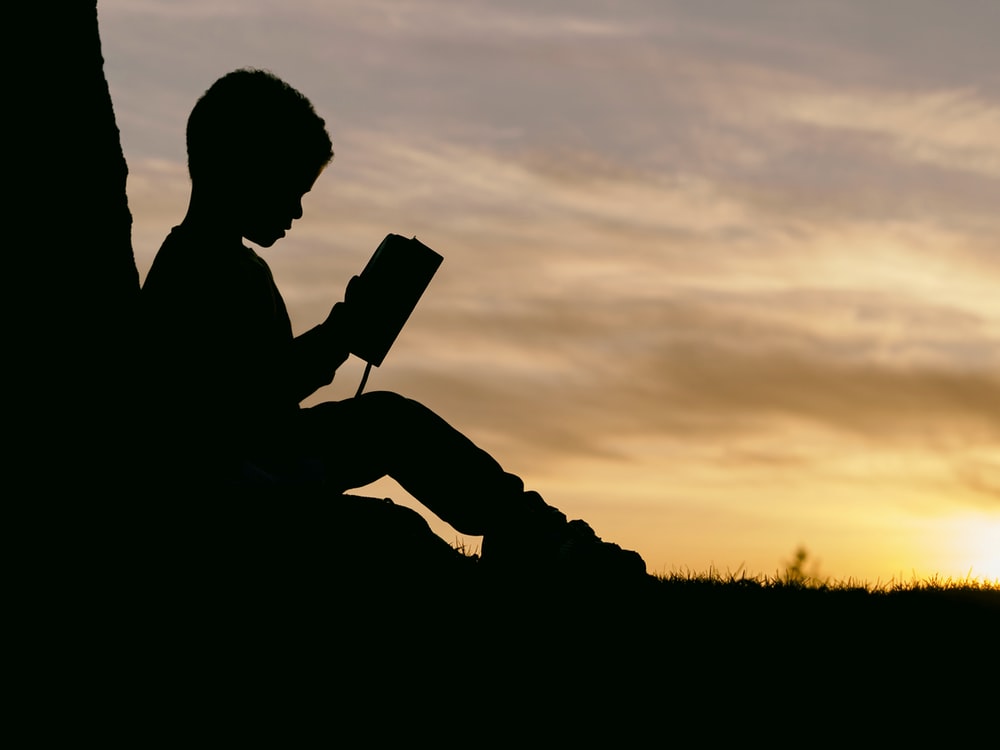 APRENDIZAJE DE LA LECTURA
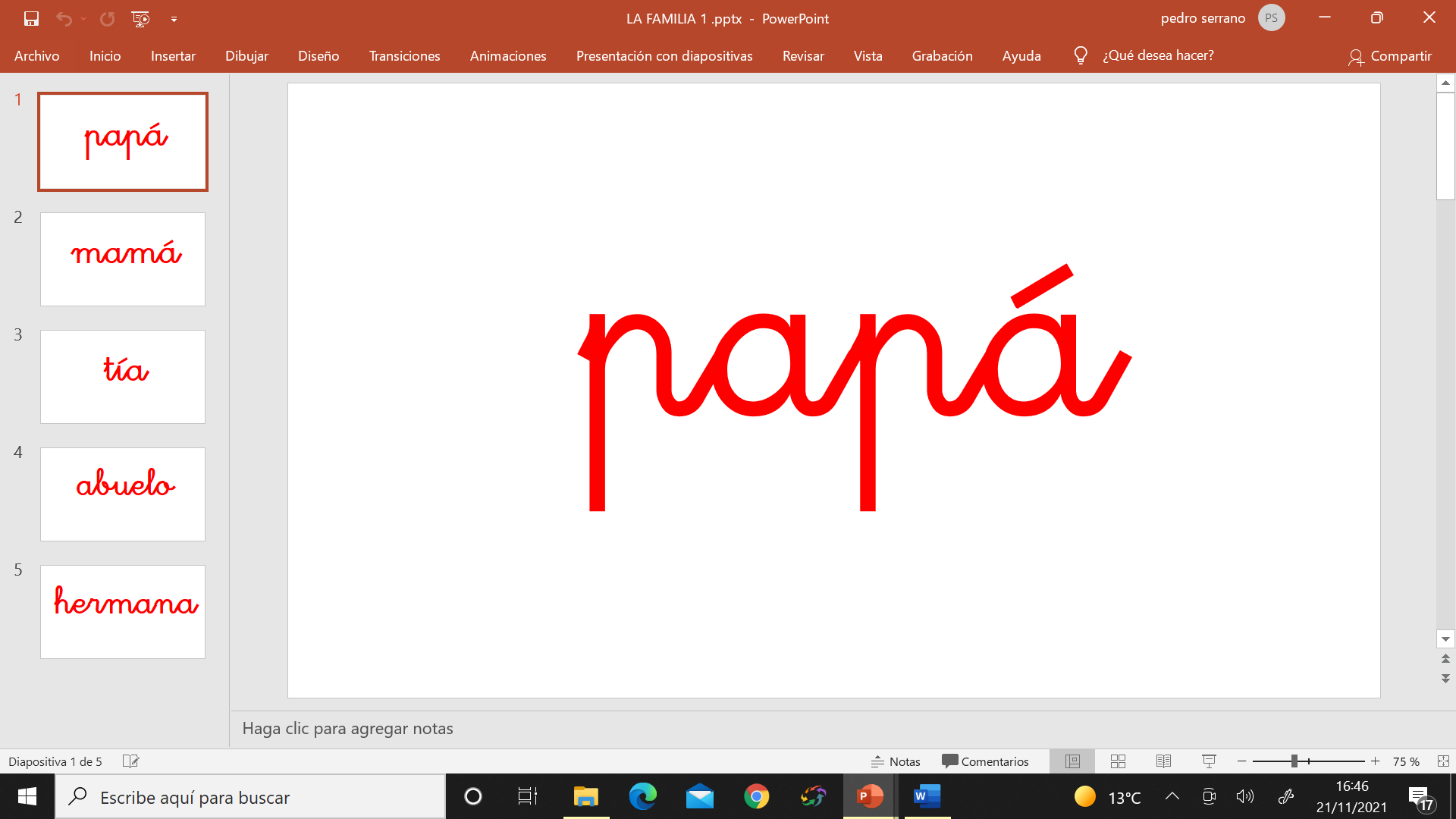 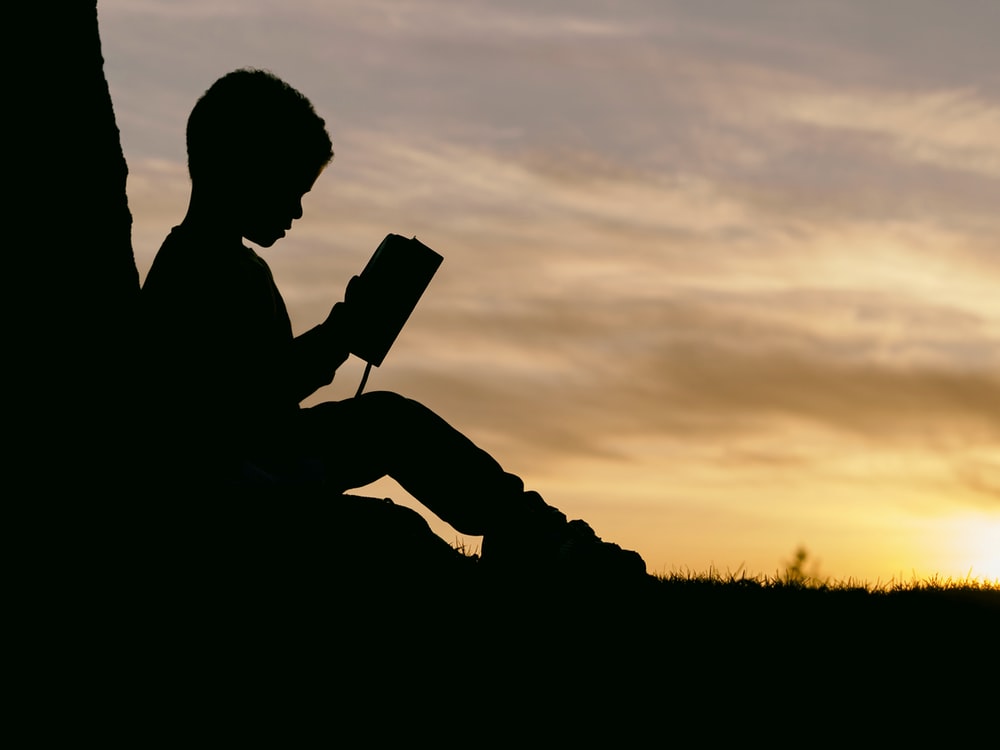 APRENDIZAJE DE LA LECTURA
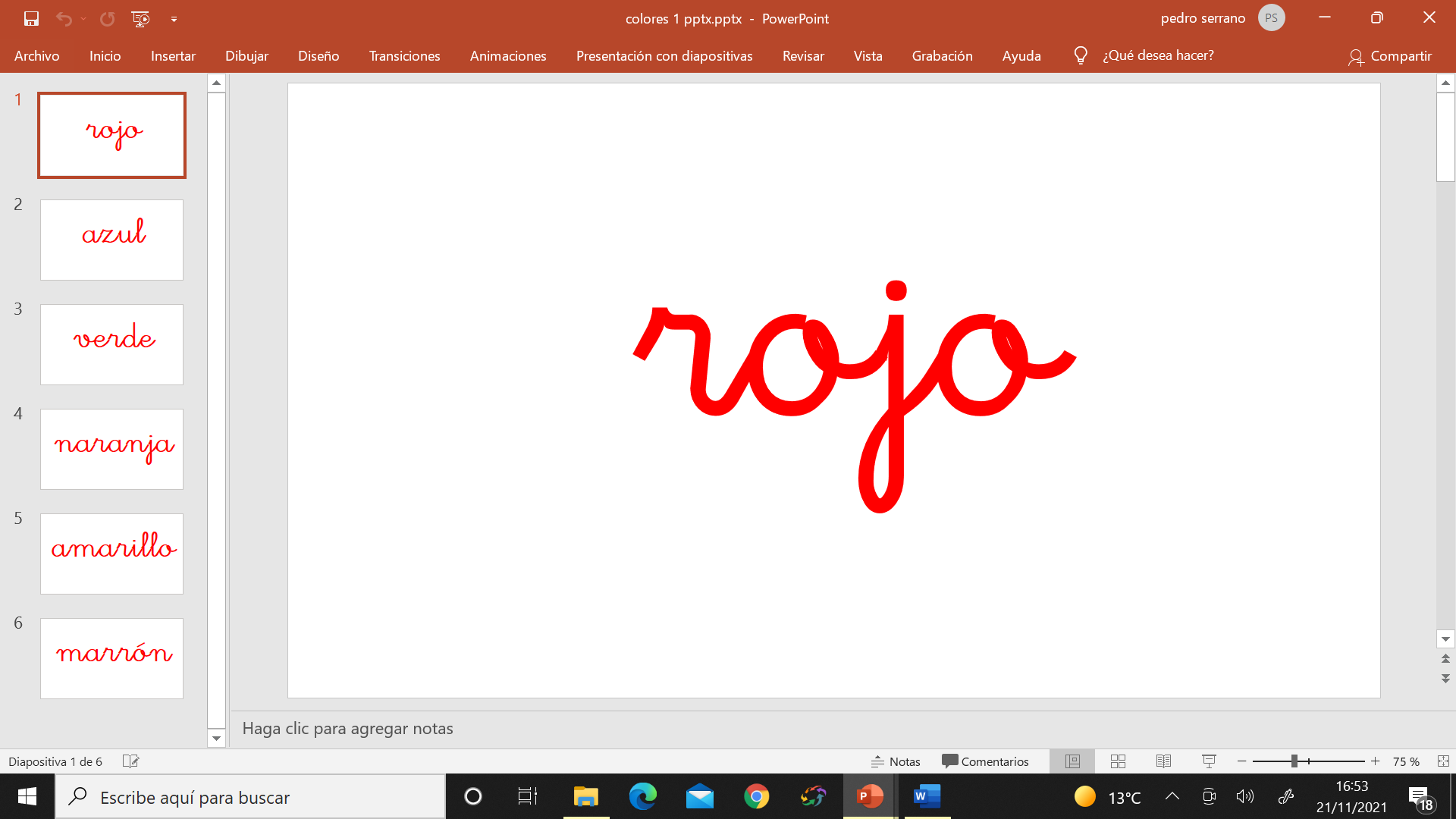 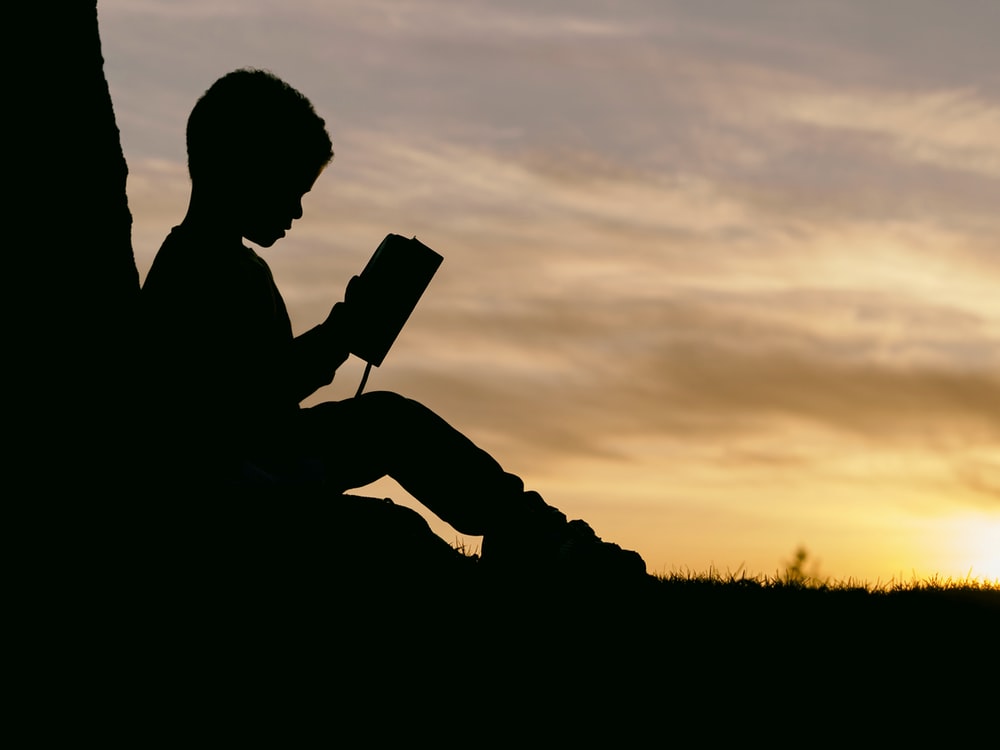 APRENDIZAJE DE LA LECTURA
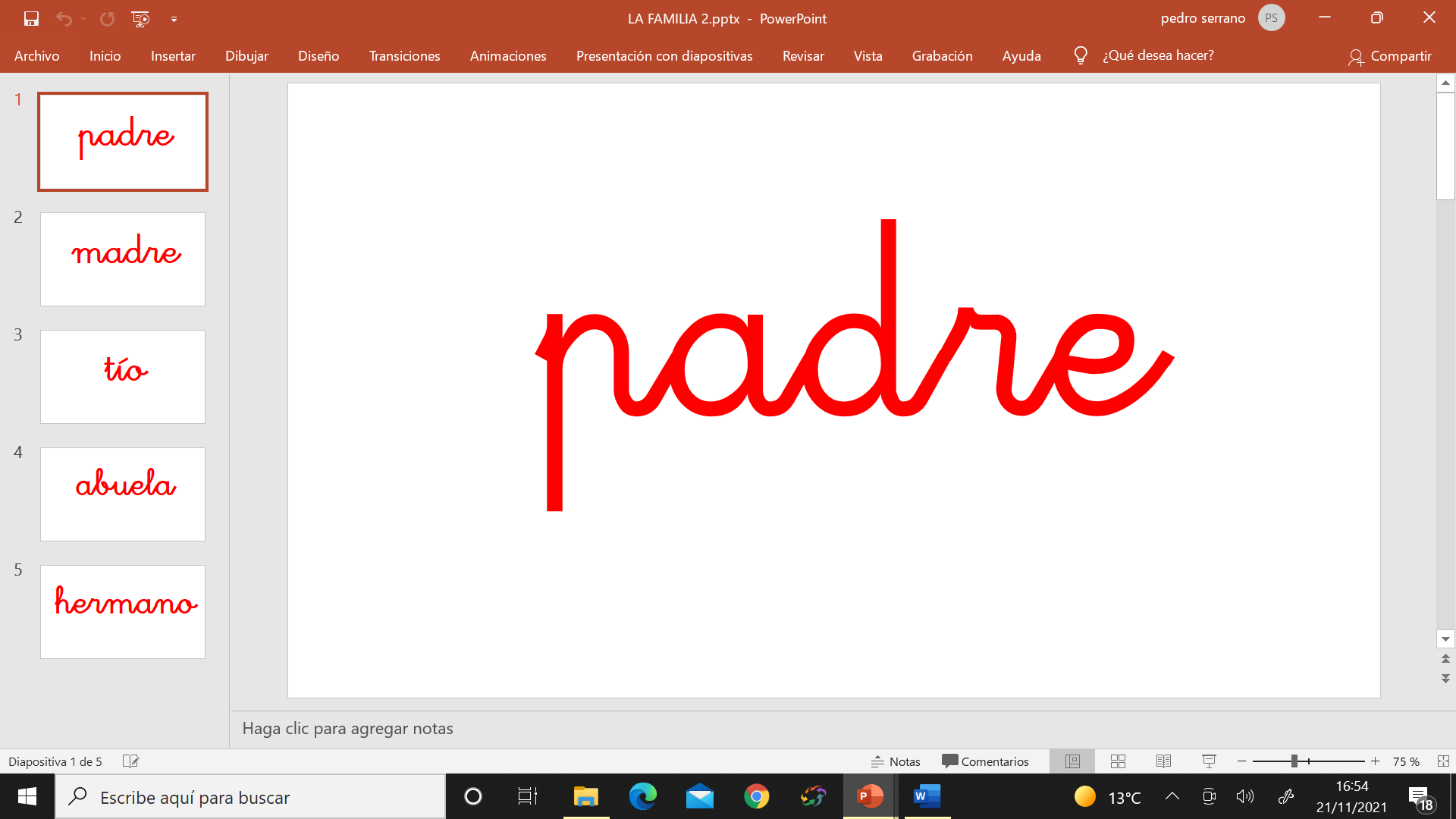 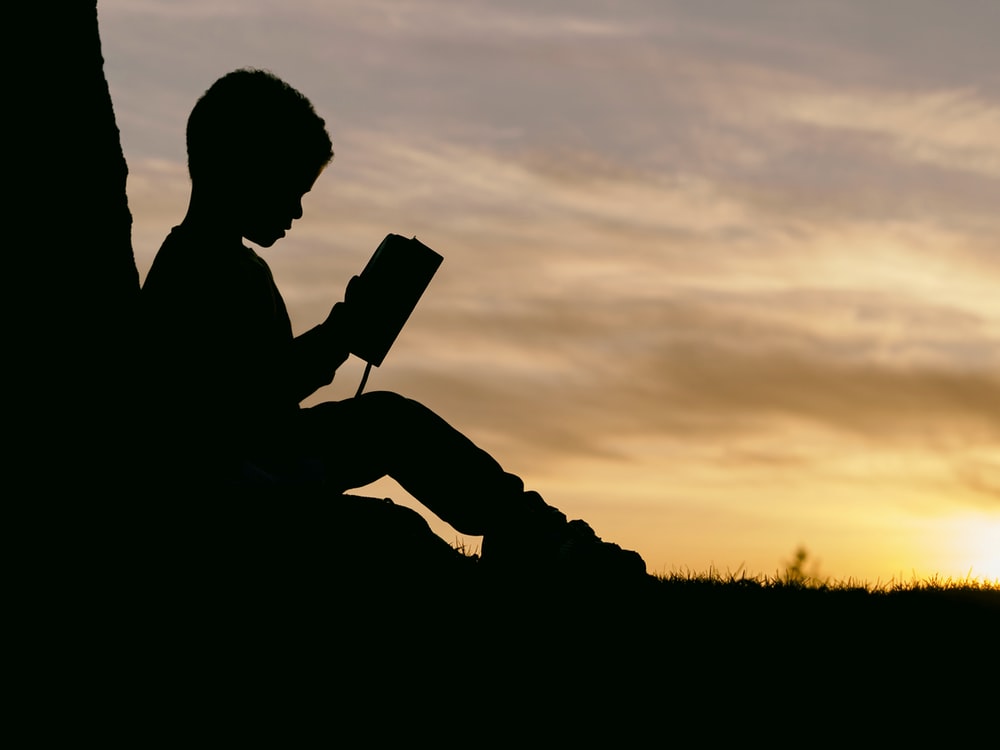 APRENDIZAJE DE LA LECTURA
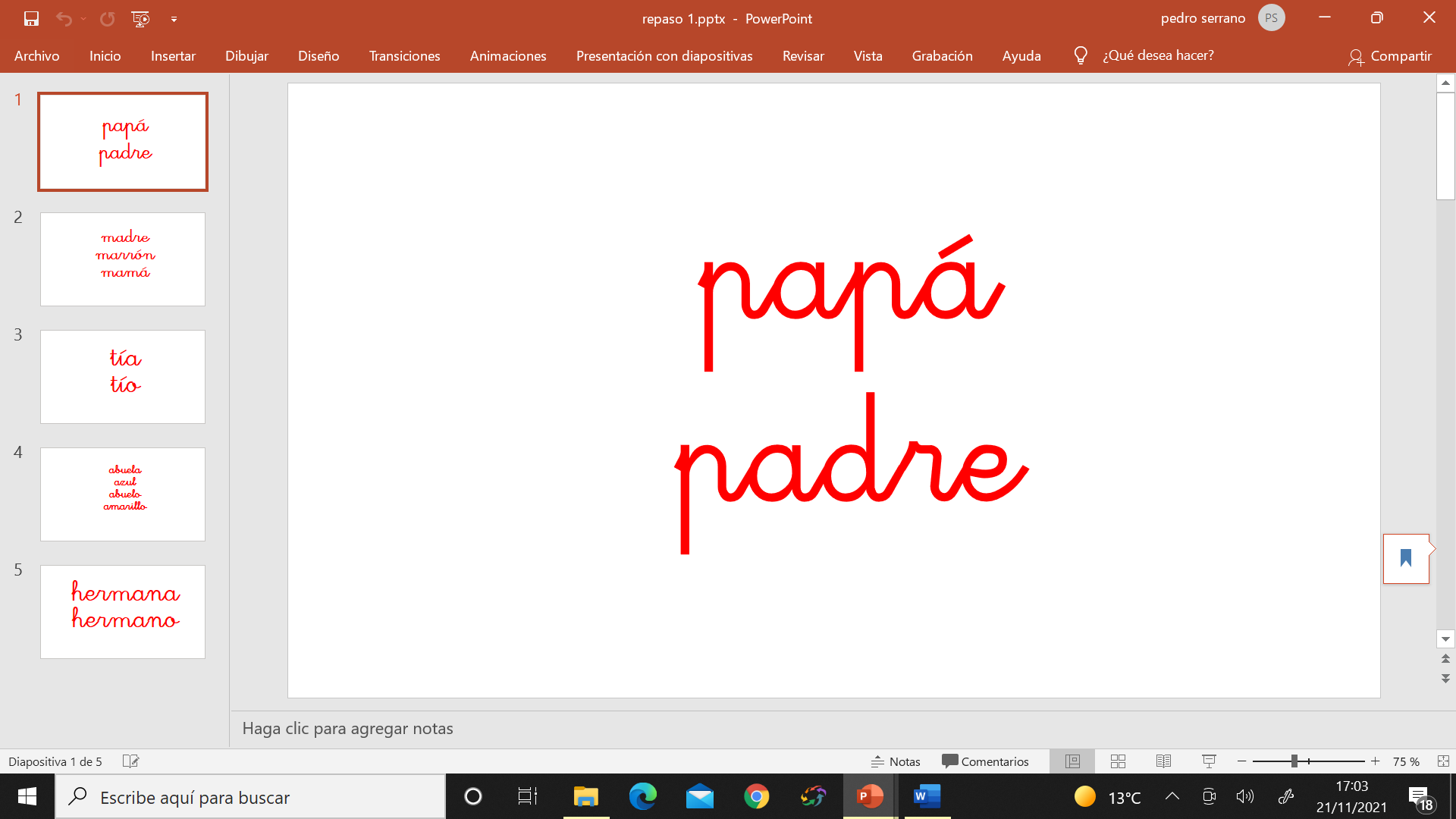 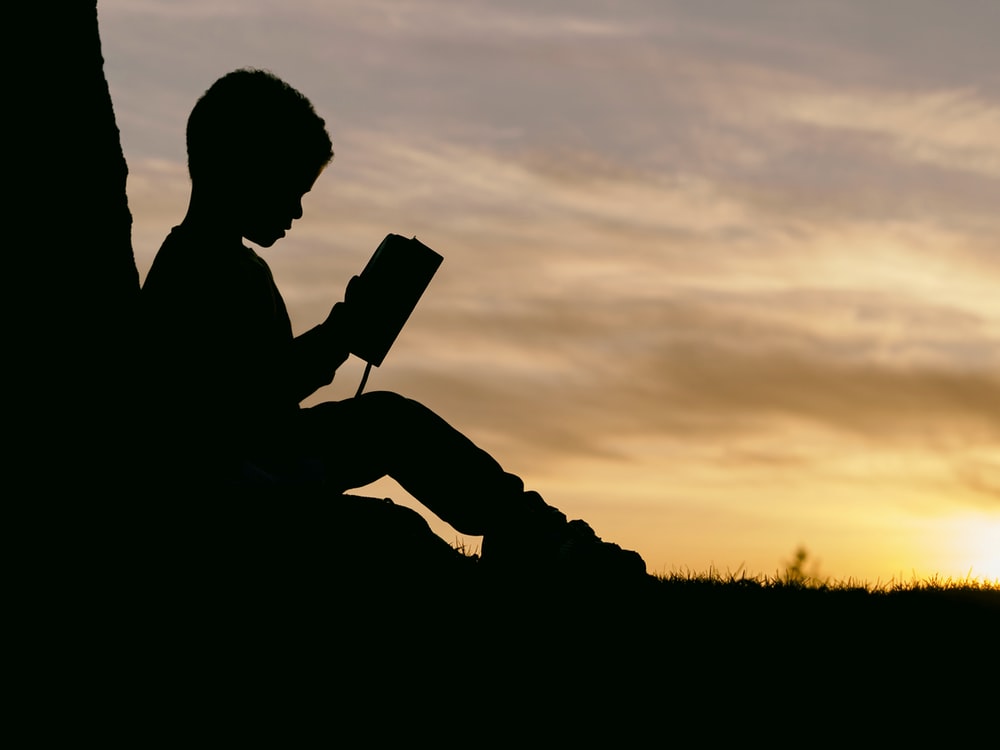 APRENDIZAJE DE LA LECTURA
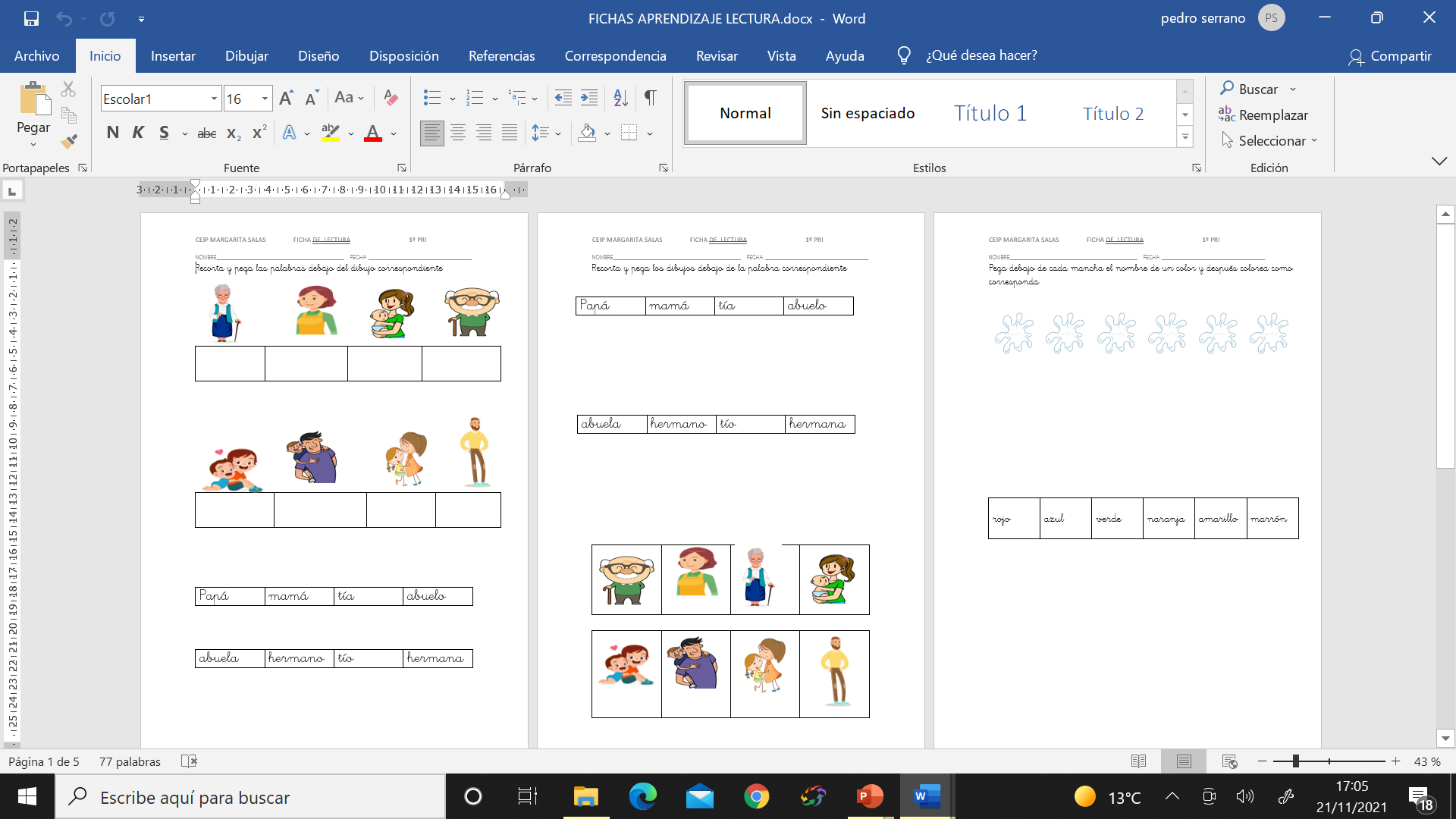 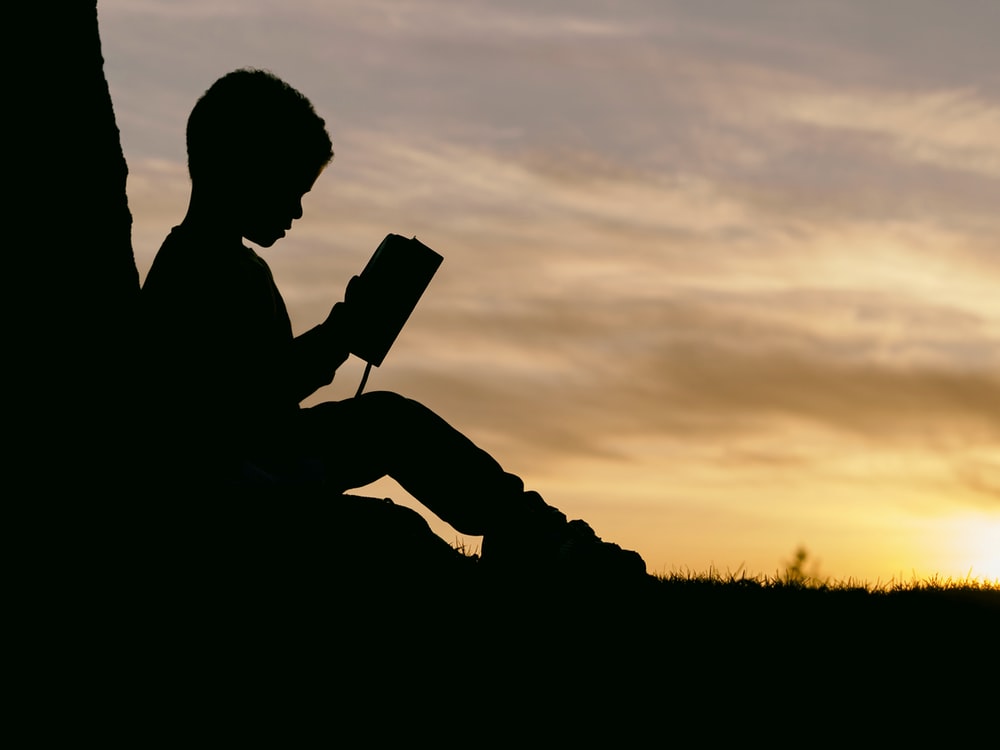 APRENDIZAJE DE LA LECTURA
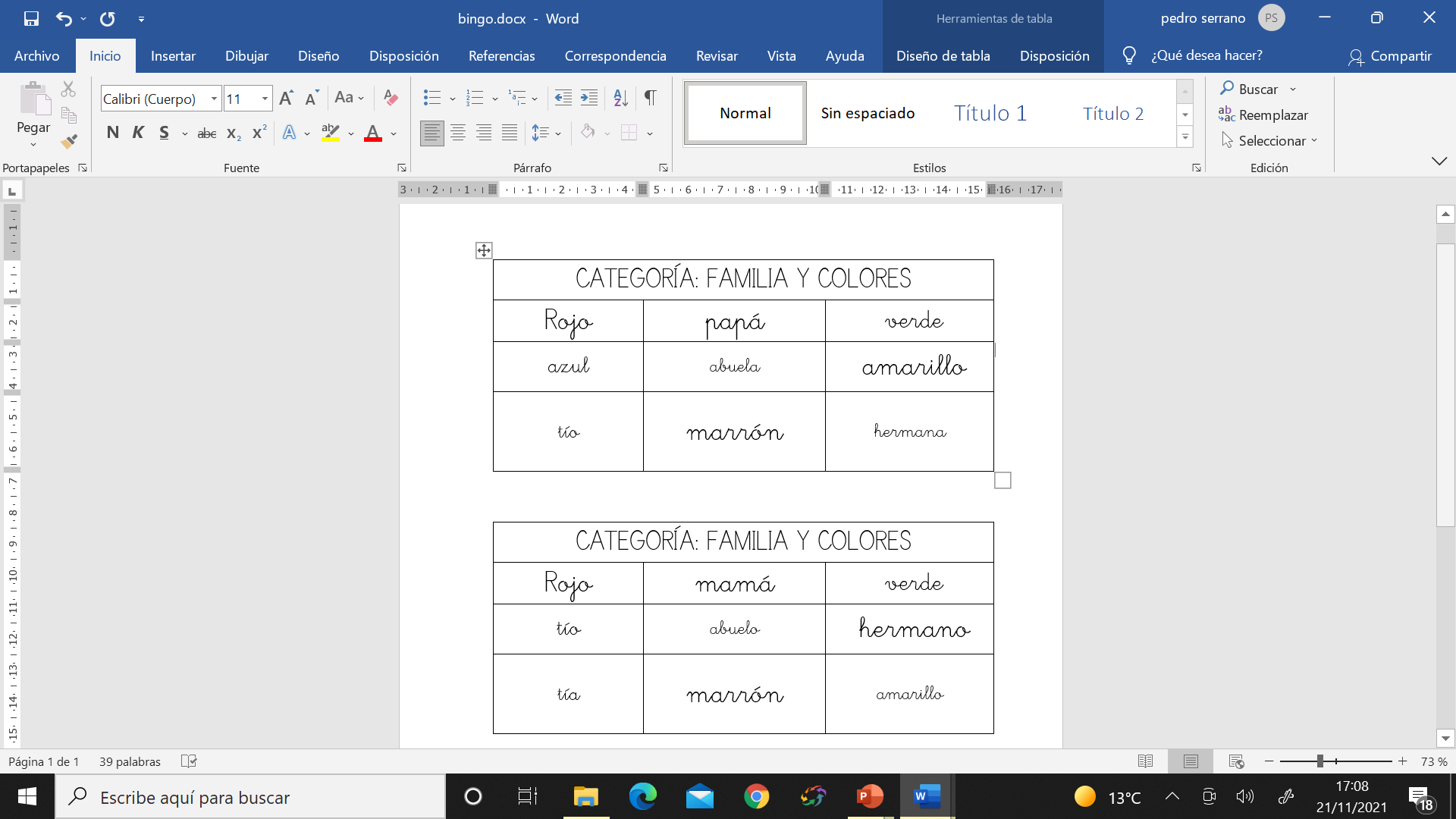 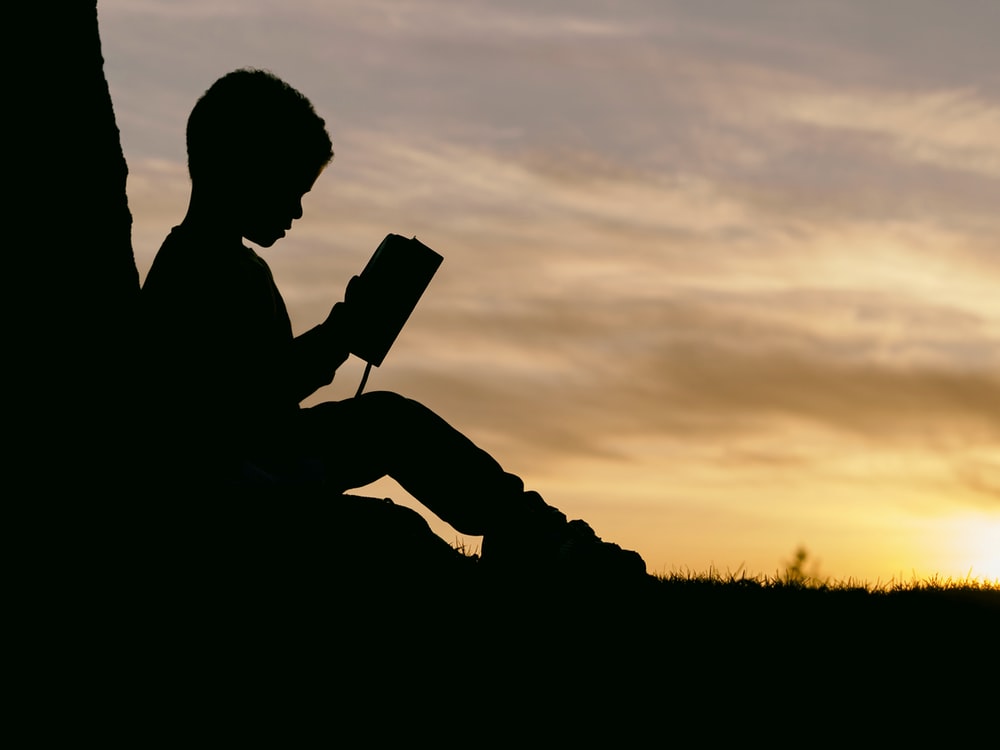 APRENDIZAJE DE LA ESCRITURA
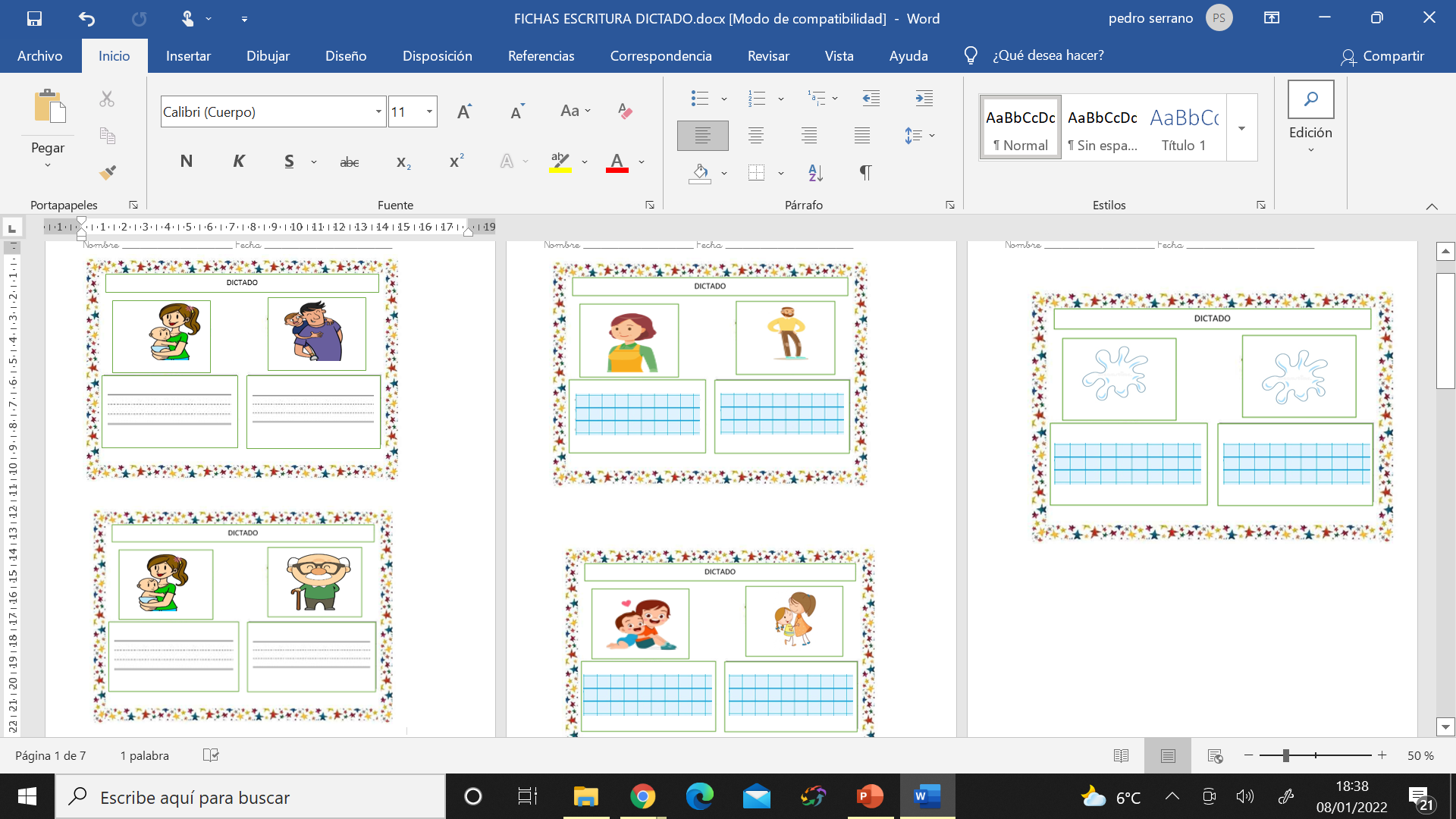 ETAPA 3
PARCIALMENTE ALFABÉTICA




              HA ALMACENADO YA MUCHAS PALABRAS EN SU MEMORIA
              VISUAL
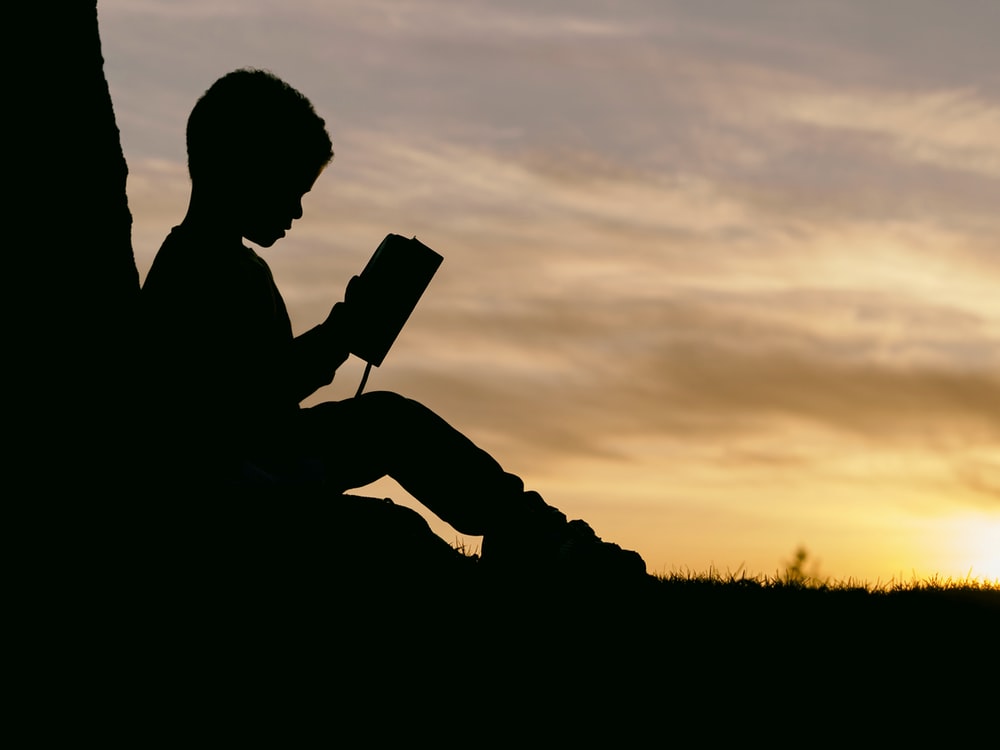 APRENDIZAJE DE LA LECTURA
Poco a poco va cogiendo el MECANISMO DE LA LECTURA
VA PRECISANDO MUCHO MÁS SU MECANISMO DE LECTURA AL SER MÁS ANALÍTICO AL LEER Y AL IR APRENDENDIENDO LA CORRESPONDENCIA SONIDO-GRAFÍA EN SU PROCESO PARALELO DE APRENDIZAJE DE LA ESCRITURA
LAS PALABRAS NUEVAS LAS LEE, PERO CON POCA SOLTURA Y FLUIDEZ
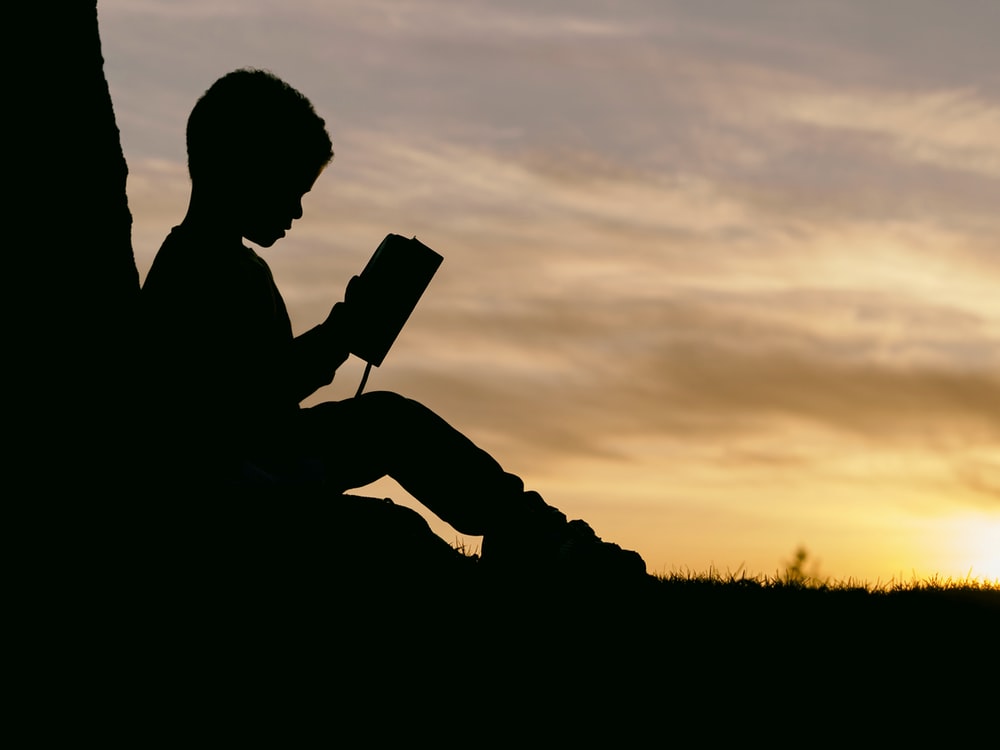 APRENDIZAJE DE LA LECTURA
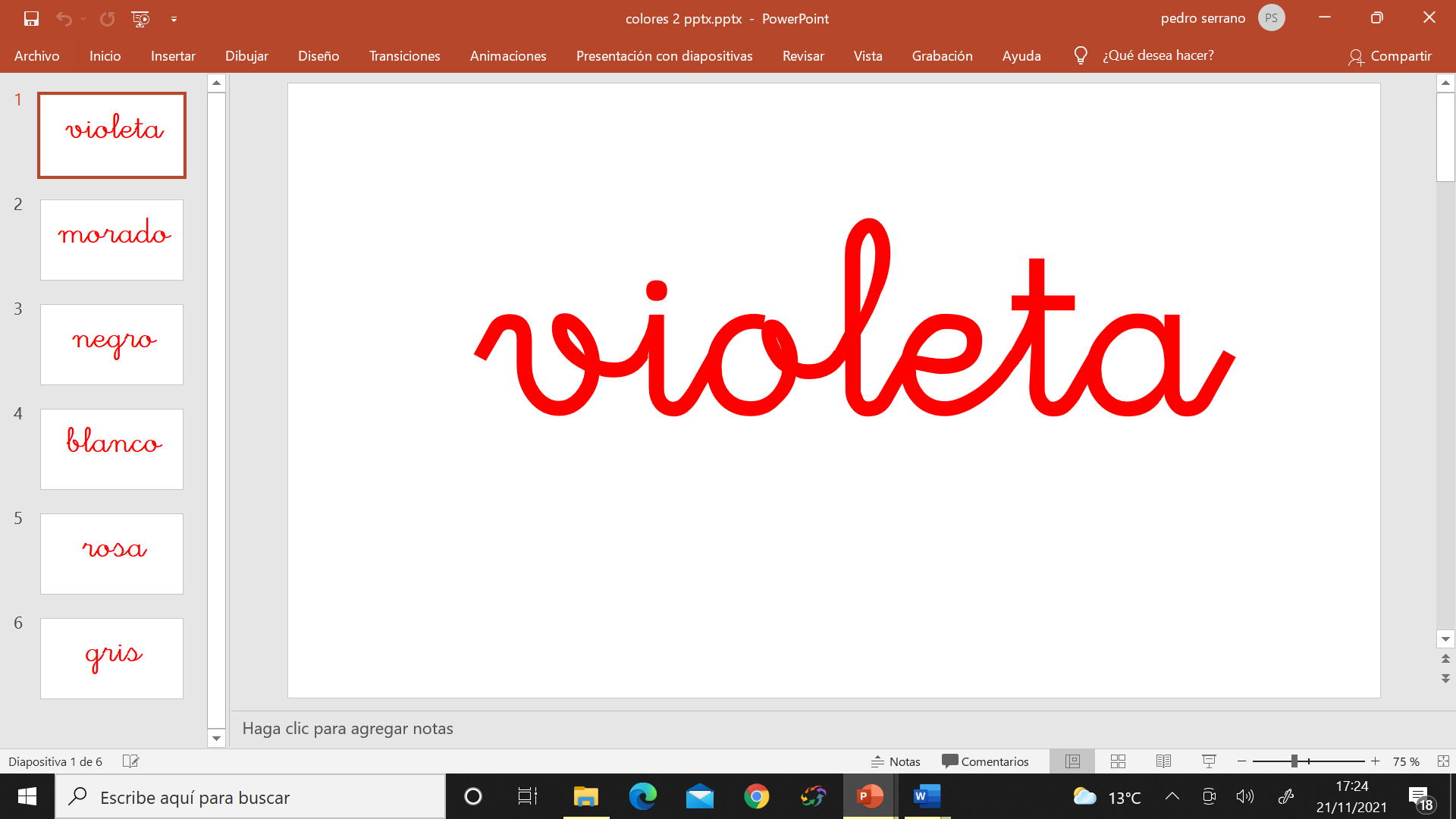 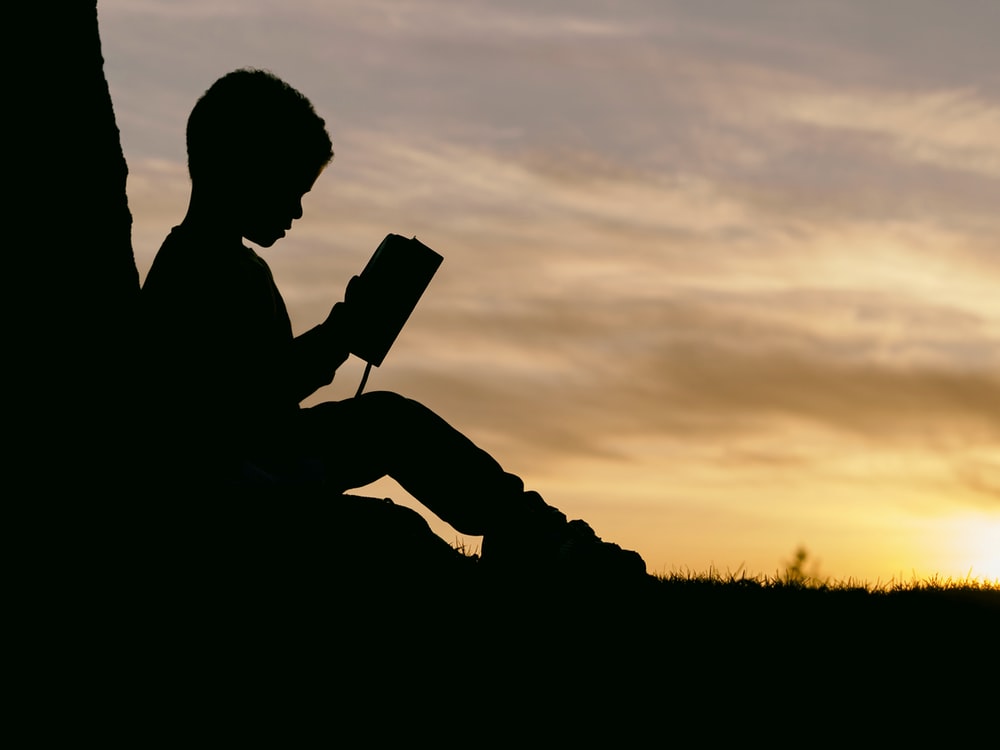 APRENDIZAJE DE LA LECTURA
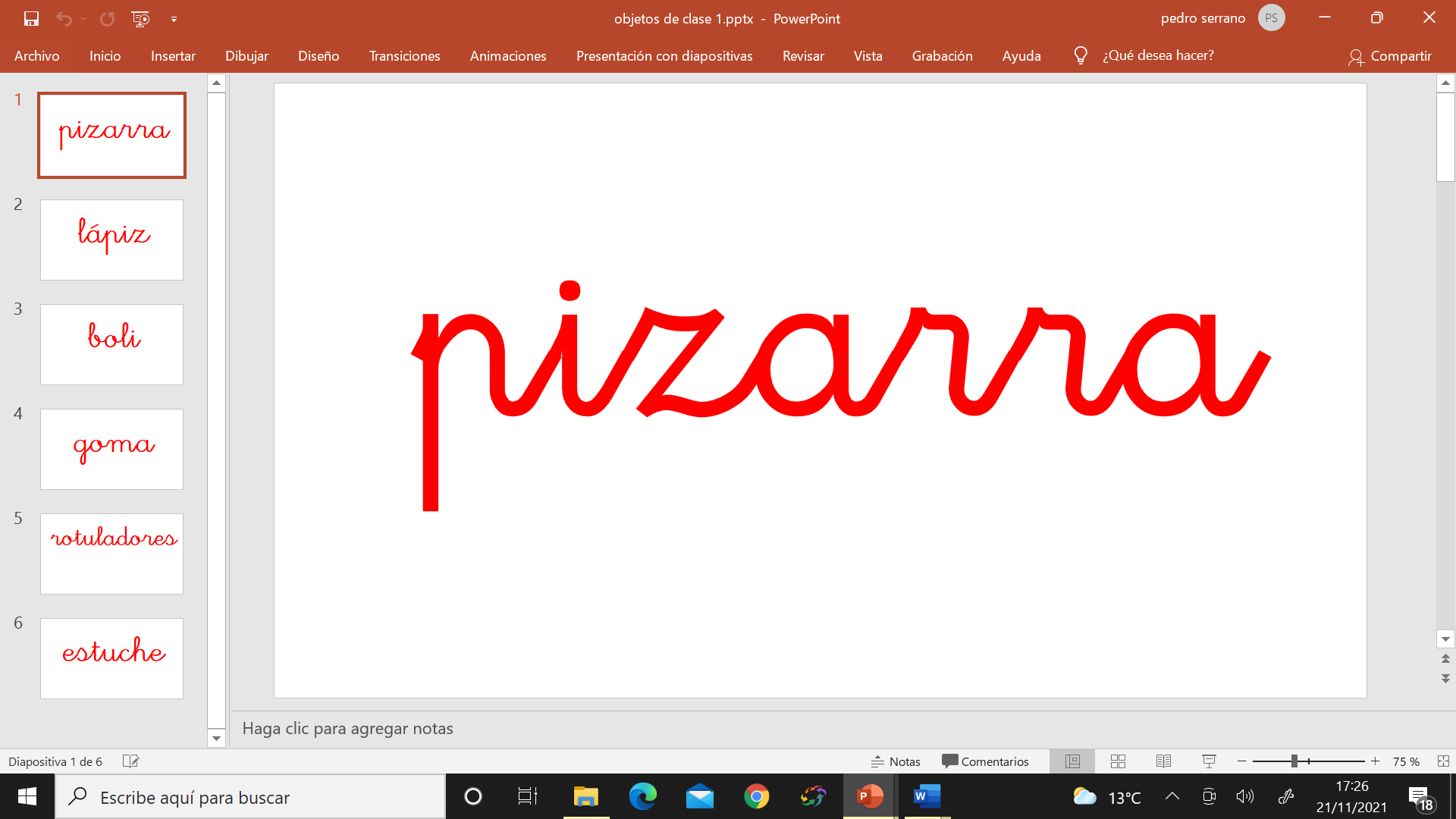 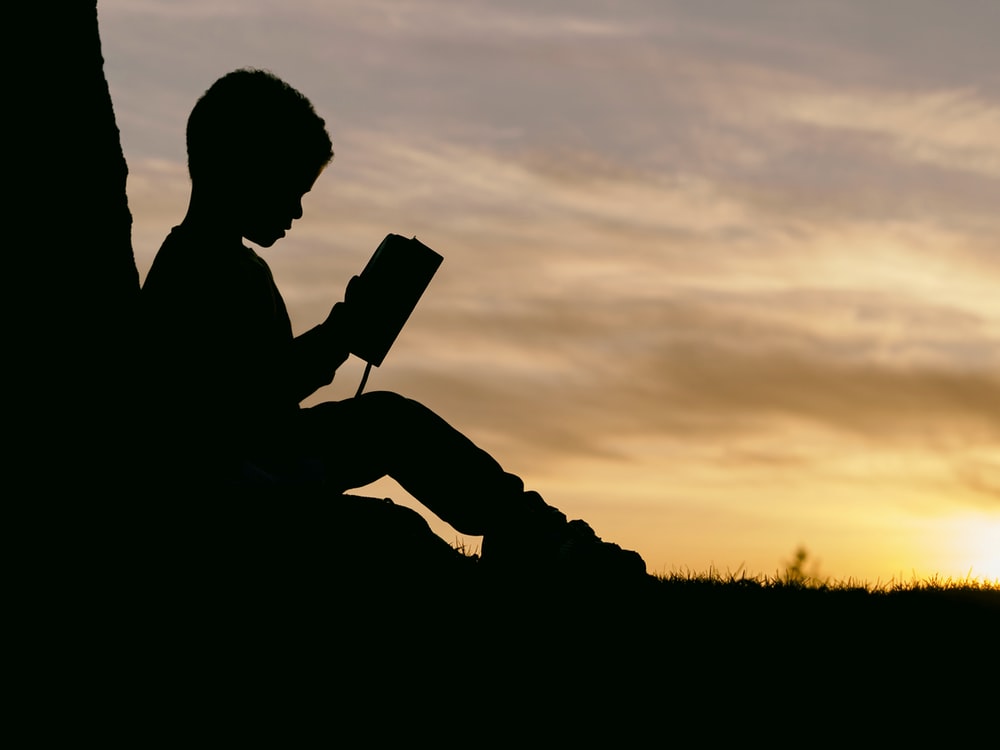 APRENDIZAJE DE LA LECTURA
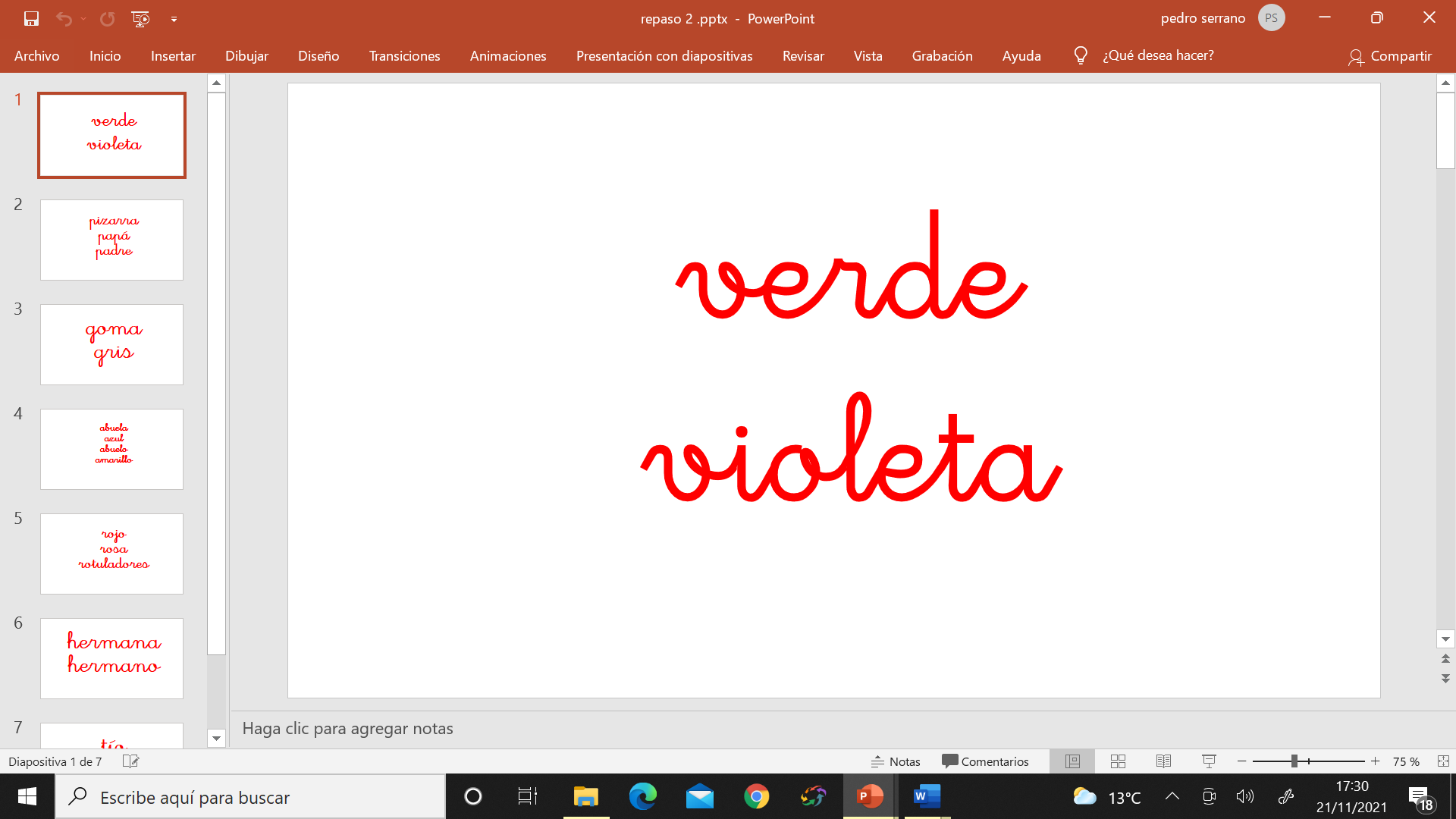 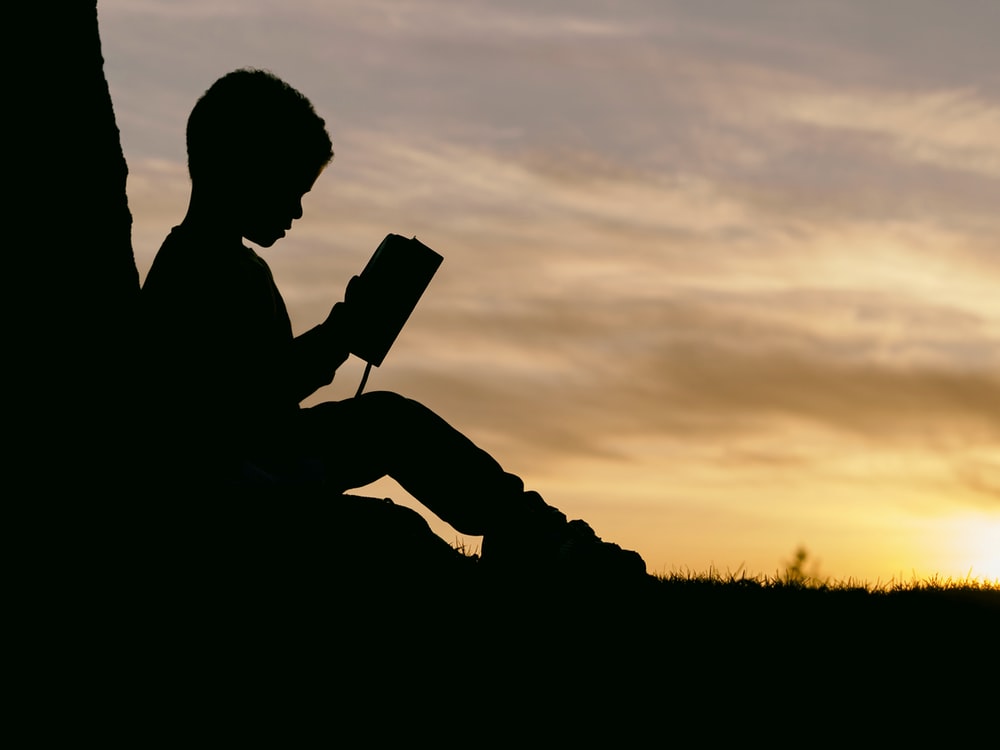 APRENDIZAJE DE LA LECTURA
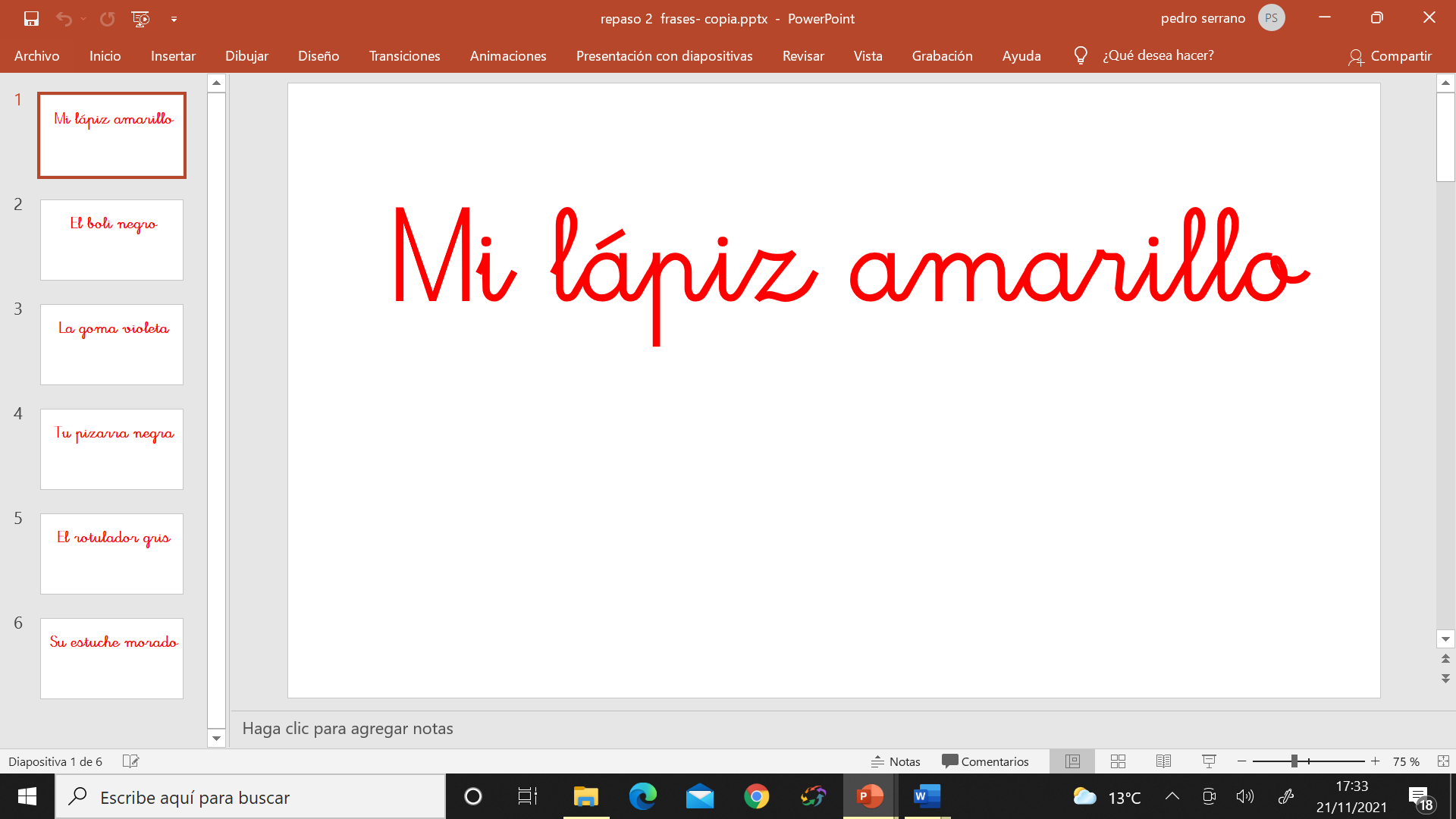 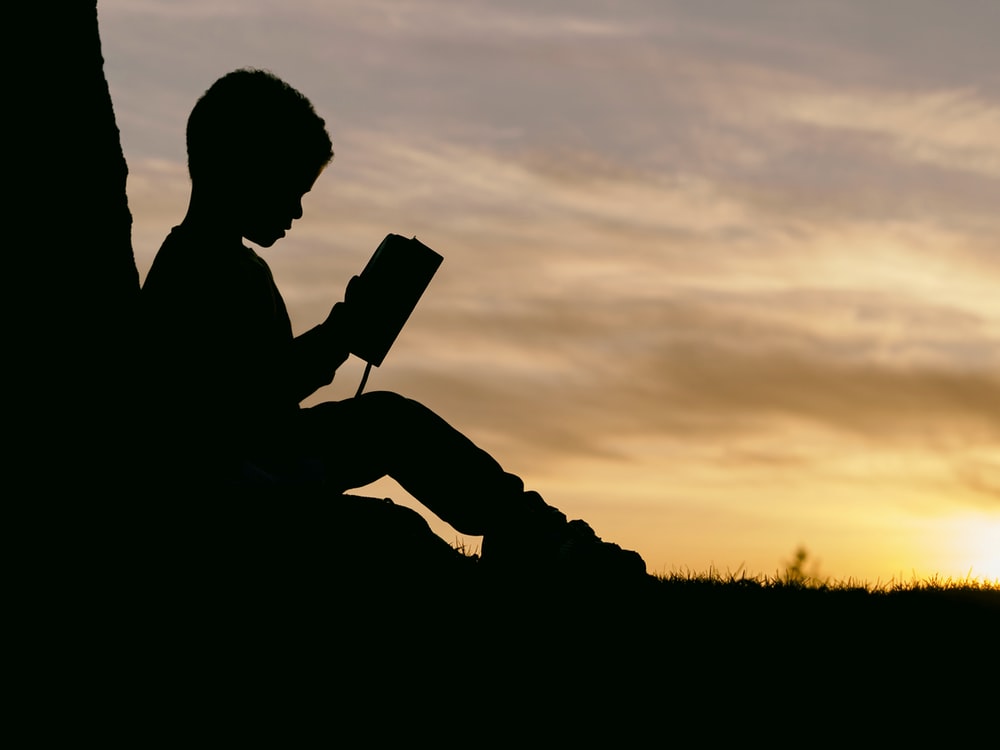 APRENDIZAJE DE LA LECTURA
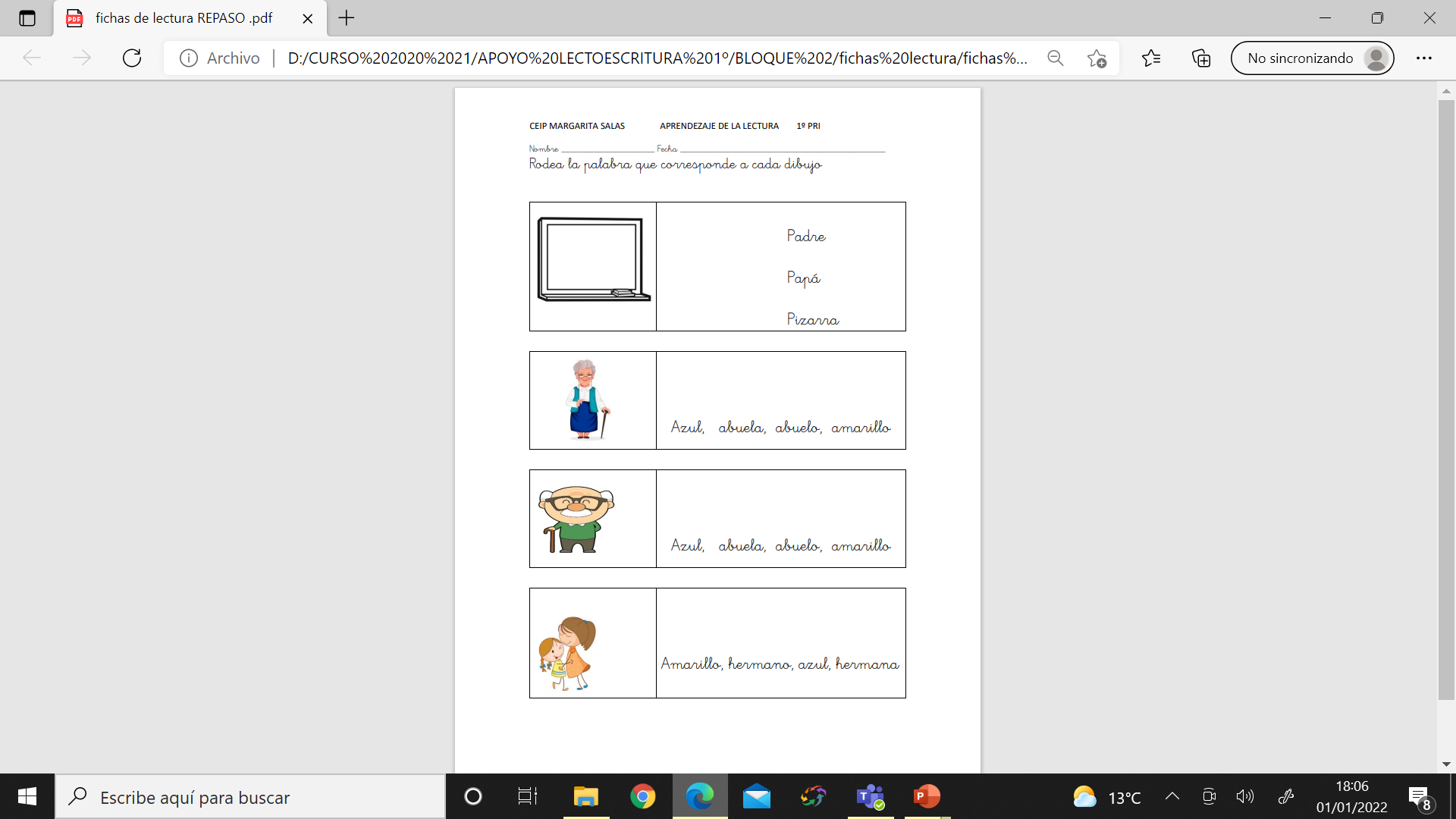 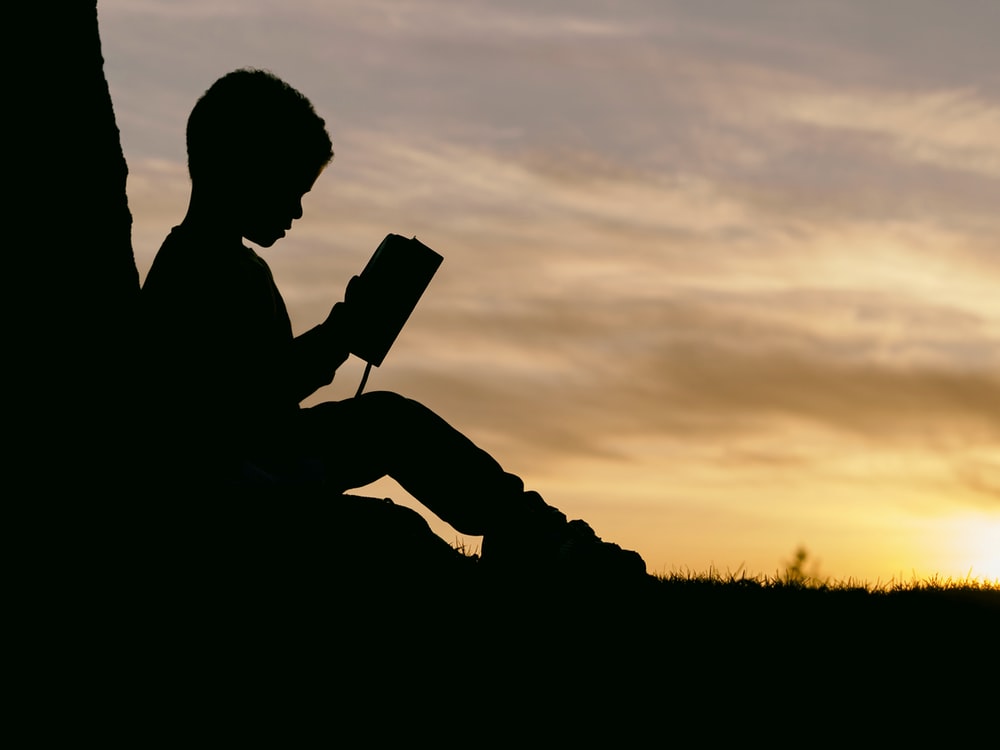 APRENDIZAJE DE LA LECTURA
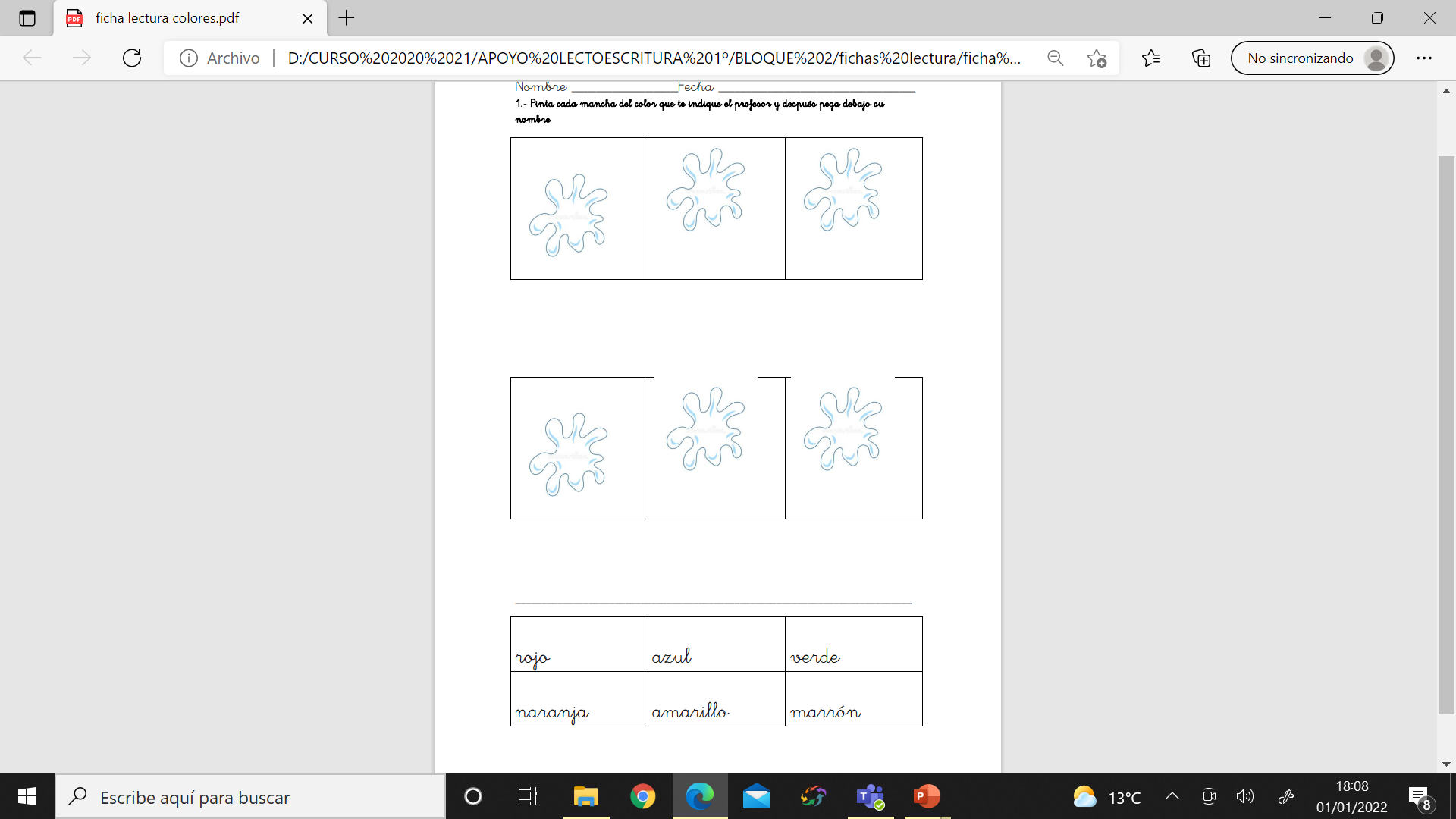 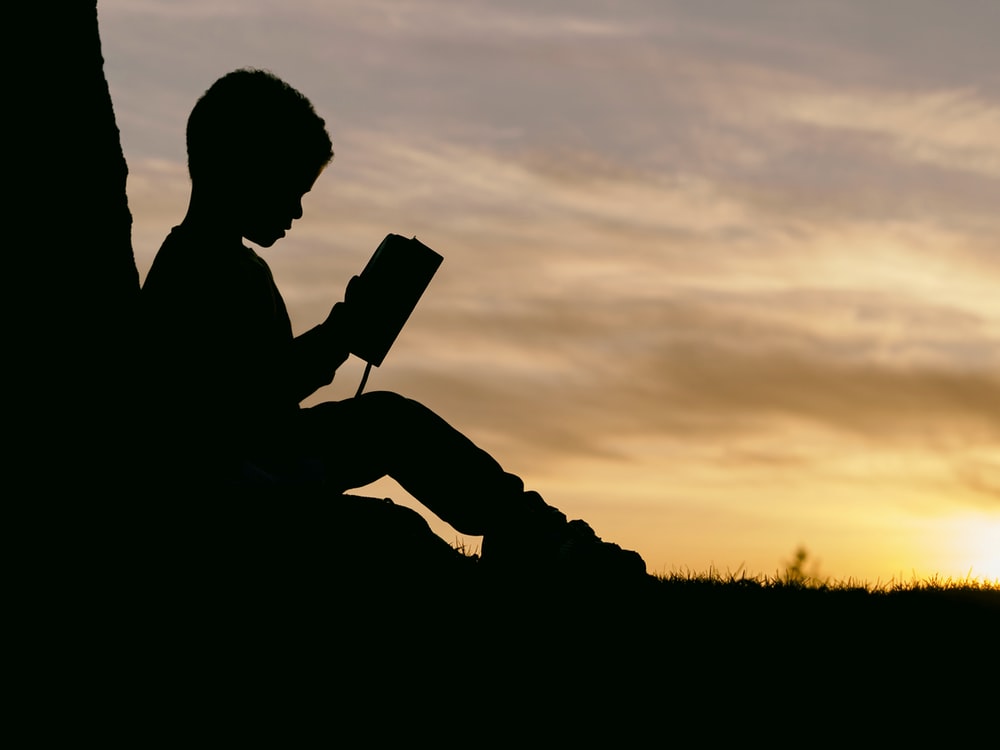 APRENDIZAJE DE LA LECTURA
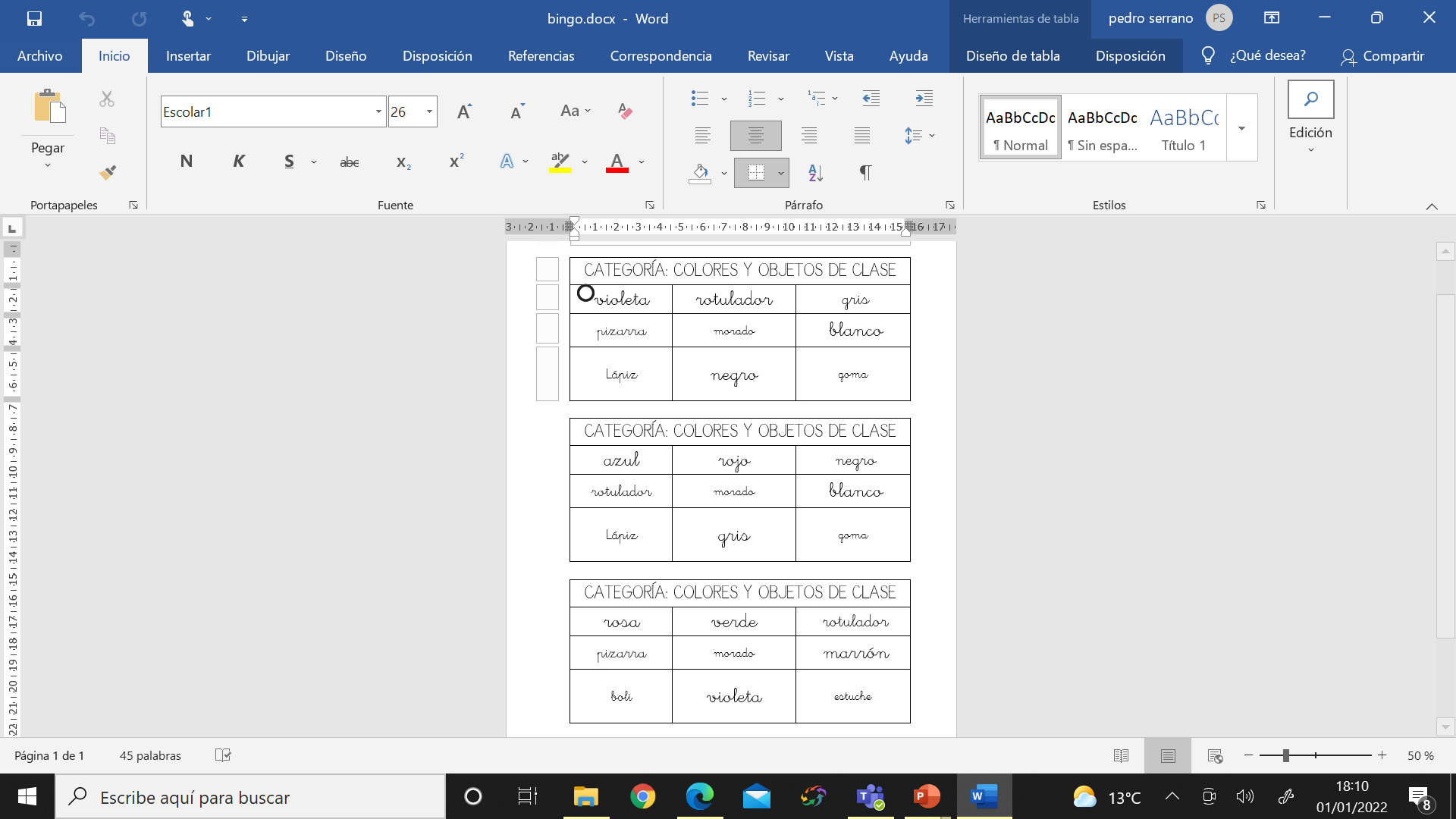 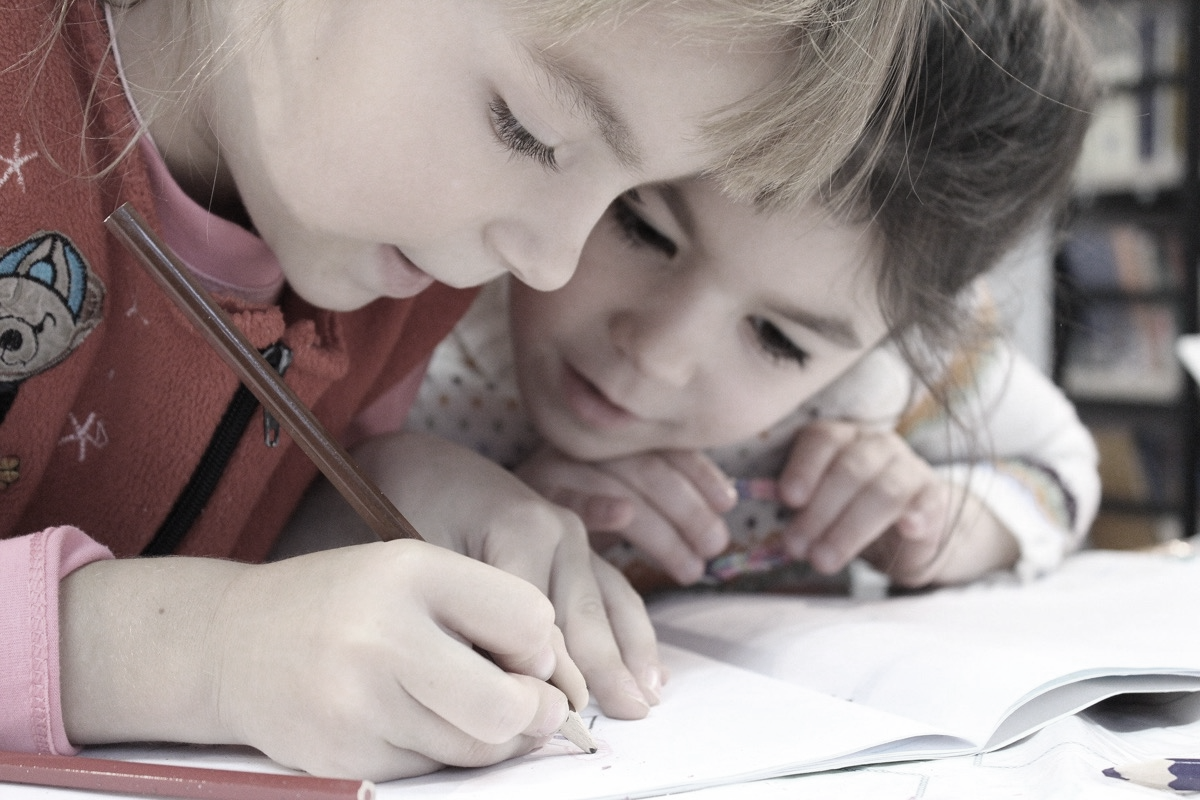 Método ESCRITURA
Fase de OMISIONES.
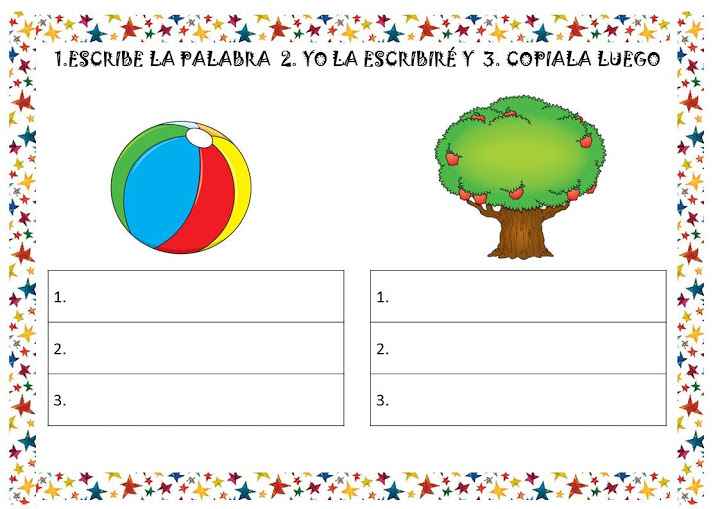 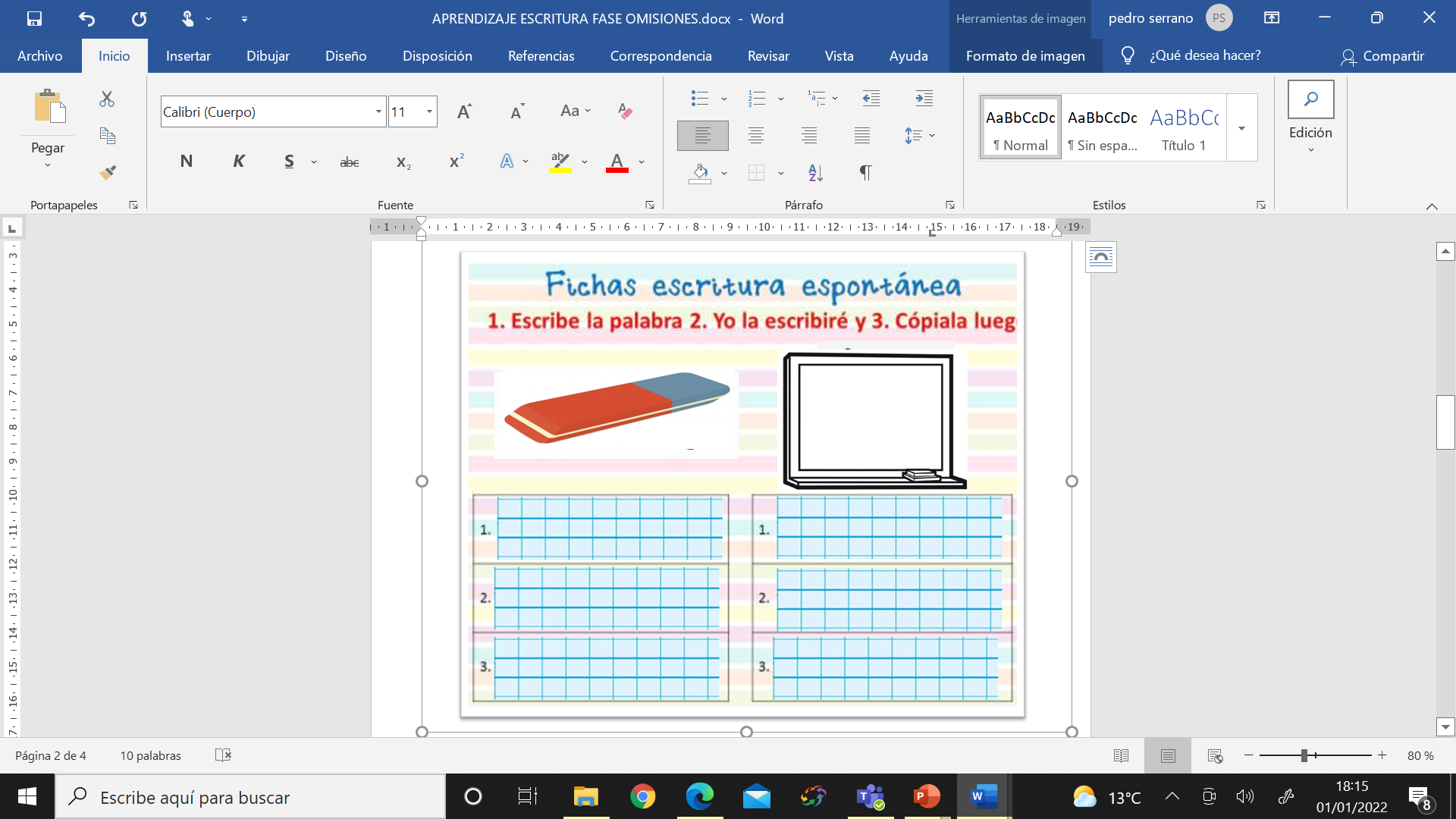 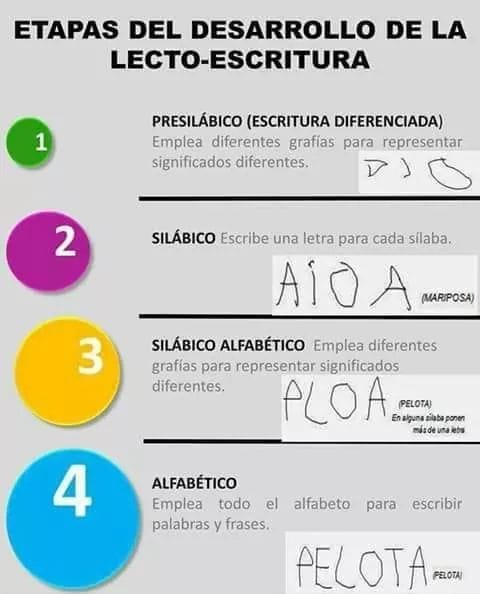 Autodictado
Escribe la maestra
PELOTA
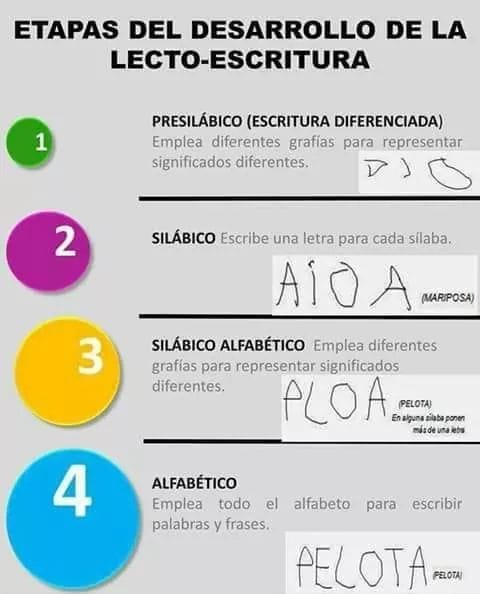 Copia
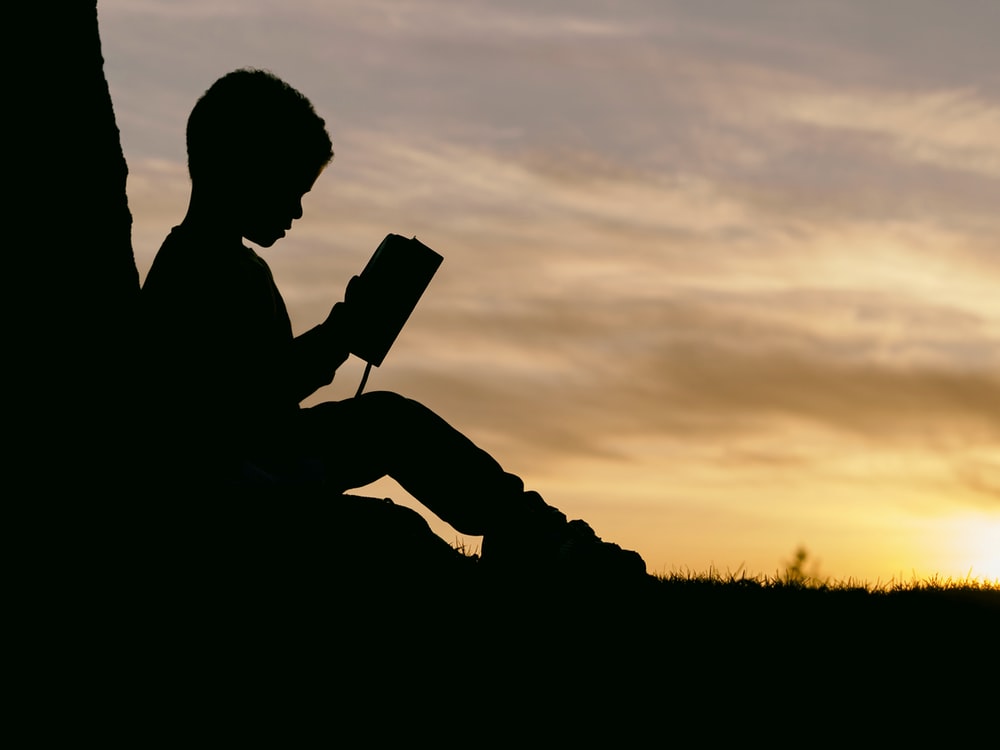 APRENDIZAJE DE LA LECTURA
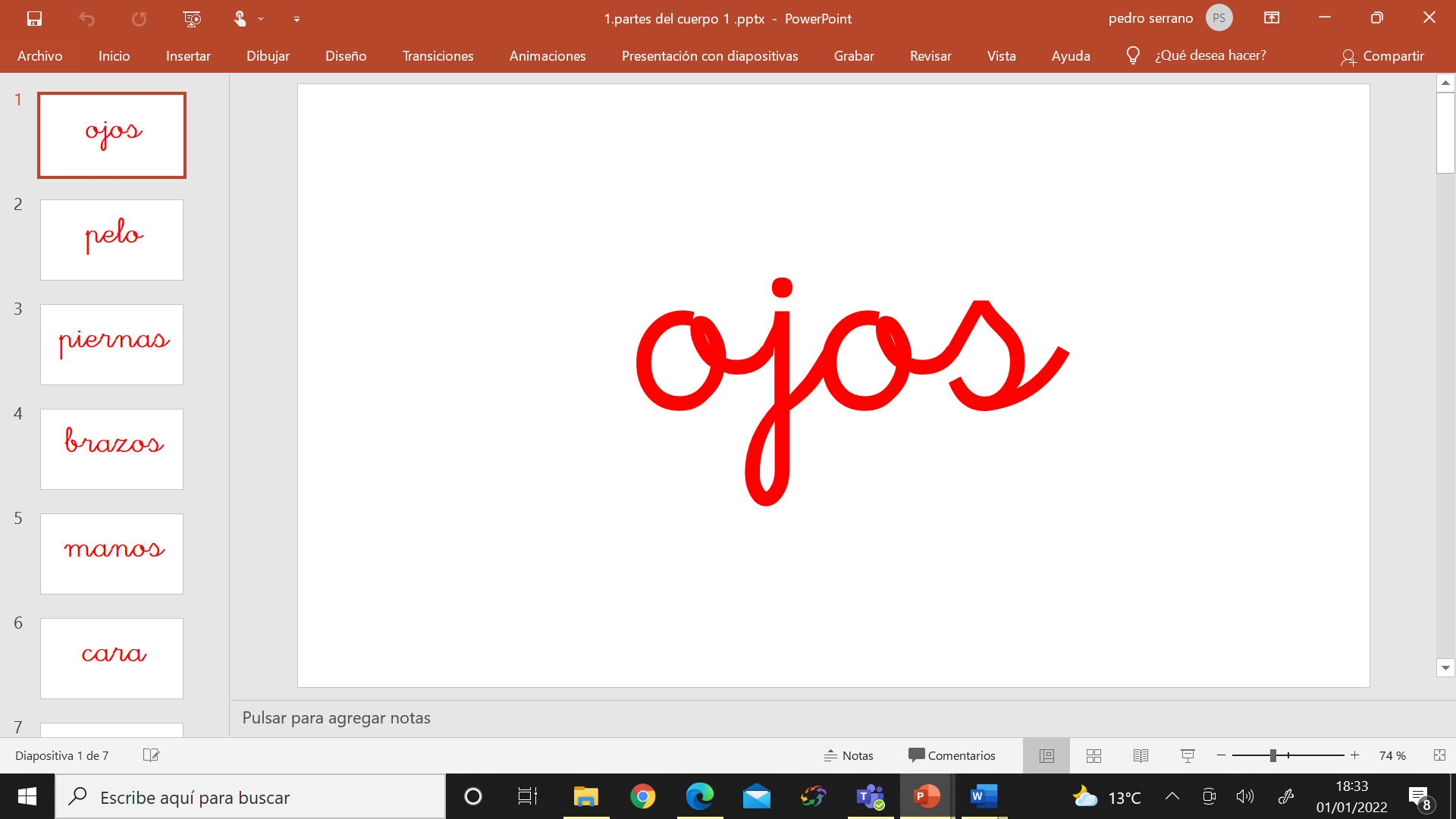 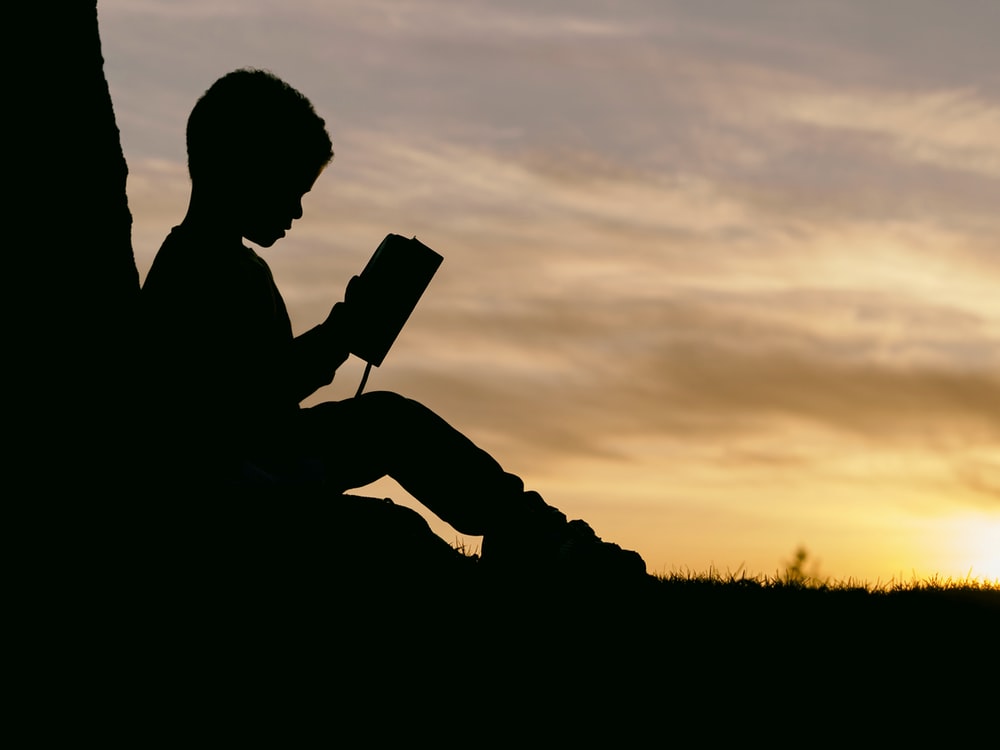 APRENDIZAJE DE LA LECTURA
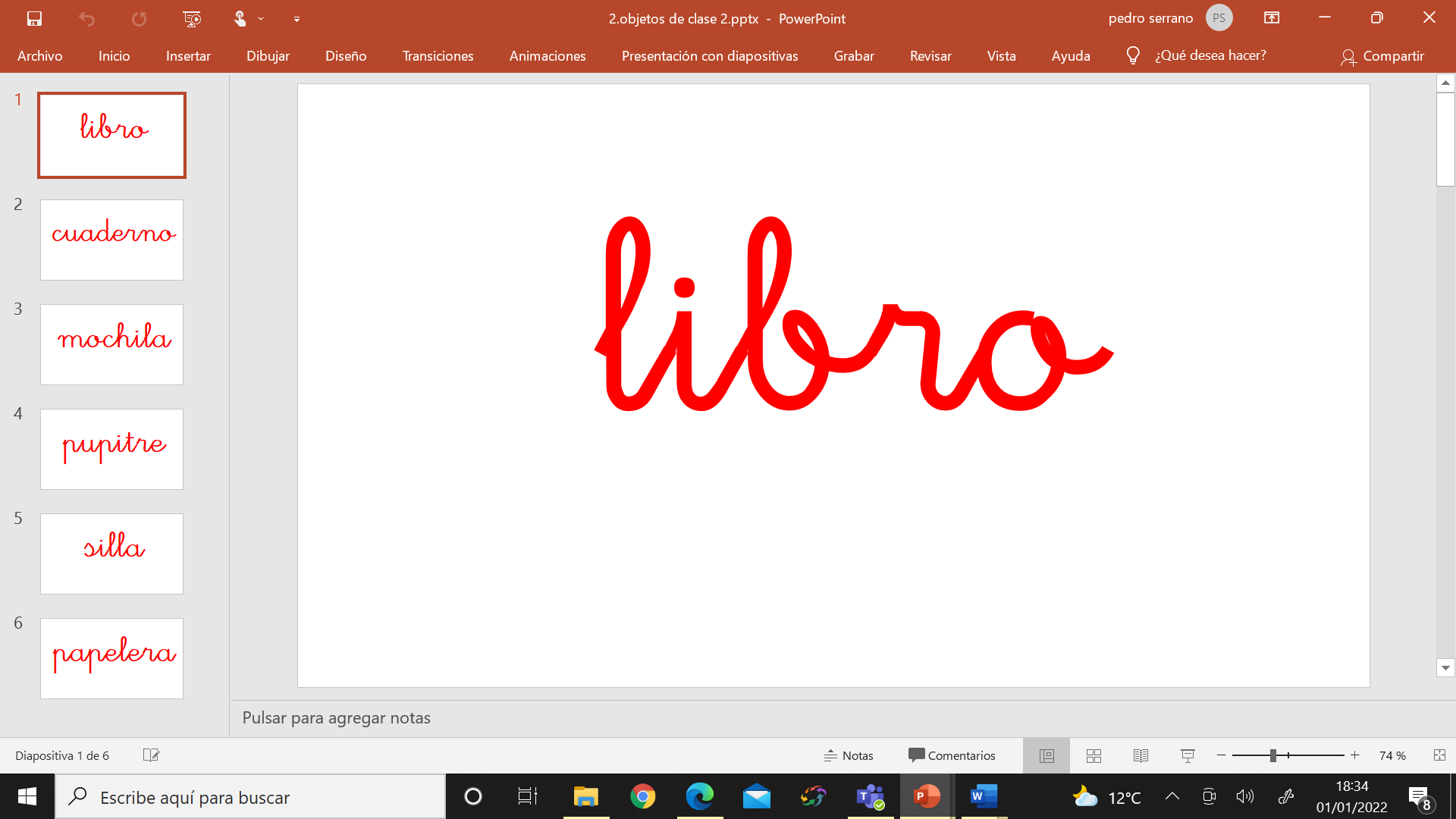 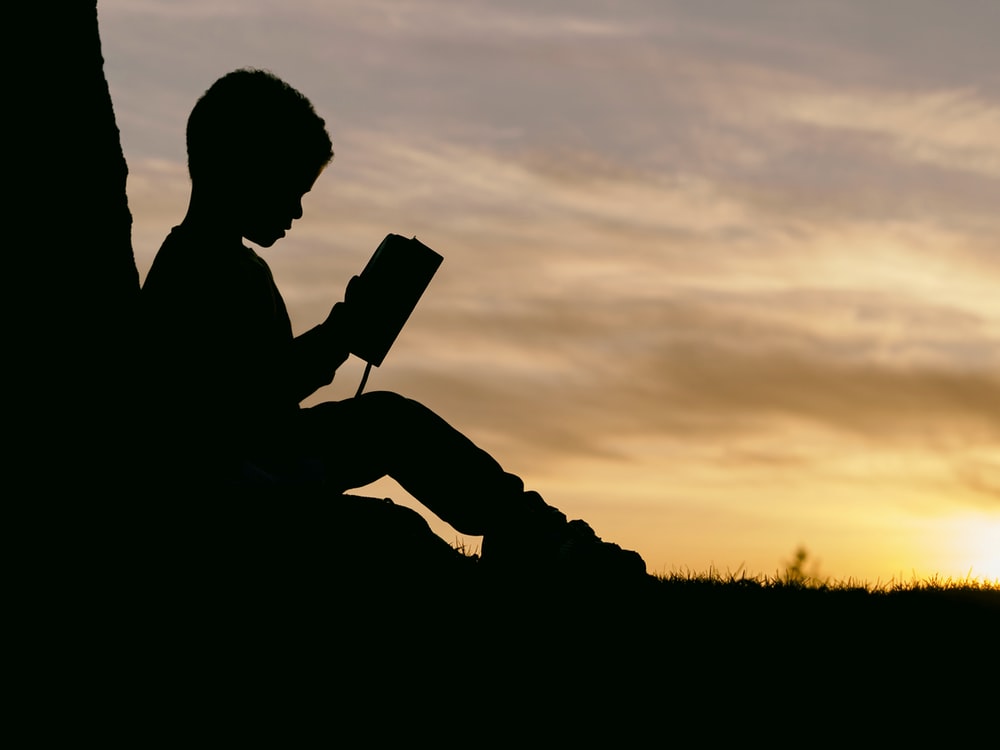 APRENDIZAJE DE LA LECTURA
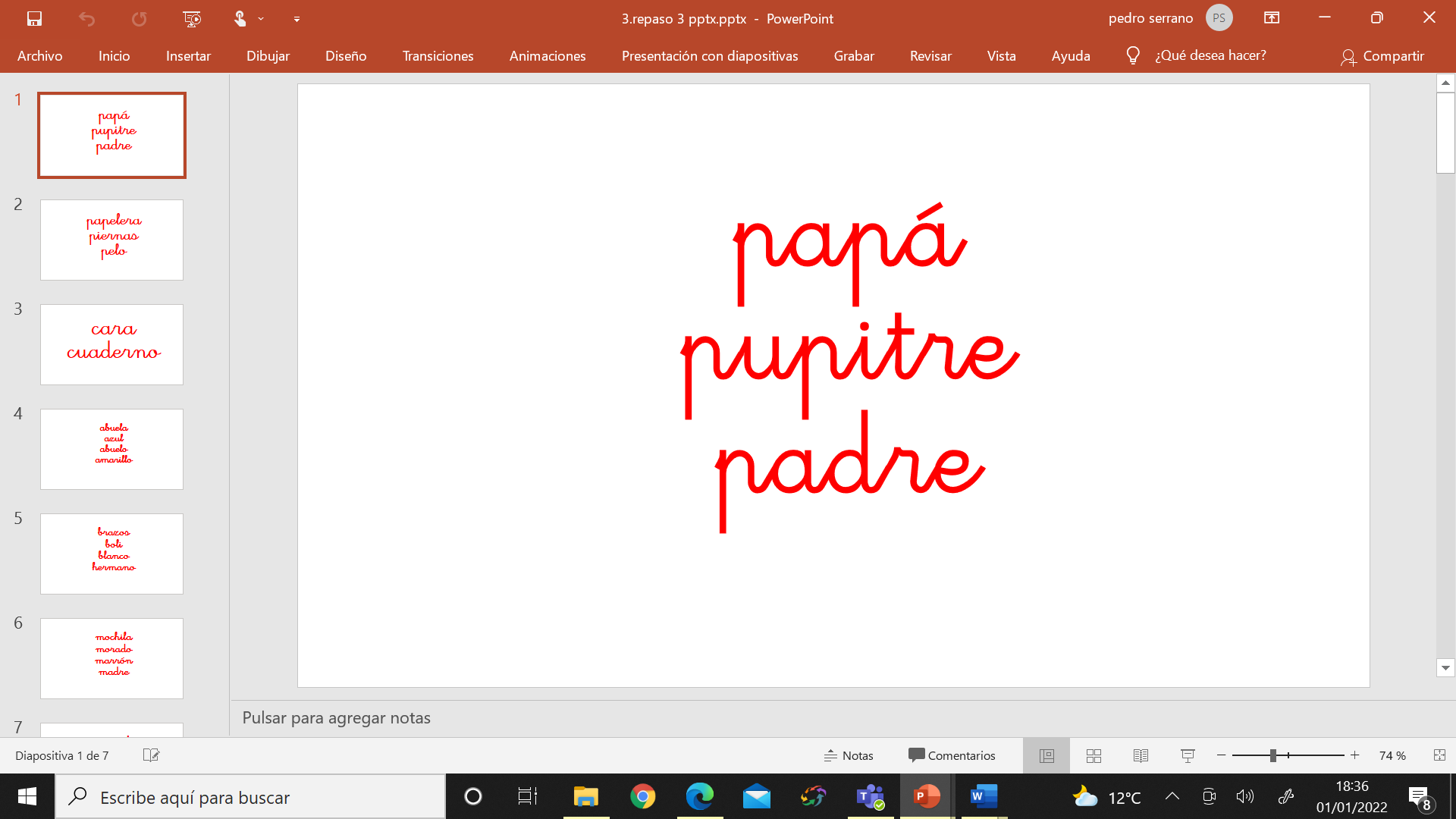 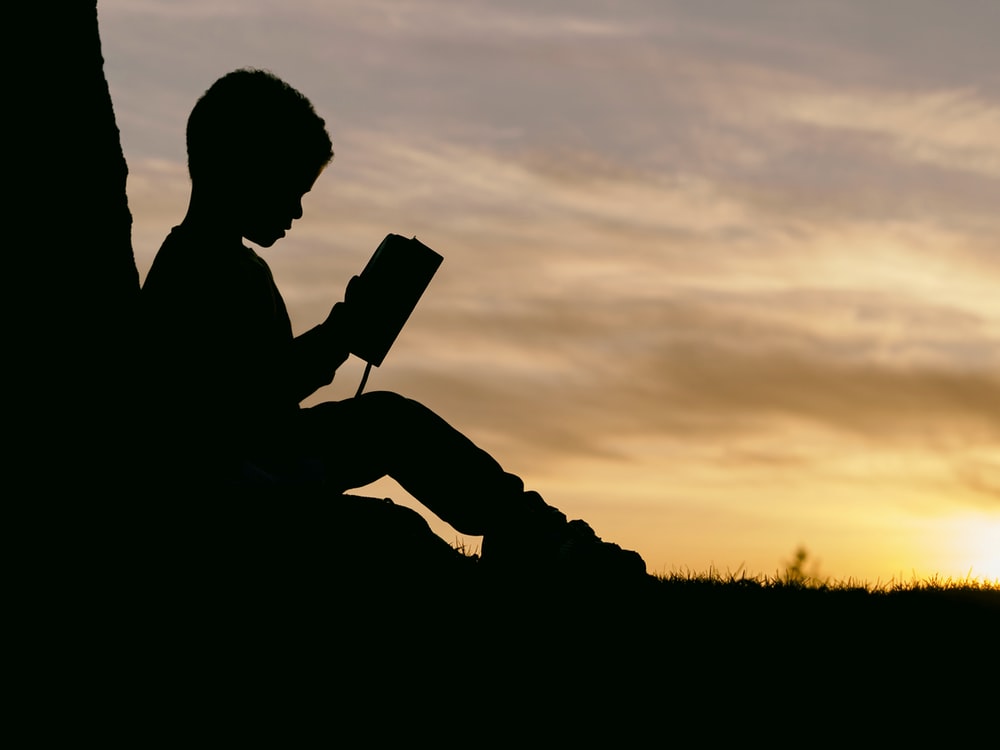 APRENDIZAJE DE LA LECTURA
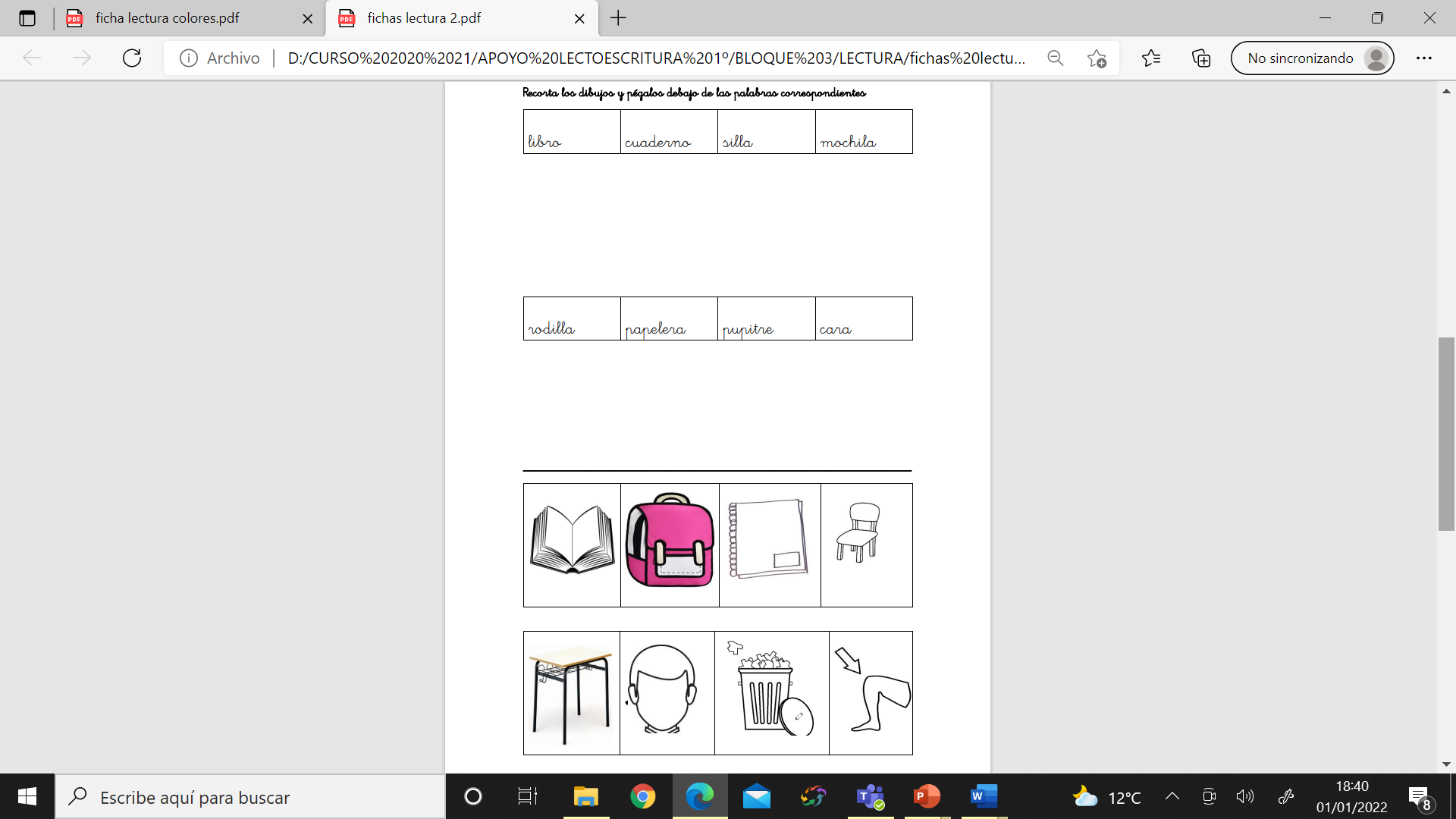 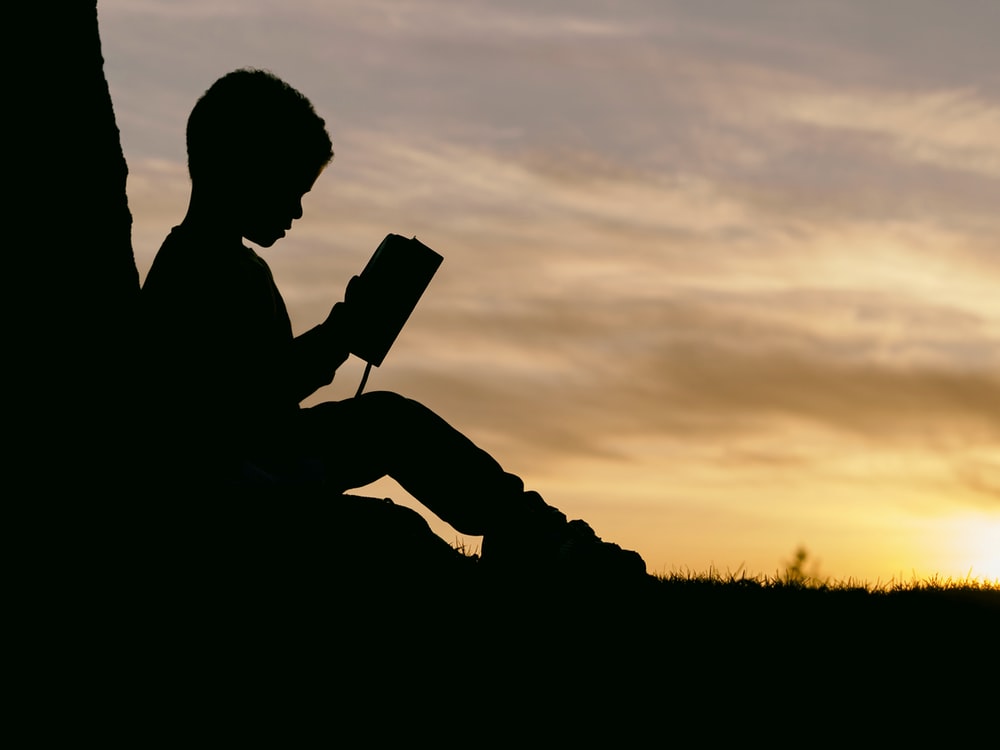 APRENDIZAJE DE LA LECTURA
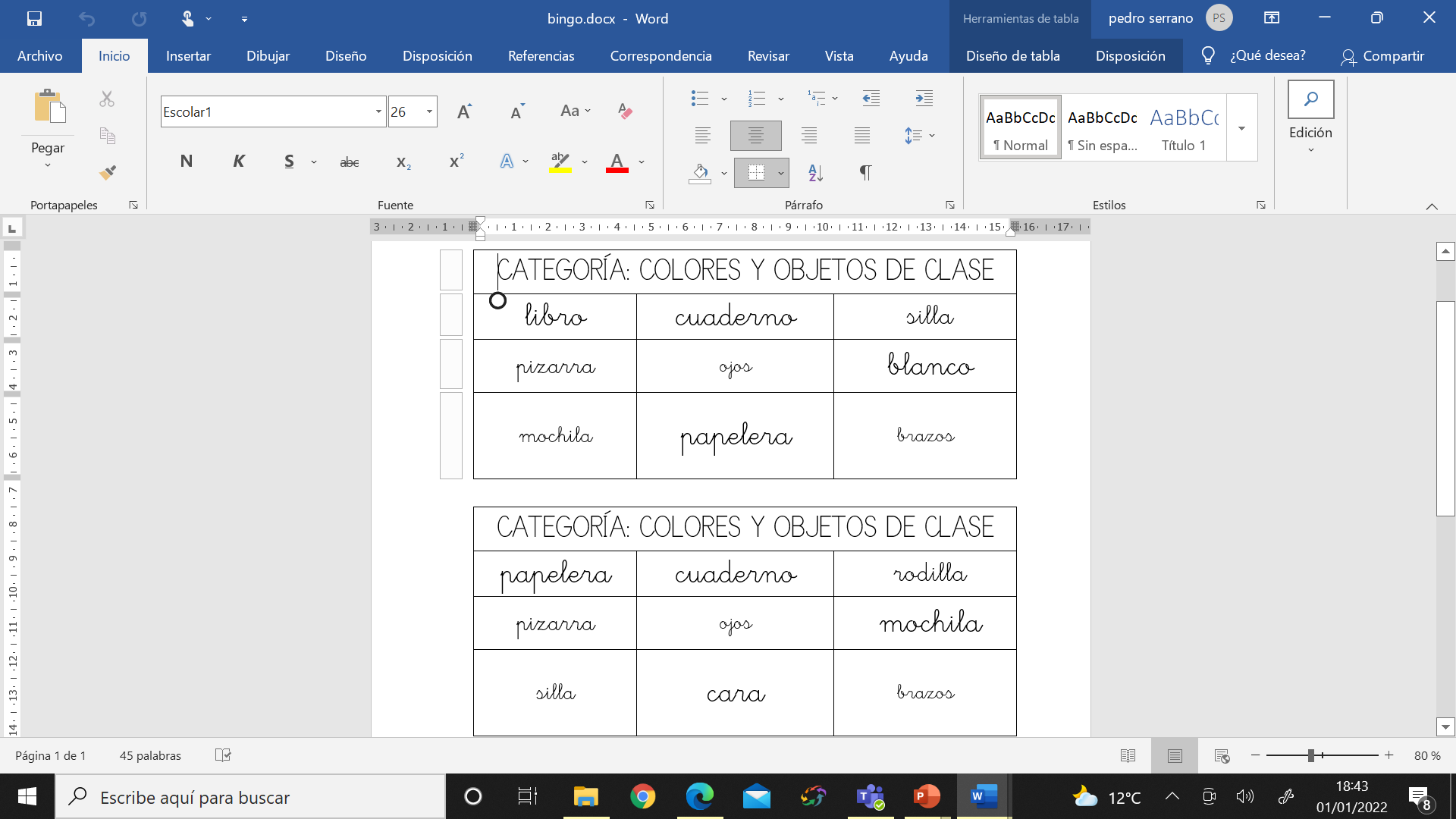 Método ESCRITURA
Fase de AUTODICTADO.
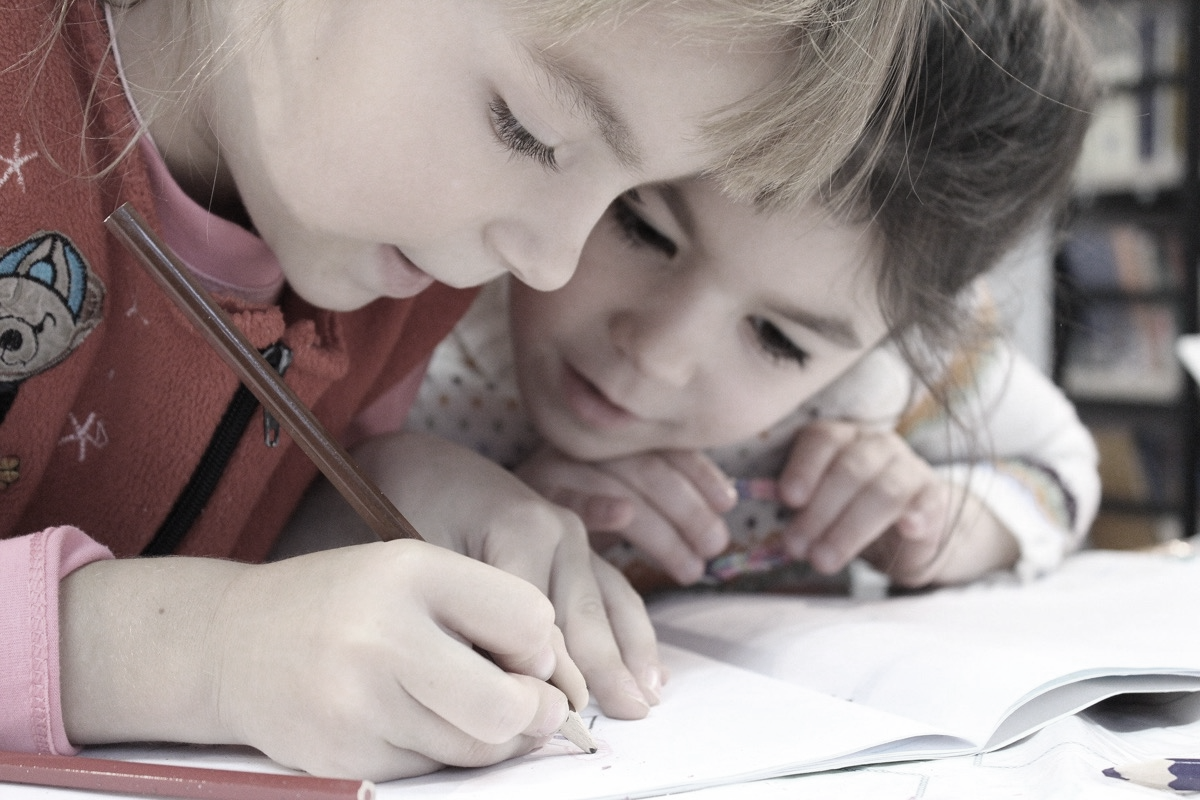 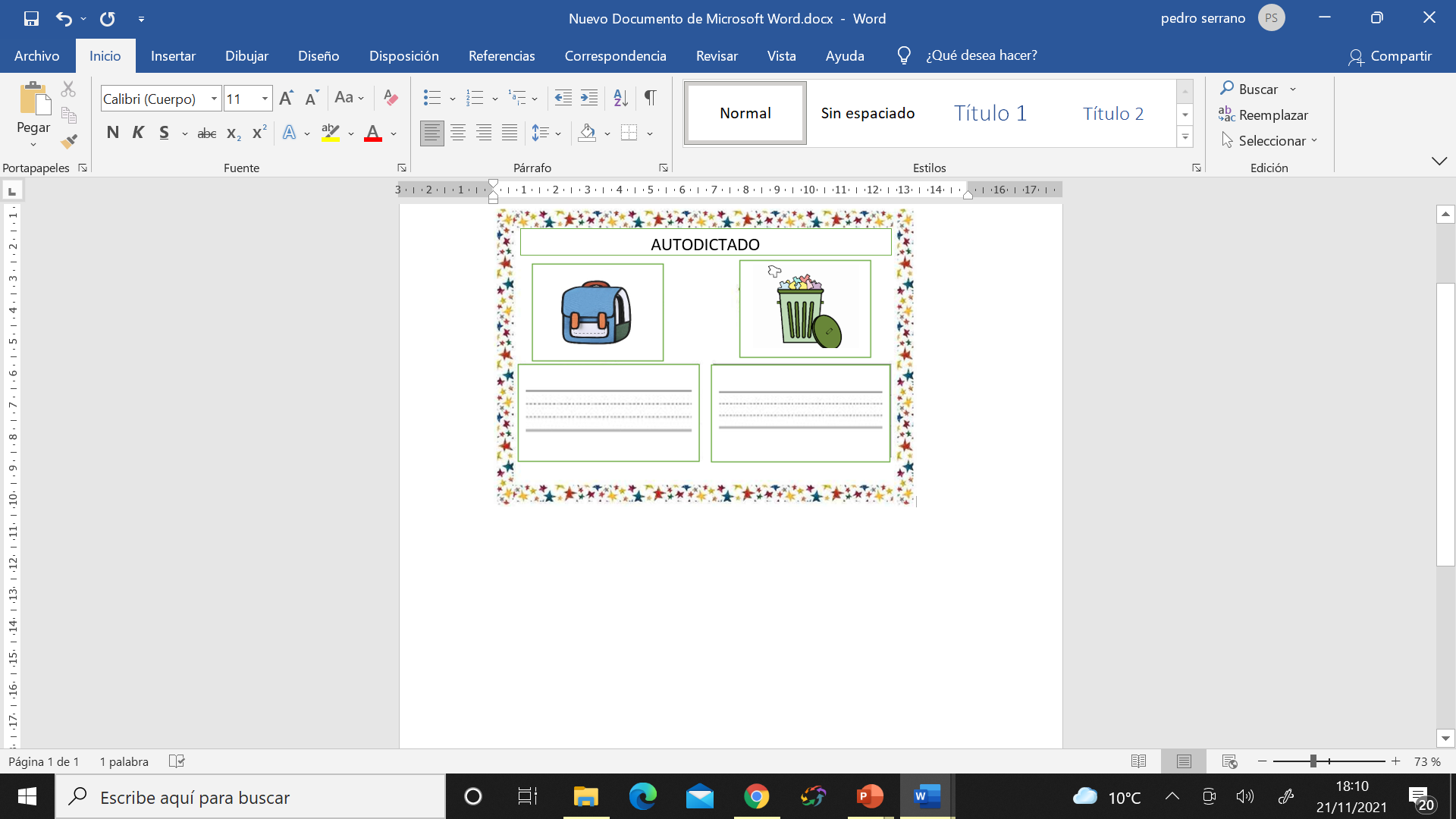 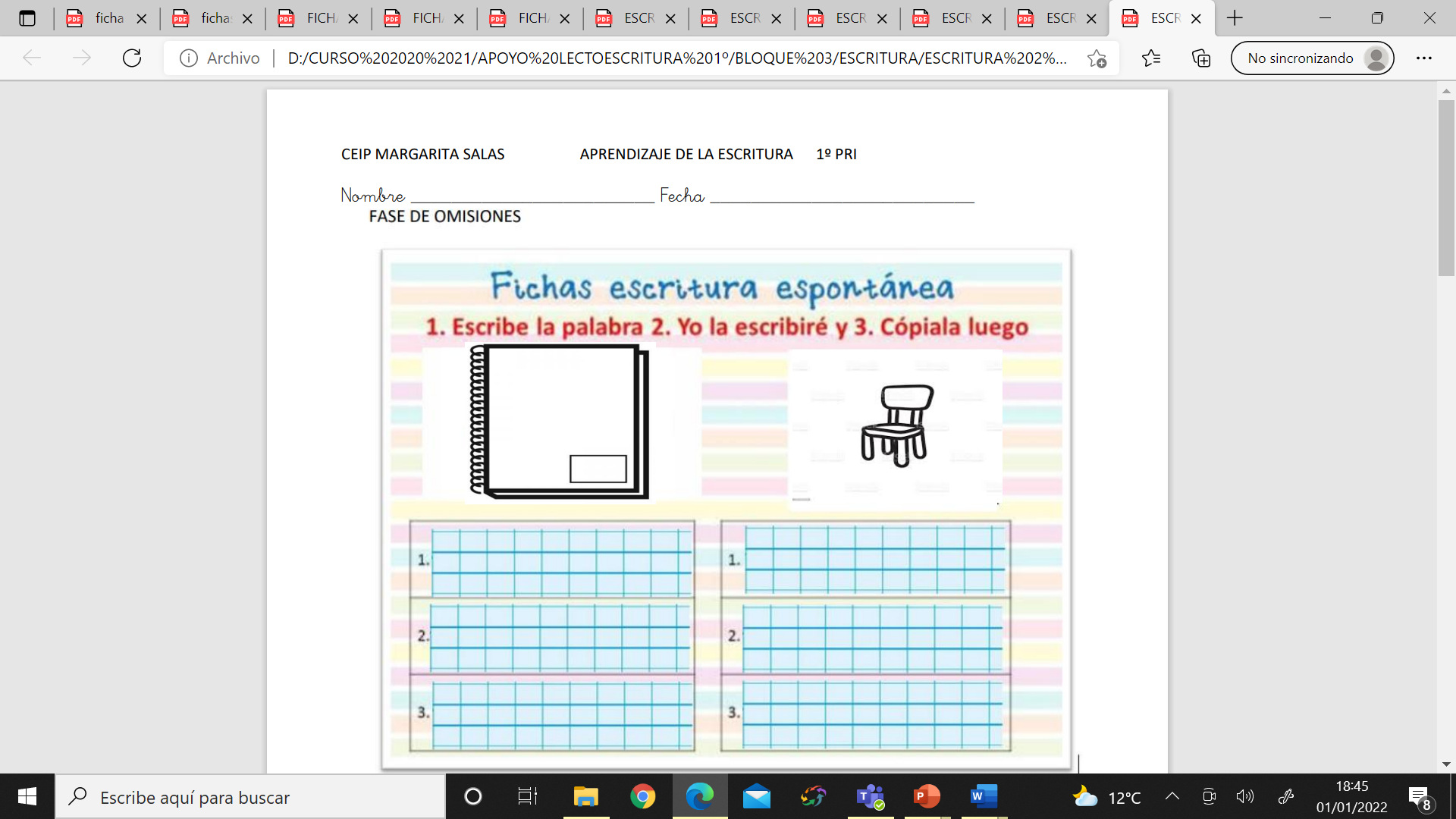 Autodictado
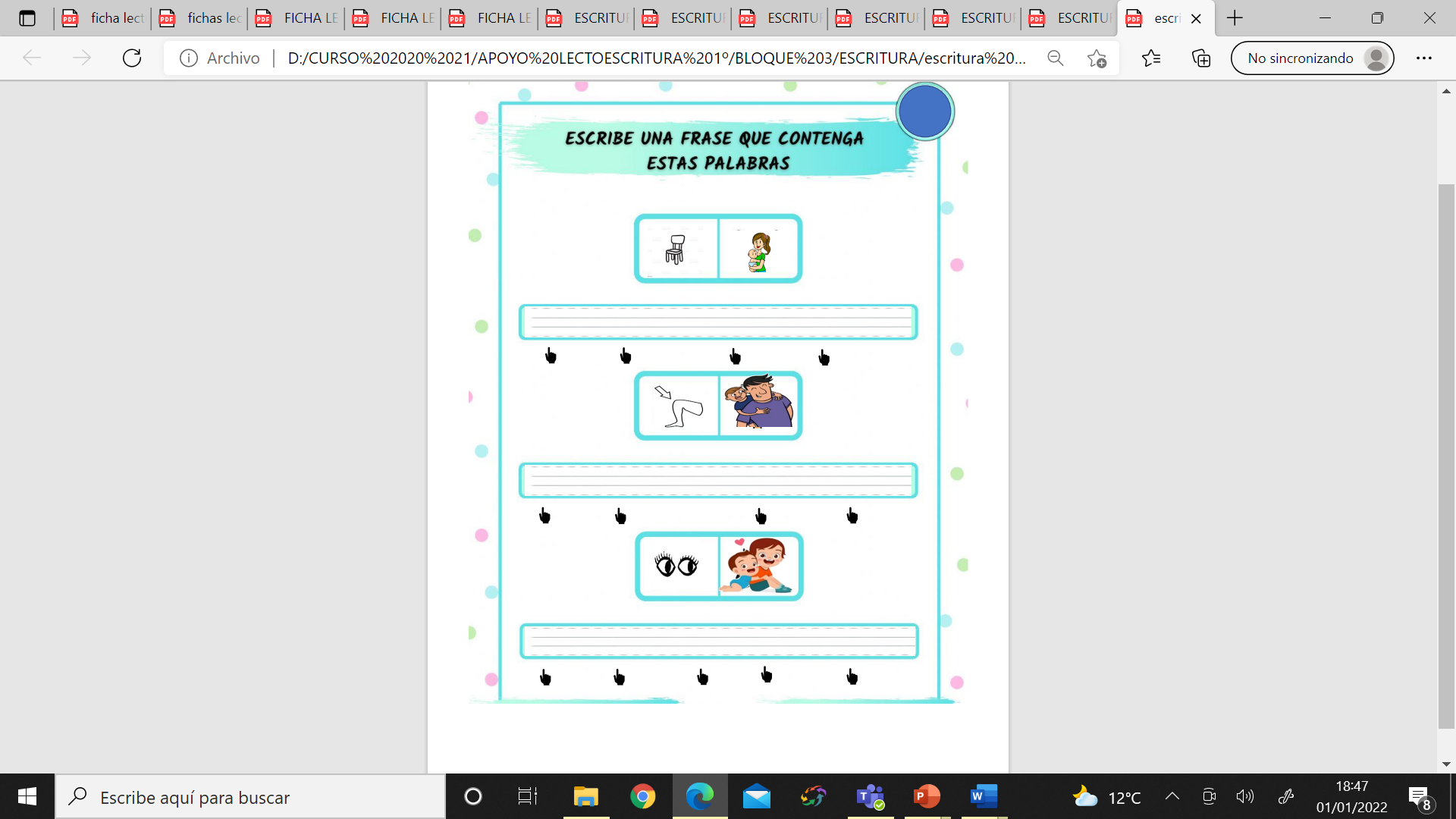 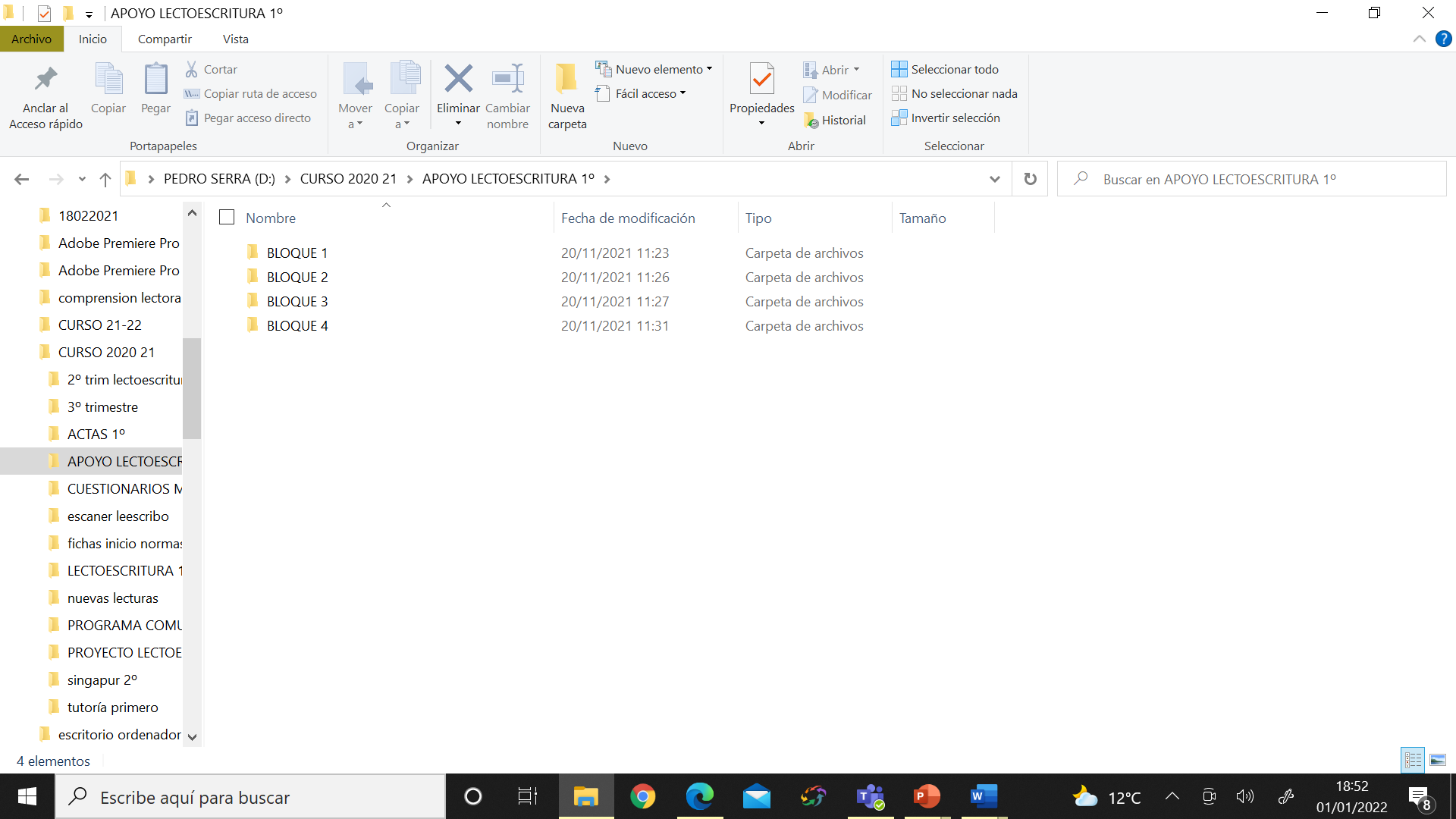 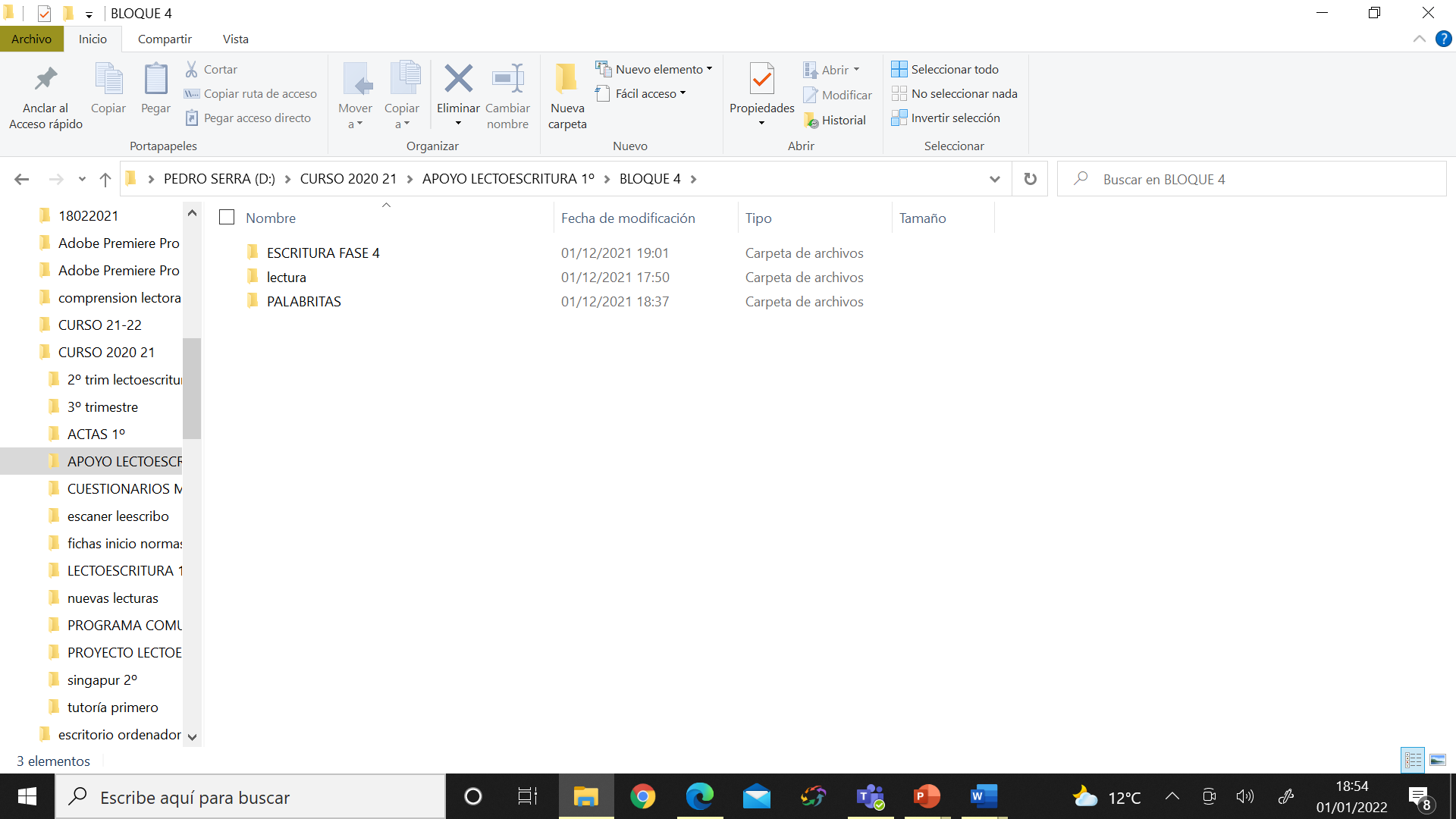 ETAPA 4
ALFABÉTICA COMPLETA




              HA ALMACENADO MUCHÍSIMAS  PALABRAS EN SU MEMORIA
              VISUAL
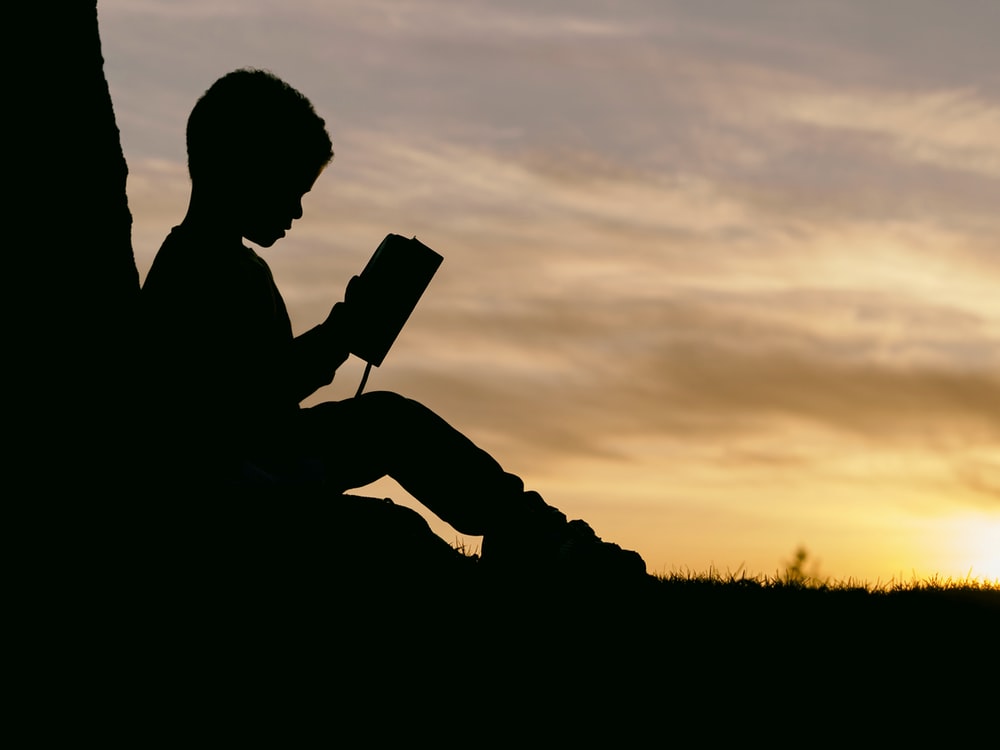 APRENDIZAJE DE LA LECTURA
Domina el MECANISMO DE LA LECTURA
DOMINA EL MECANISMO DE LA LECTURA.
YA CONOCE TODAS LAS CORRESPONDENCIAS SONIDO-GRAFÍA CUANDO ESCRIBE, LO CUAL LE PERMITE LEER CON MÁS FLUIDEZ PALABRAS NUEVAS Y ORACIONES.
ES CAPAZ DE AUTOCORREGIRSE EN LA RELECTURA
ETAPA 5
ALFABÉTICA CONSOLIDADA




              LEE CON RITMO Y ENTONACIÓN ADECUADOS. UTILIZANDO   
              LA RUTA DIRECTA O GLOBAL
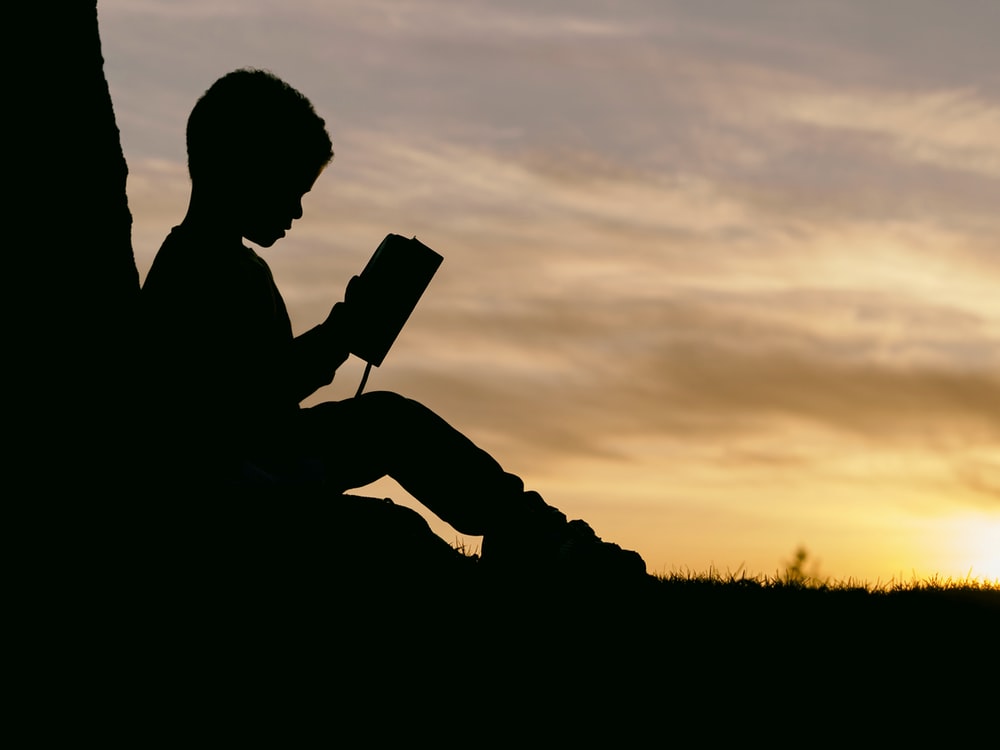 APRENDIZAJE DE LA LECTURA
Tiene completa autonomía para la lectura
COMPRENDE LAS ORACIONES, PÁRRAFOS O TEXTOS  QUE LEE.
DISFRUTA LA LECTURA
ETAPA 5
ALFABÉTICA CONSOLIDADA




              LEE CON RITMO Y ENTONACIÓN ADECUADOS. UTILIZANDO   
              LA RUTA DIRECTA O GLOBAL
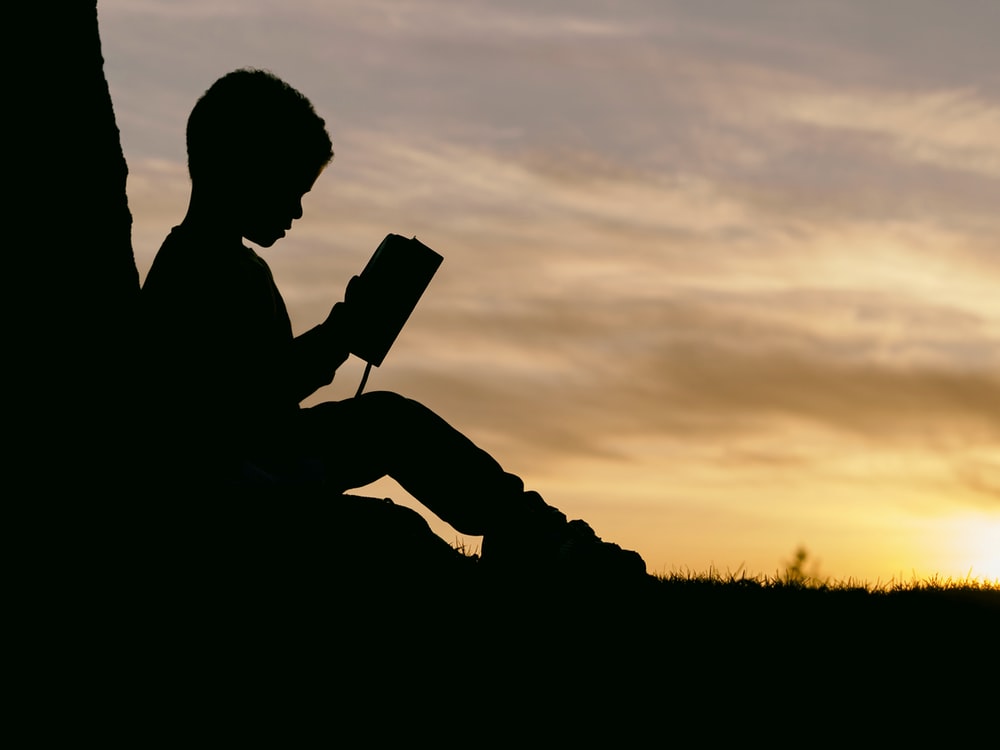 APRENDIZAJE DE LA LECTURA
COMPRENDE LAS ORACIONES, PÁRRAFOS O TEXTOS  QUE LEE.
DISFRUTA LA LECTURA
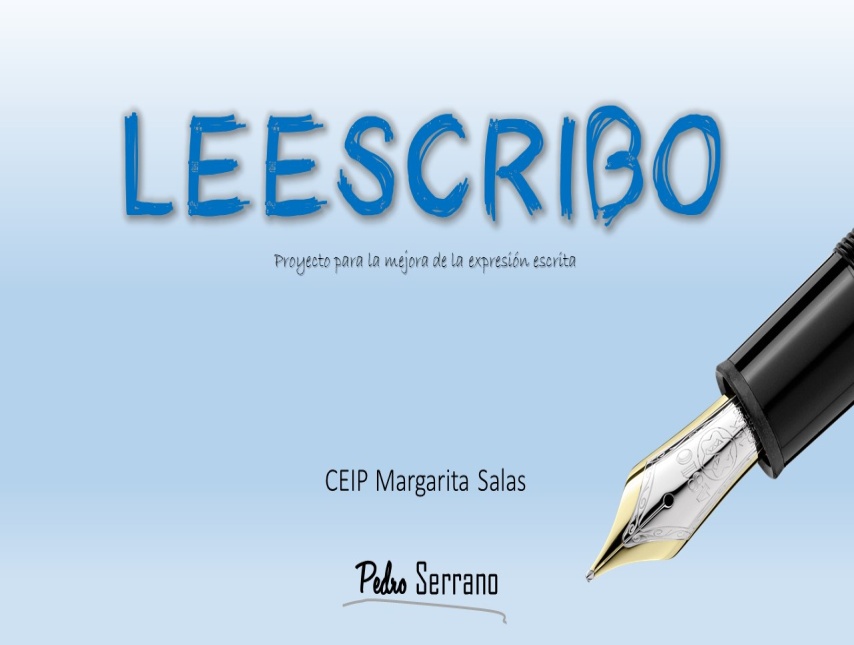 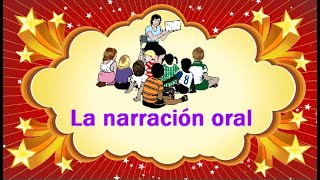 NARRACIÓN: oraciones
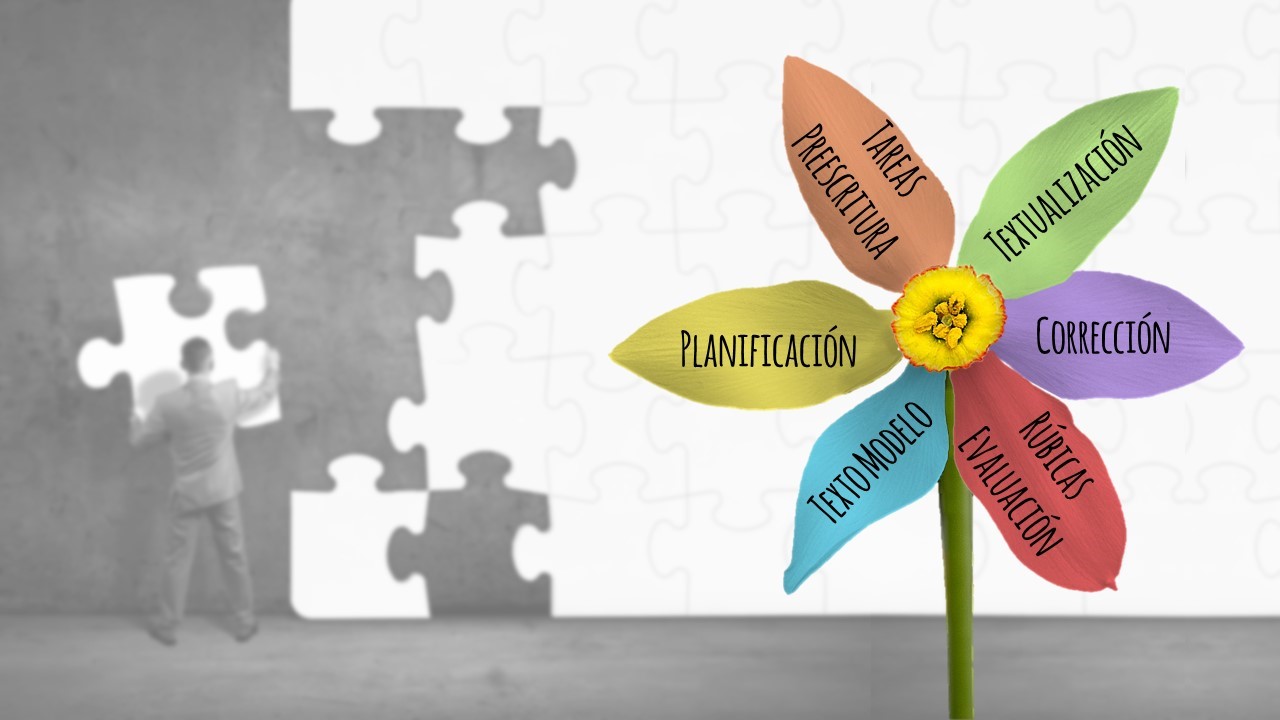 LA NARRACIÓN ORAL Y ESCRITA
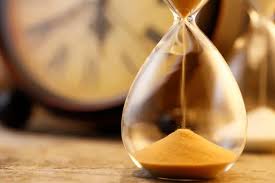 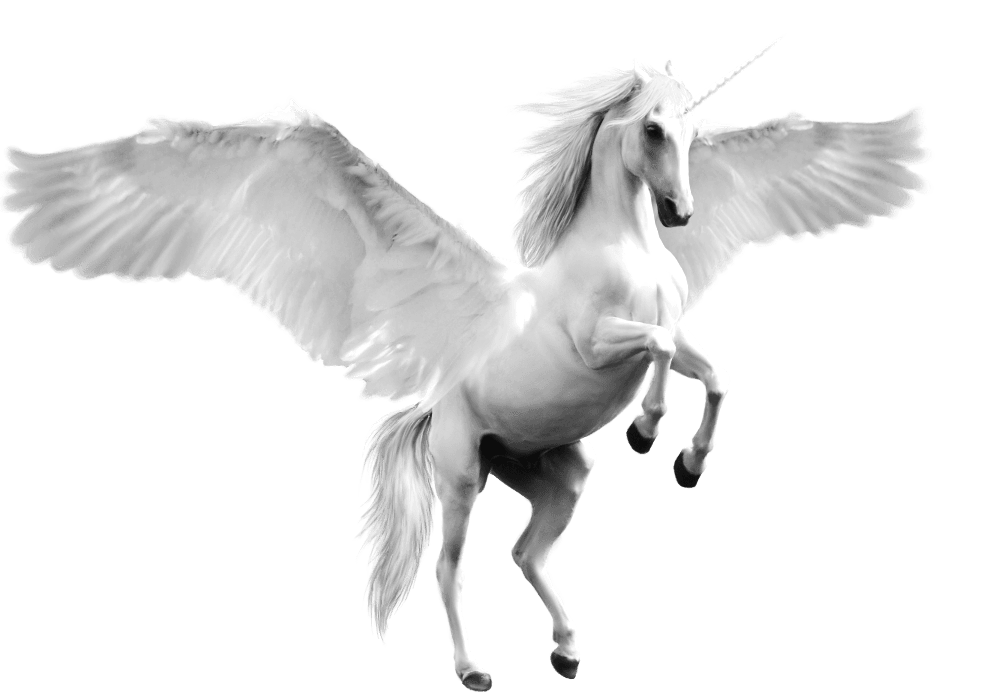 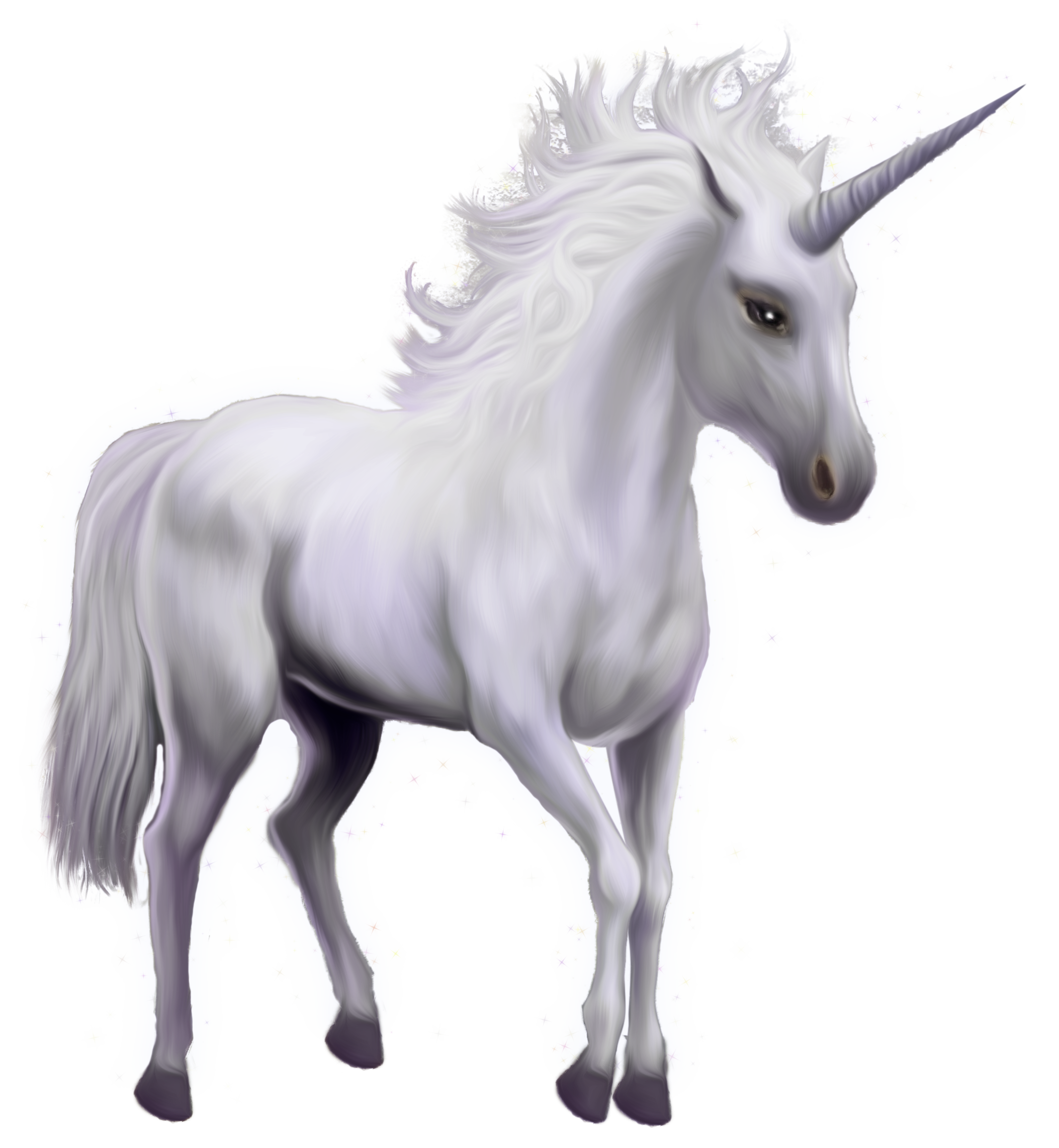 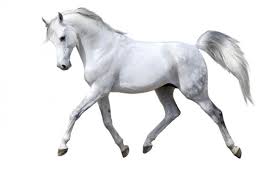 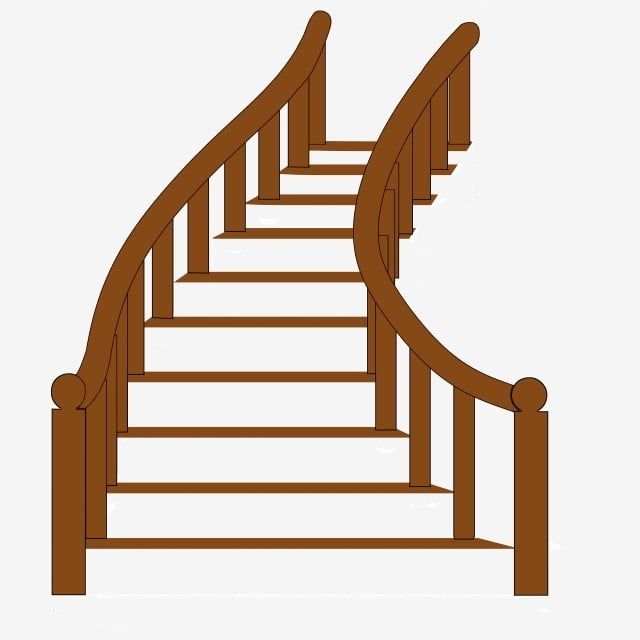 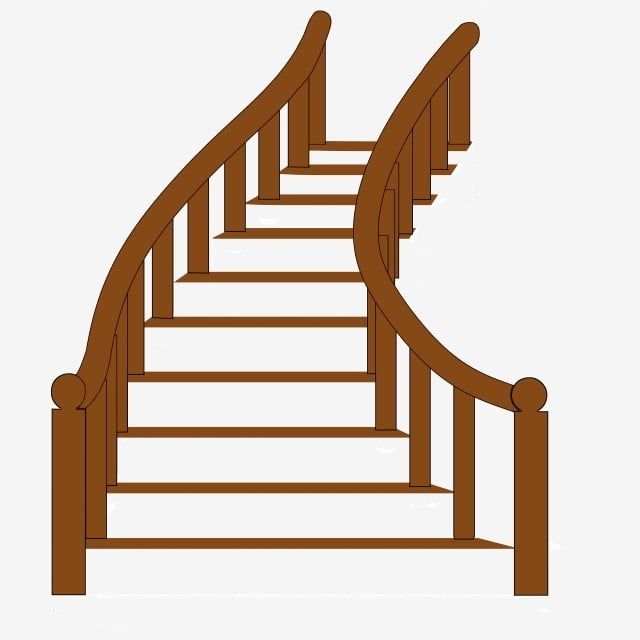 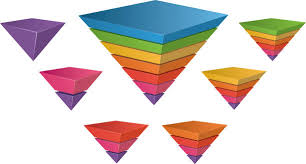 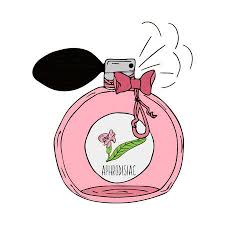 NARRACIÓN: SECUENCIA
NARRACIÓN FANTÁSTICA
NARRACIÓN: SECUENCIAS CORTAS
NARRACIÓN DE VIVENCIAS PROPIAS CON PIZCAS DE
 FANTASIA
NARRACIÓN VIVENCIAS PROPIAS REALES
ENTRENAMIENTO NARRACIÓN VIVENCIAS PROPIAS SUGERIDAS
ESTRATEGIAS MENTALES
FORMACIÓN ORACIONES
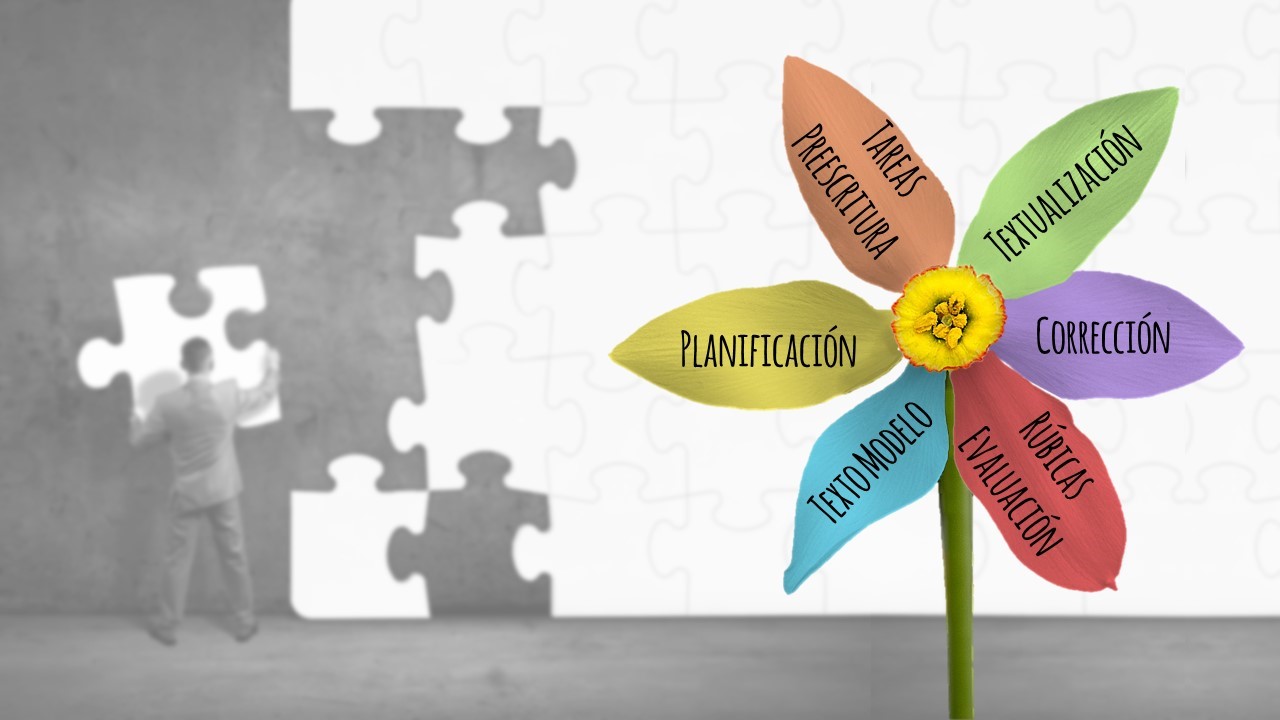 Limpieza del escrito
Caligrafía
Márgenes
Interlineado
Organización del escrito
PRESENTACIÓN
Natural
Arbitraria
ORTOGRAFÍA
CORRECCIÓN
Variado, adecuado, preciso, no repetitivo
Vulgarismos
Palabras baúl
RIQUEZA DE LÉXICO
Formas verbales
Concordancia.
Construcciones sintácticas
MORFOSINTAXIS
Tiempo verbal
Mantener el referente
Evitar repeticiones innecesarias
Marcadores temporales  y conectores.
REFERENCIA Y CONEXIÓN
COHESIÓN
Signos de puntuación
PUNTUACIÓN
Planteamiento, nudo, desenlace.
Conclusión ( bien resuelta, no abrupta, inesperada…)
ESTRUCTURA
SENTIDO GLOBAL
COHERENCIA
LÍNEA ARGUMENTAL
Relevante
Original.
INFORMACIÓN
Apropiada
 Inapropiada
LONGITUD
ADECUACIÓN
Lenguaje oral/escrito
Objetivo/subjetivo
Formal / informal
REGISTRO
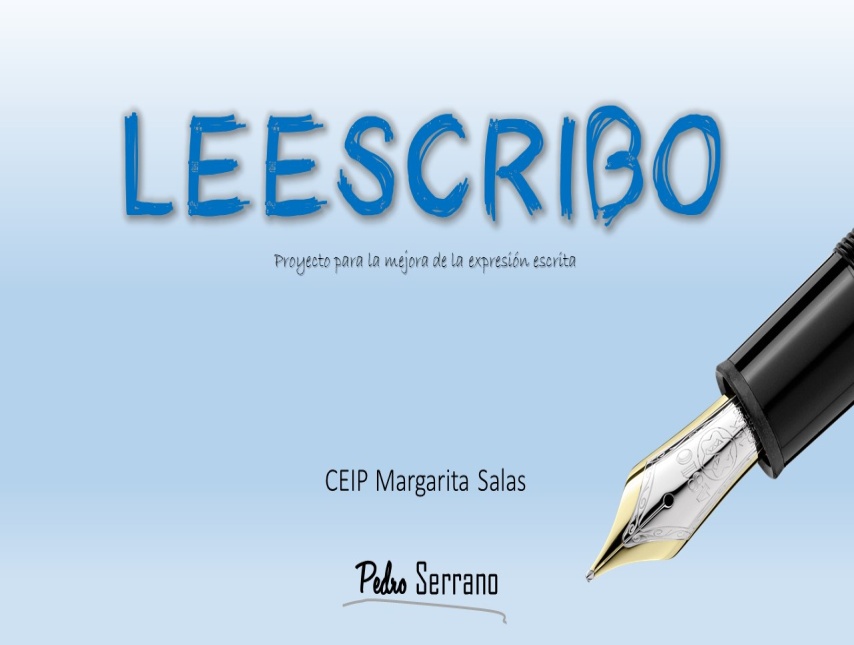 NARRACIÓN: oraciones
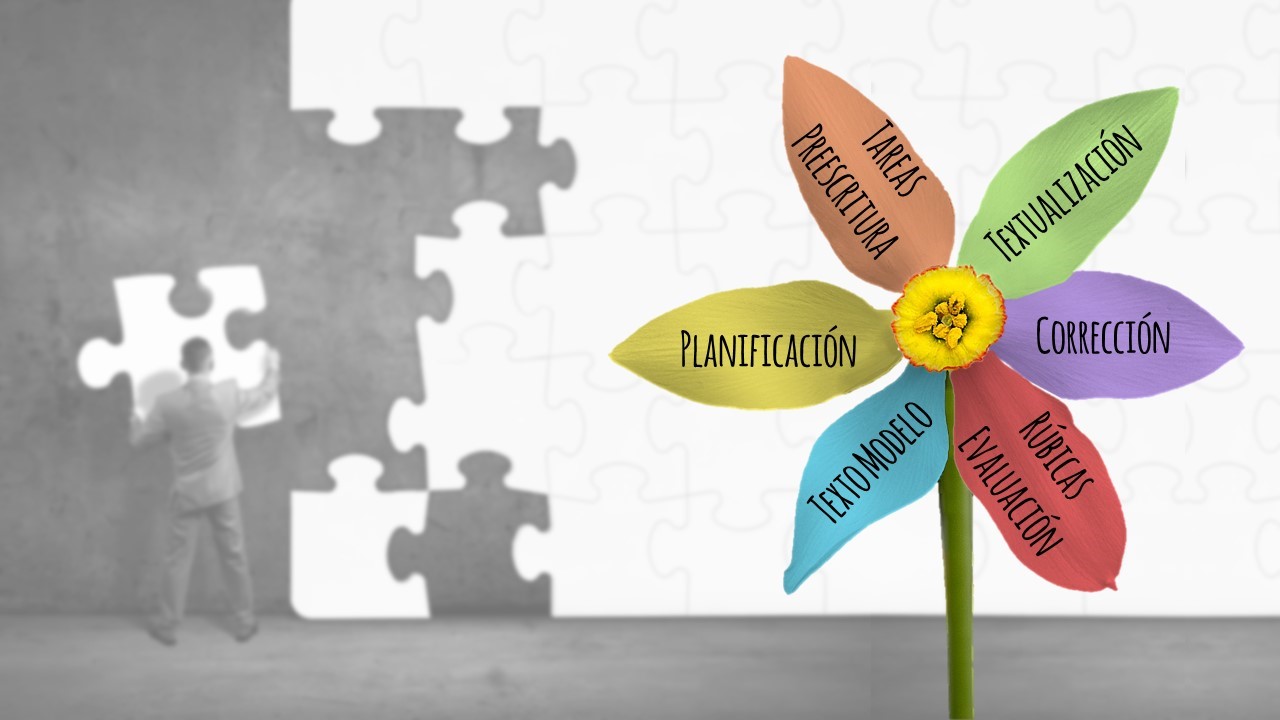 Esta mañana
Ayer         hoy
El sábado por la mañana
El otro día
Luego,        Después
Leche
Leche con magdalenas
Zumo
Pan con tomate
Tostadas con aceite
Galletas de chocolate
Ayer desayuné leche.
Hoy he desayunado zumo.
El sábado por la mañana desayuné leche y galletas de chocolate.
El otro día desayuné pan con tomate.
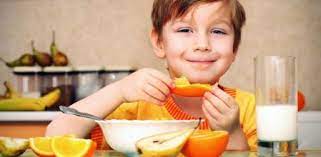 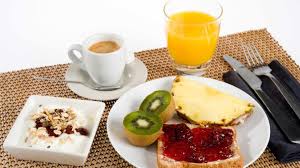 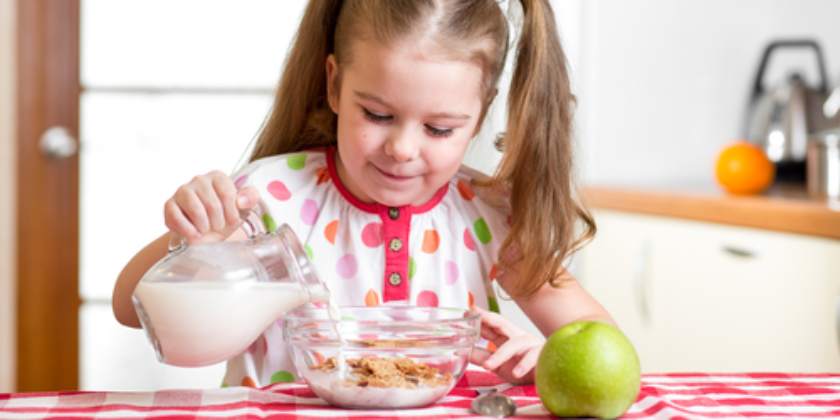 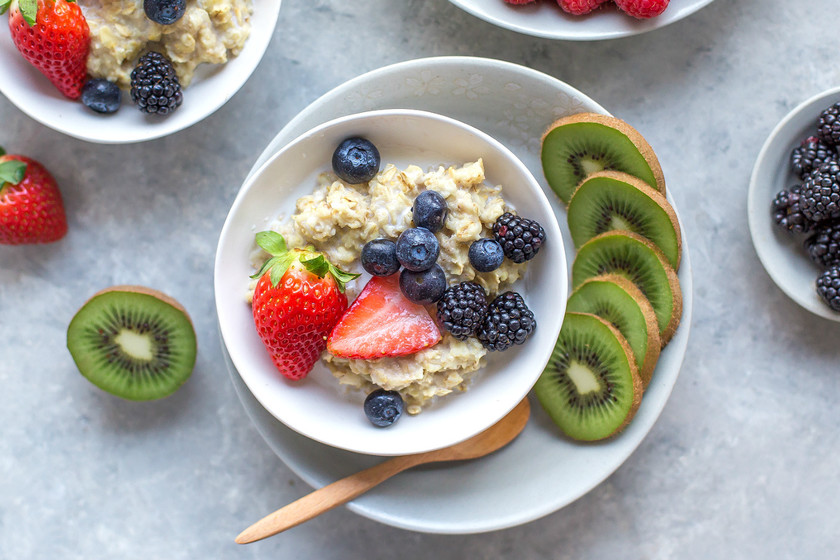 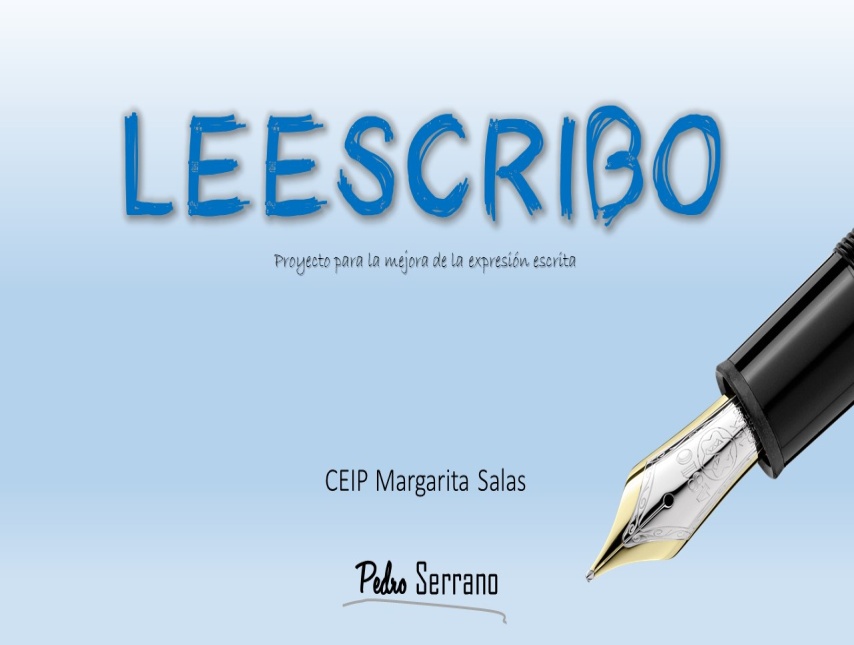 NARRACIÓN: oraciones
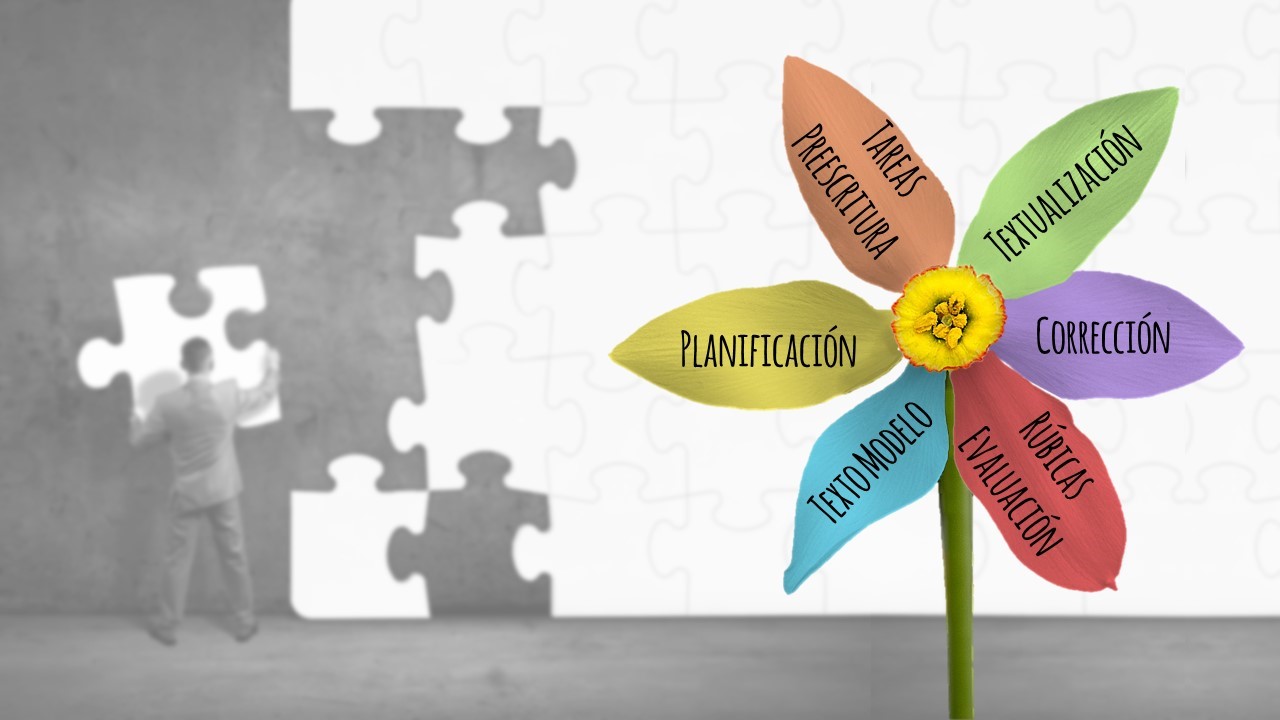 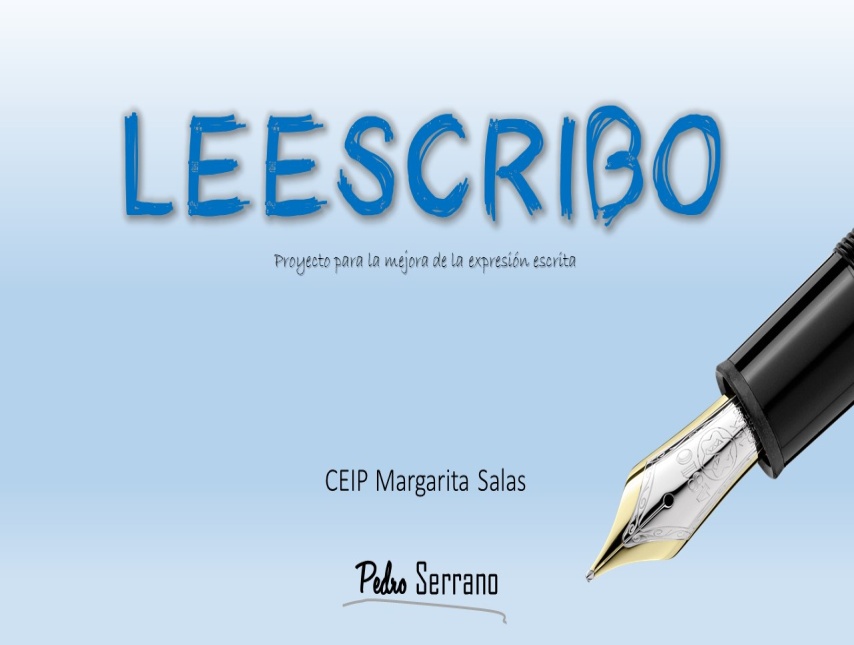 Esta mañana         Ayer
El domingo por la mañana
Después   
Luego              Más tarde
Leche con galletas
Leche con colacao
Cereales,       tostadas
Chocolate,       churros
Fruta,    …
NARRACIÓN: Oraciones
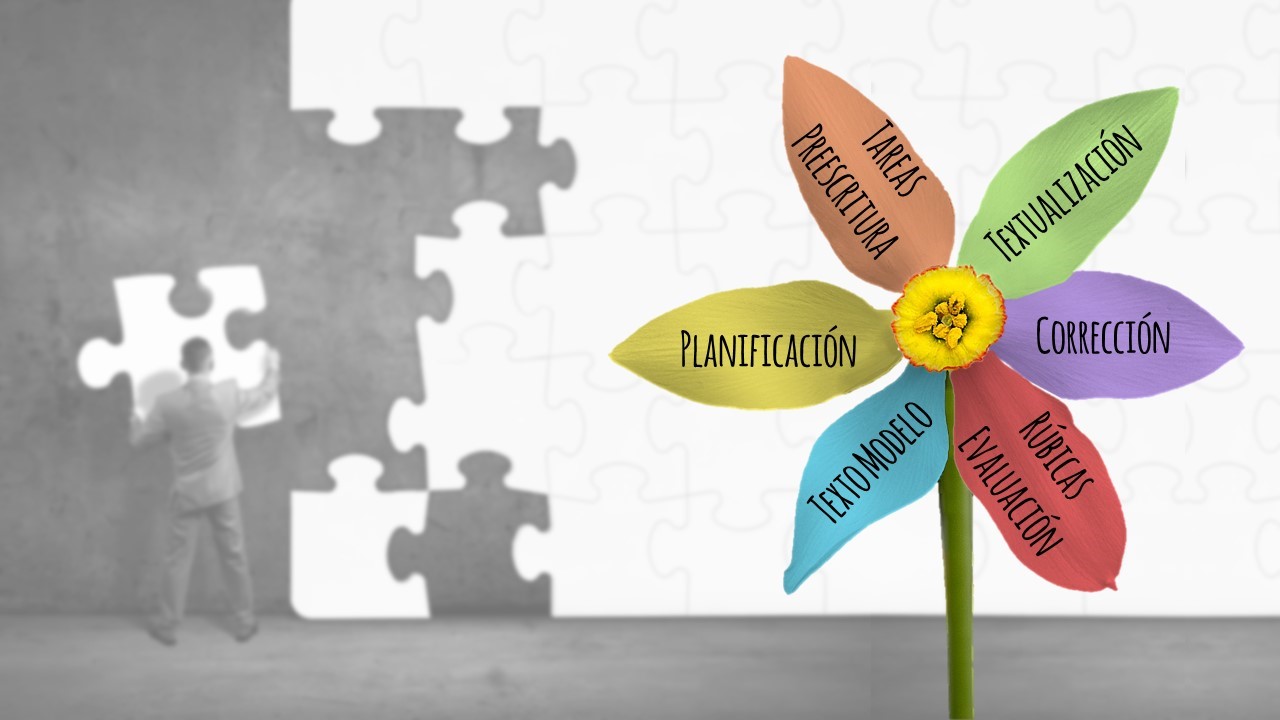 Con mis primos
Con mis hermanos
Solo
Con mamá,  con papá.
Con Antonio
En la cocina  
En la terraza
En un restaurante
En mi habitación
Esta mañana desayuné leche con galletas en la terraza de mi casa con papa y con mamá.
Ayer desayuné chocolate con churros en la cocina de casa con mis hermanas.
El domingo por la mañana desayuné con mis primos cereales, fruta, zumo y tostadas en un restaurante.
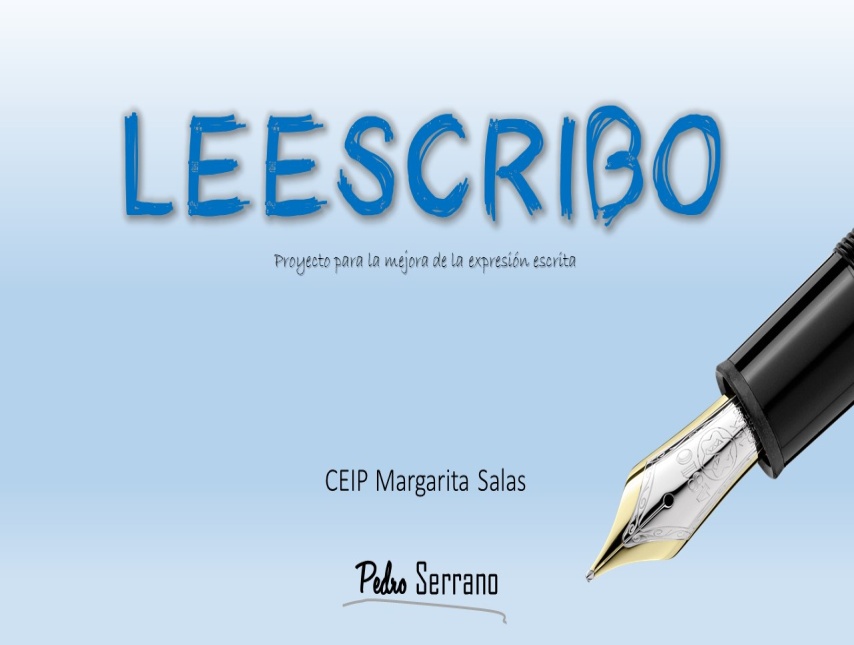 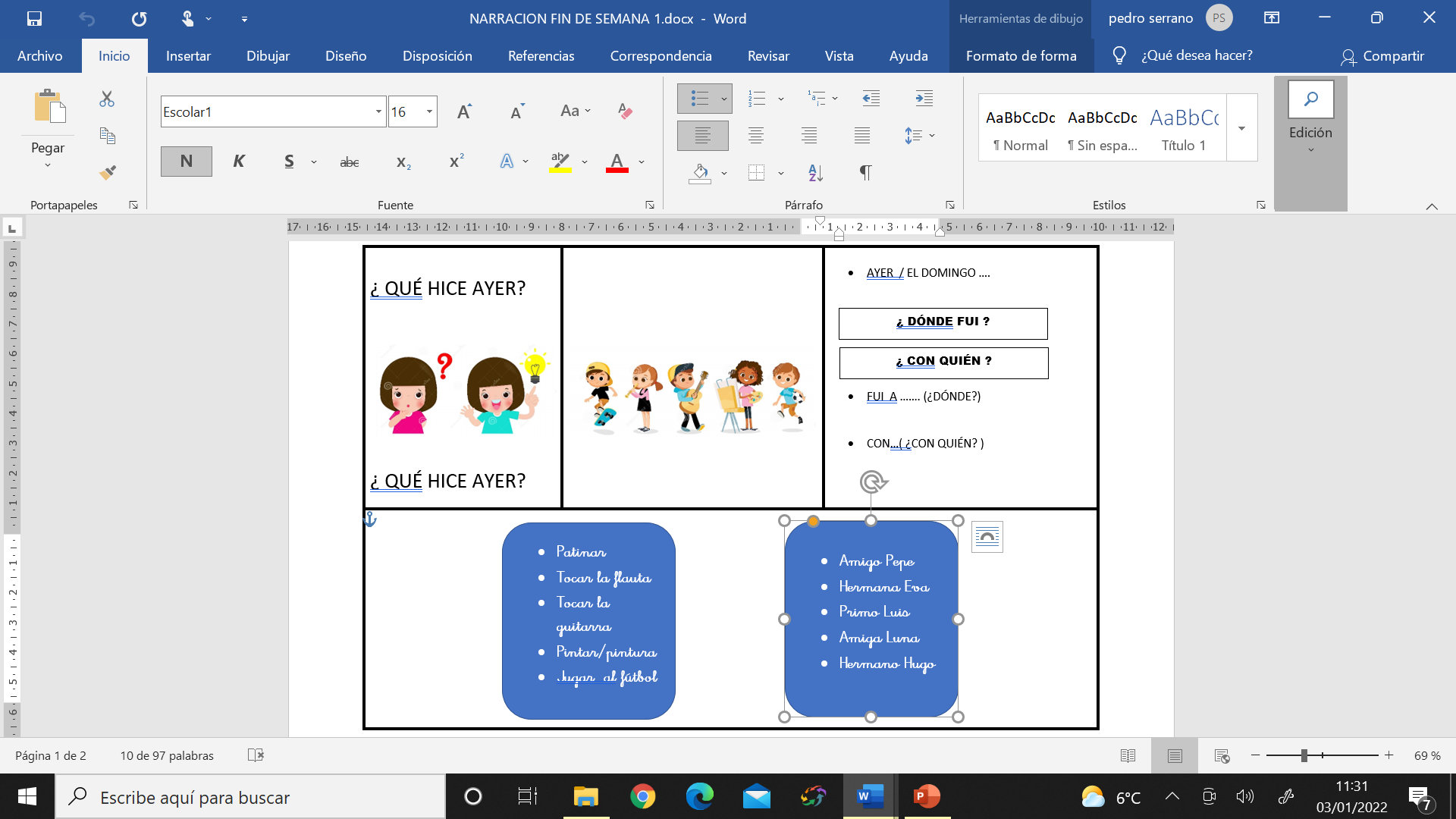 NARRACIÓN: fin de semana
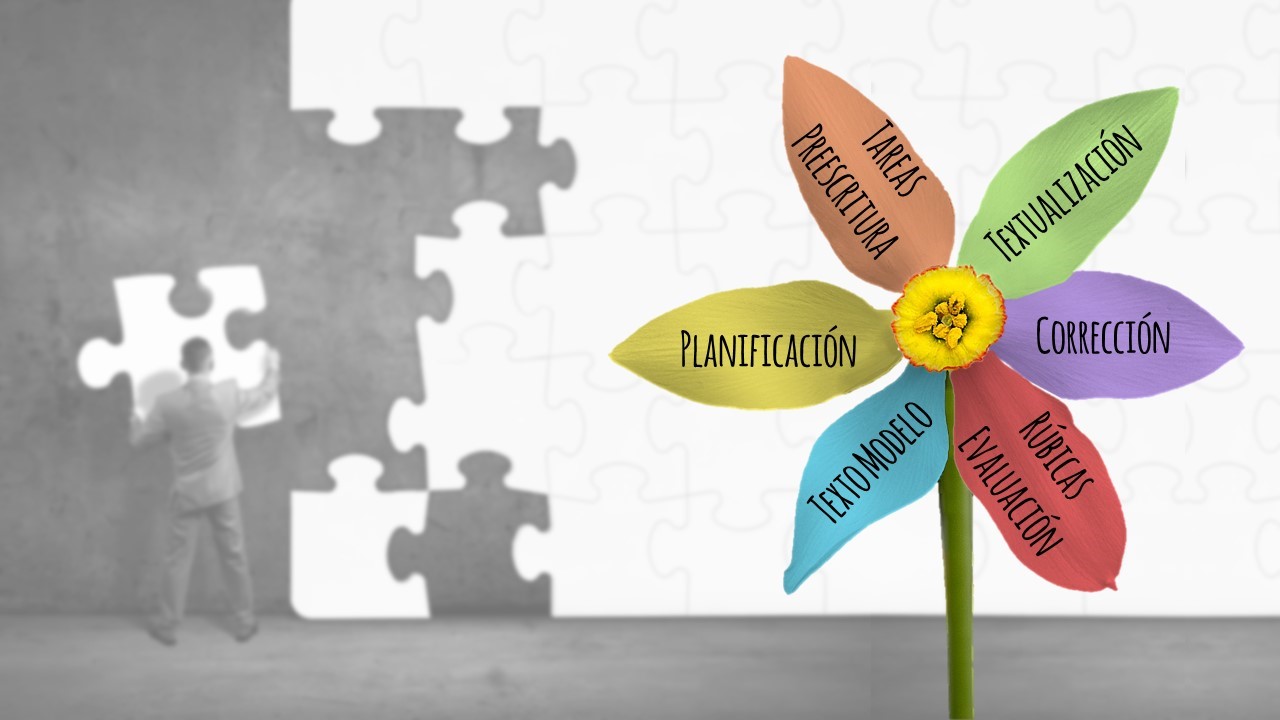 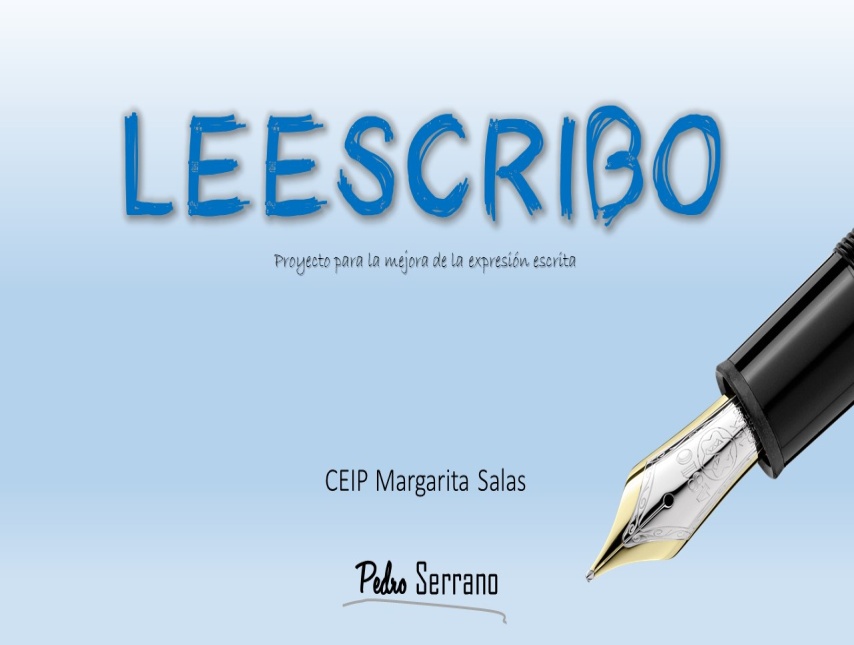 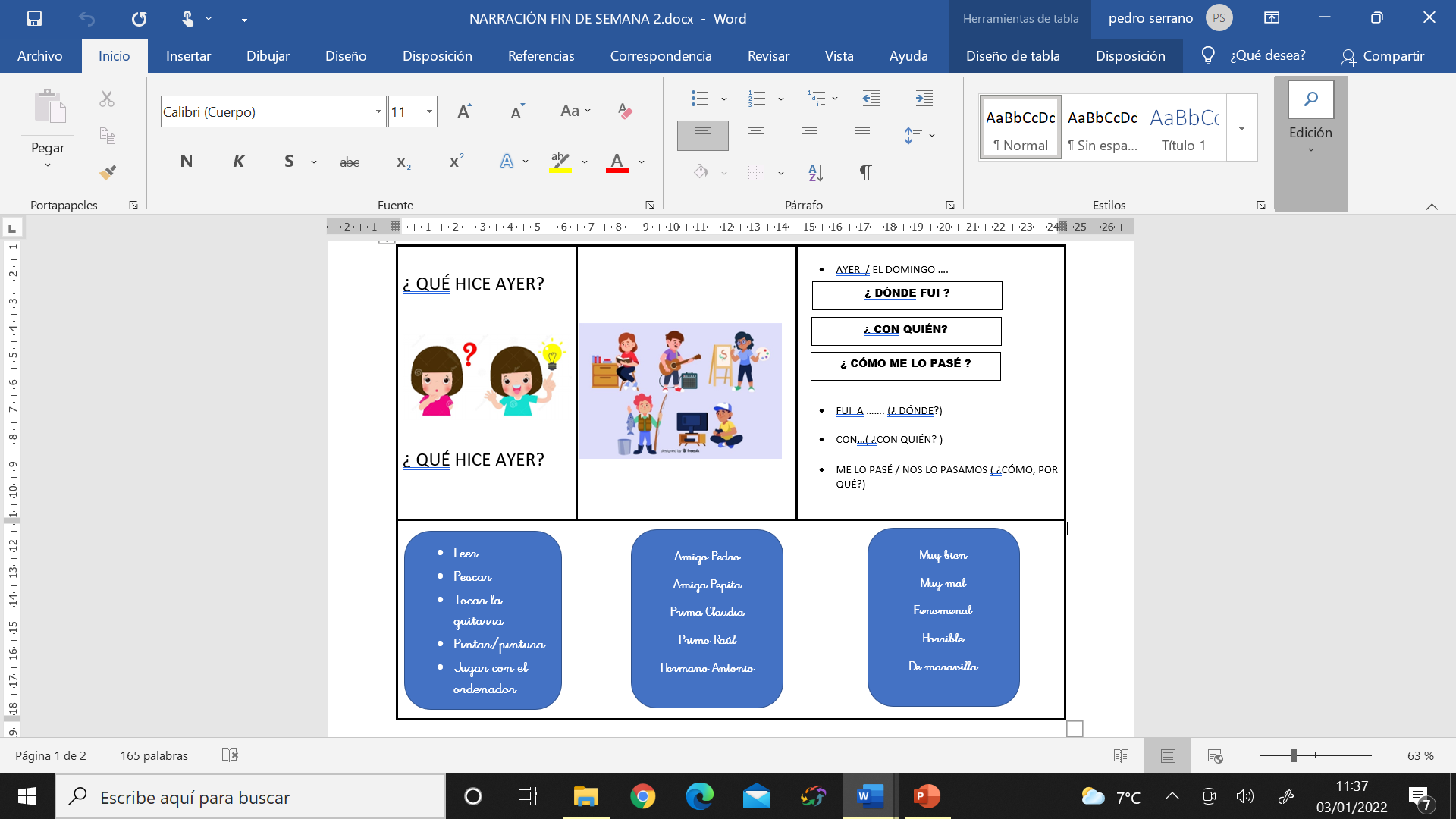 NARRACIÓN: fin de semana
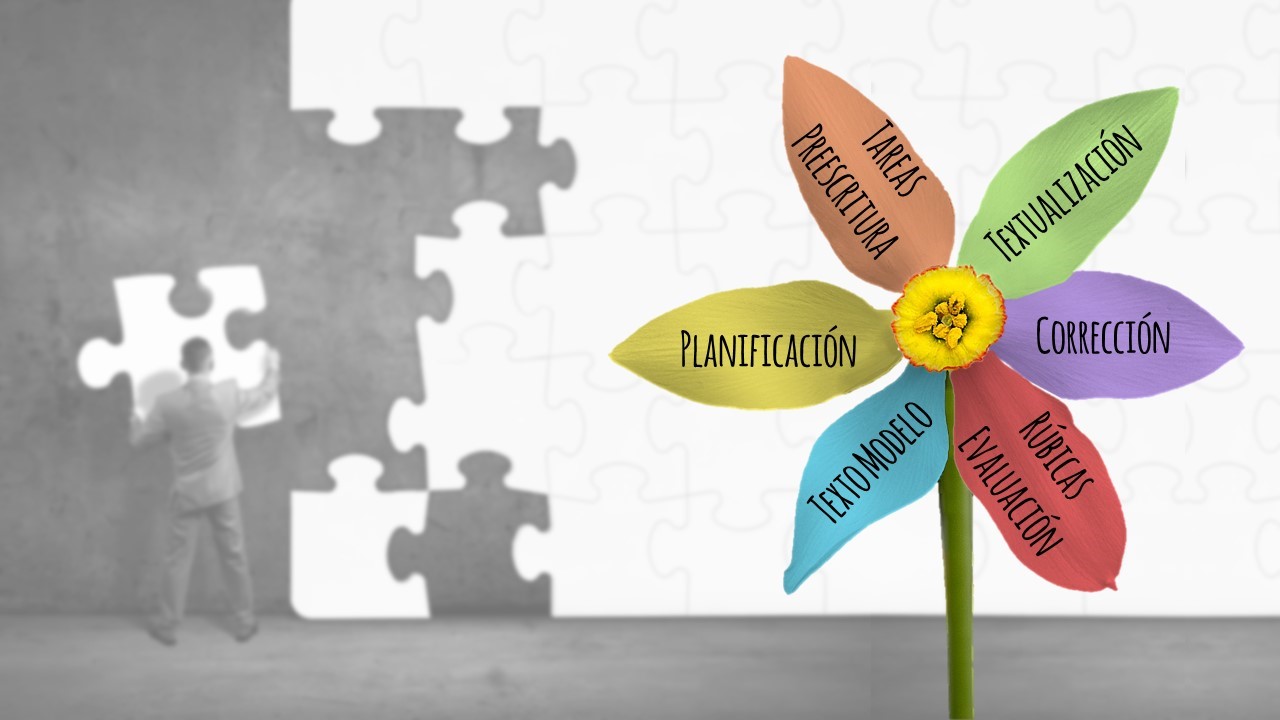 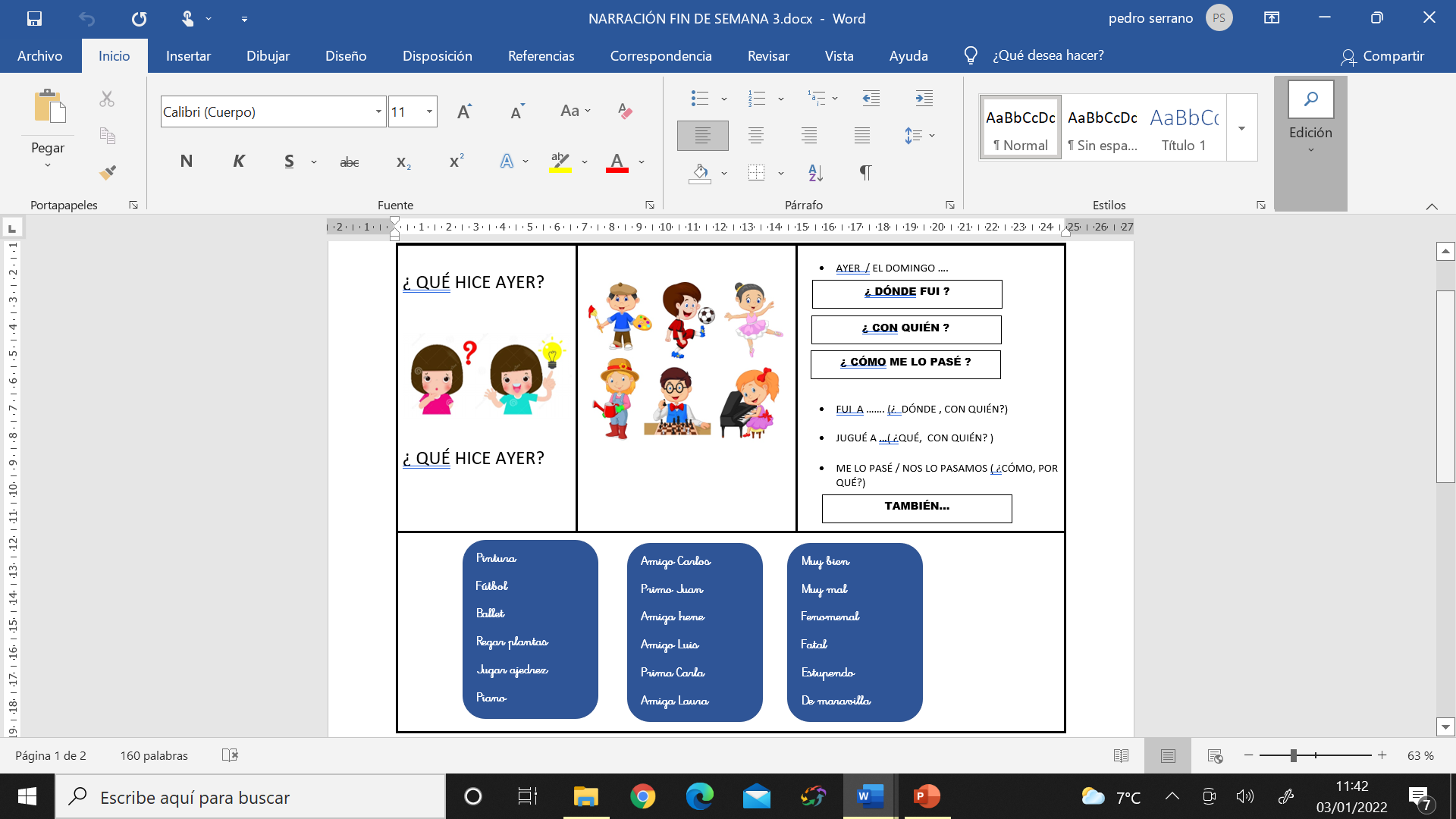 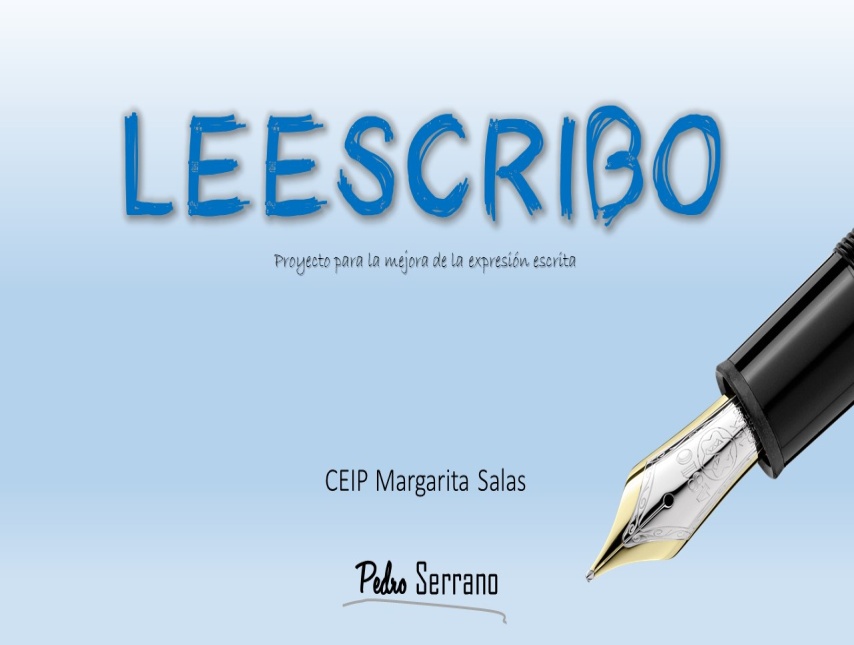 NARRACIÓN: fin de semana
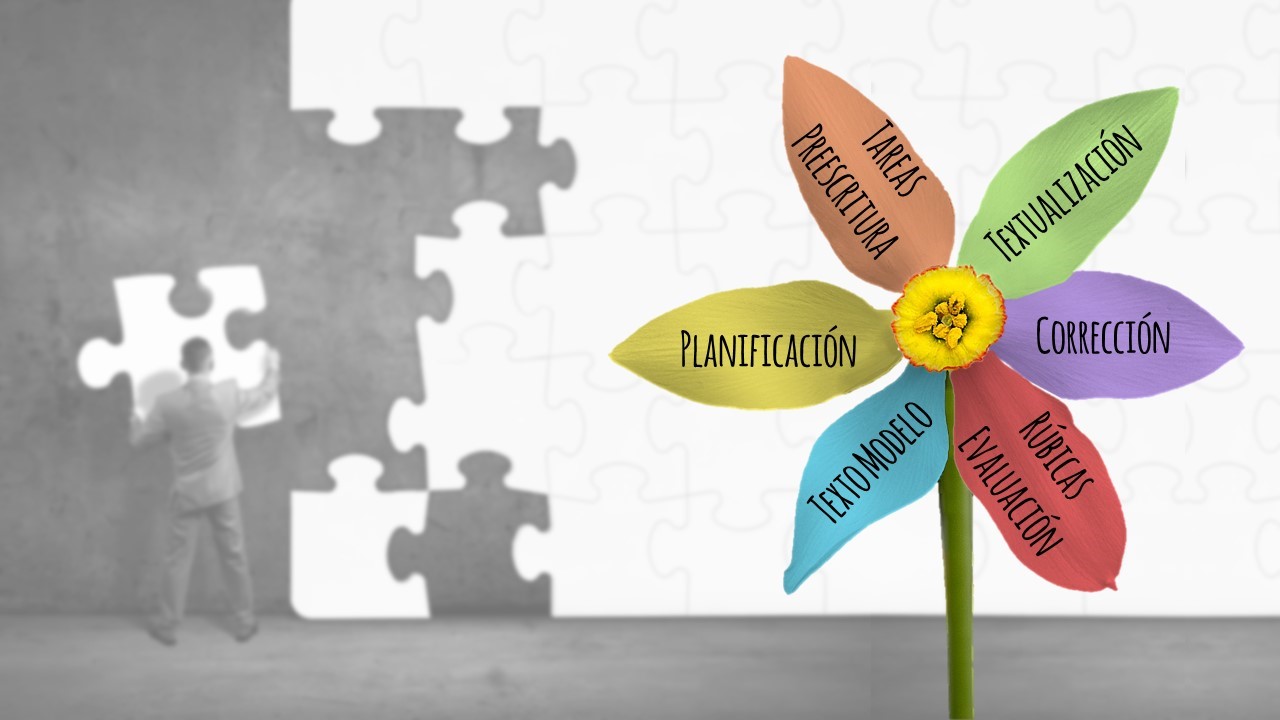 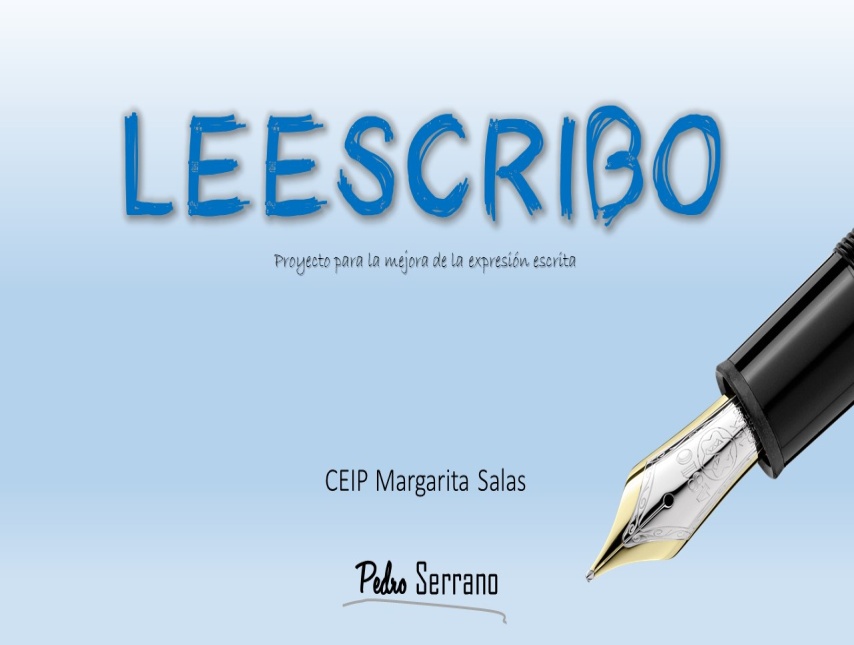 NARRACIÓN: fin de semana
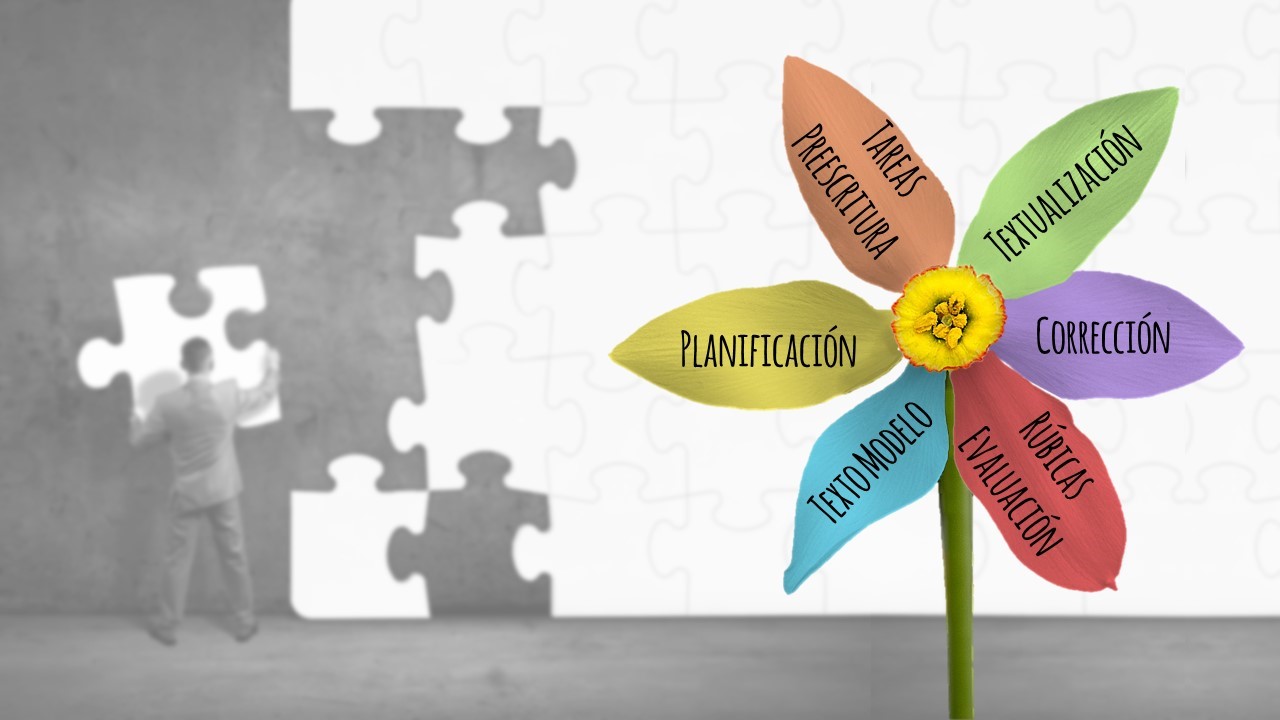 Ayer fui a clase de piano con mi amiga Laura y lo pasé de maravilla. También estuve regando las plantas con mi prima Carla y lo pasé fatal
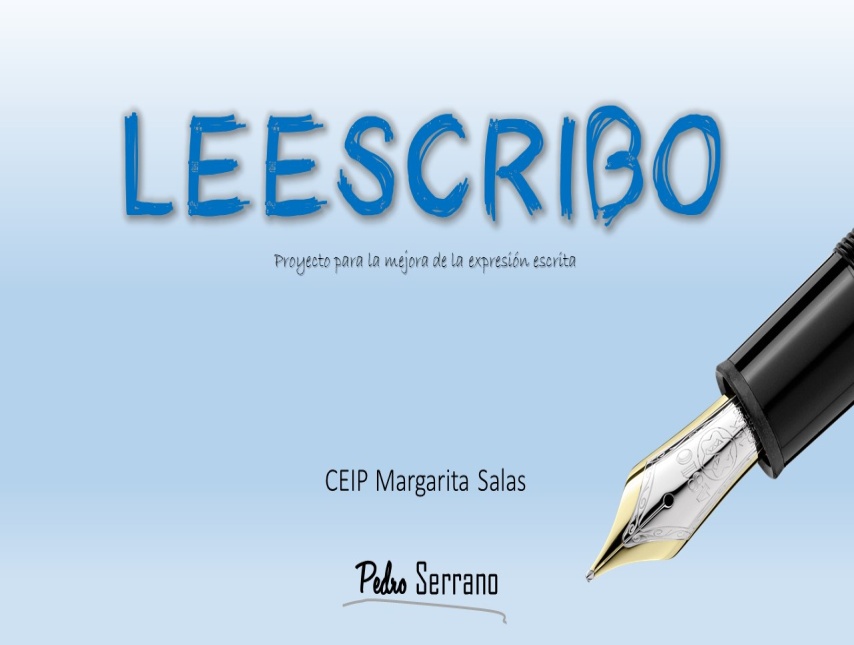 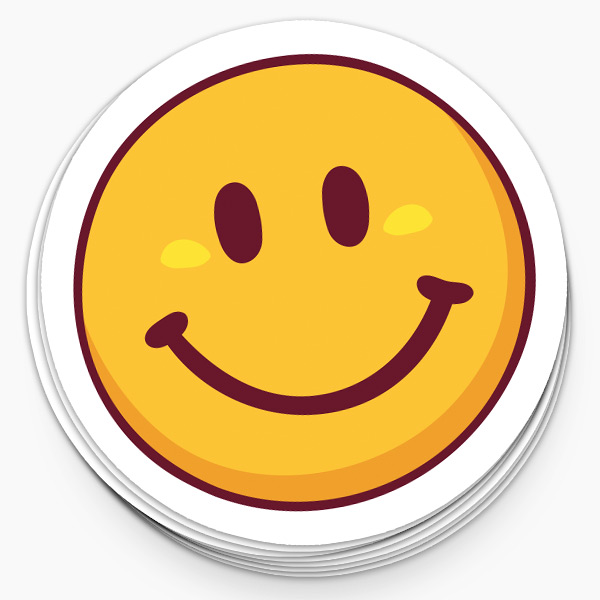 NARRACIÓN: fin de semana
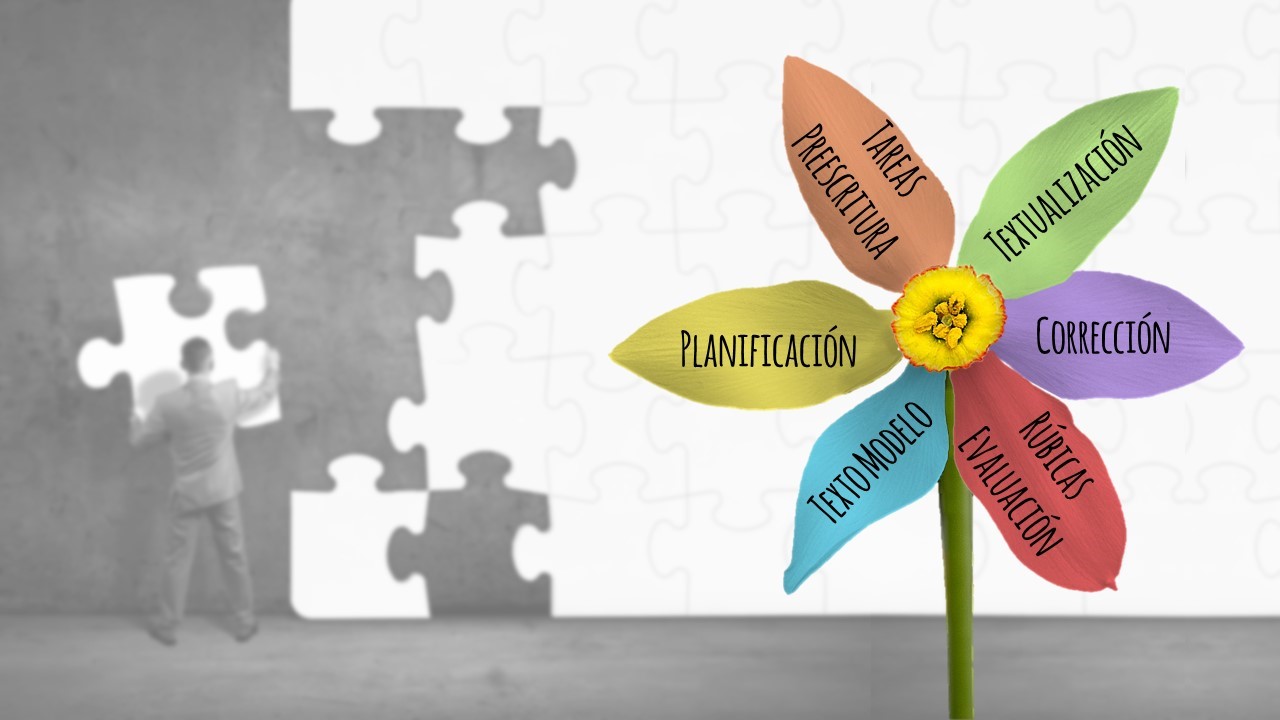 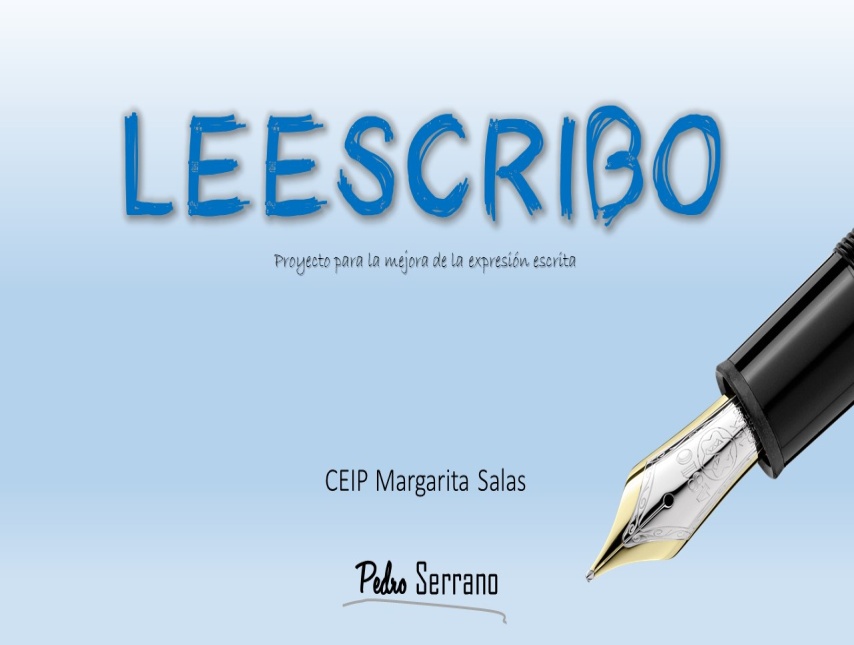 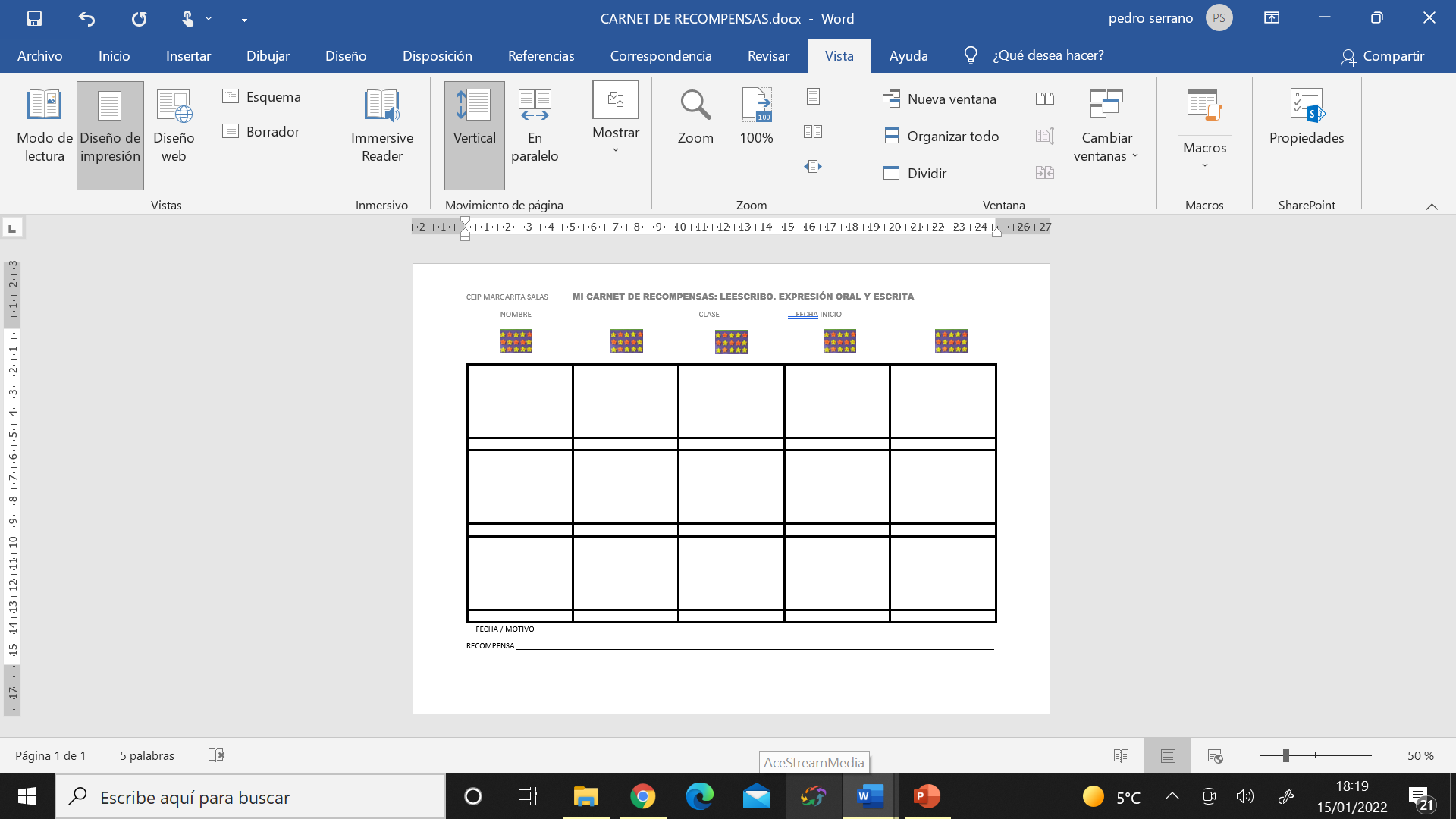 NARRACIÓN: fin de semana
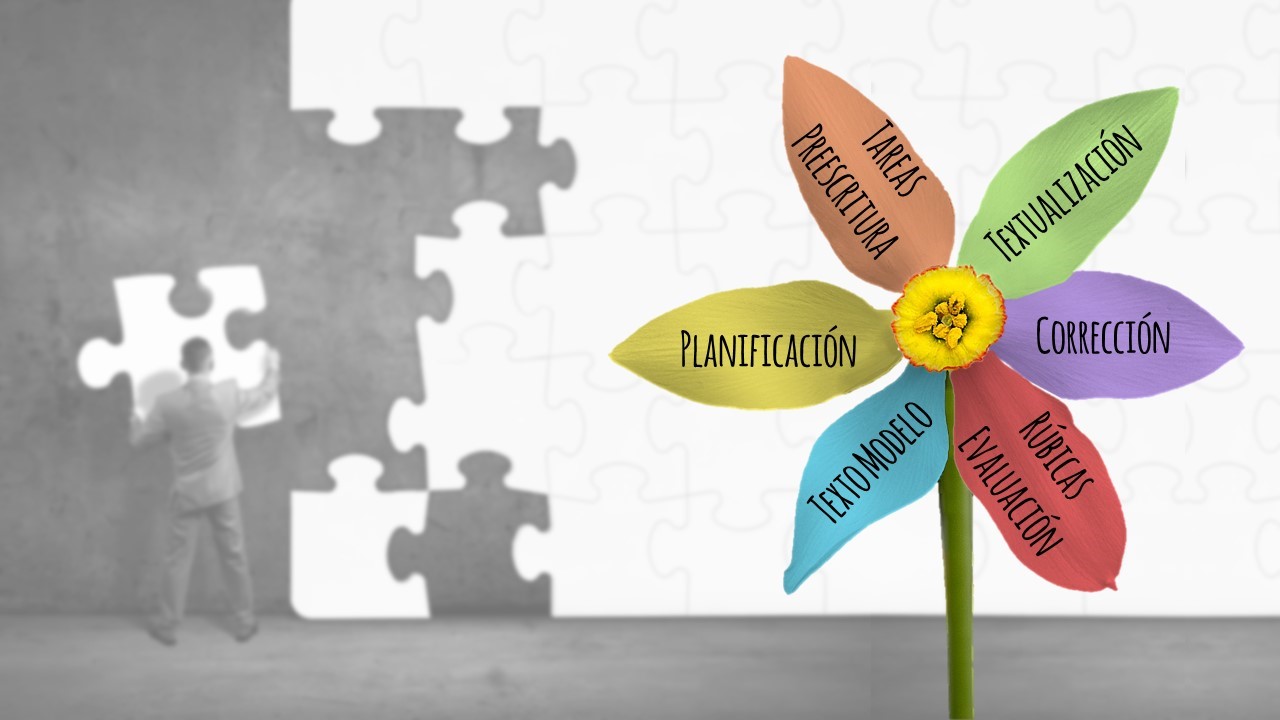 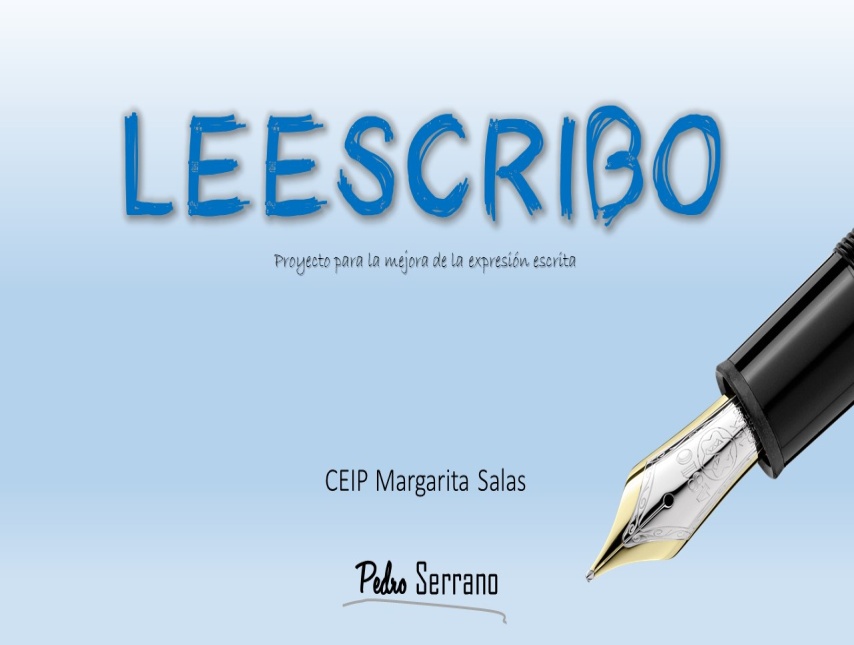 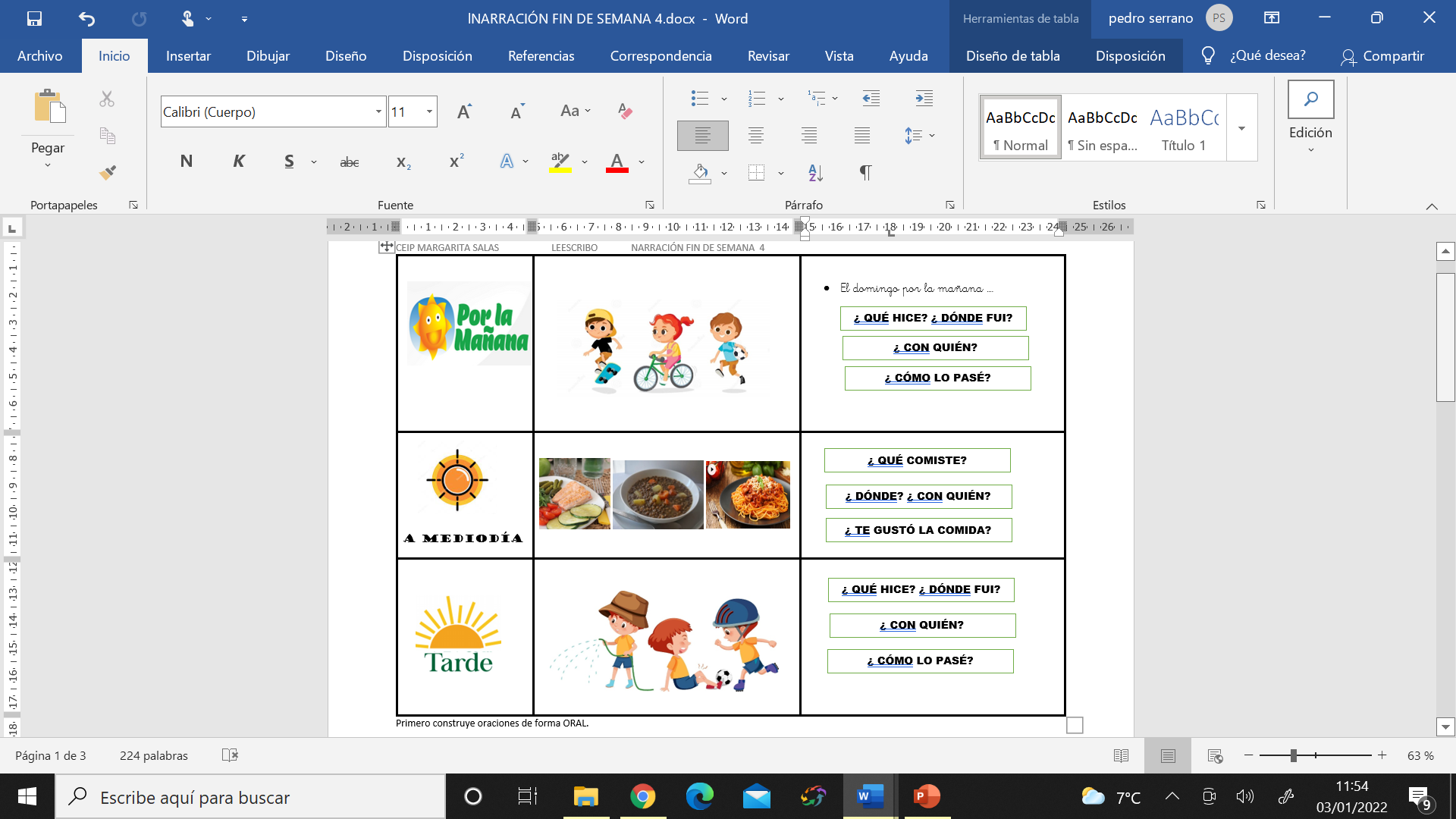 NARRACIÓN: El domingo
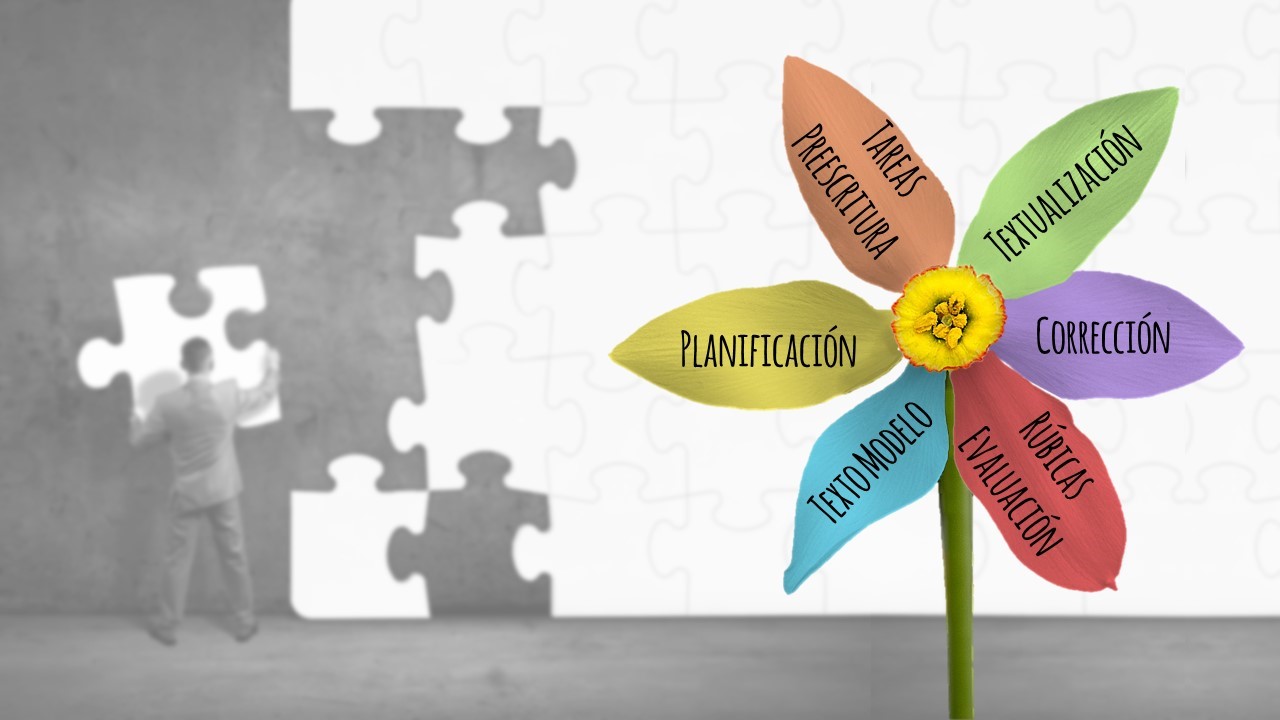 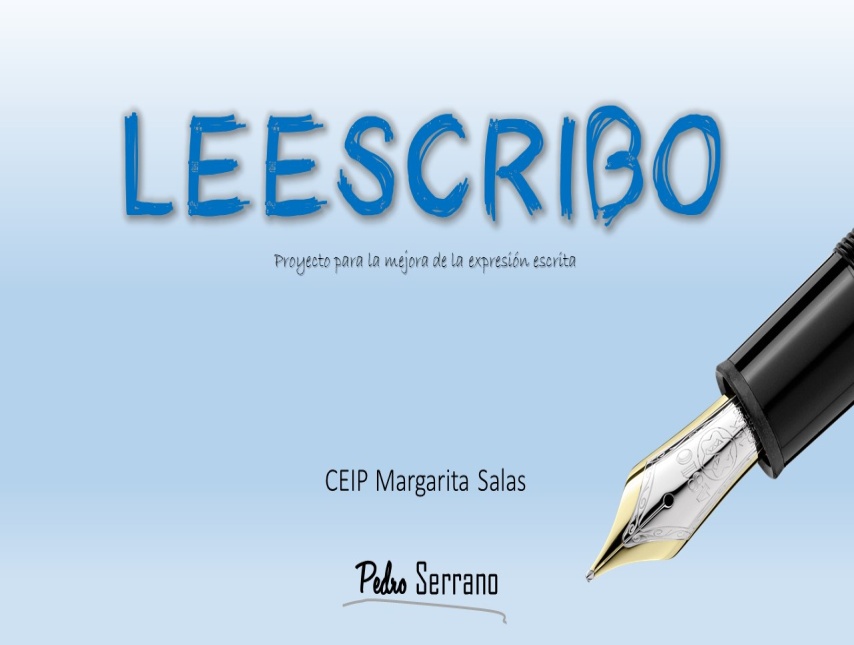 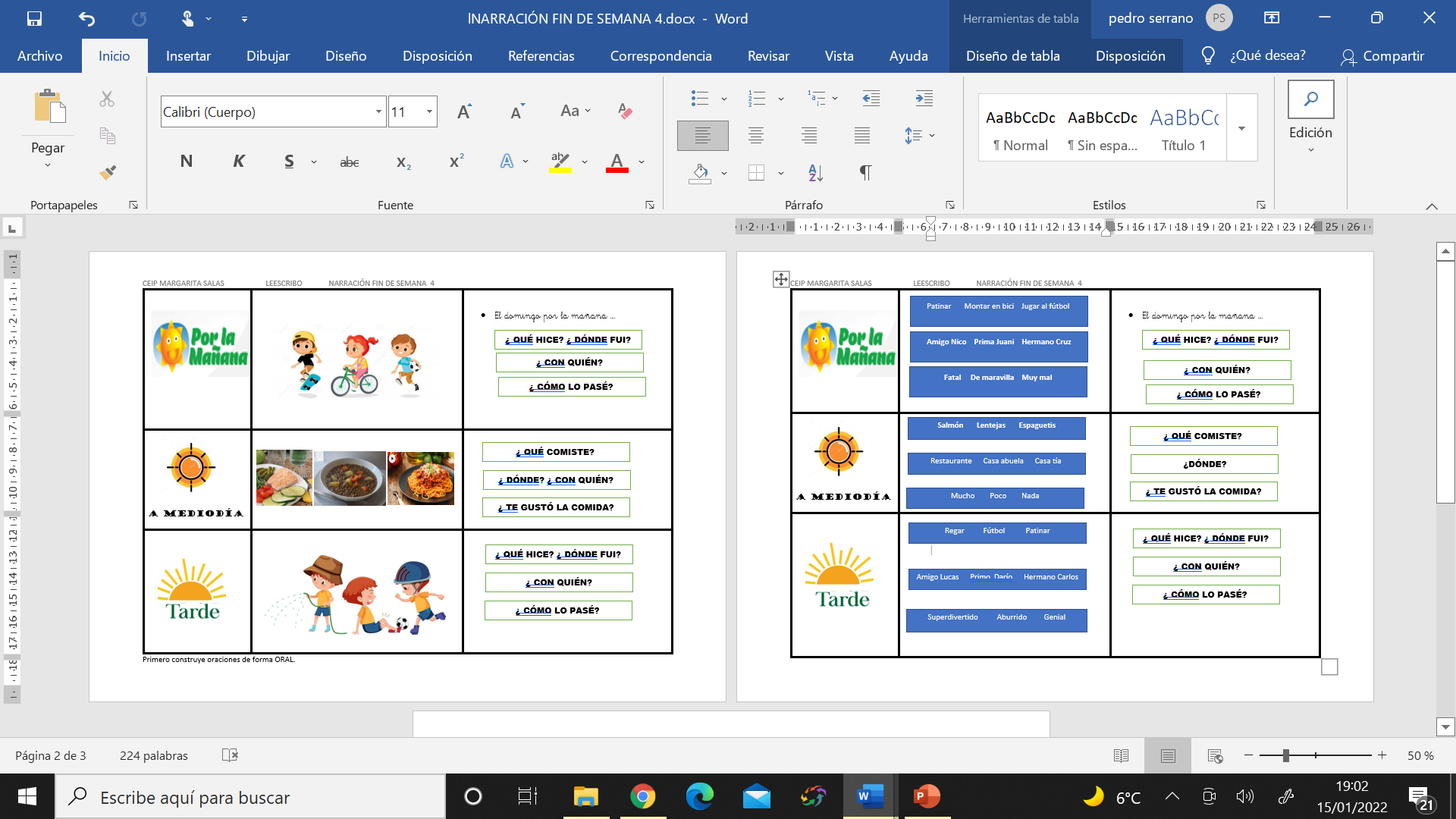 NARRACIÓN: El domingo
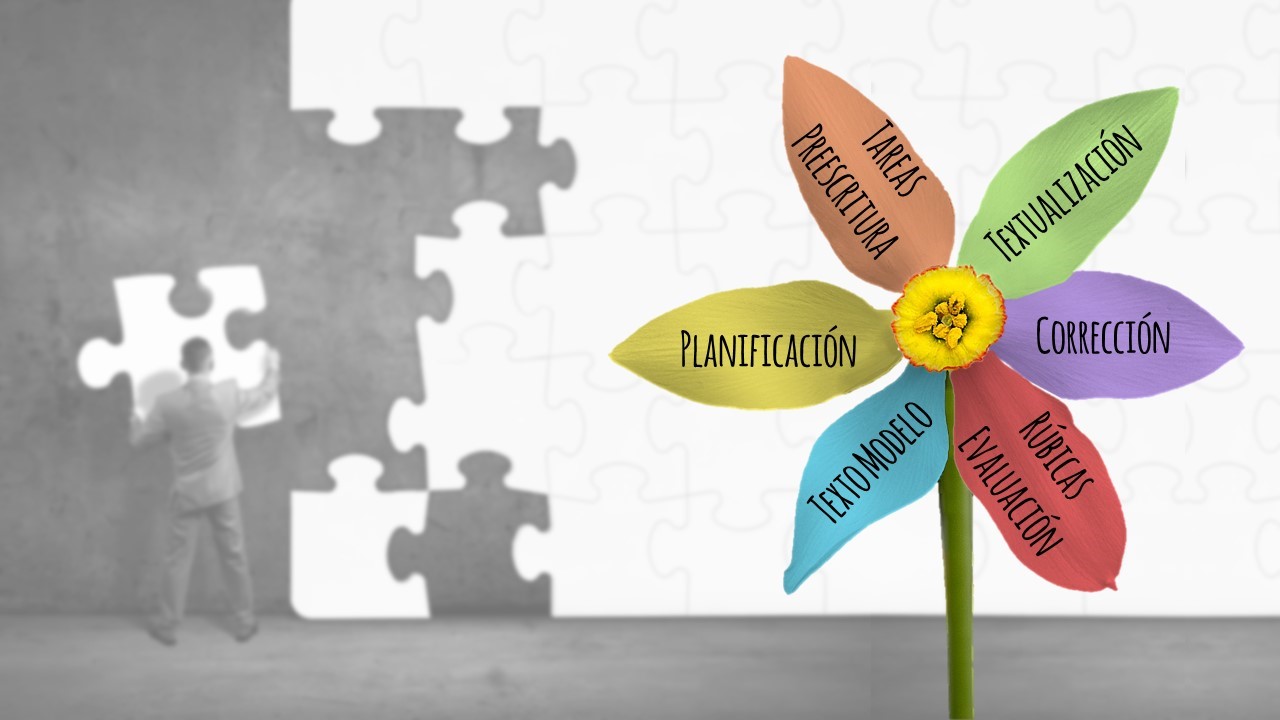 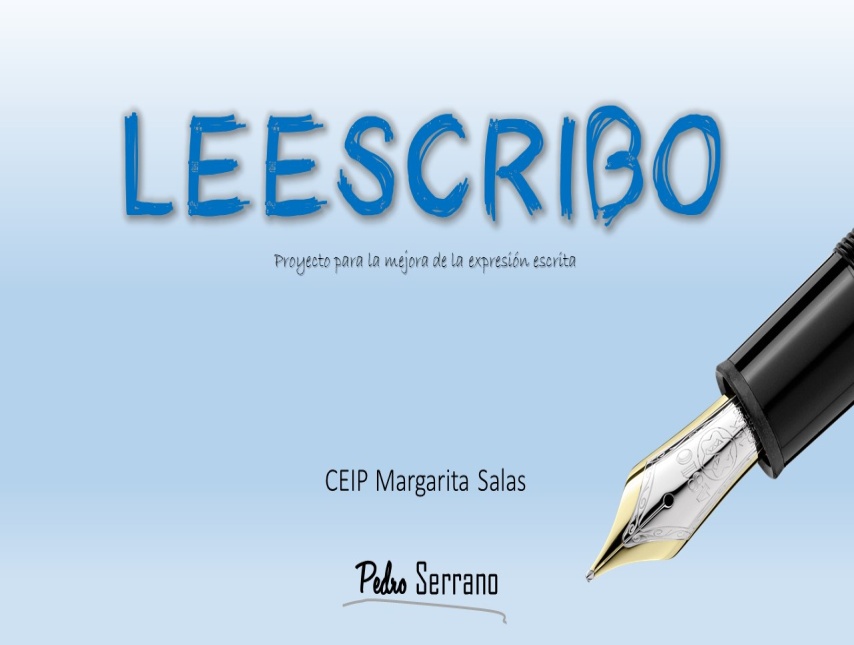 NARRACIÓN: El domingo
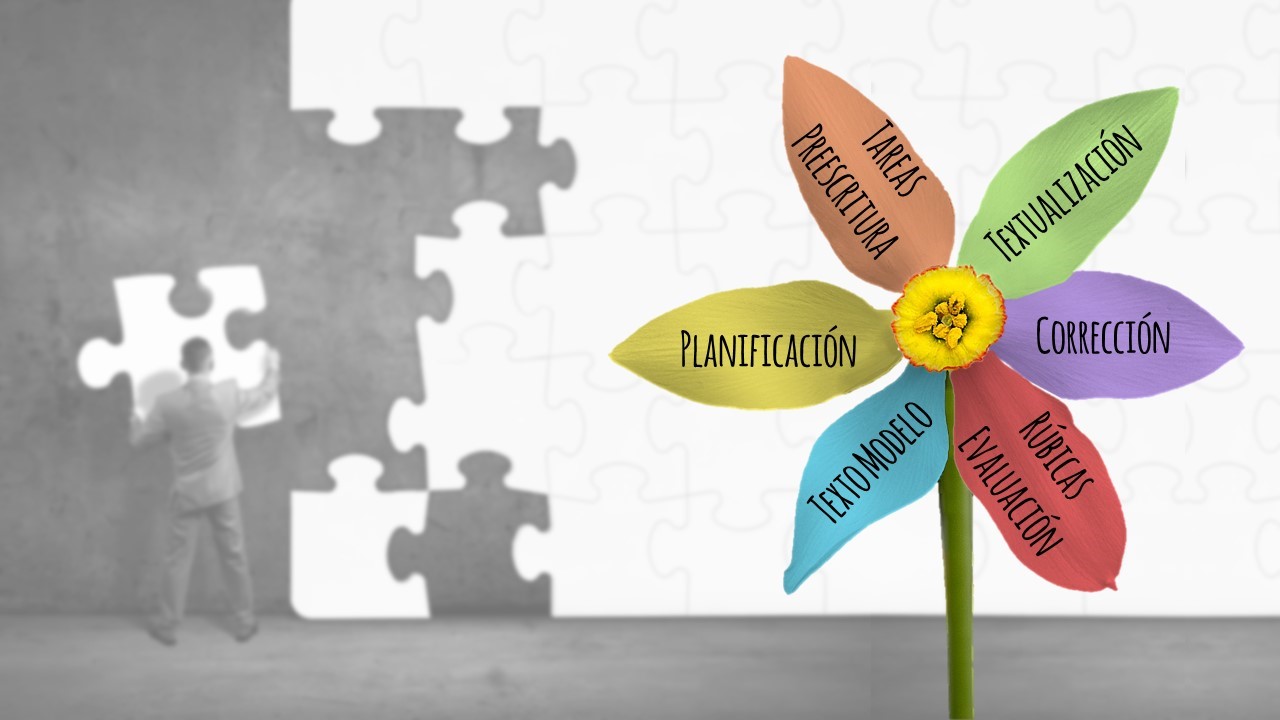 El domingo por la mañana estuve montando en bicicleta con mi prima Juani y lo pasé de maravilla..
A mediodía comí salmón acompañado de calabacines y pepinillos en un restaurante cerca de casa y no me gustó nada. 
Por la tarde estuvimos regando las plantas en casa de mi primo Darío y fue superdivertido.
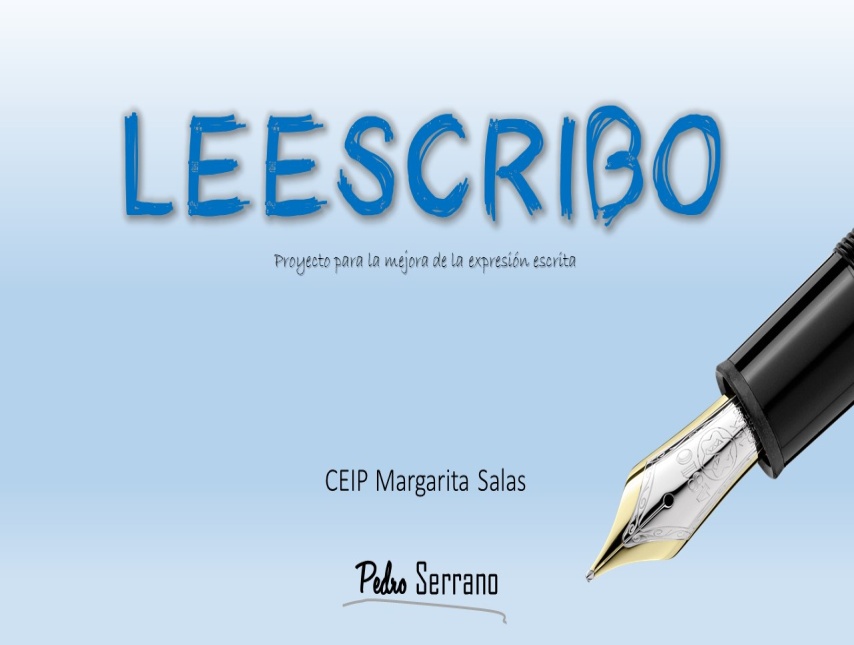 EL SECRETO DE LA BUENA ORTOGRAFÍA
NARRACIÓN: El domingo
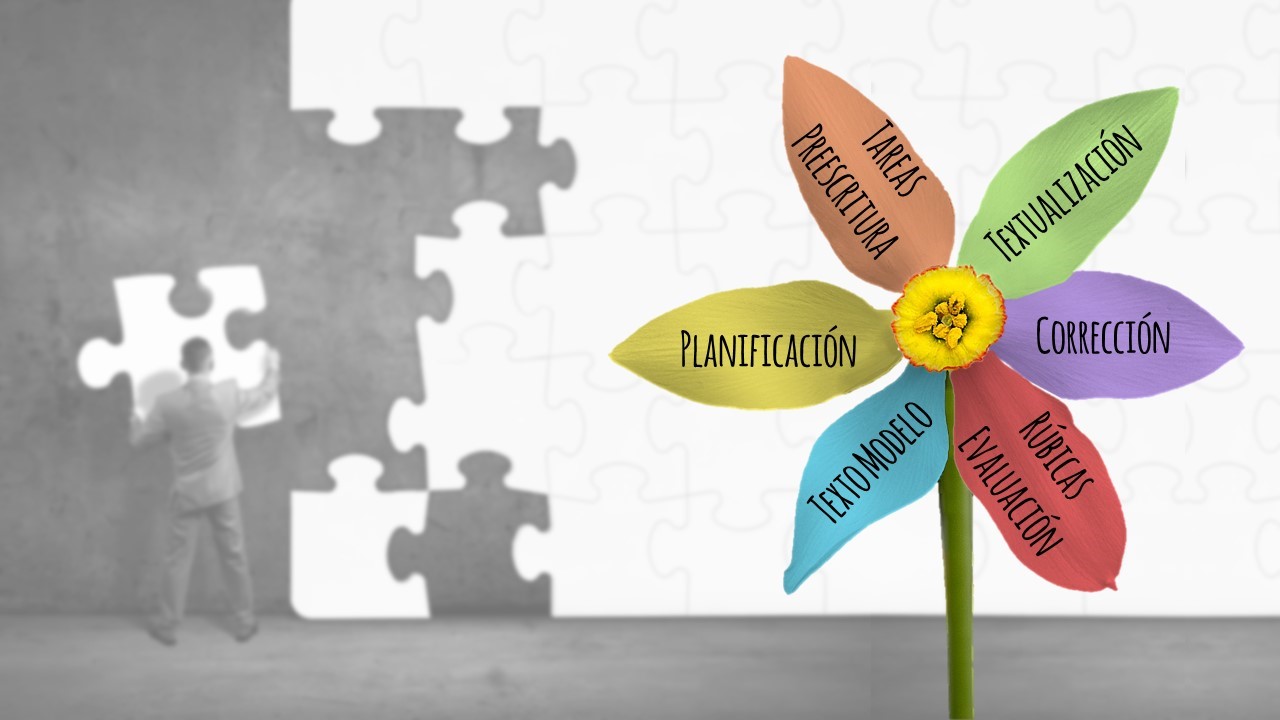 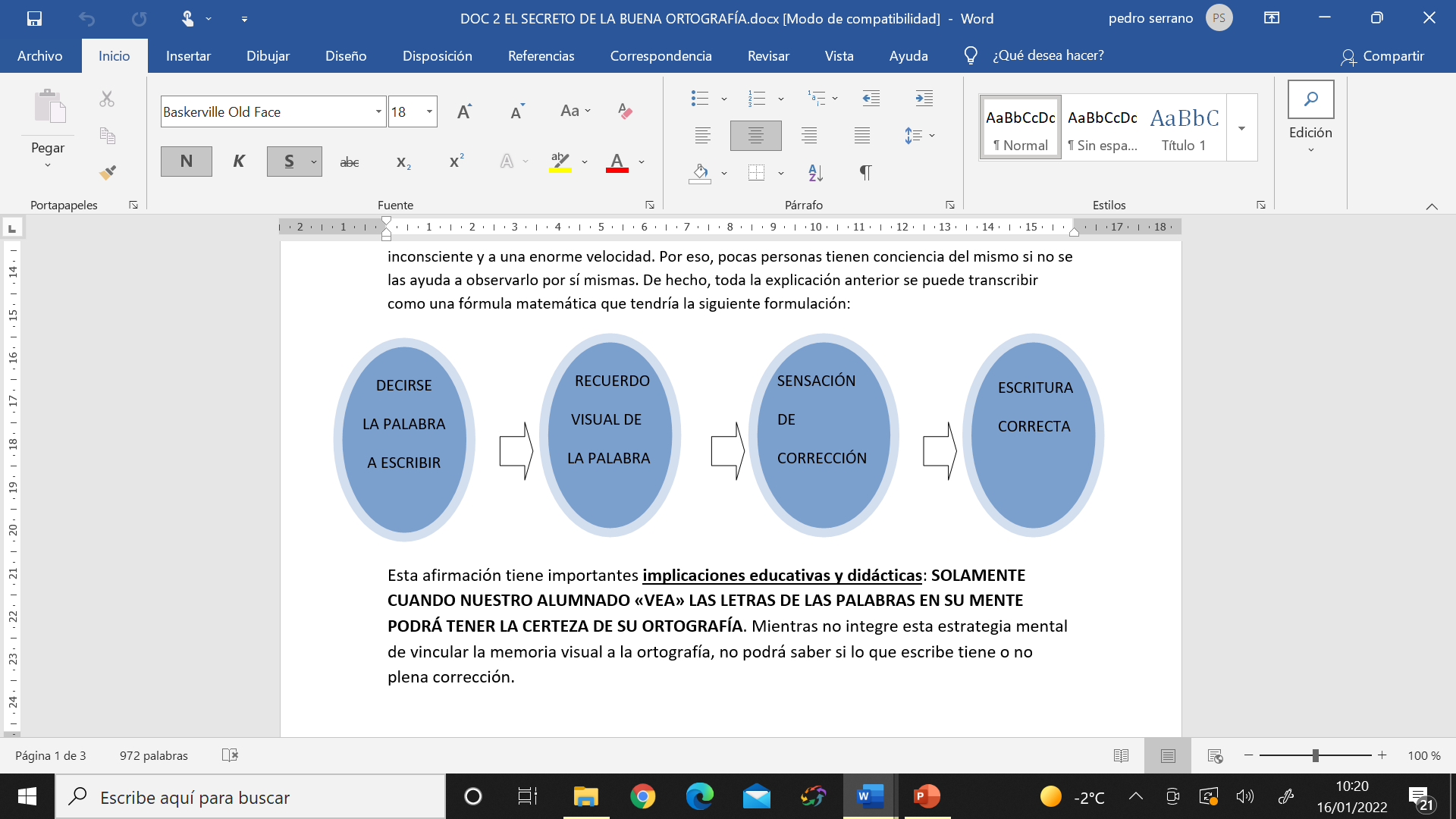 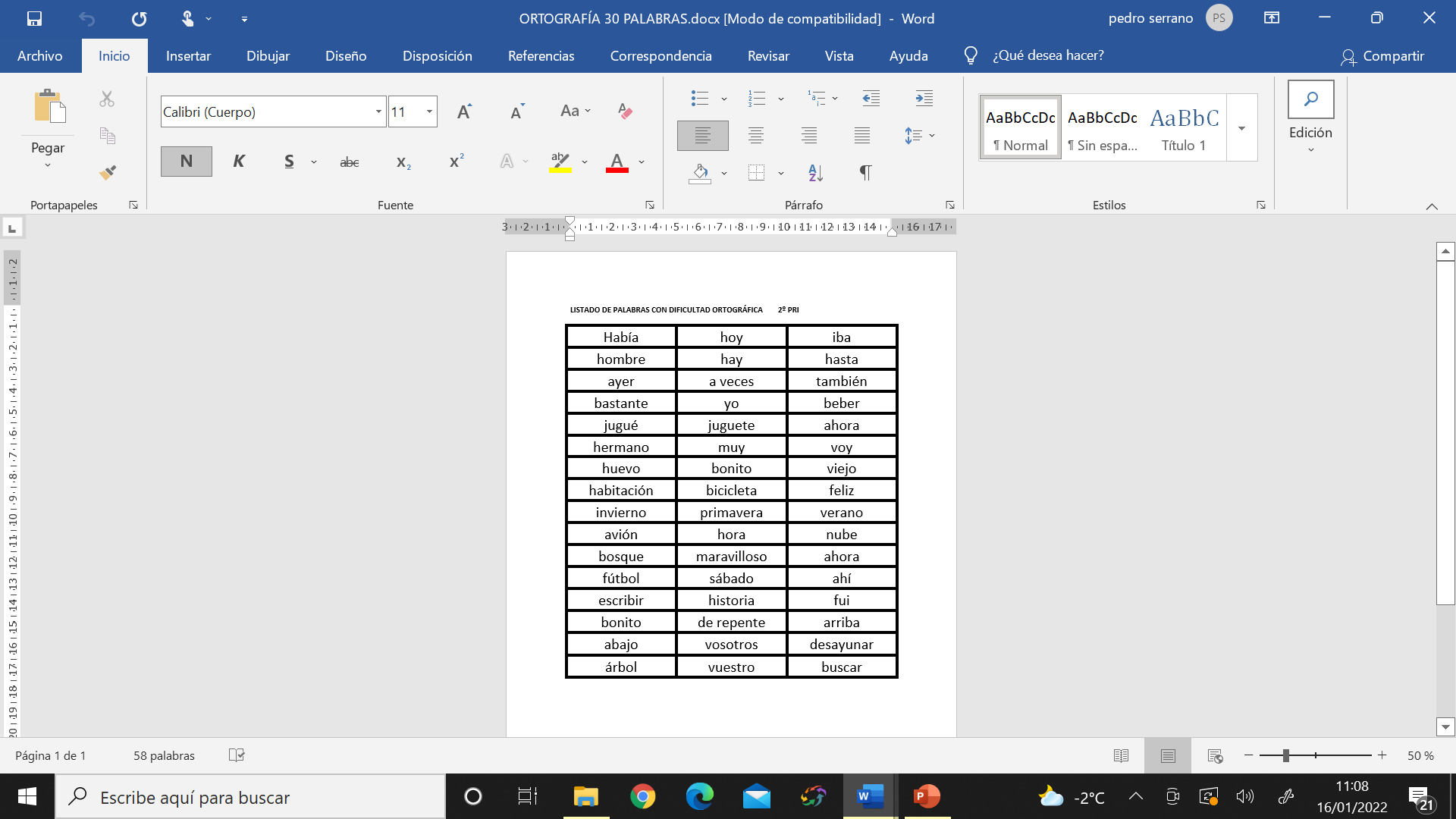 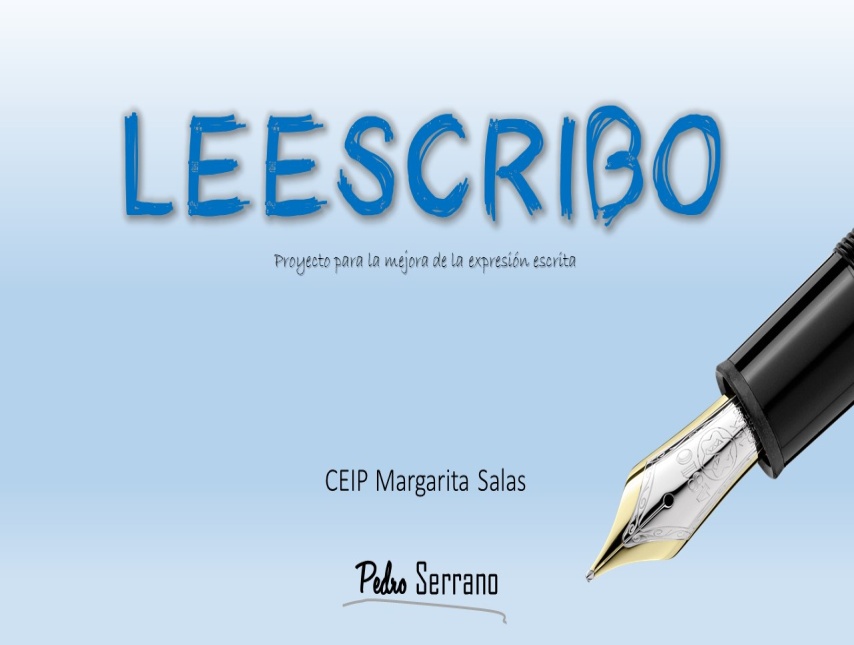 NARRACIÓN: El domingo
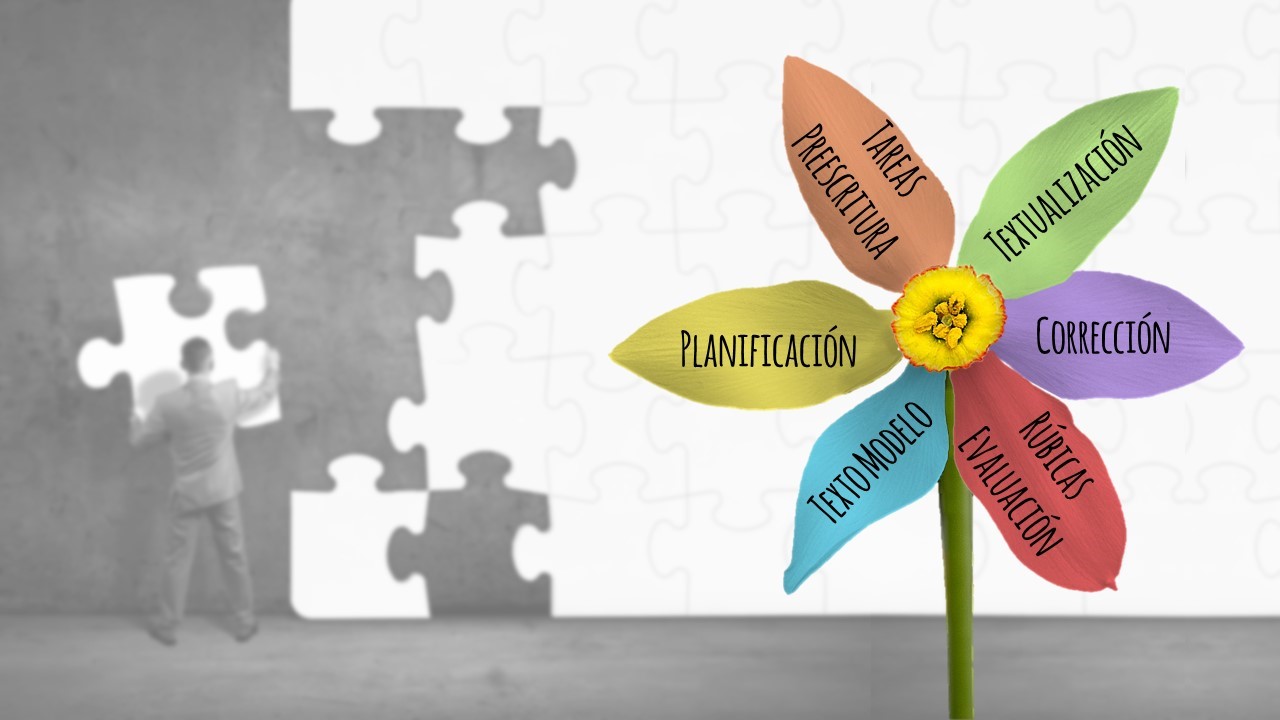 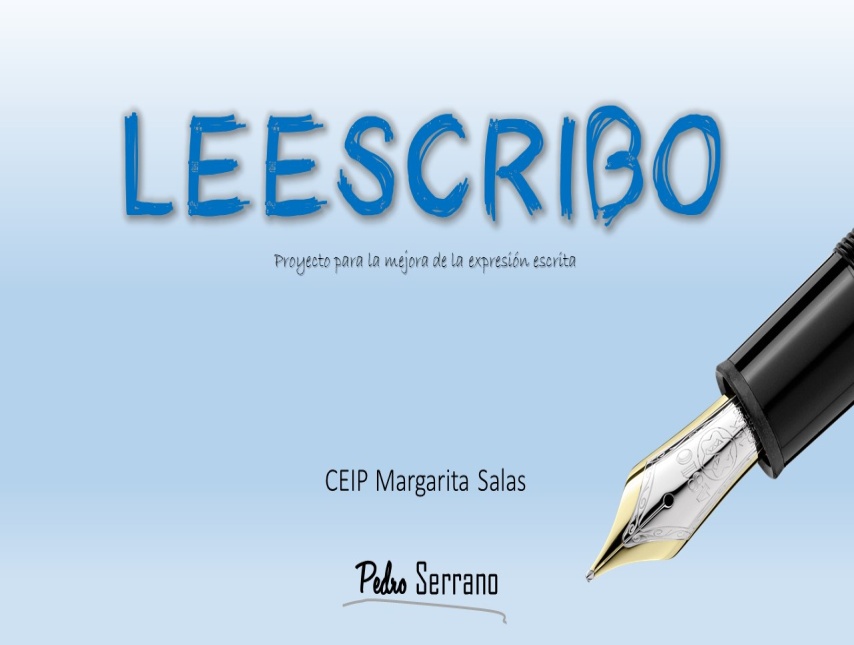 RECREACIÓN DE CUENTOS  COOPERATIVOS
CUENTOS: Recreación de cuentos
https://youtu.be/ayoNMIHPNfQ
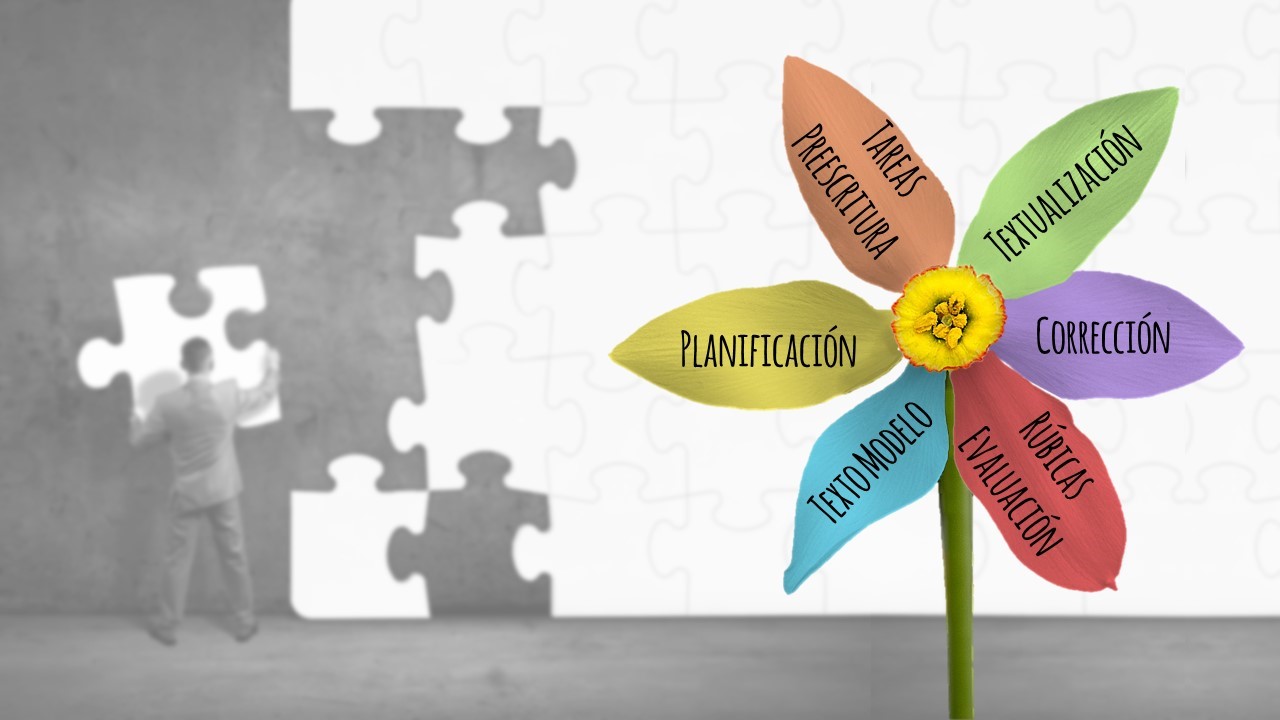 https://youtu.be/yBLrVb6ovp0
https://youtu.be/DvDxVqHCJ8Y
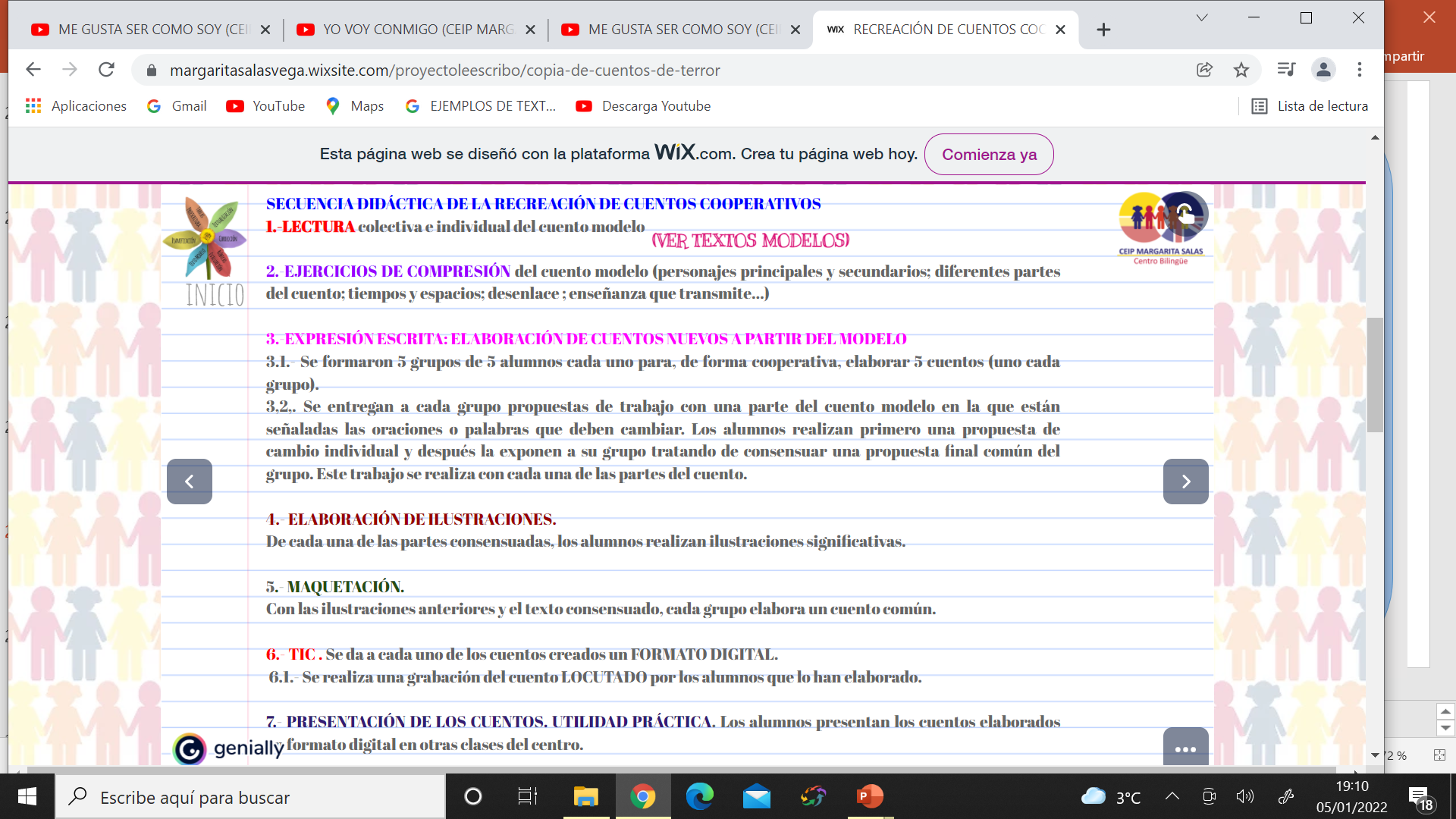 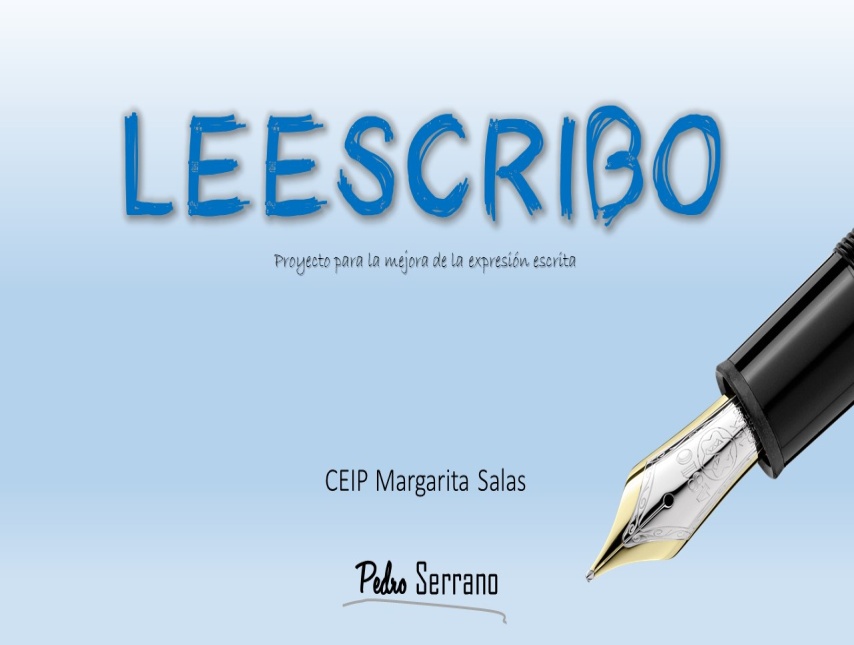 PLANIFICACIÓN Y TAREAS DE PREESCRITURA
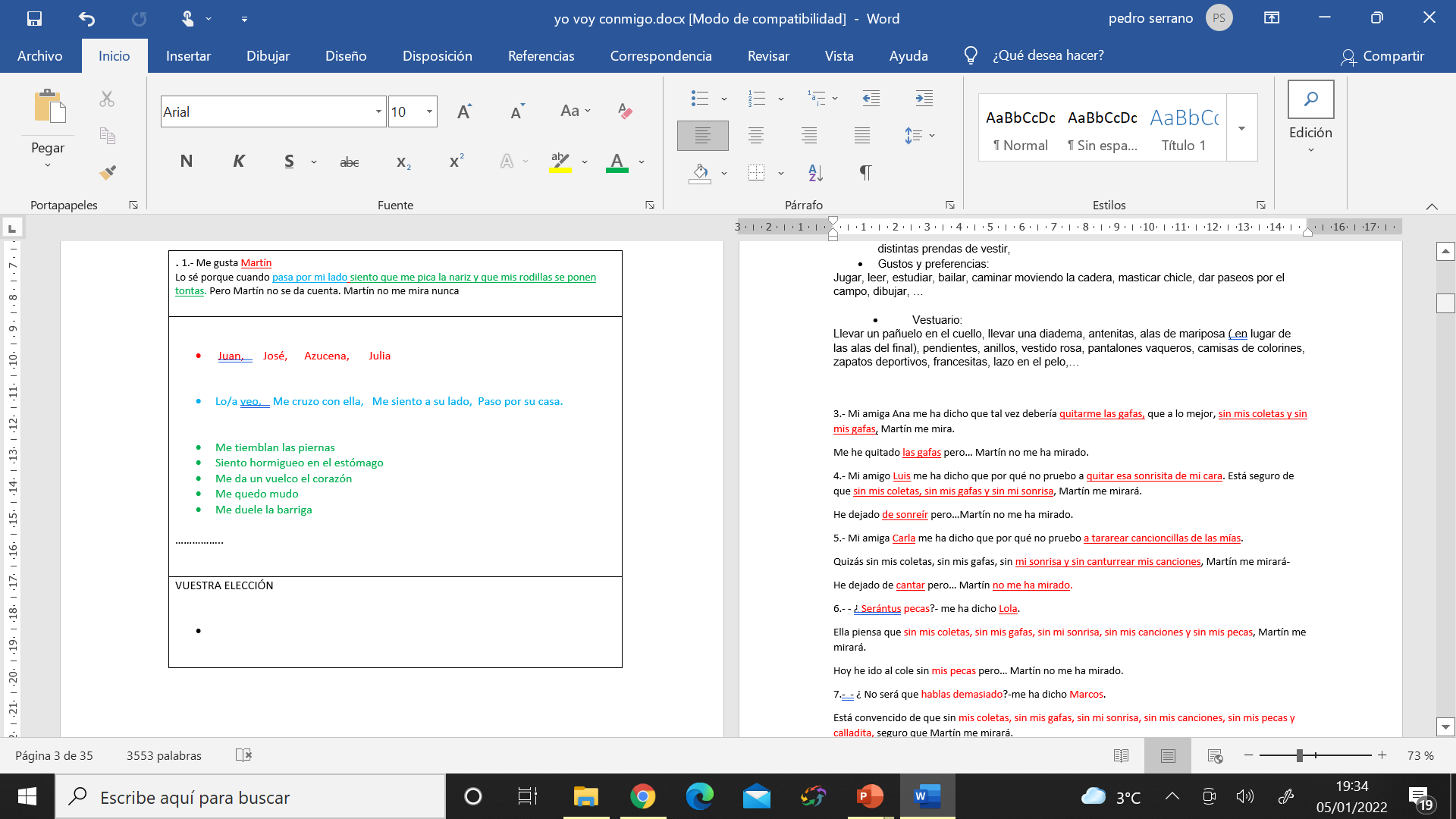 CUENTOS: Recreación de cuentos
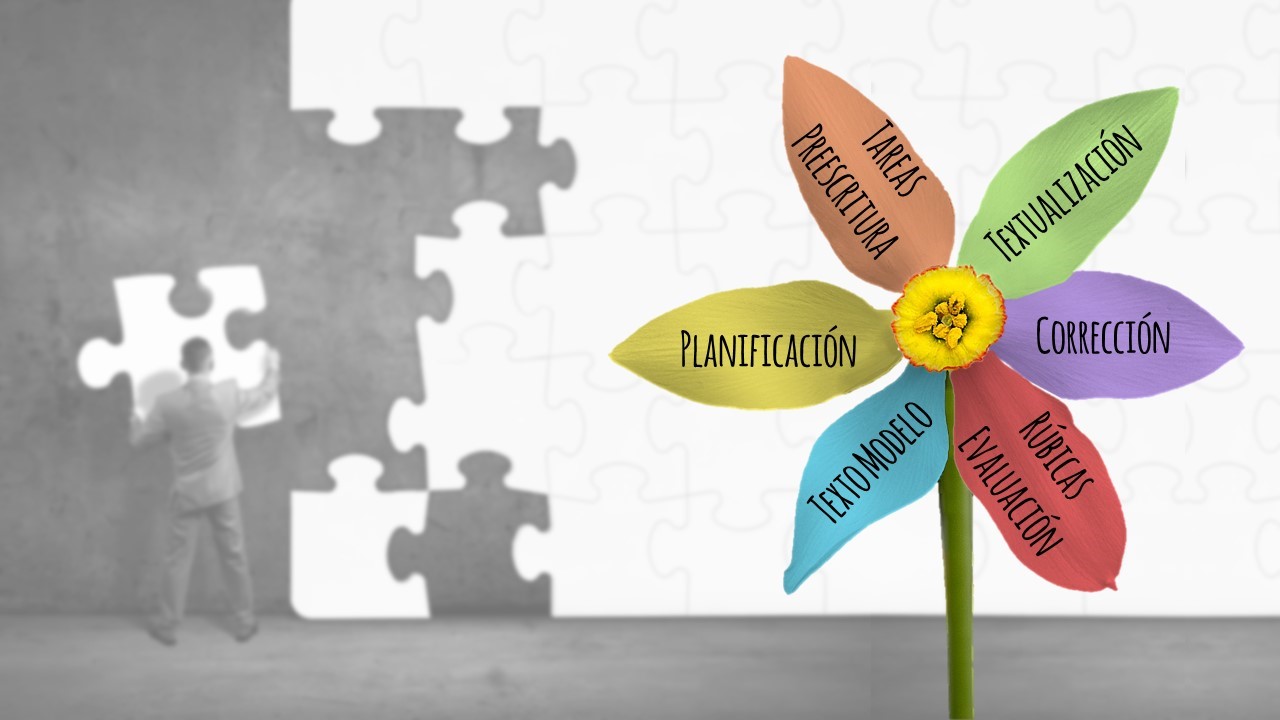 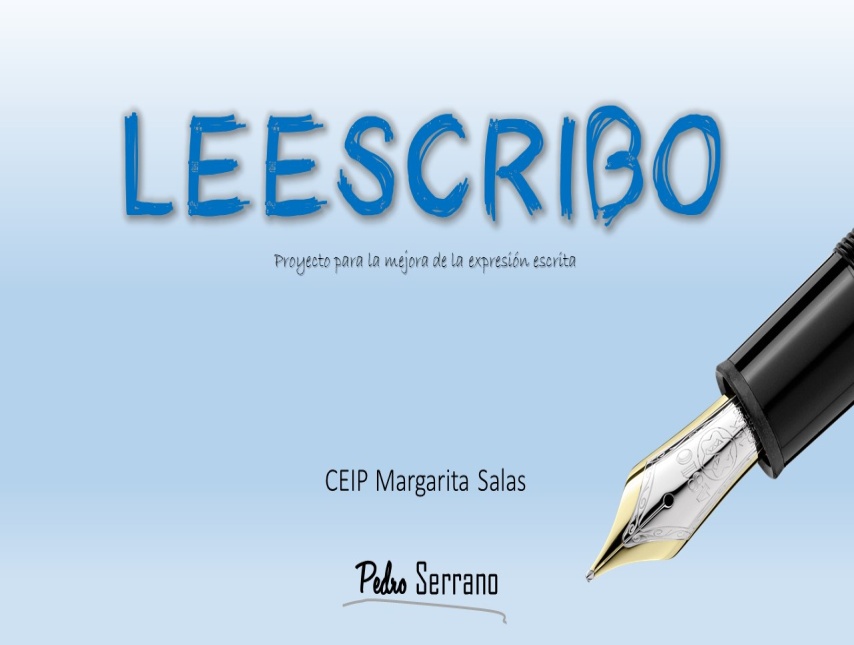 TEXTO MODELO
11 de enero de 2022
Loli Martínez
	EL DOMINGO
El domingo por la mañana me levanté muy alegre porque era el cumpleaños de mi abuelito. Lo primero que hice fue ponerme un vestido verde con rayas azules y unos zapatitos grises.
Después desayuné leche con magdalenas y unos poquitos cereales de chocolate.
Luego me fui a dar un paseo con mis amigos y compramos unas golosinas en el quiosco.
 
Por la tarde visitamos a mi abuelito y le cantamos el “cumpleaños feliz”. Se puso muy contento y nos invitó a comer paella en un restaurante.
Más tarde volvimos a casa y leí un cuento con mamá.
A continuación me duché y me fui a la cama.
Fue un día estupendo que nunca olvidaré
NARRACIÓN: El domingo
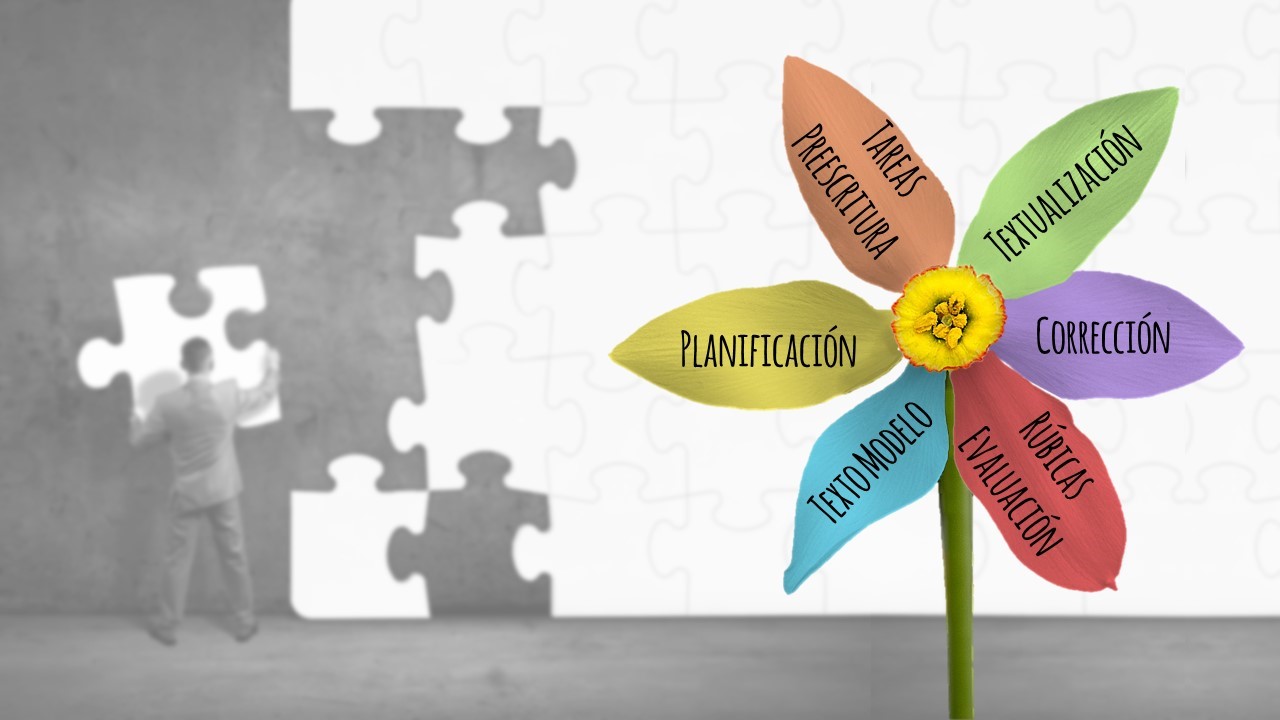 PREGUNTAS PARA FORMAR ORACIONES
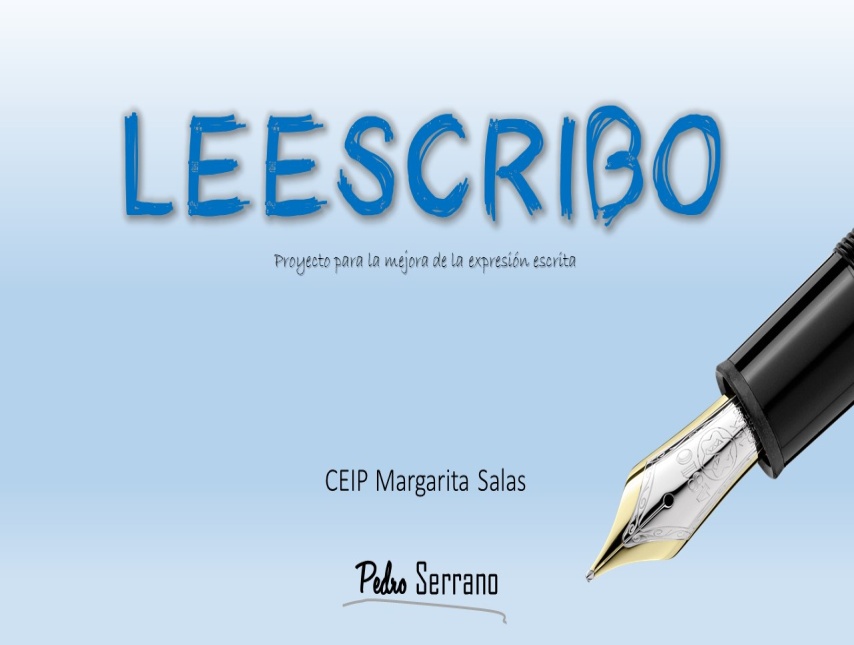 NARRACIÓN: El domingo
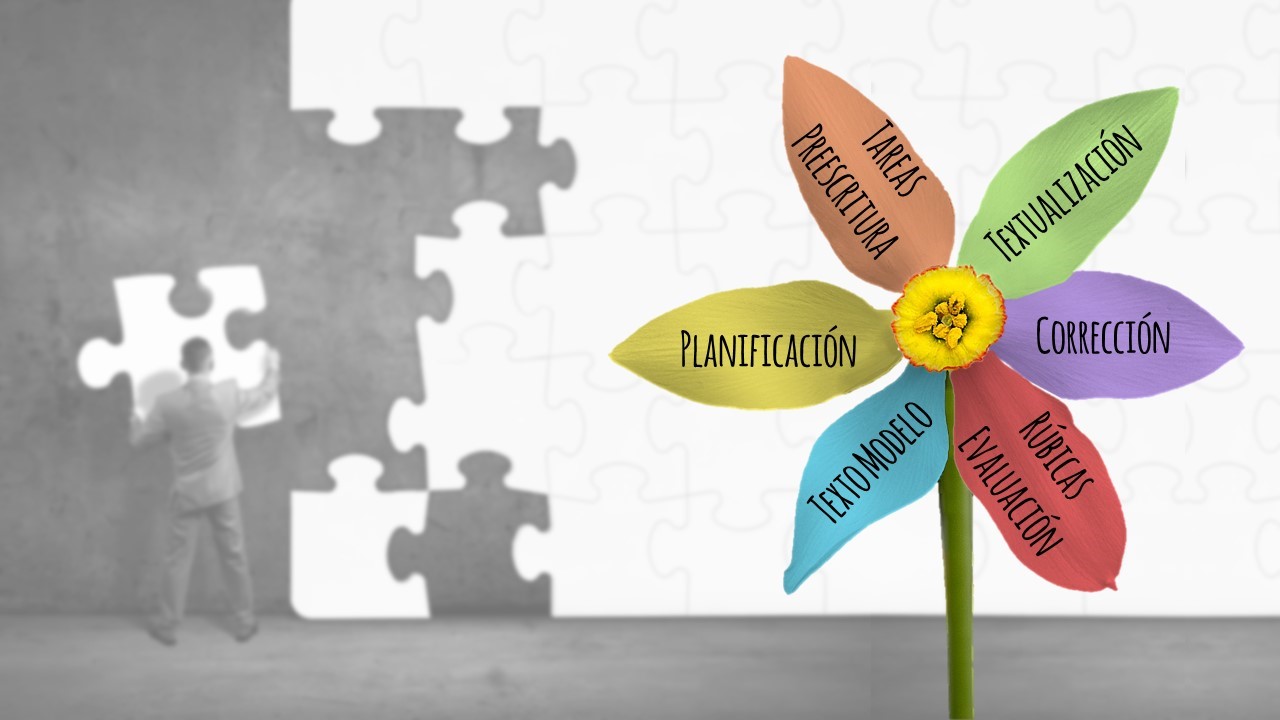 MARCADORES TEMPORALES.
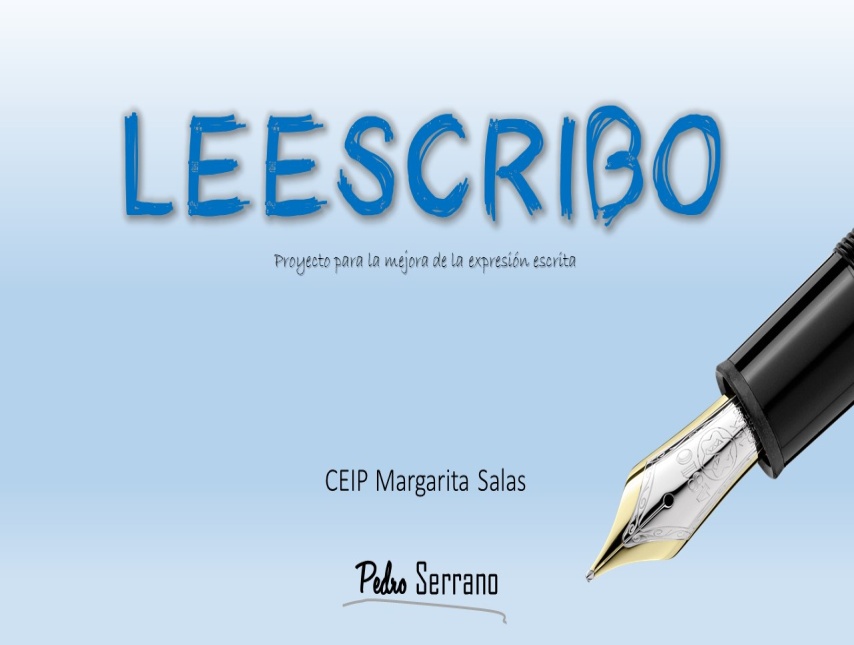 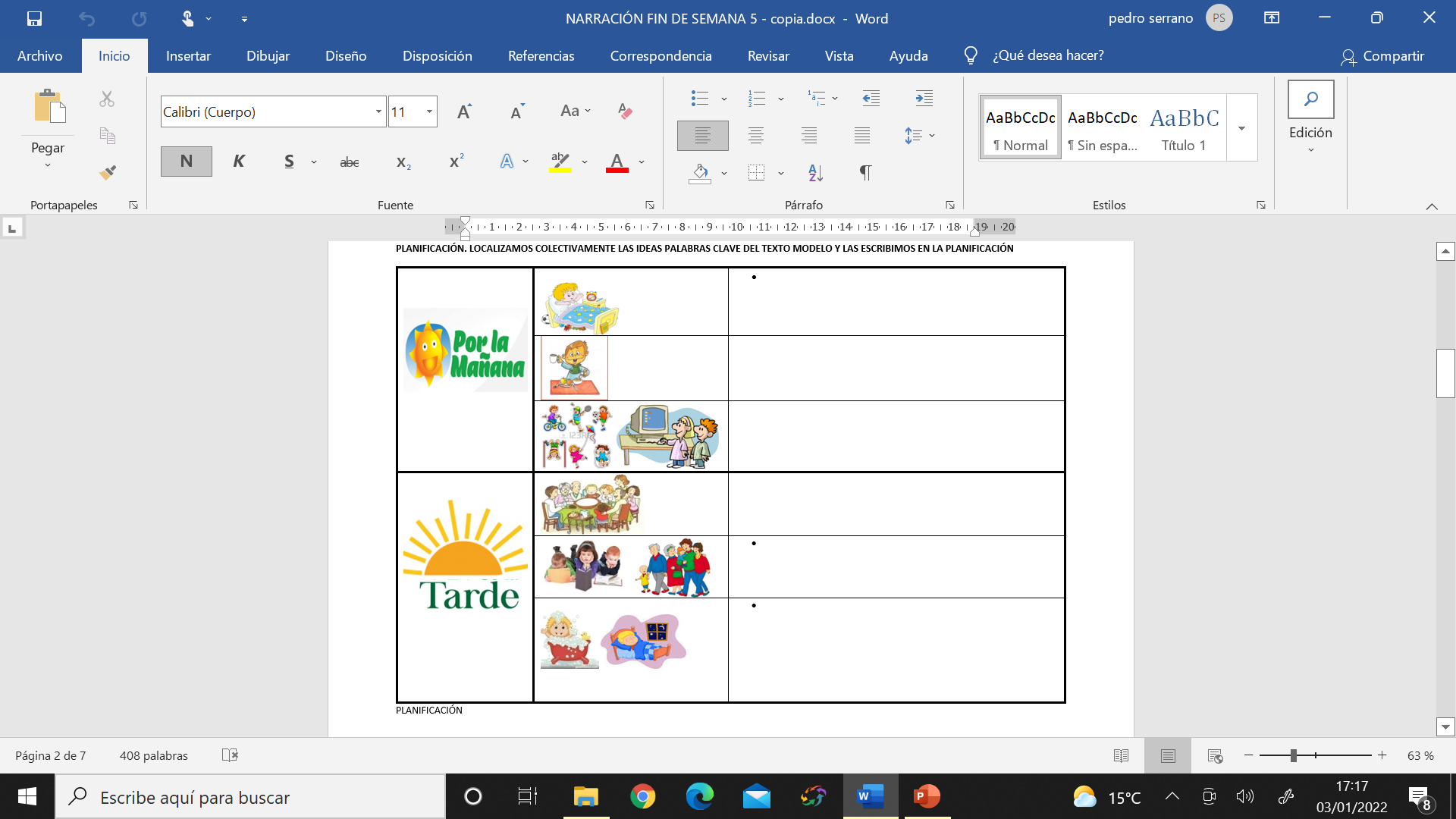 NARRACIÓN: El domingo
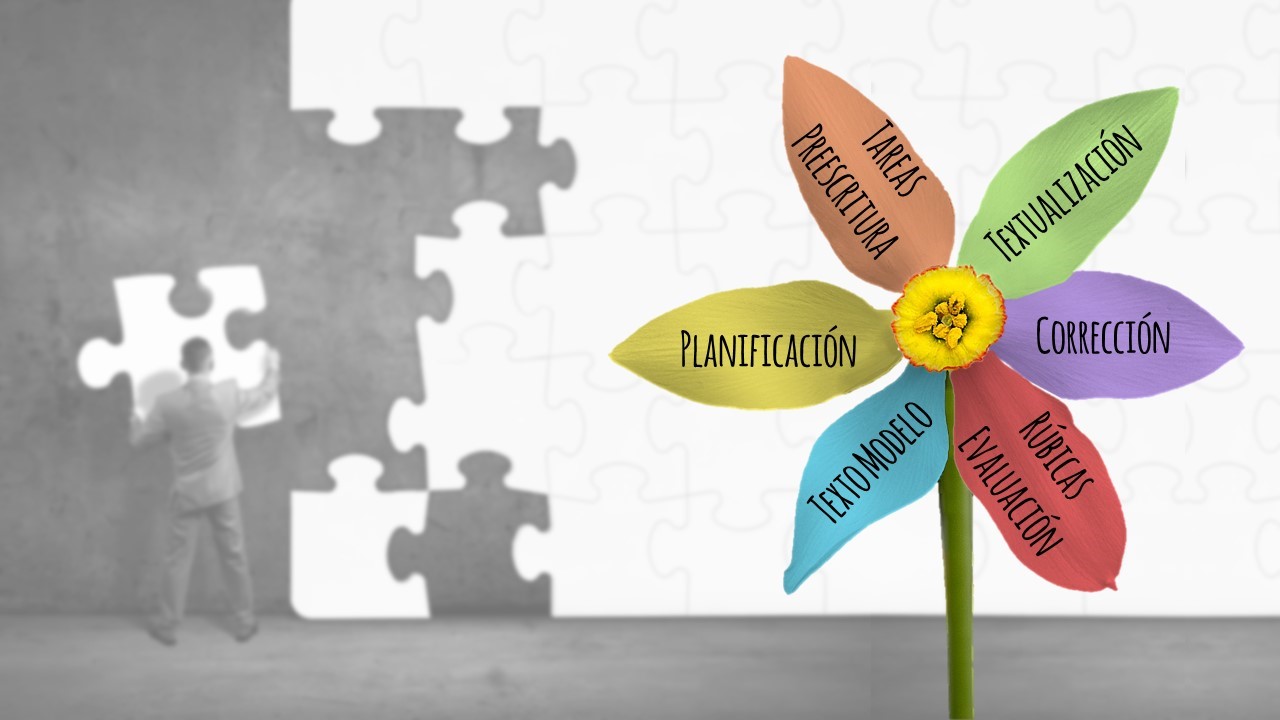 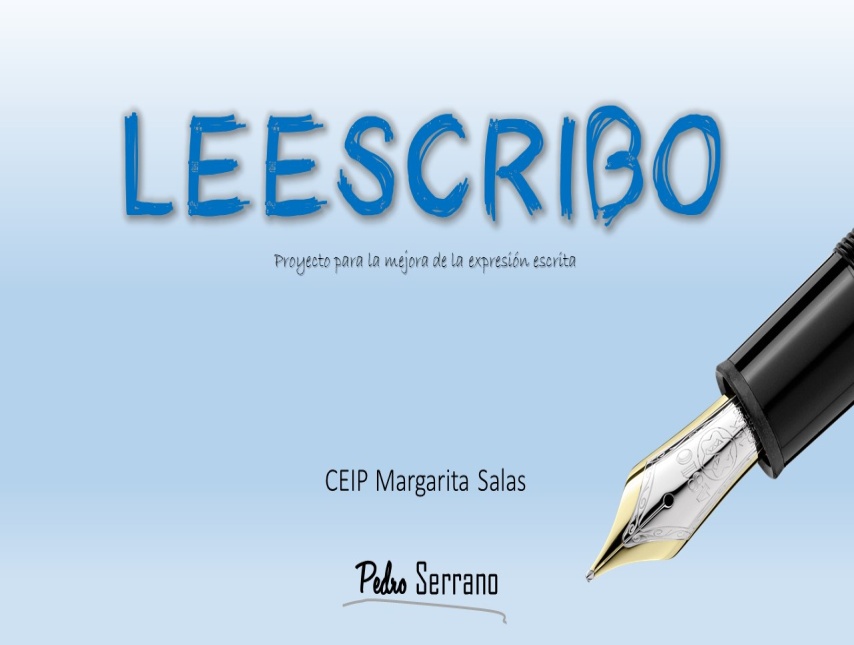 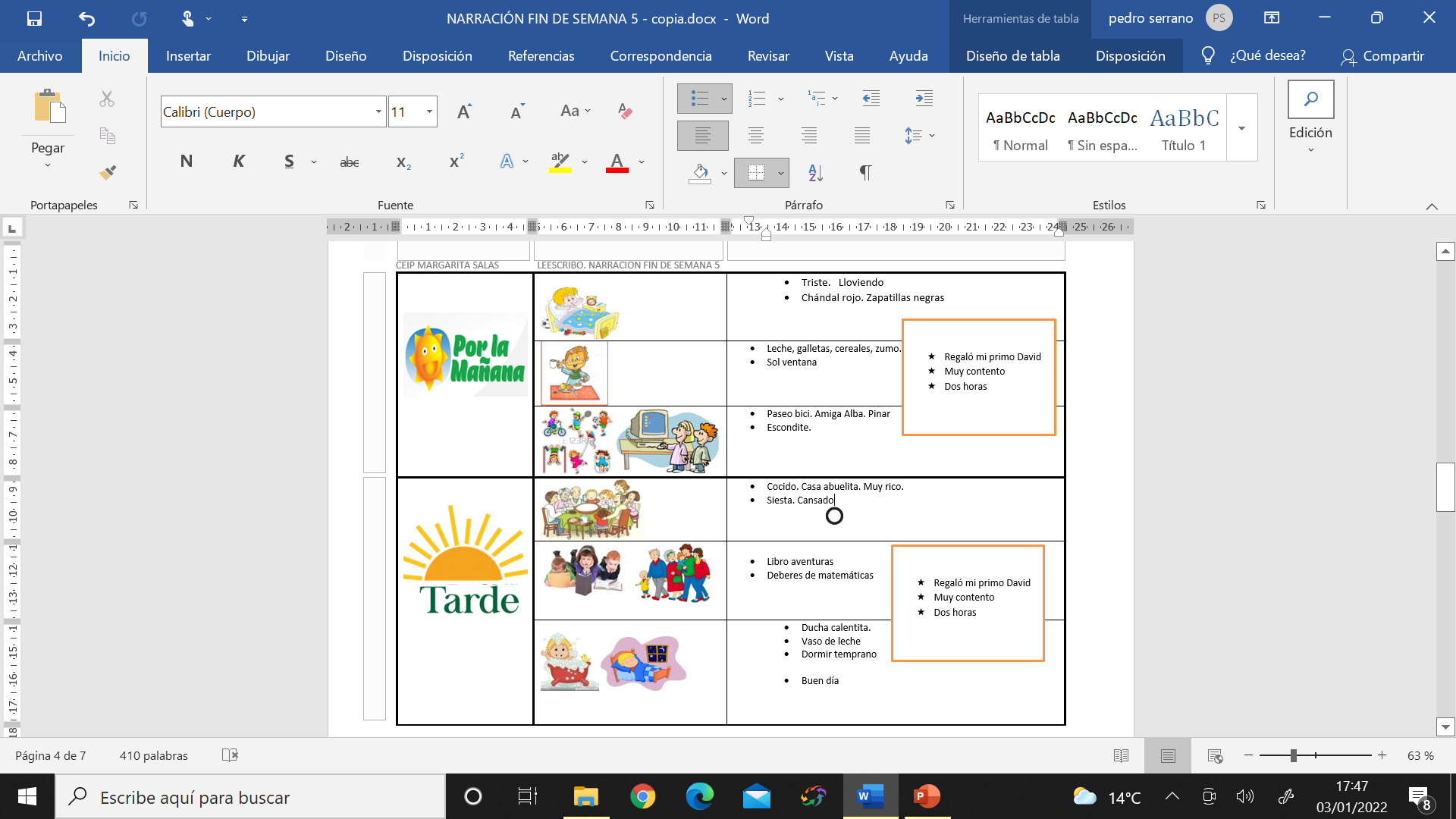 NARRACIÓN: El domingo
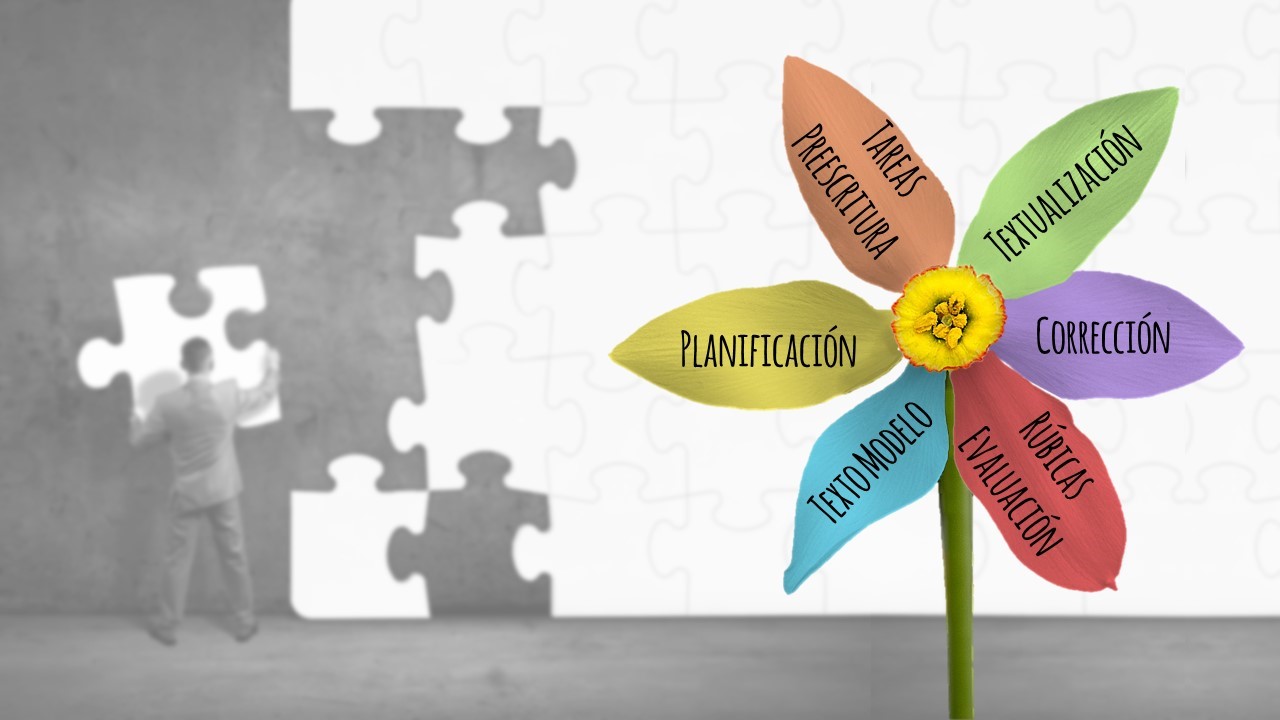 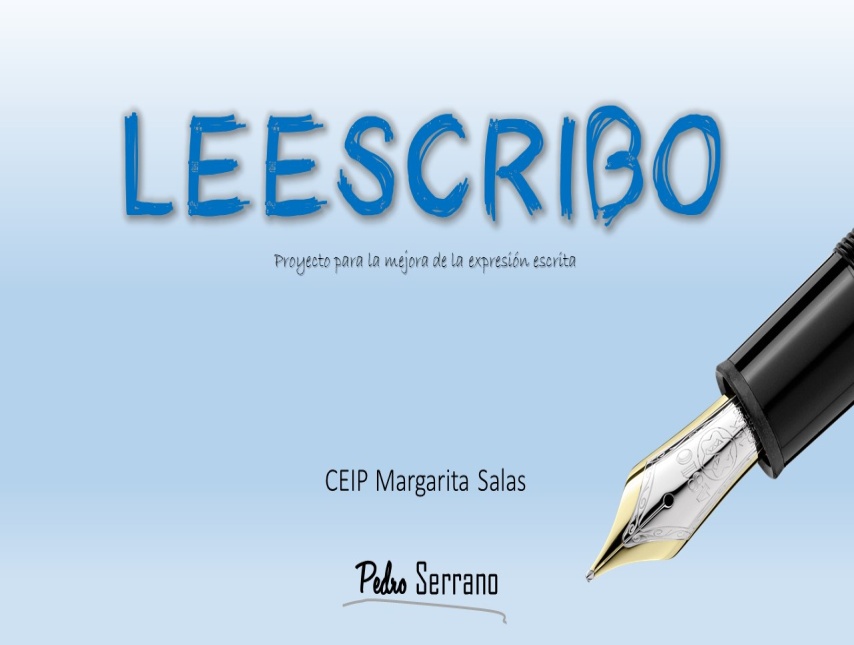 TEXTUALIZACIÓN






Me puse el chándal rojo y las zapatillas negras que me regaló mi primo David
Vi que el sol salía por la ventana y me puse muy contento
Me eché una siesta de dos horas porque estaba muy cansado
CORRECCIÓN
NARRACIÓN: El domingo
Regaló mi primo David
Muy contento
Dos horas
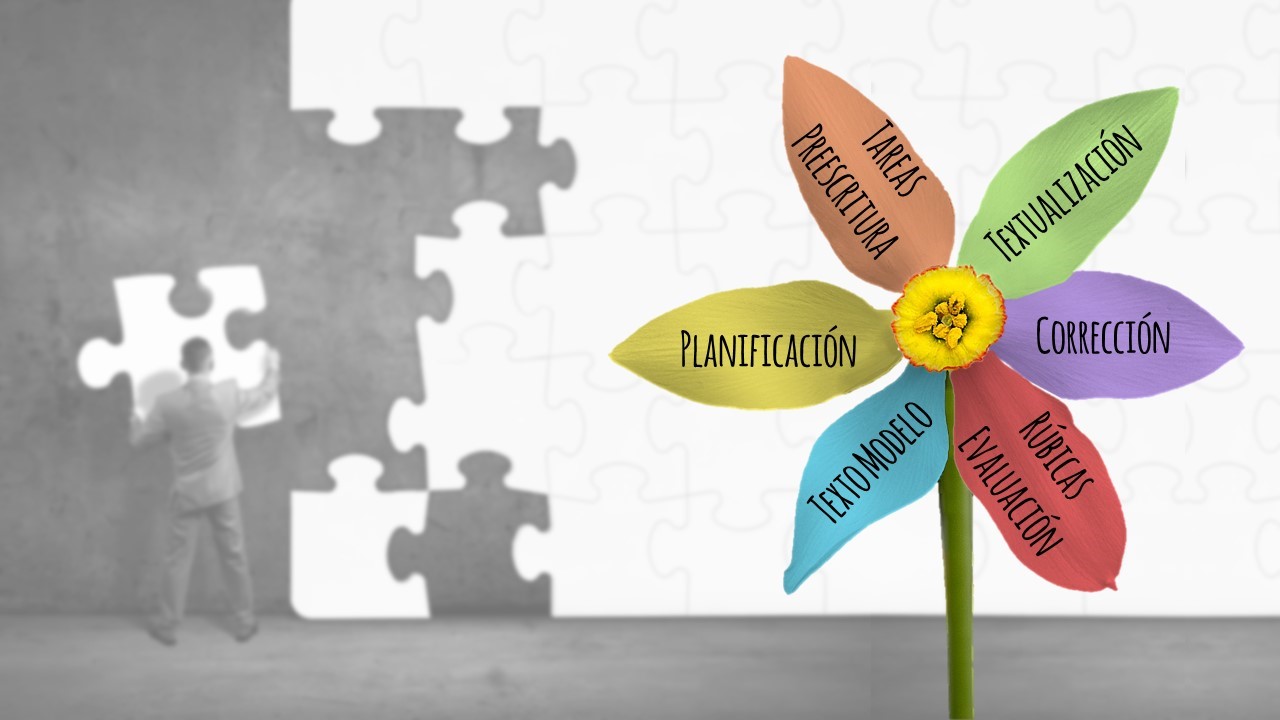 RÚBRICA
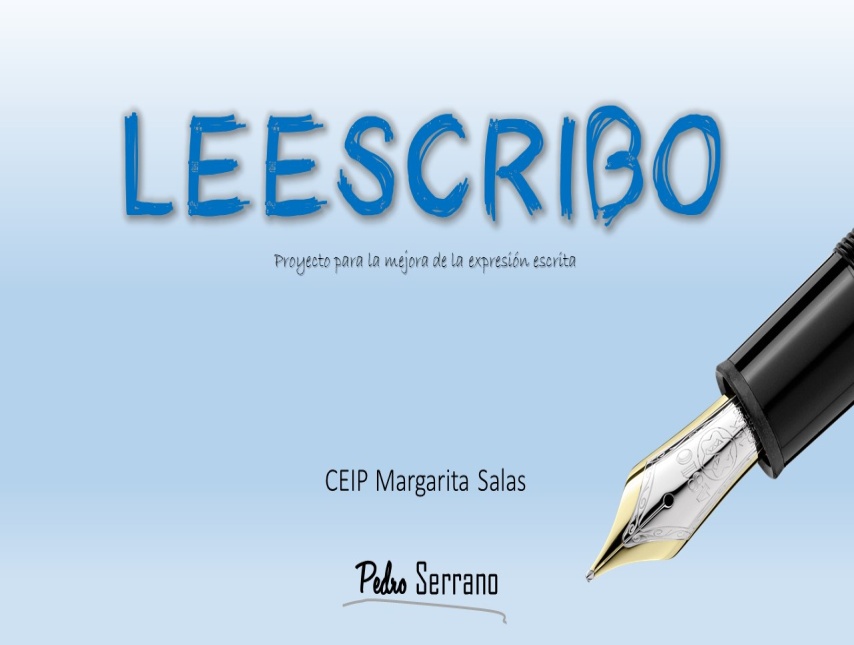 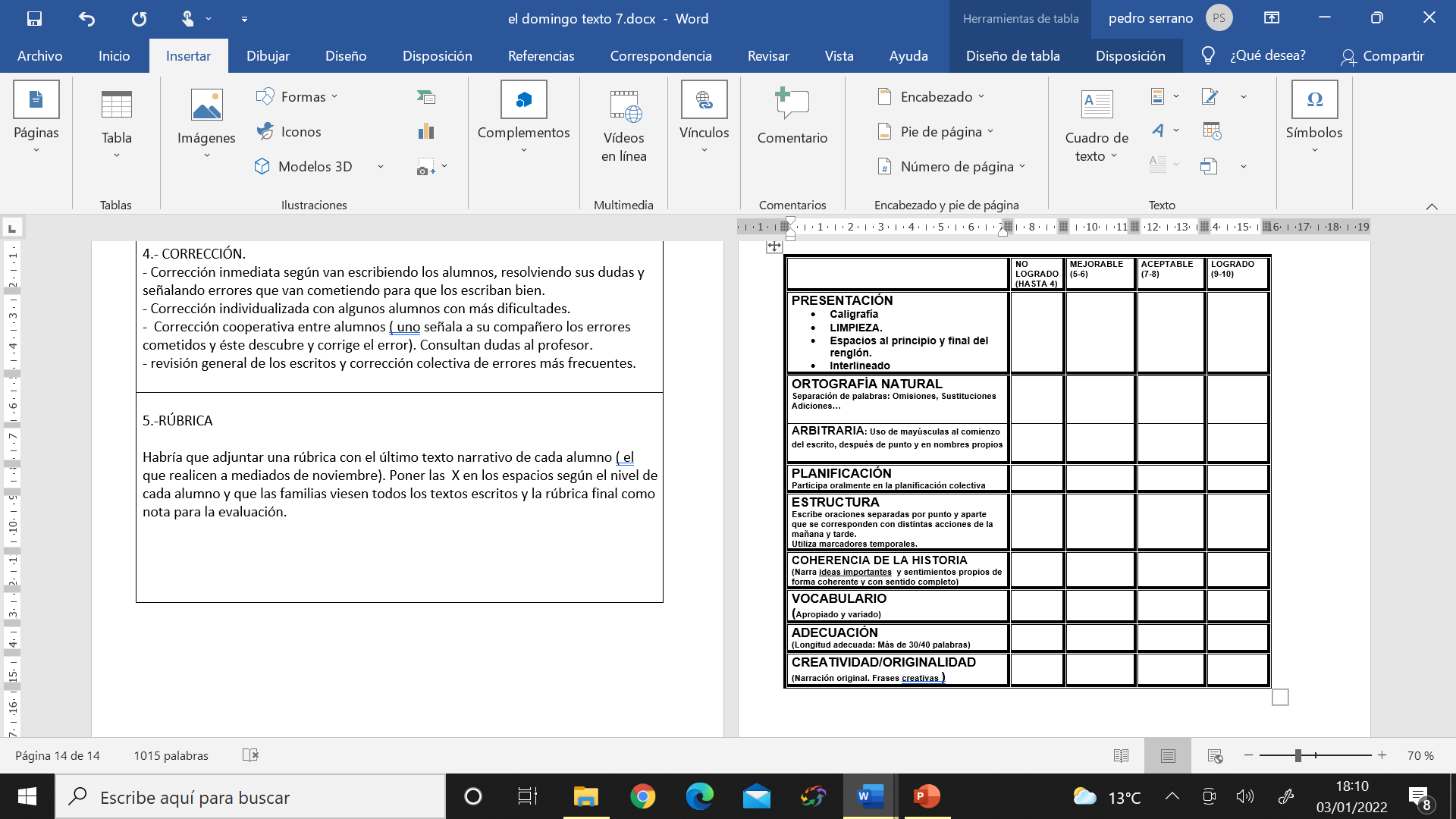 NARRACIÓN: El domingo
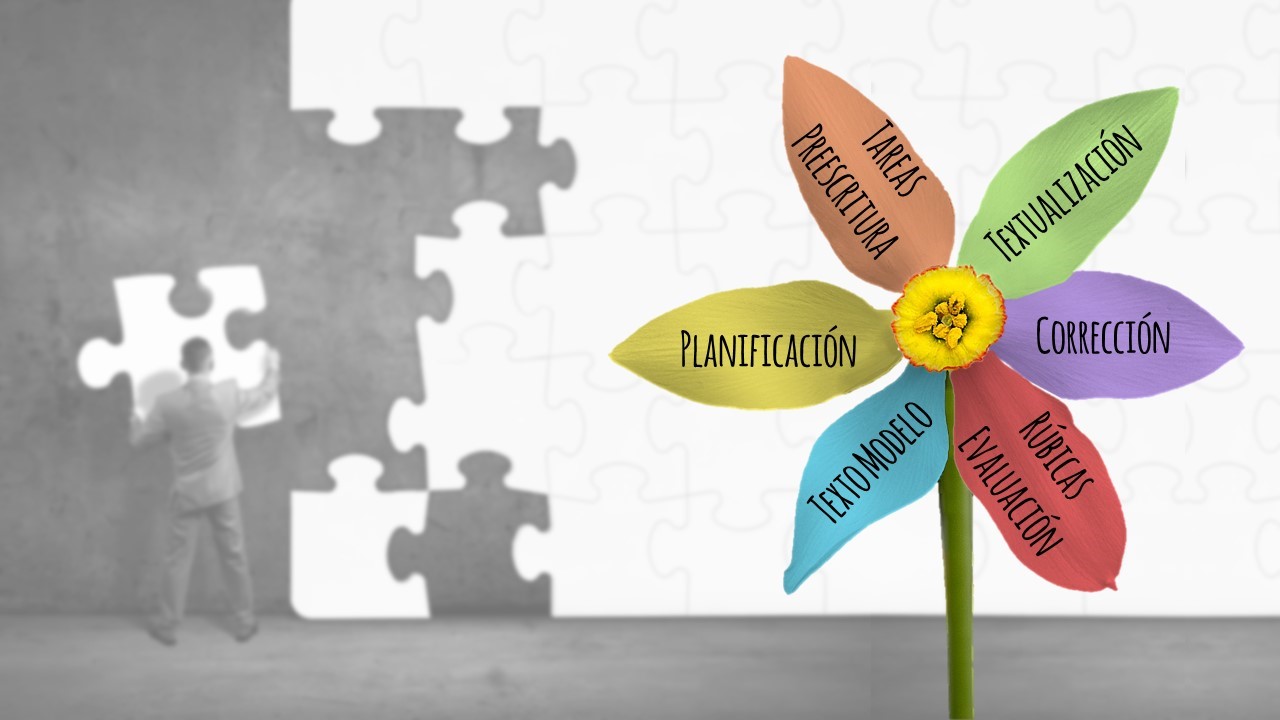 20 de diciembre de 2021
Juana Martínez
	EL DOMINGO
El domingo por la mañana me levanté emocionado porque había llegado el día que tanto tiempo llevaba esperando. 
Me puse un traje de color azul y camisa blanca. Además, una pajarita de color rojo, como los artistas. ¡Era la boda de mi prima Sara!
A las 10, desayuné con mucho cuidado para no mancharme el traje: leche desnatada, un poco de miel y dos tostadas (sin aceite).
Después salimos todos de casa guapísimos (sobre todo mi mamá, que parecía una novia) y fuimos a la iglesia a esperar a mi prima.  Lo que más me gustó fue cuando se dijeron que se querían y se dieron un beso. De lo demás, ni me enteré.
 
Por la tarde fuimos al banquete a un hotel precioso que se llamaba “El Oasis”.
Nunca en mi vida he comido tanto: croquetas, gambas, langostinos, cigalas, pescado, cordero, tarta, helado (y muchas cosas más que no sé ni cómo se llamaban). Estaba todo muy rico, sobre todo porque tenía mucha hambre. 
A continuación, nos dieron unas bolsas de chuches y nos fuimos a jugar a unos hinchables. Yo creo que me tiré por el tobogán más de 30 veces. Hice muchos amigos nuevos.
Por último, volvimos a casa muy cansados pero contentos porque había sido un día genial.
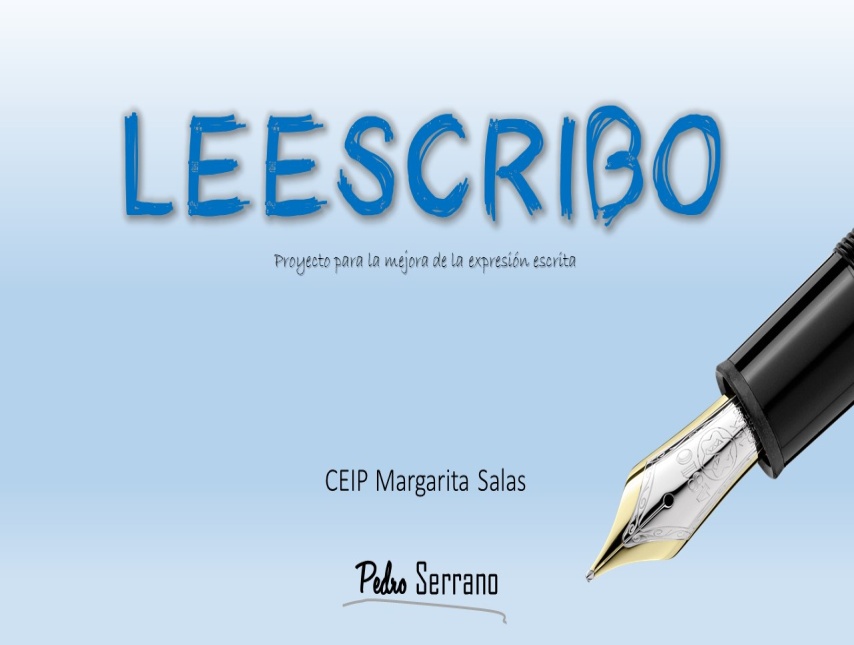 NARRACIÓN: El domingo. Vivencias propias
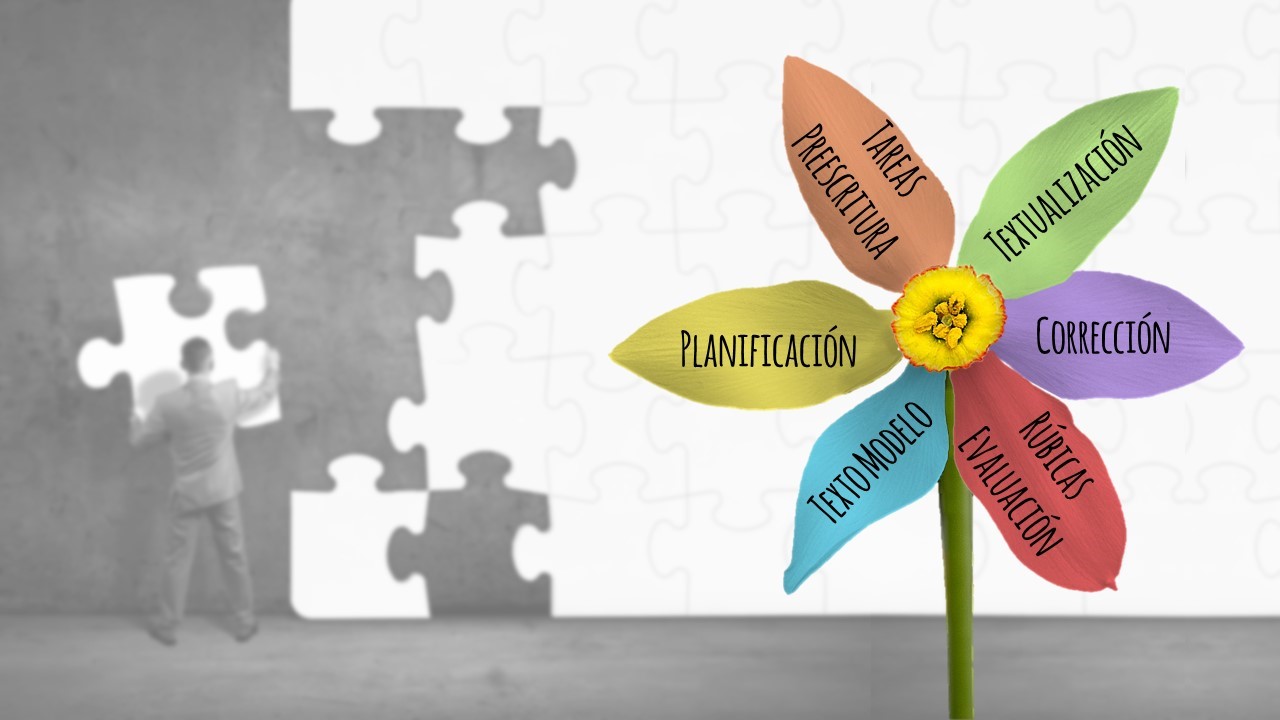 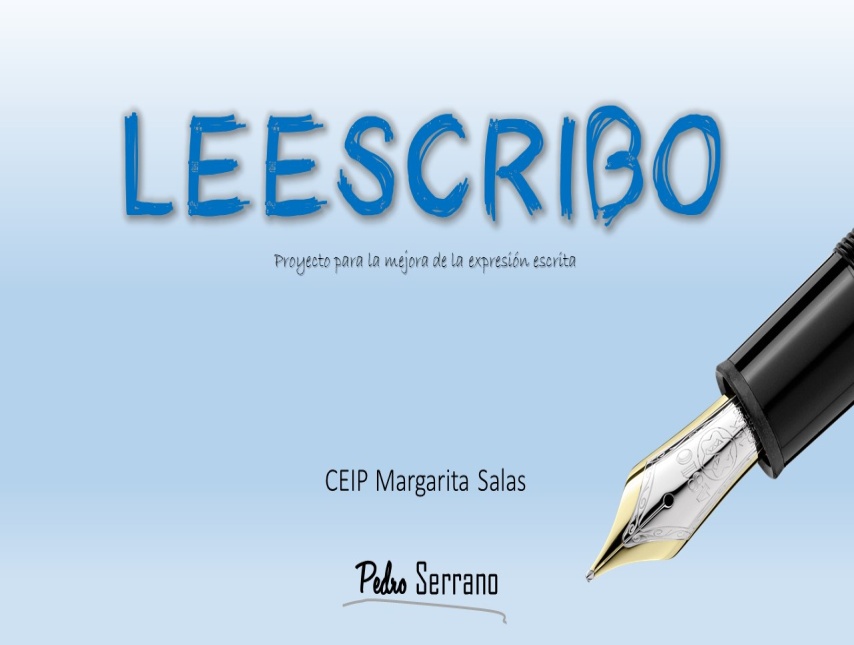 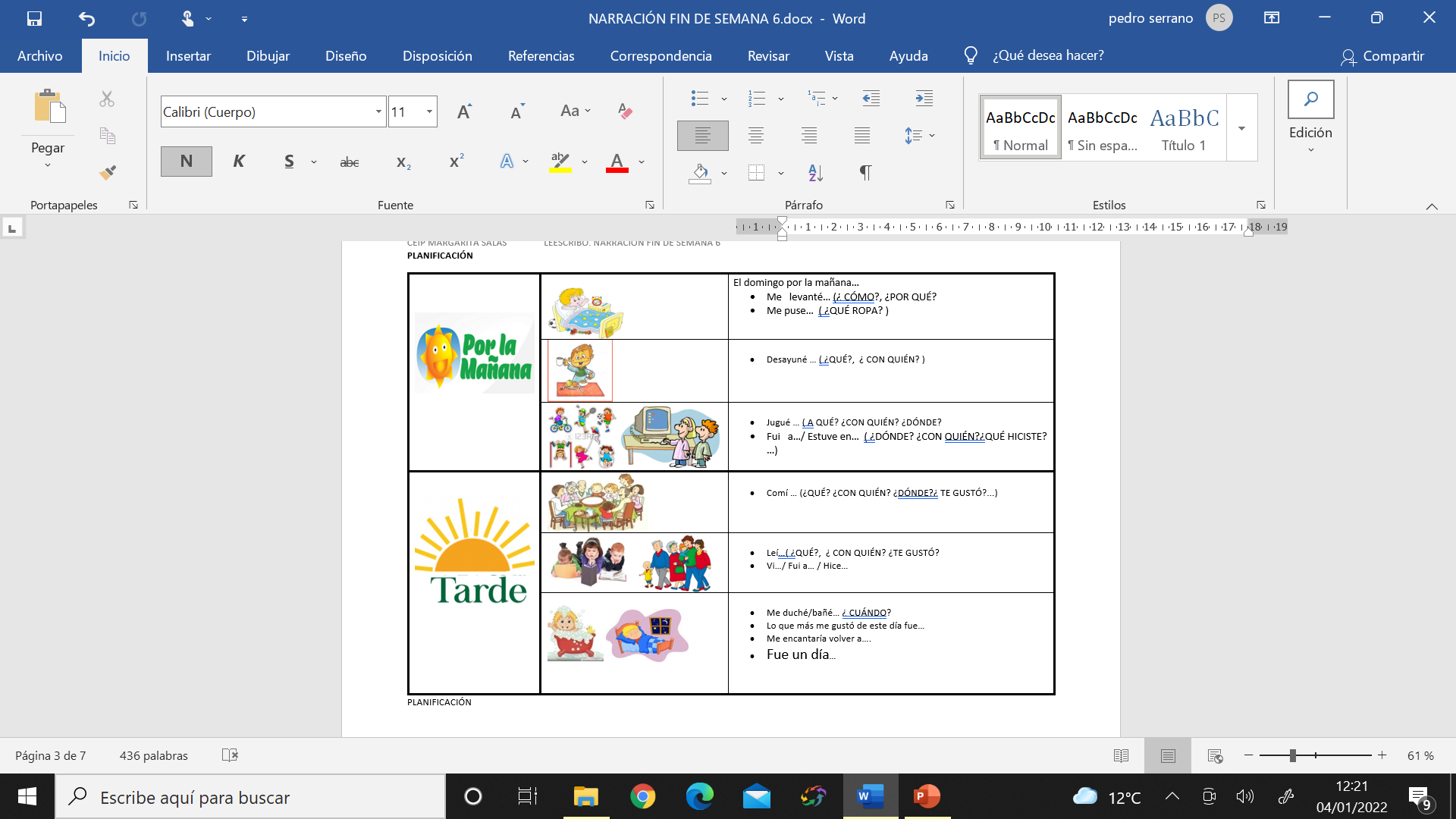 NARRACIÓN: El domingo. Vivencias propias
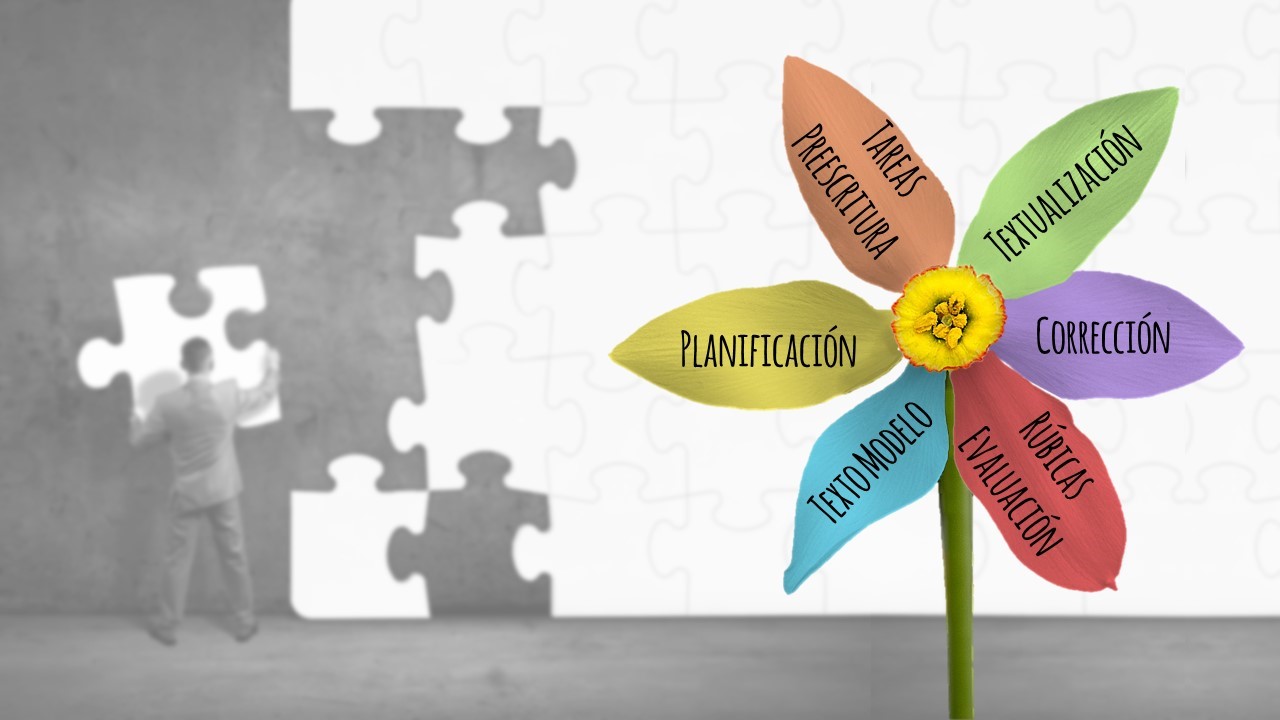 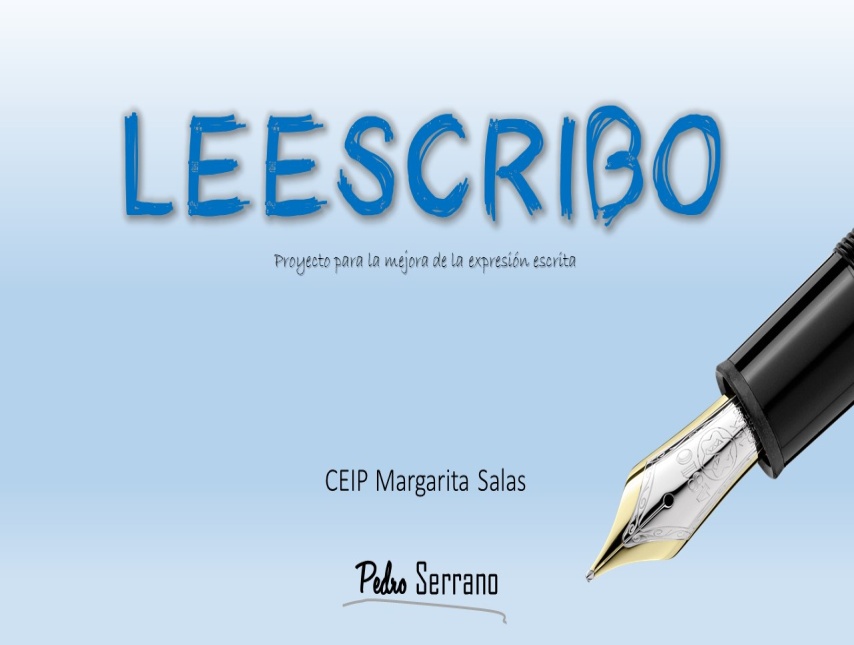 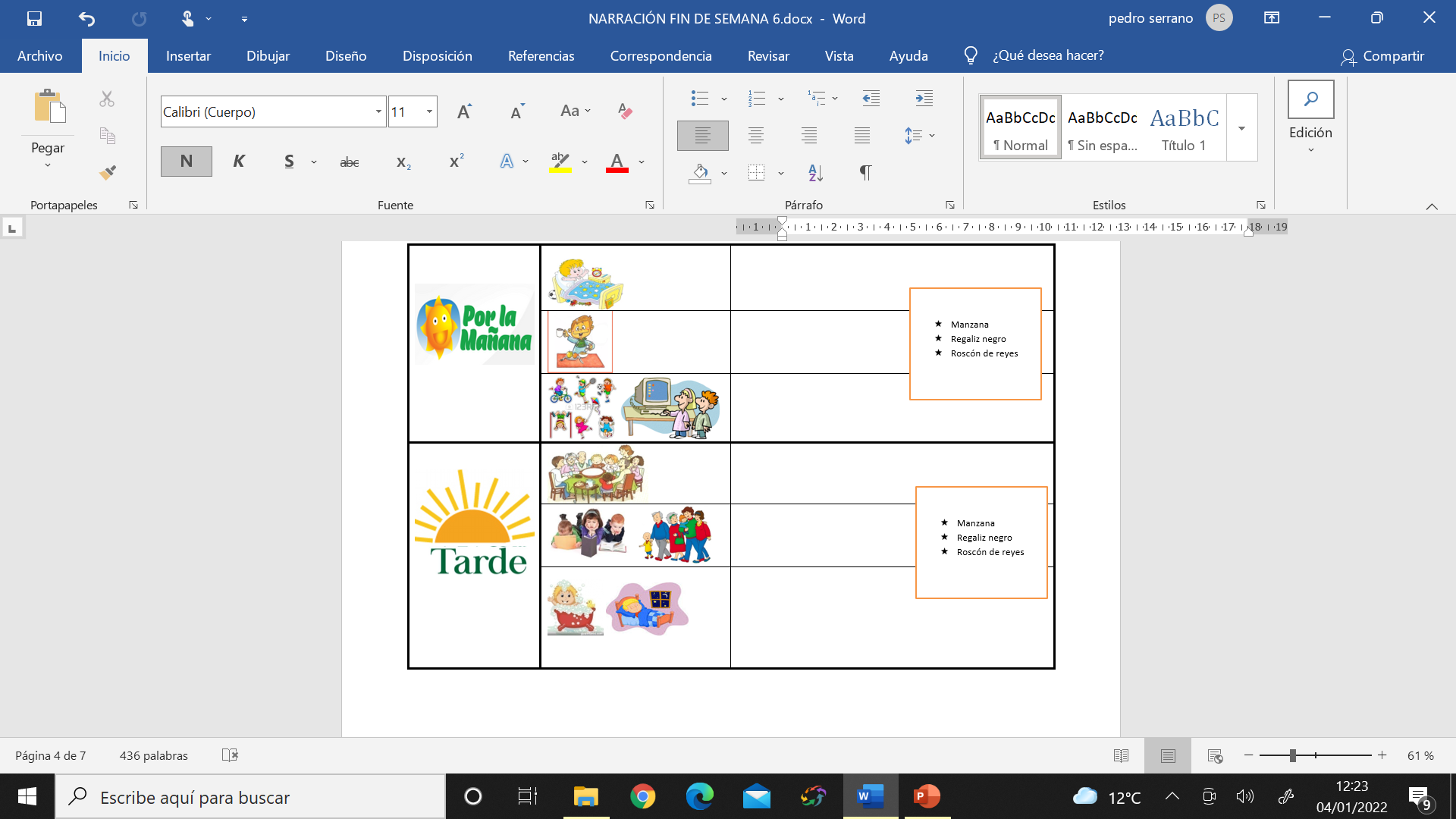 NARRACIÓN: El domingo. Vivencias propias
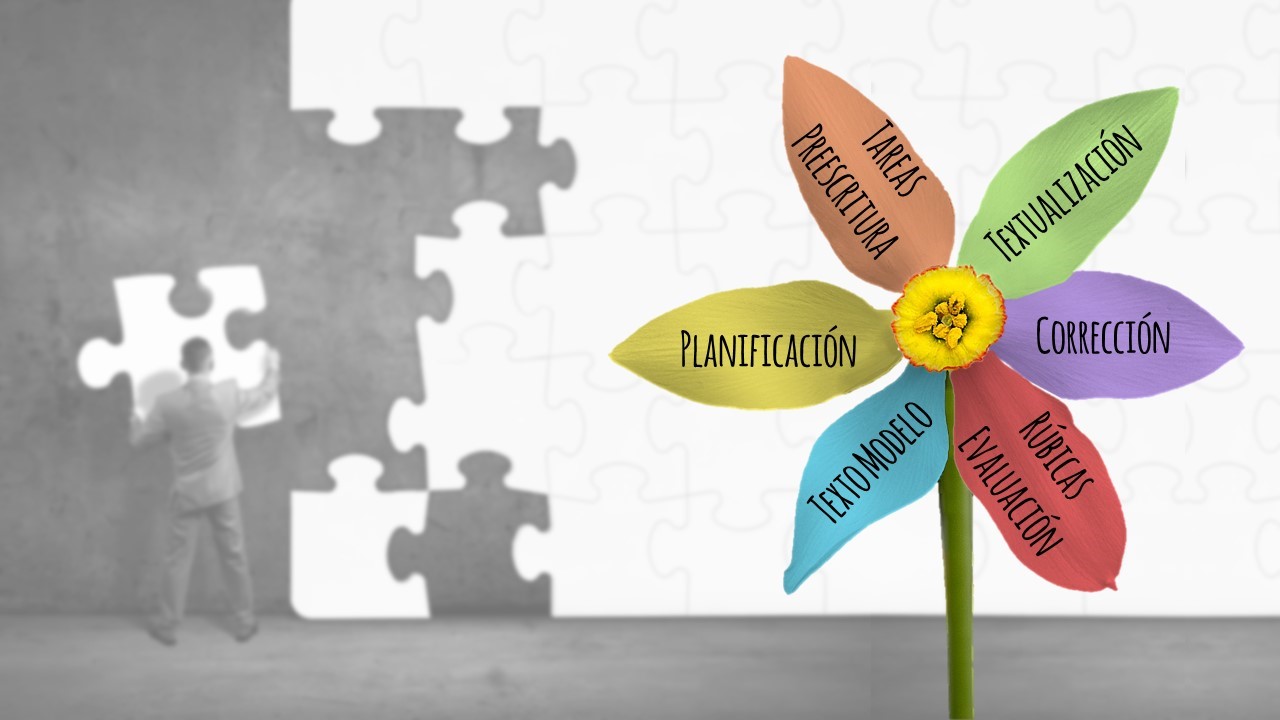 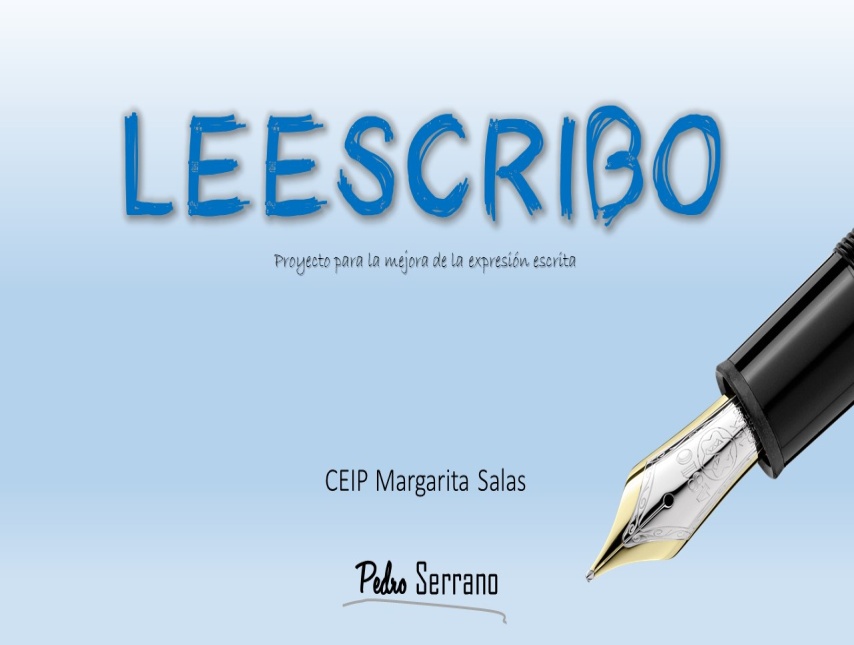 TEXTUALIZACIÓN
Manzana 
Regaliz negro
Roscón de reyes
NARRACIÓN: El domingo. Vivencias propias
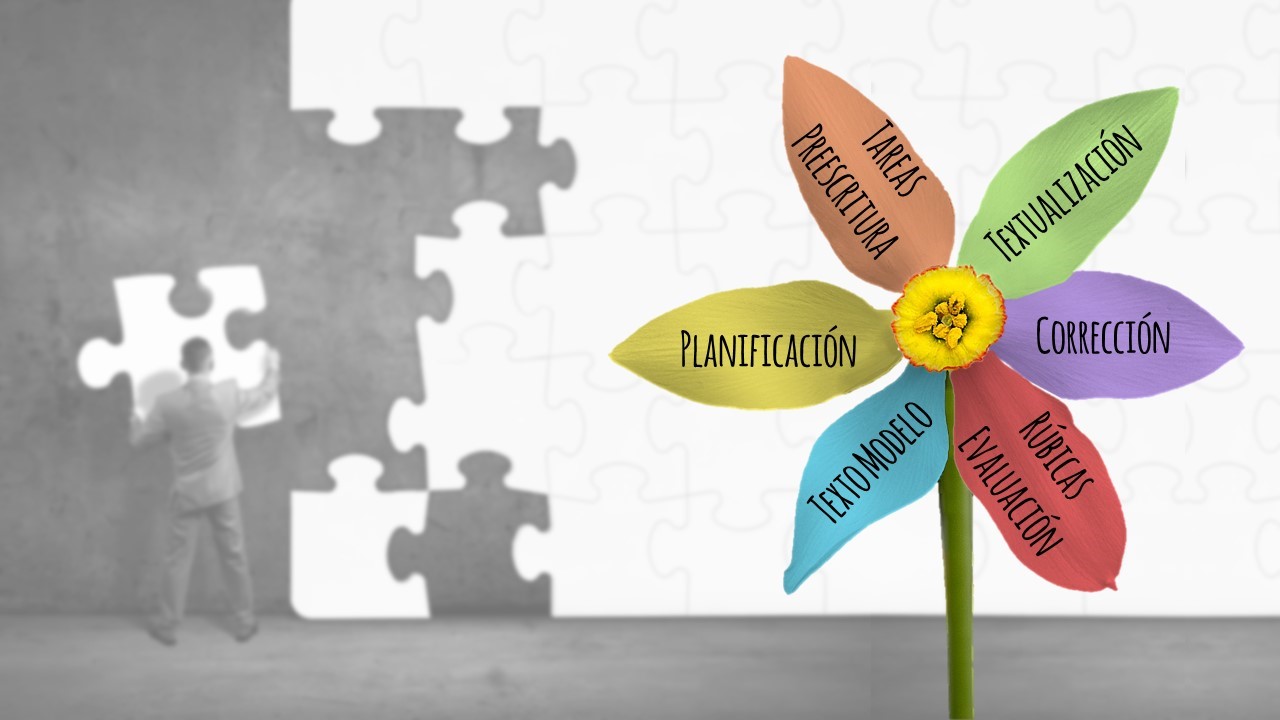 Desayuné …..y unos trocitos de manzana. 
( Después de desayunar)… (quiosco…compré regaliz negro)
Para cenar tomamos roscón de reyes.
CORRECCIÓN
RÚBRICA
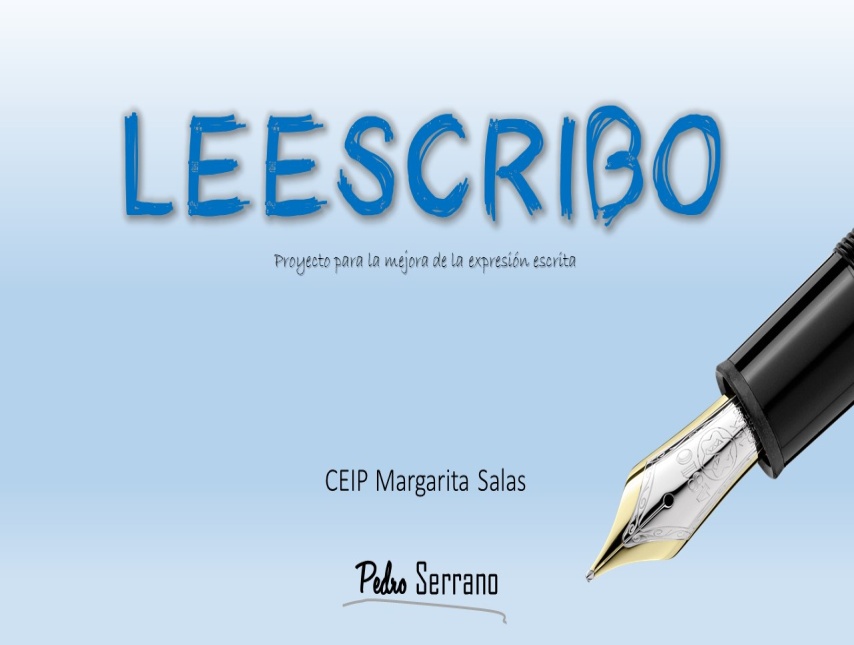 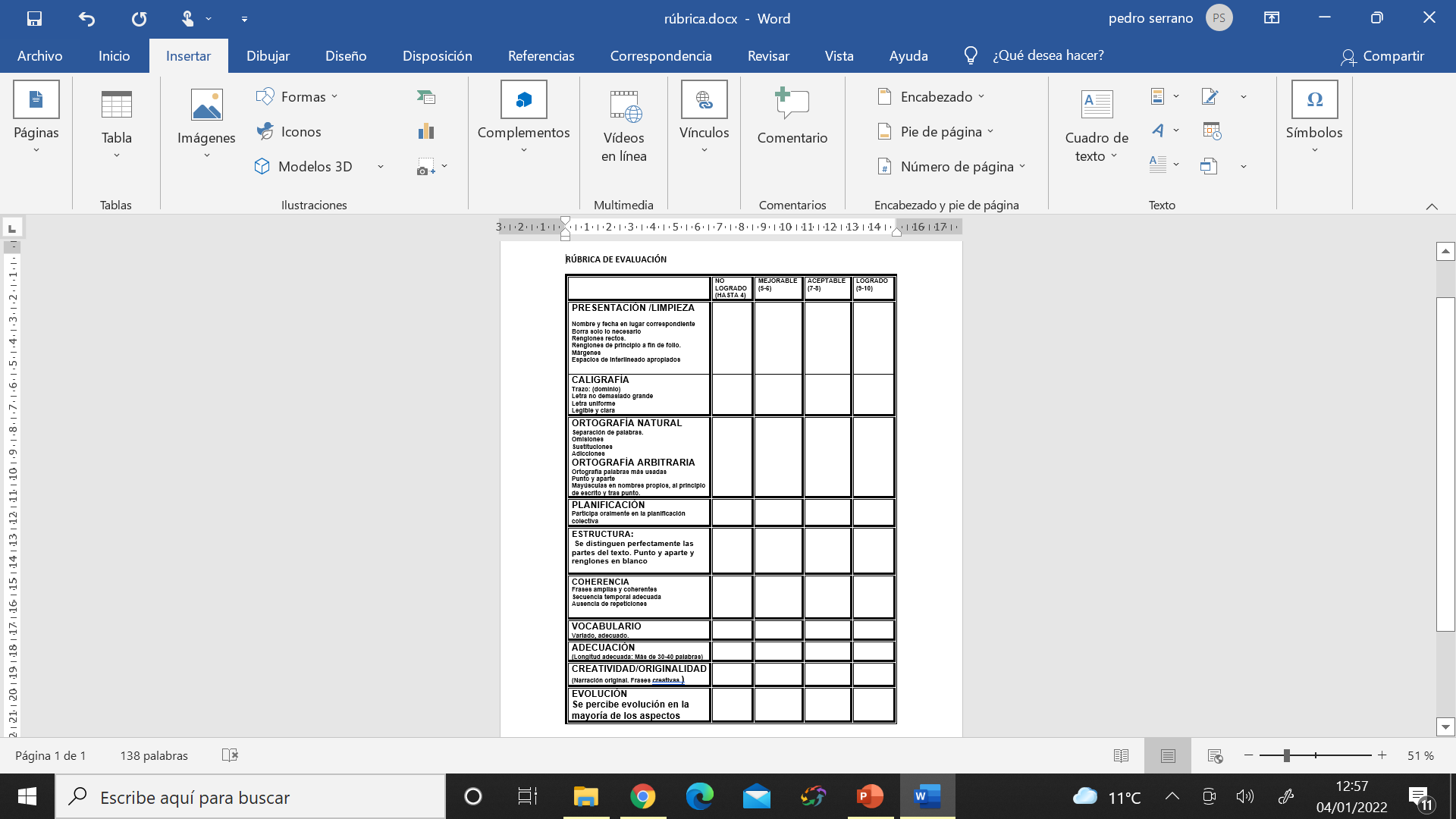 NARRACIÓN: El domingo. Vivencias propias
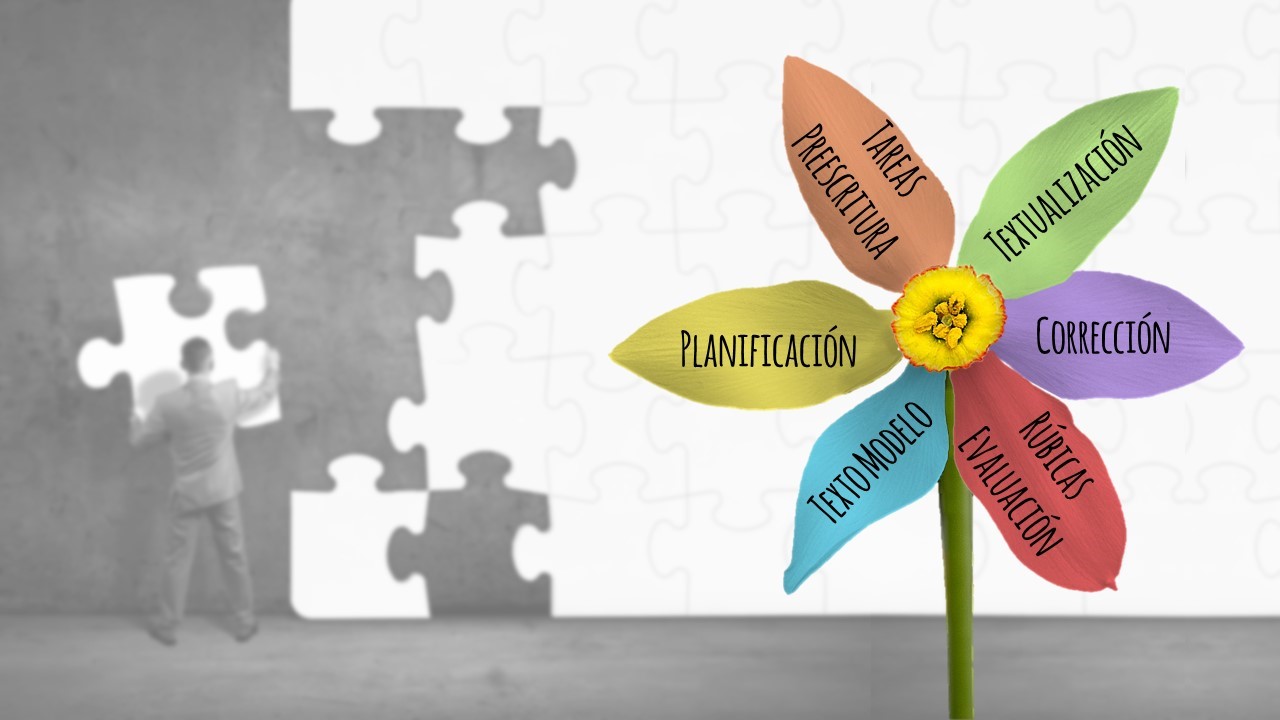 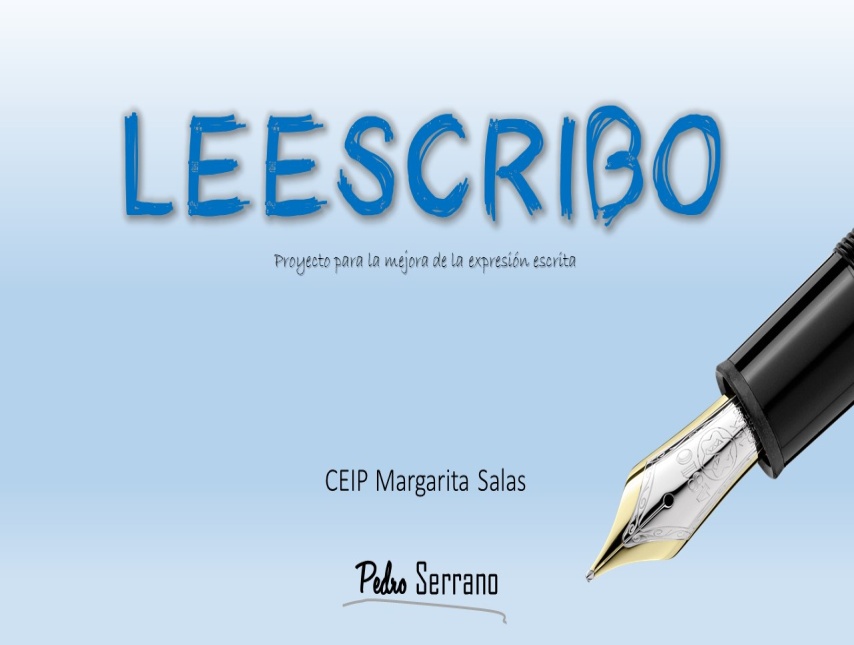 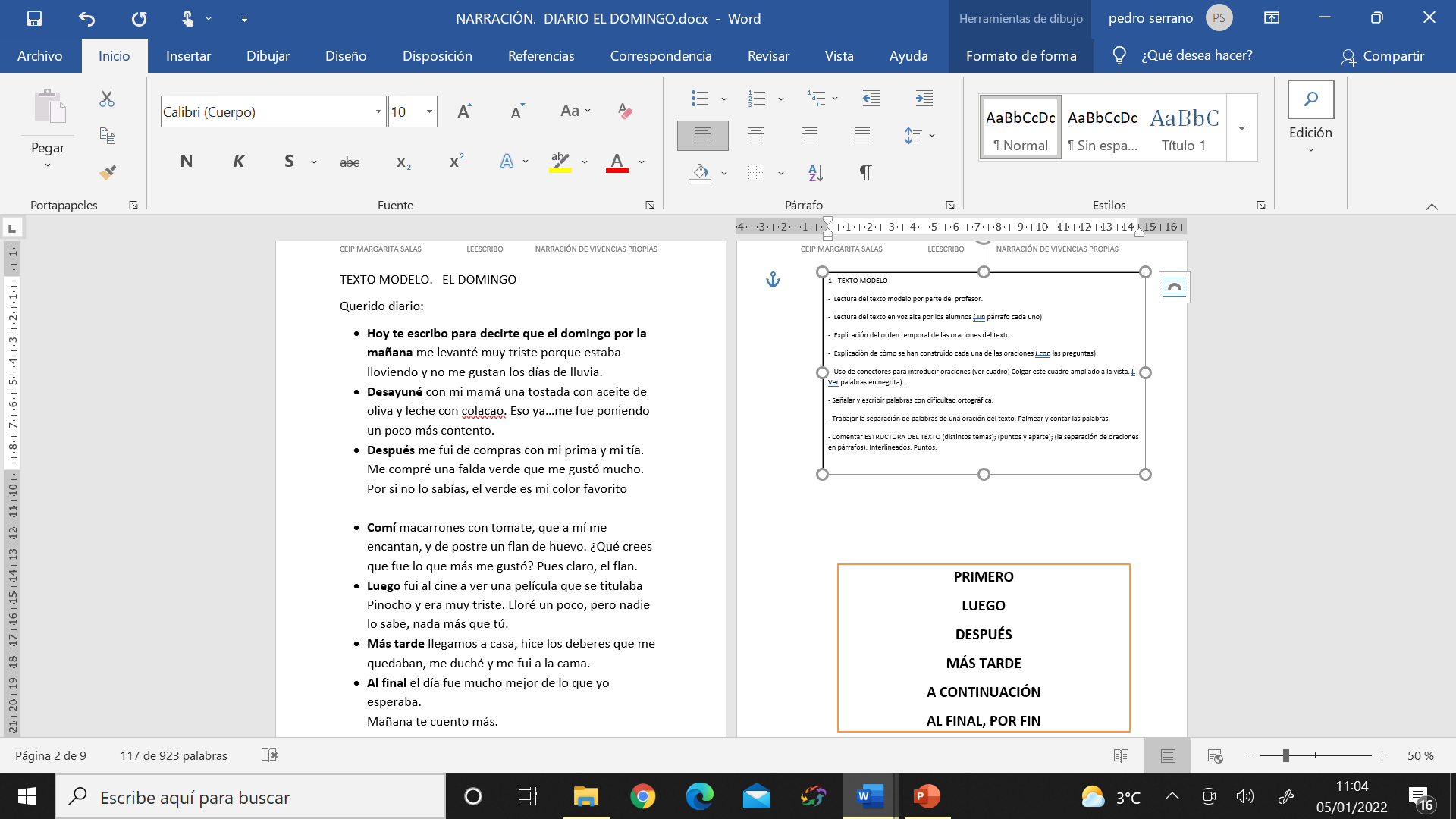 NARRACIÓN: DIARIO
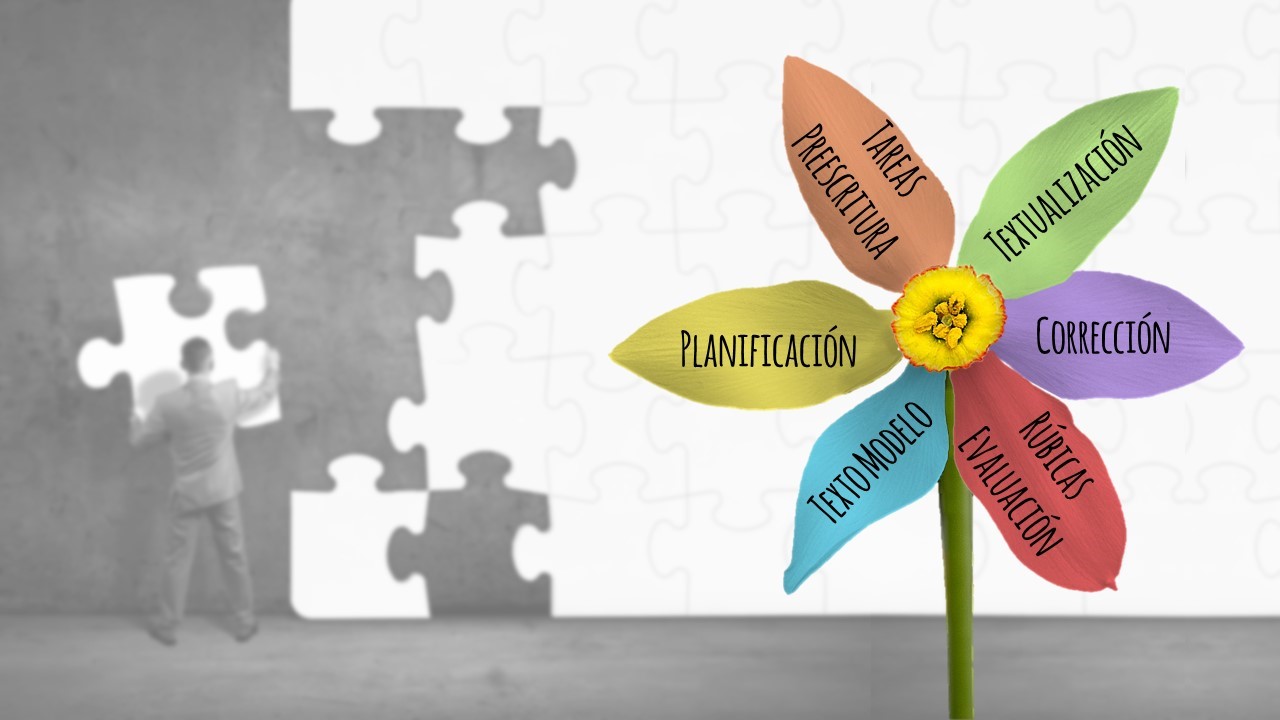 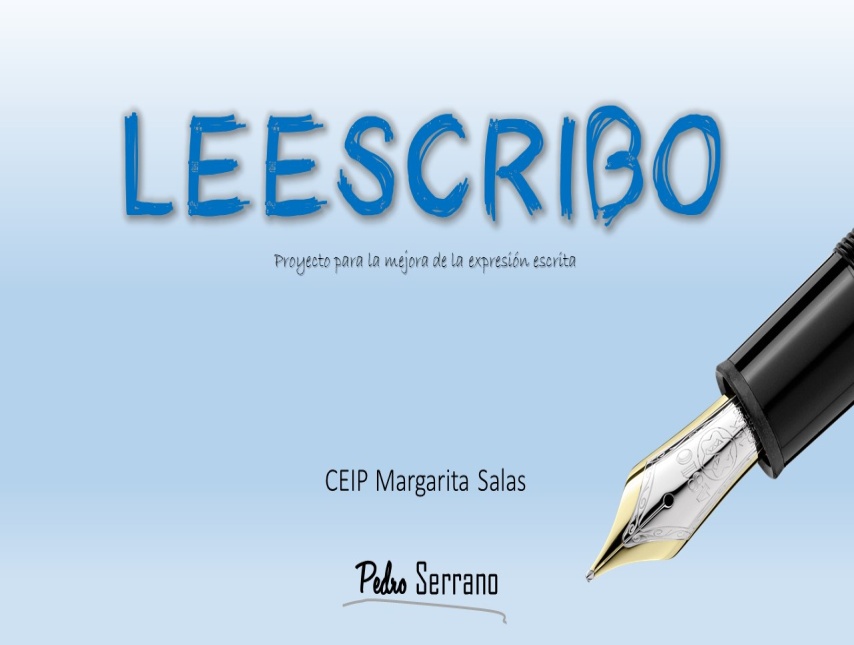 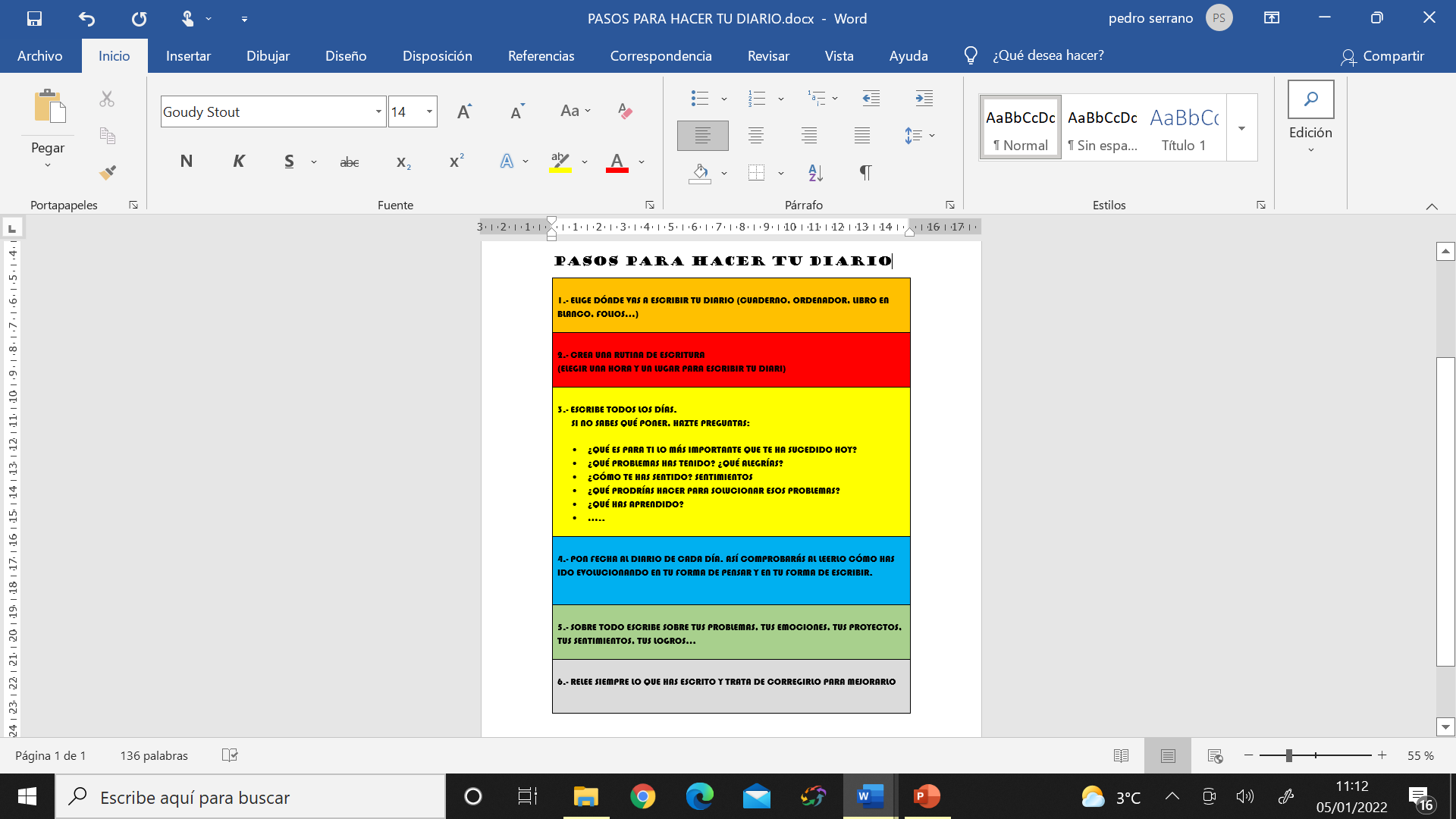 NARRACIÓN: DIARIO
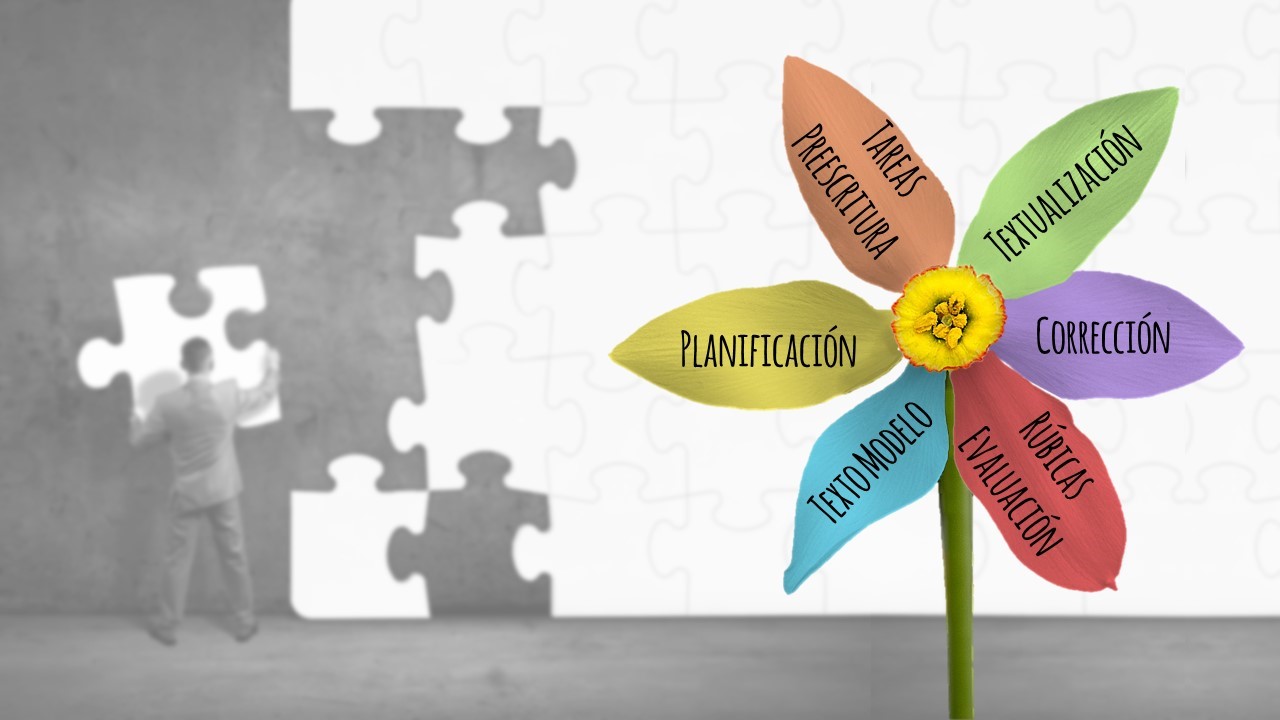 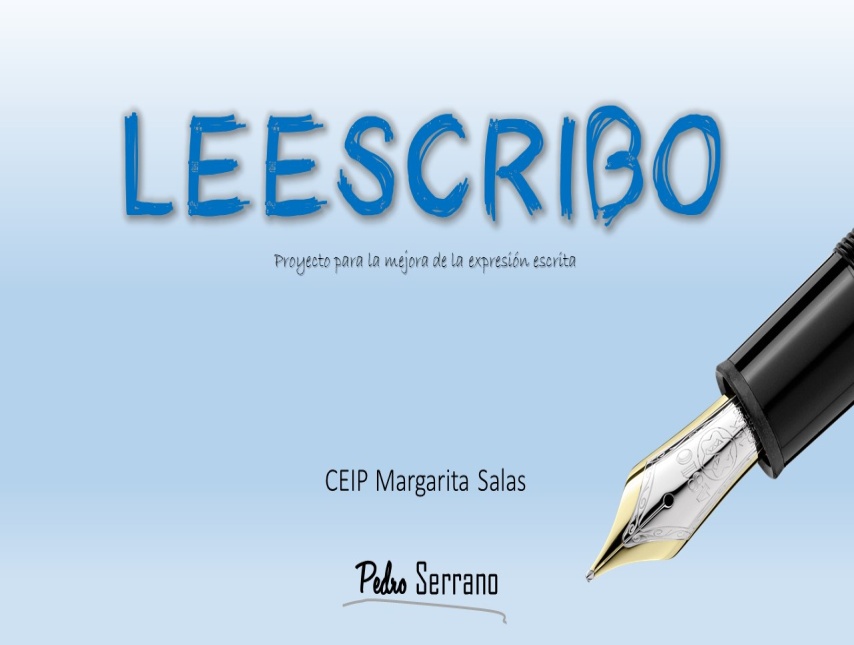 TAREAS DE PREESCRITURA
NARRACIÓN: DIARIO
VUELVE A ESCRIBIR RESPETANDO LA SECUENCIA TEMPORAL LÓGICA Y UTILIZANDO MARCADORES TEMPORALES AL COMIENZO DE CADA ORACIÓN. Puedes ampliarlas 
Desayuné chocolate con bizcochos
Me puse mi jersey azul nuevo
Comí espaguetis con tomate
Fui al quiosco y compré unos cromos antes de comer.
Merendé un bocadillo de salchichón
Me fui a la cama muy contenta.
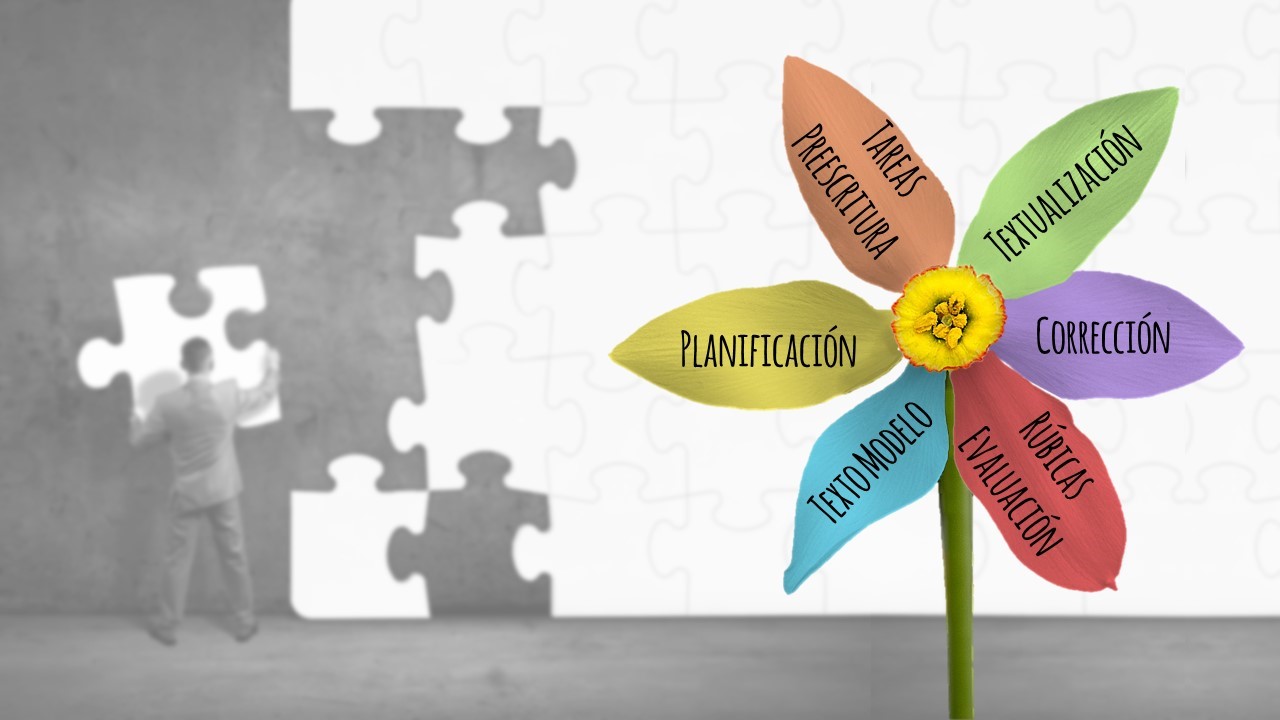 PRIMERO
LUEGO
DESPUÉS
MÁS TARDE
A CONTINUACIÓN
AL FINAL, POR FIN
MARCADORES TEMPORALES
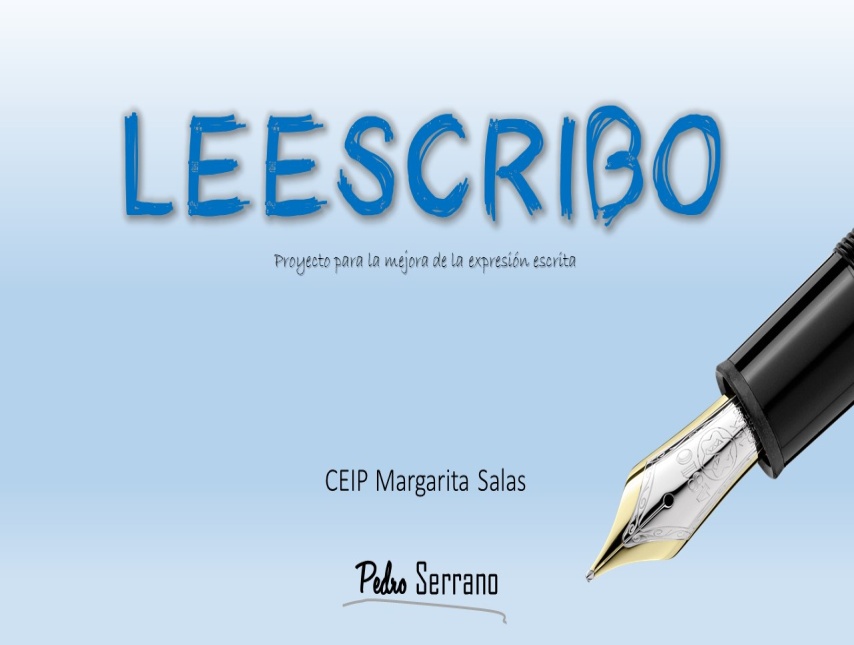 TEXTO MODELO.   DIARIO DE JUAN
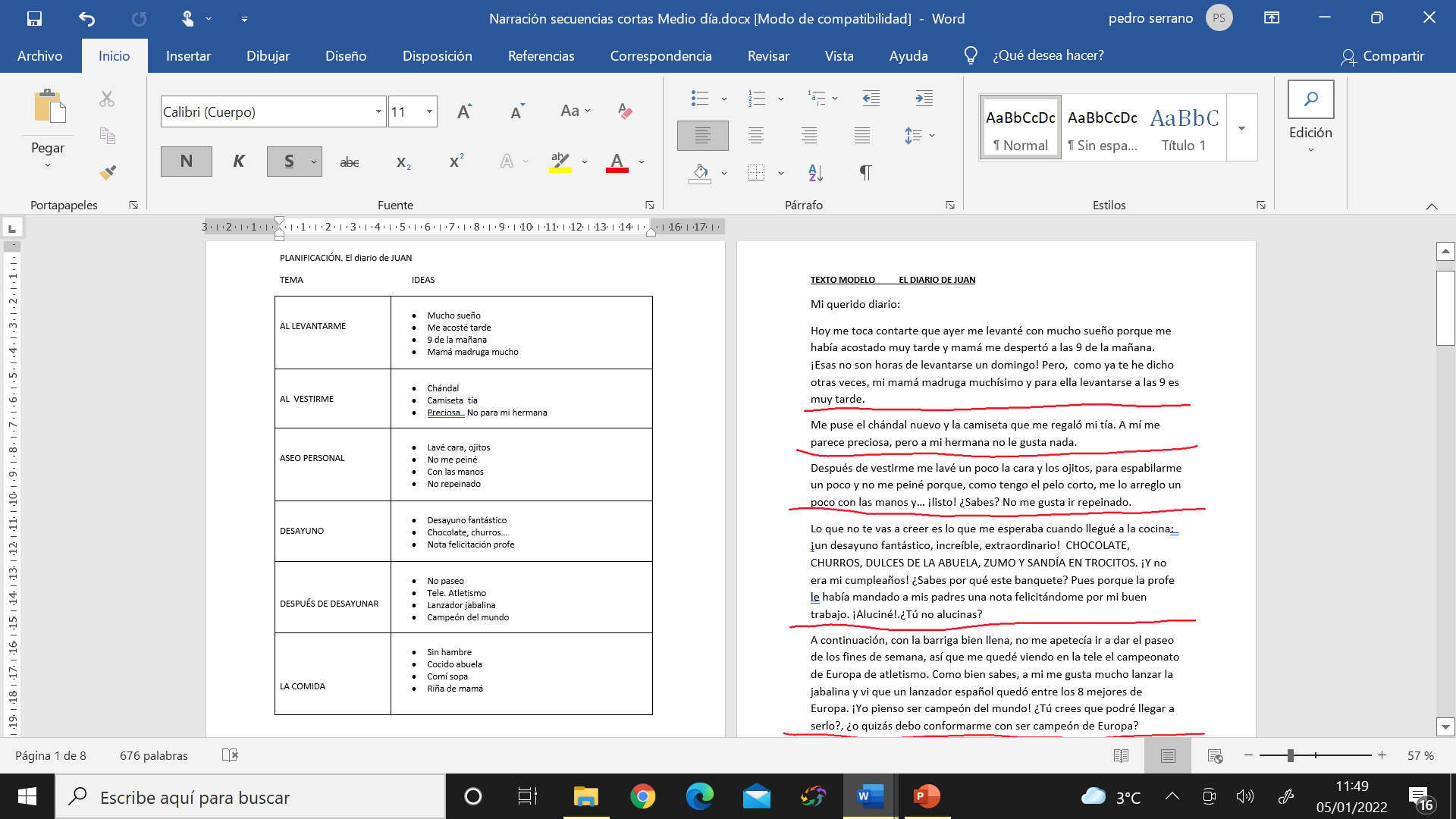 NARRACIÓN: DIARIO
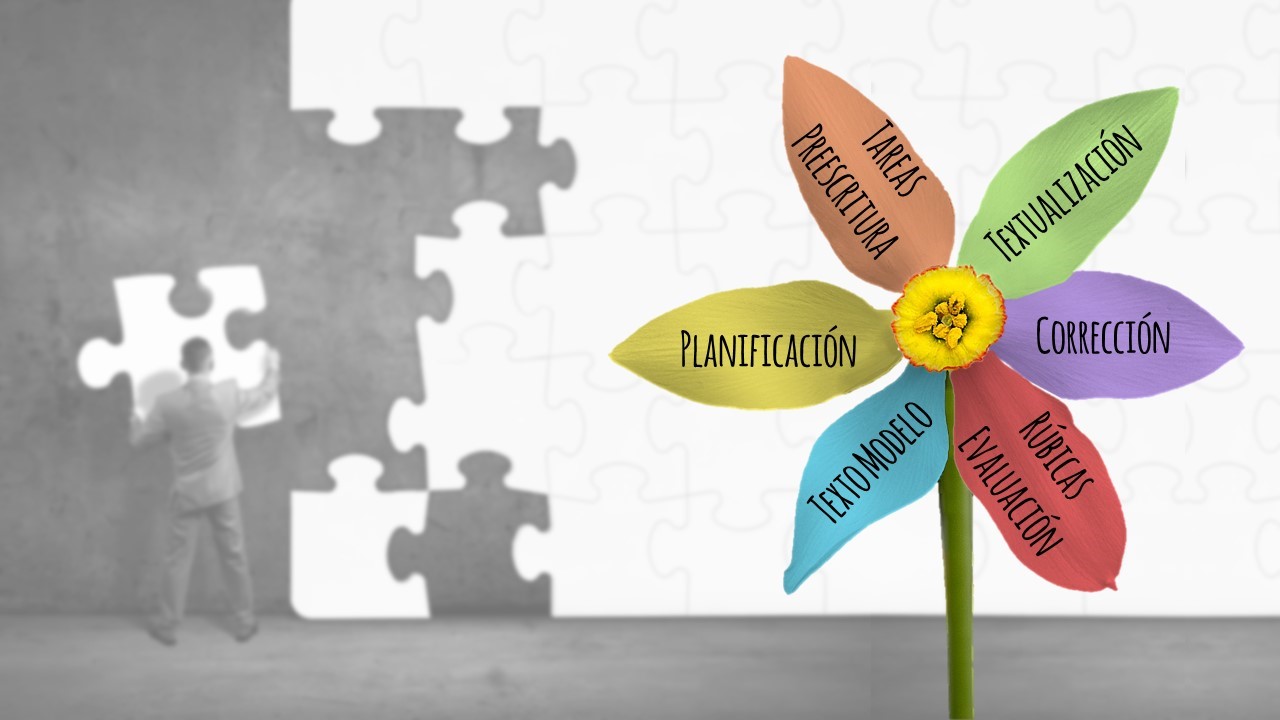 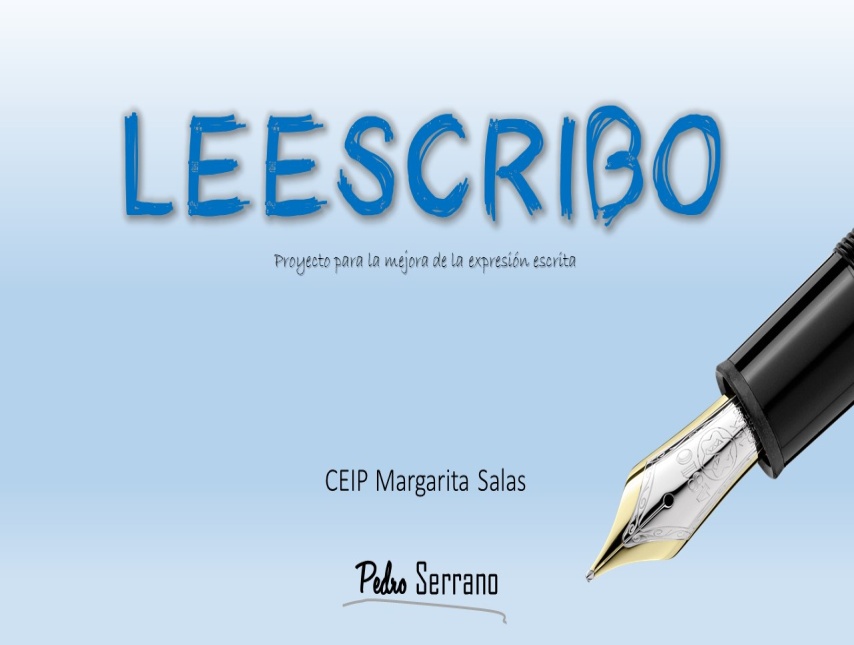 TEXTO MODELO.   DIARIO DE JUAN
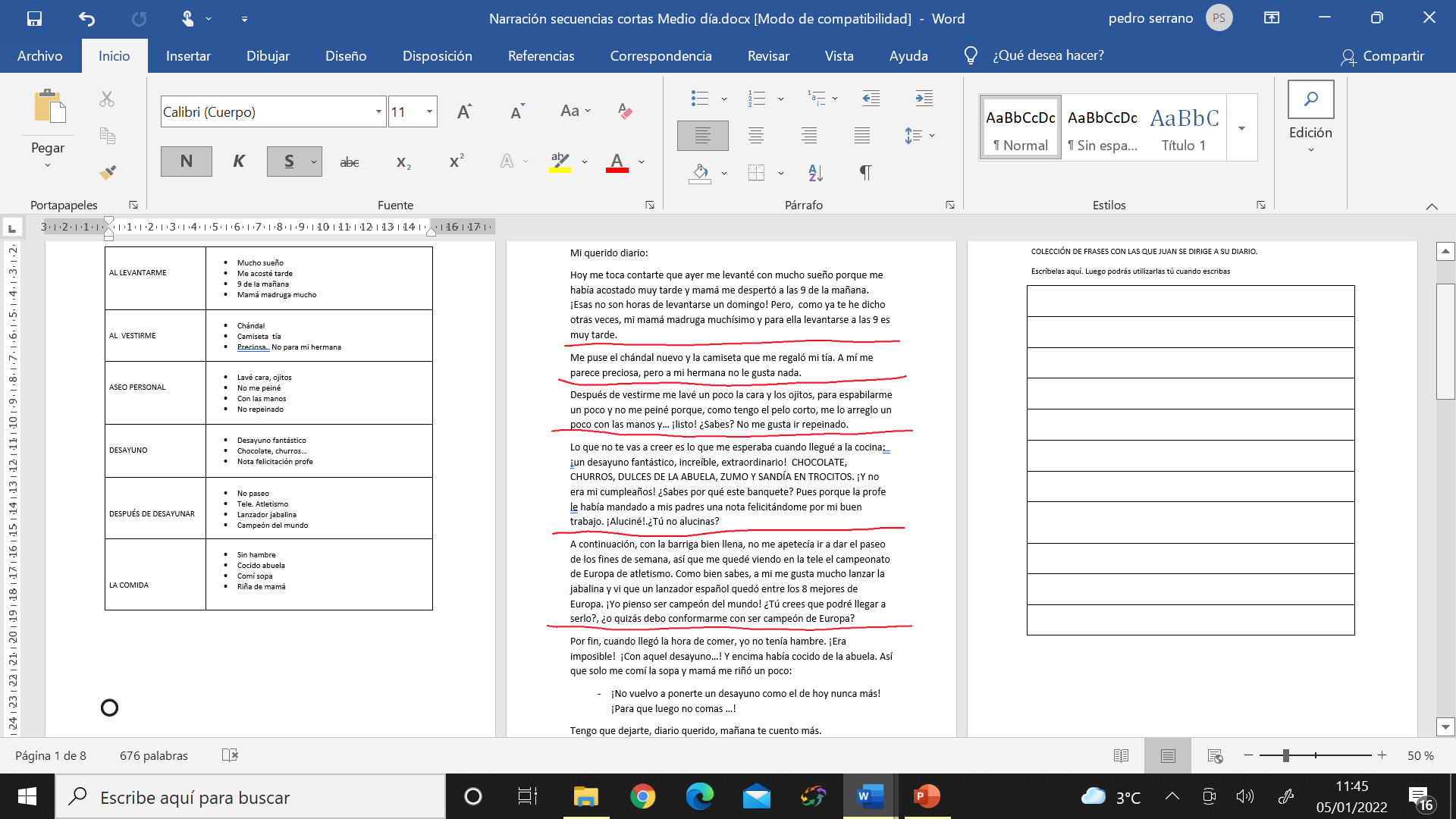 NARRACIÓN: DIARIO
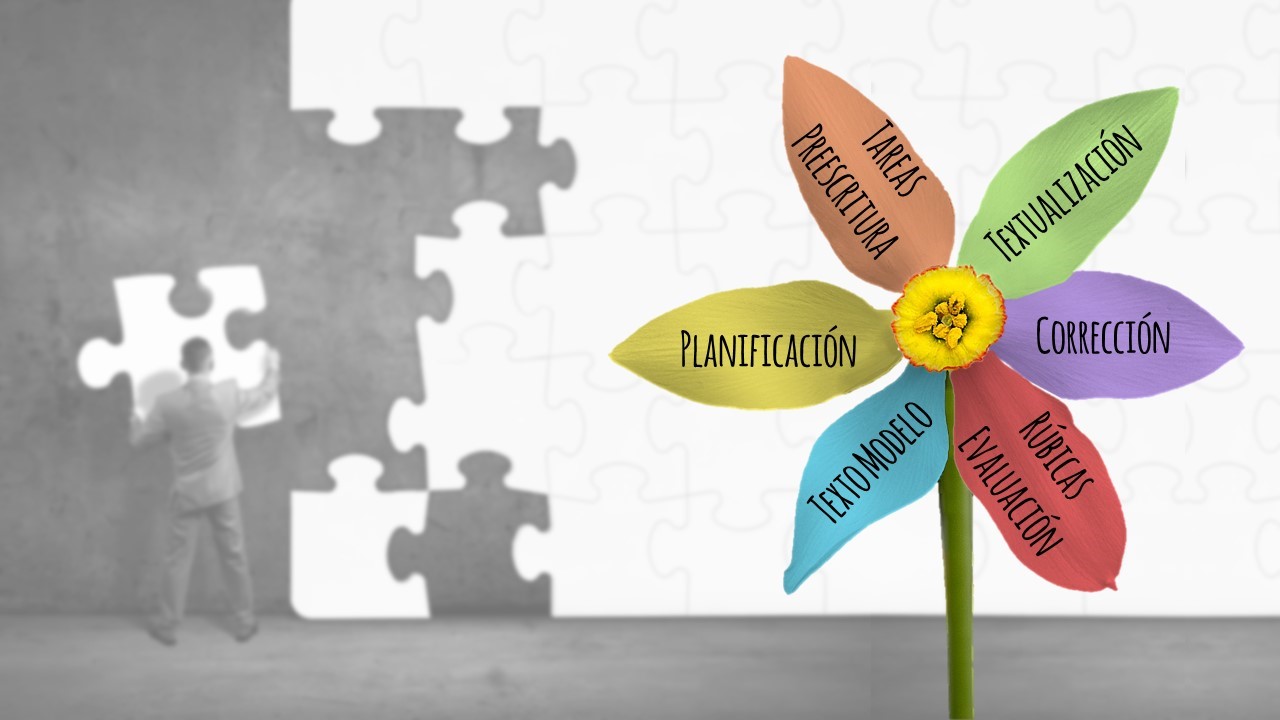 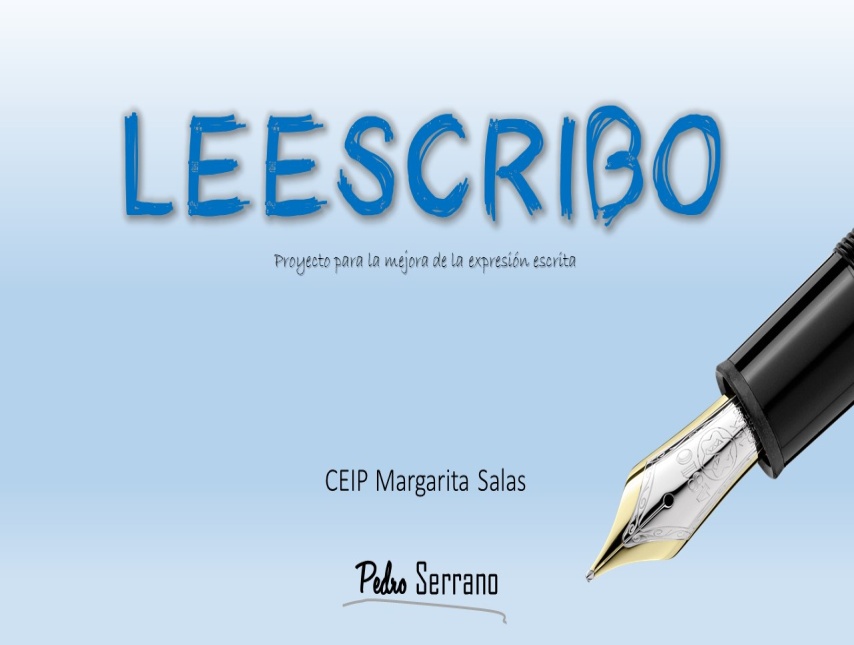 TAREAS DE PREESCRITURA
NARRACIÓN: DIARIO
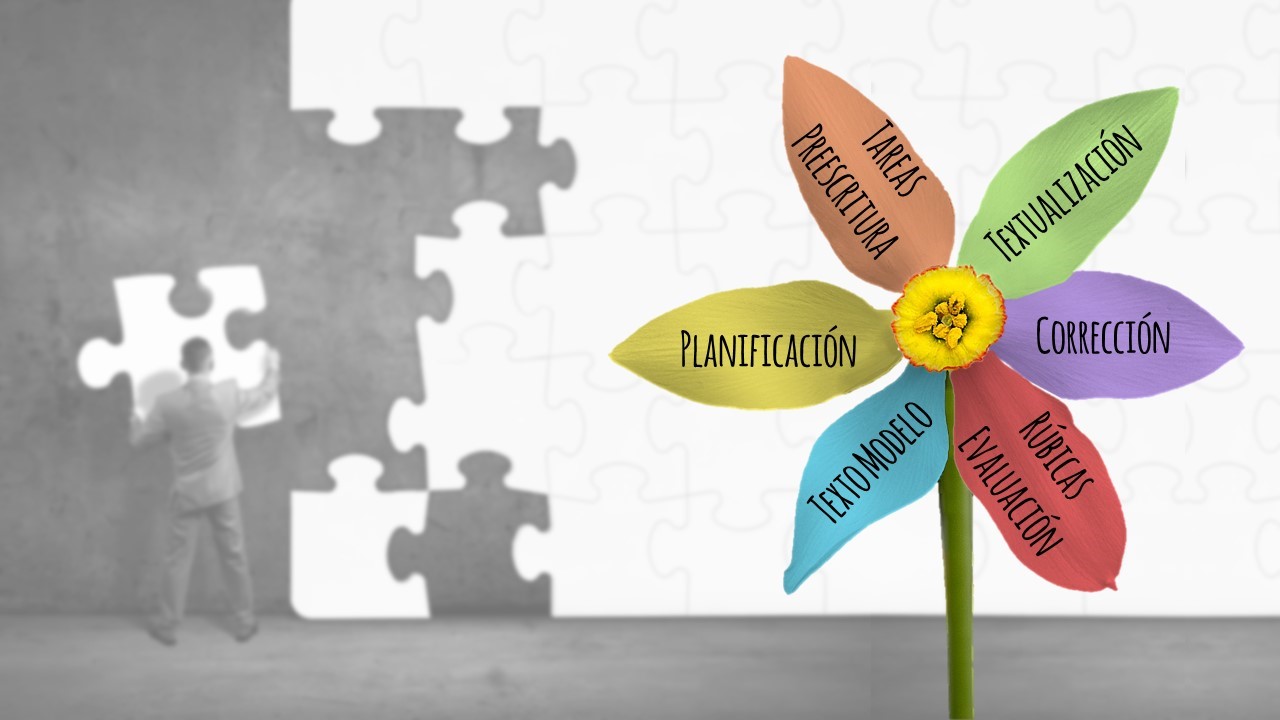 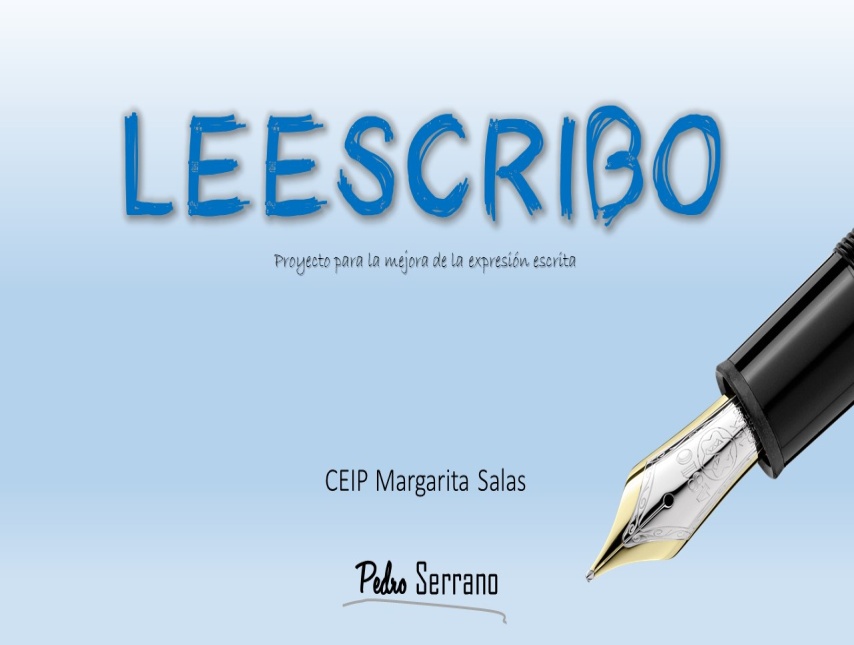 PLANIFICACIÓN
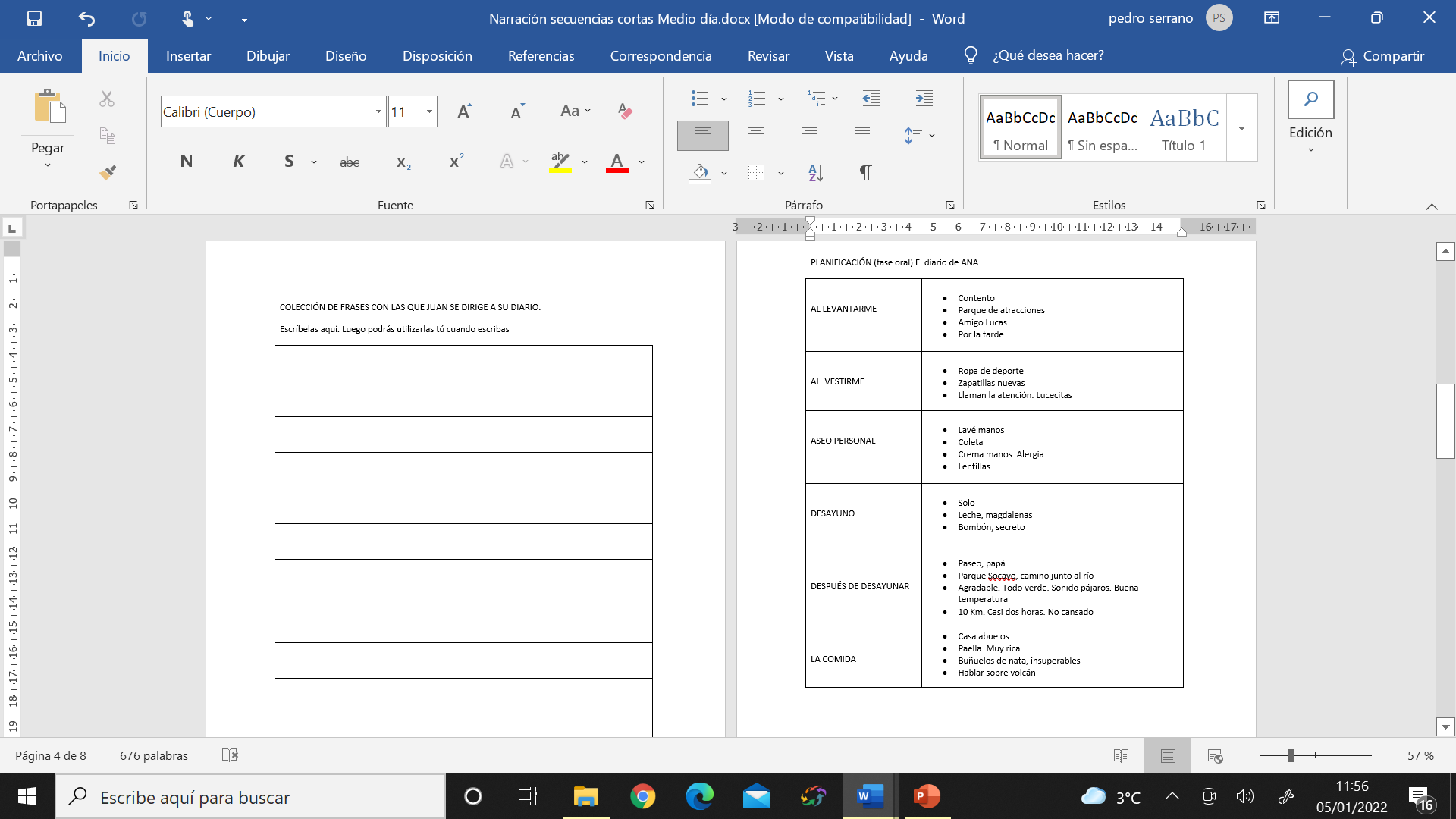 NARRACIÓN: DIARIO
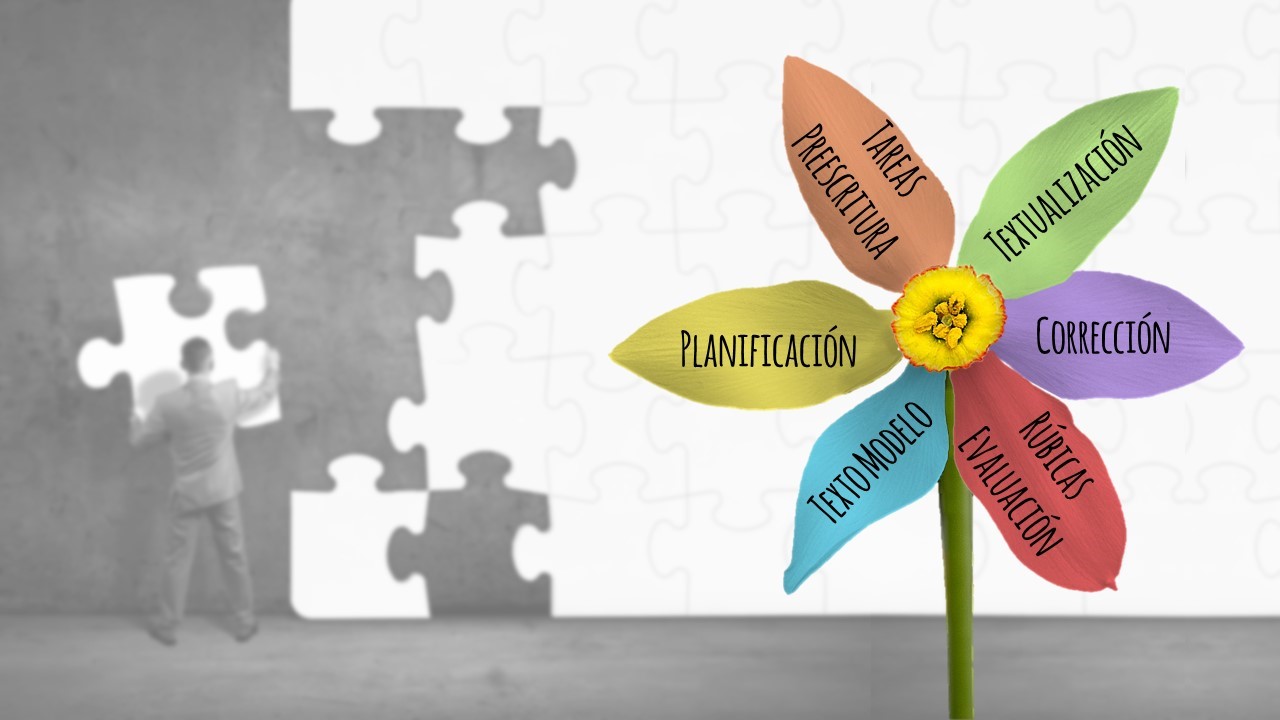 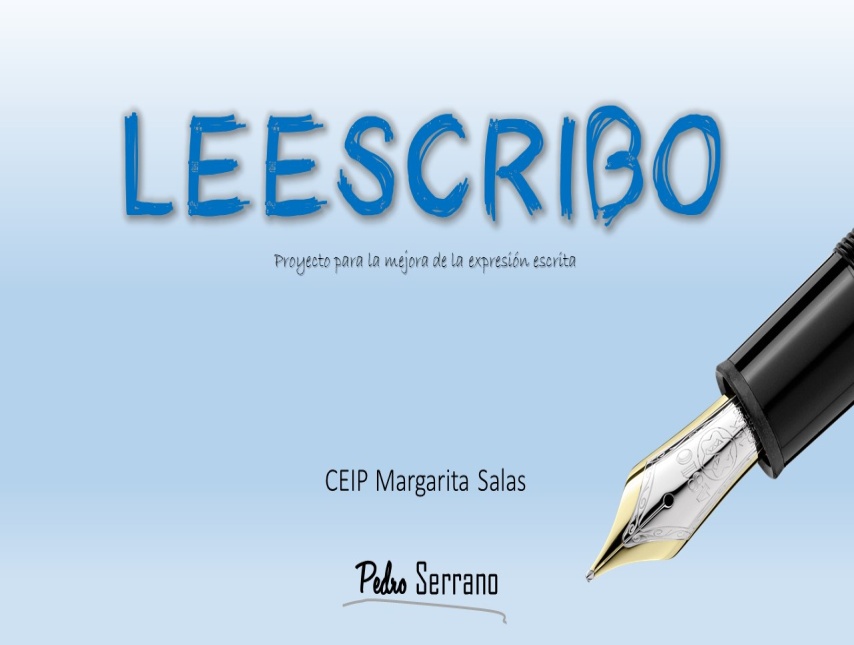 PLANIFICACIÓN
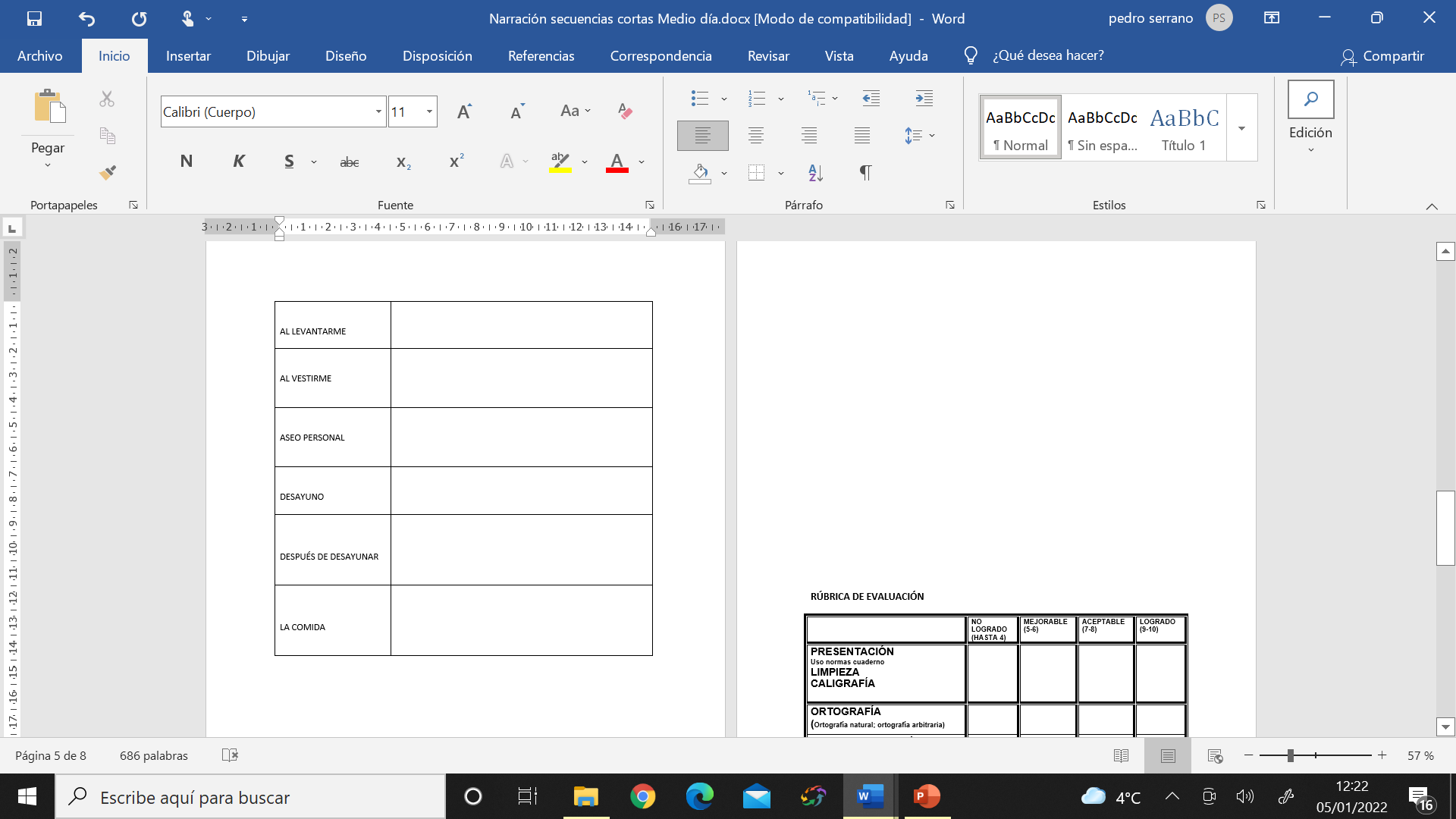 NARRACIÓN: DIARIO
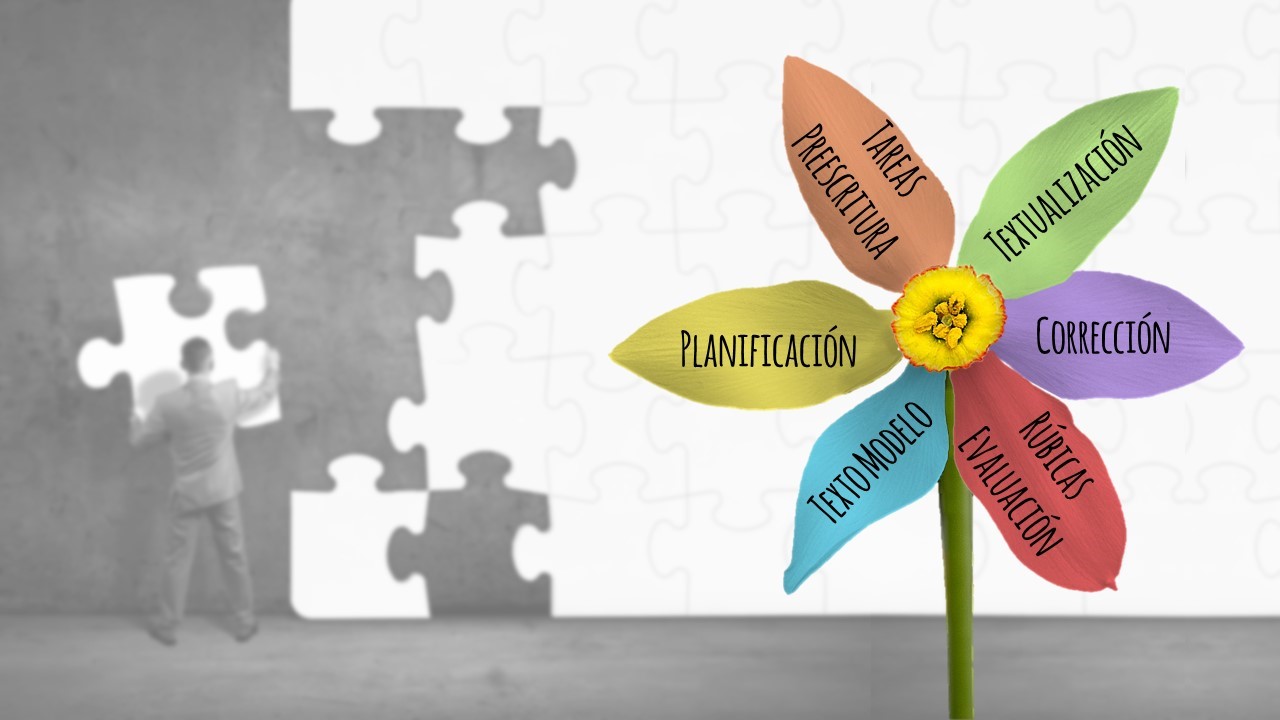 DIADEMA AZUL
PIÑA EN ALMÍBAR
DRON
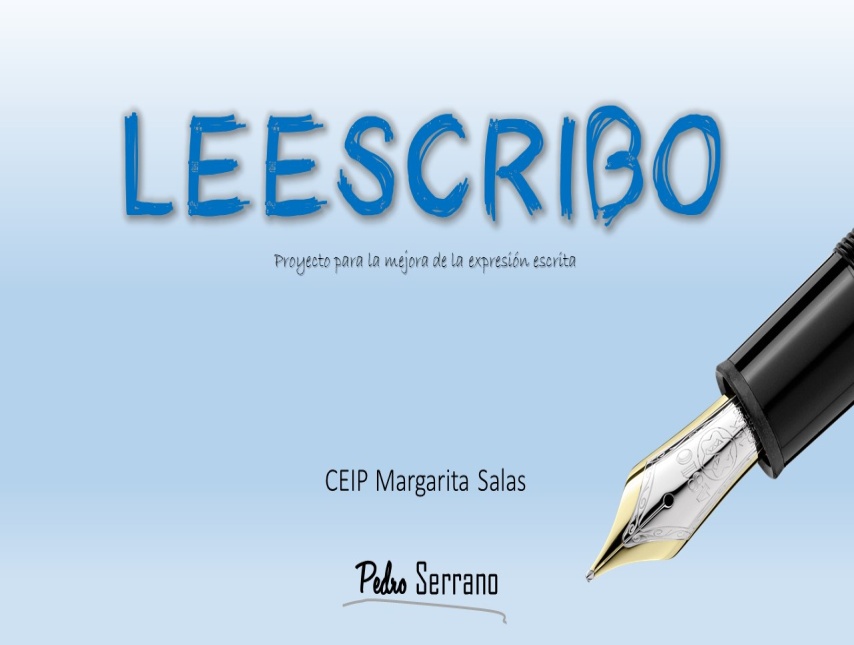 TEXTUALIZACIÓN
NARRACIÓN
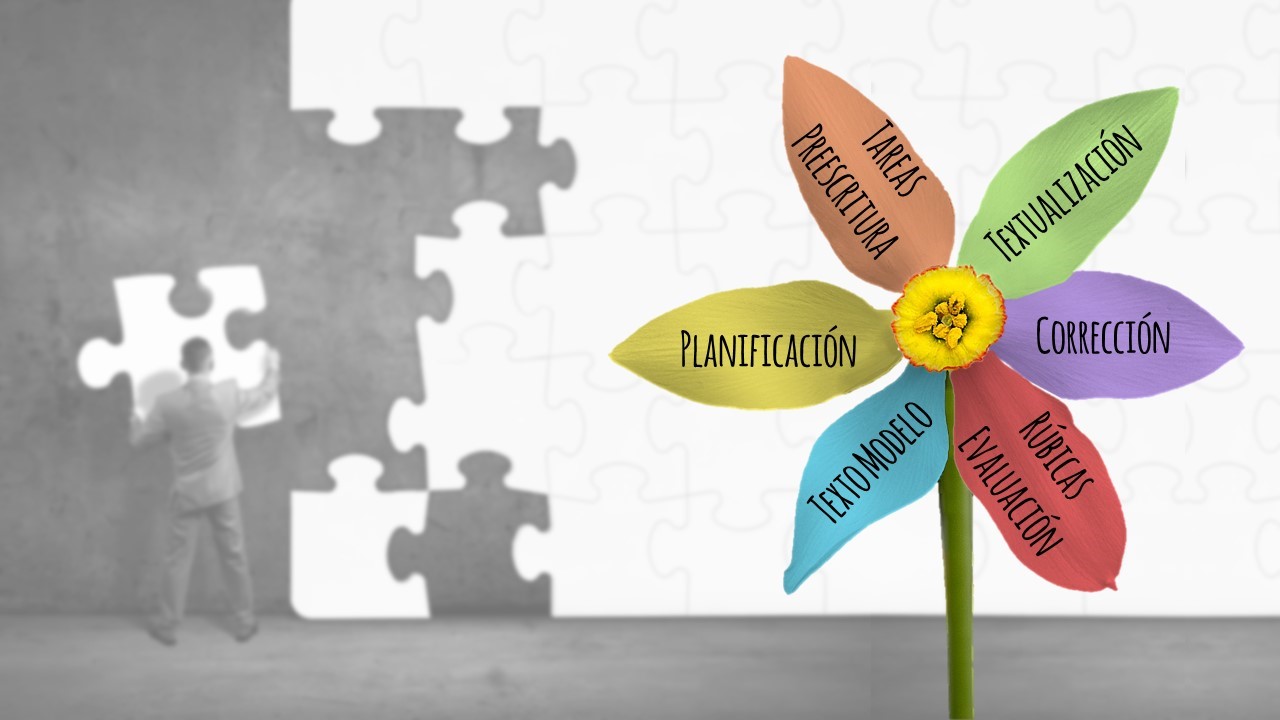 DIADEMA AZUL
PIÑA EN ALMÍBAR
DRON
1.- DIADEMA AZUL ( Me la puse en el baño )
2.- PIÑA EN ALMÍBAR ( Postre de la comida)
3.- DRON. ( Después de desayunar jugué con él)
CORRECCIÓN
RÚBRICA
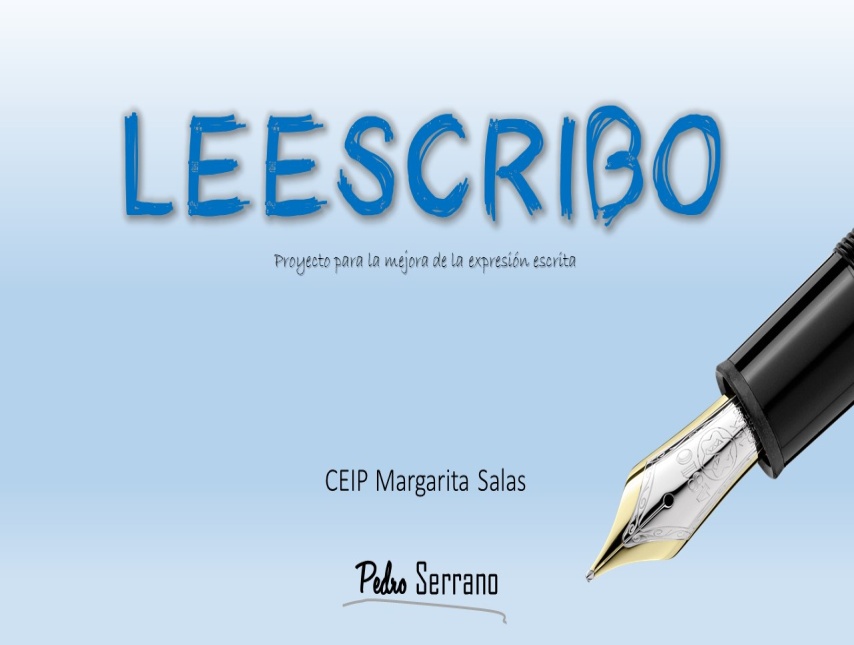 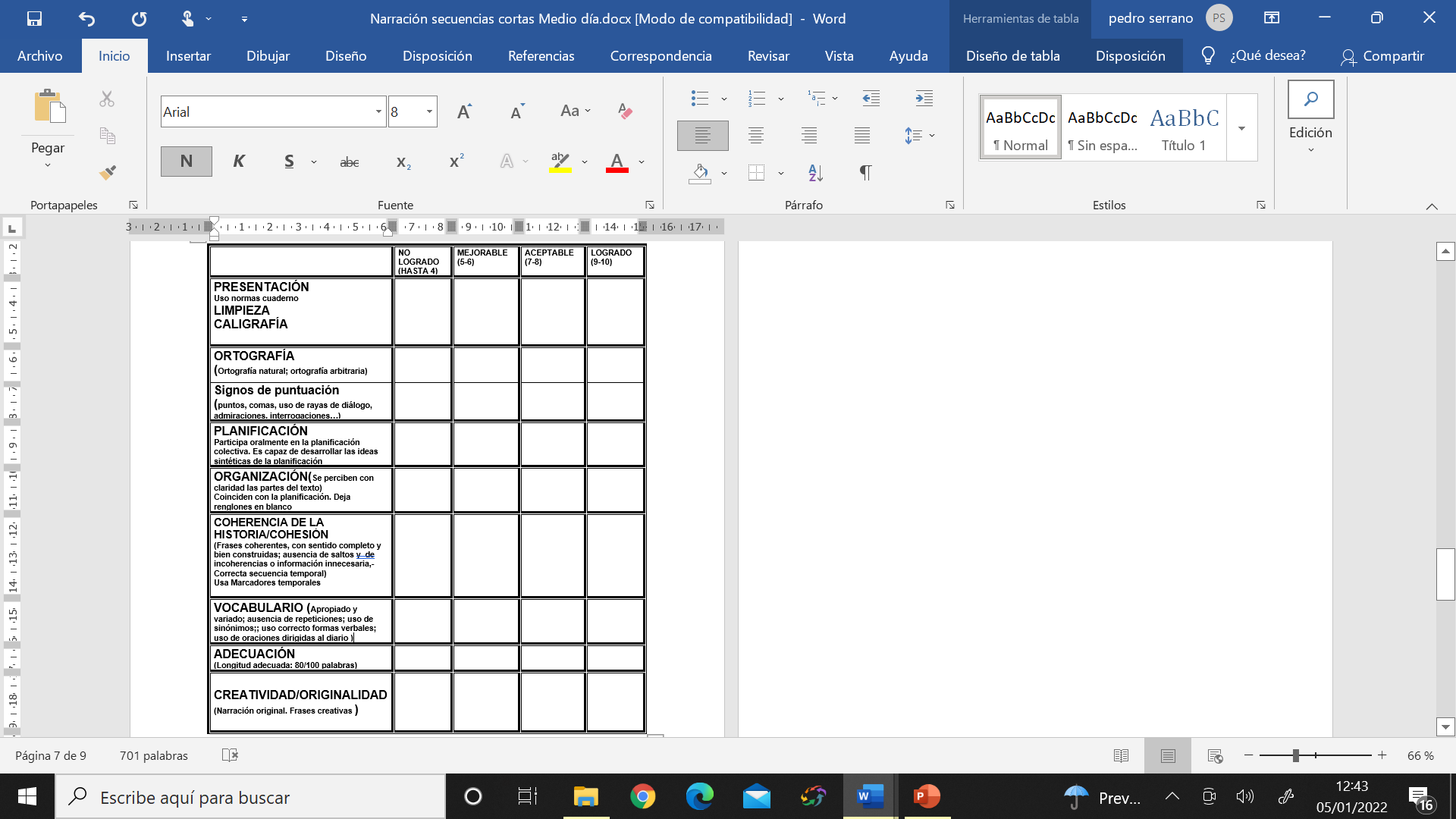 NARRACIÓN
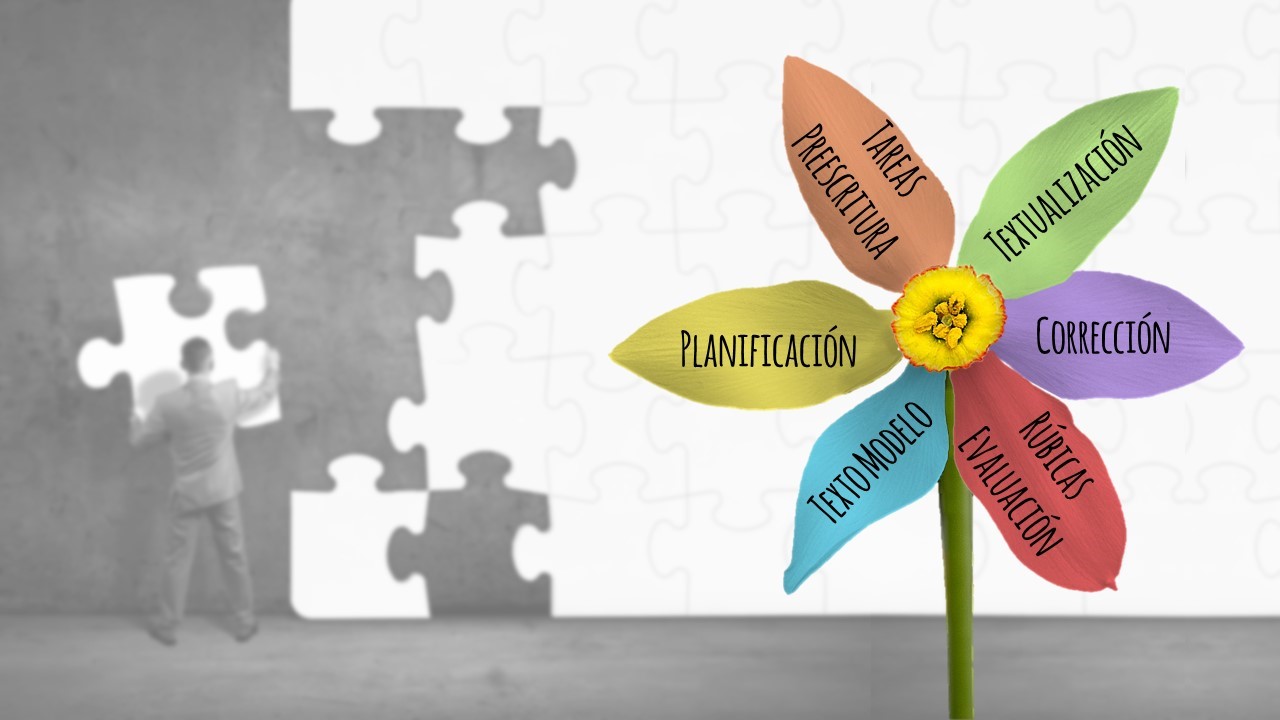 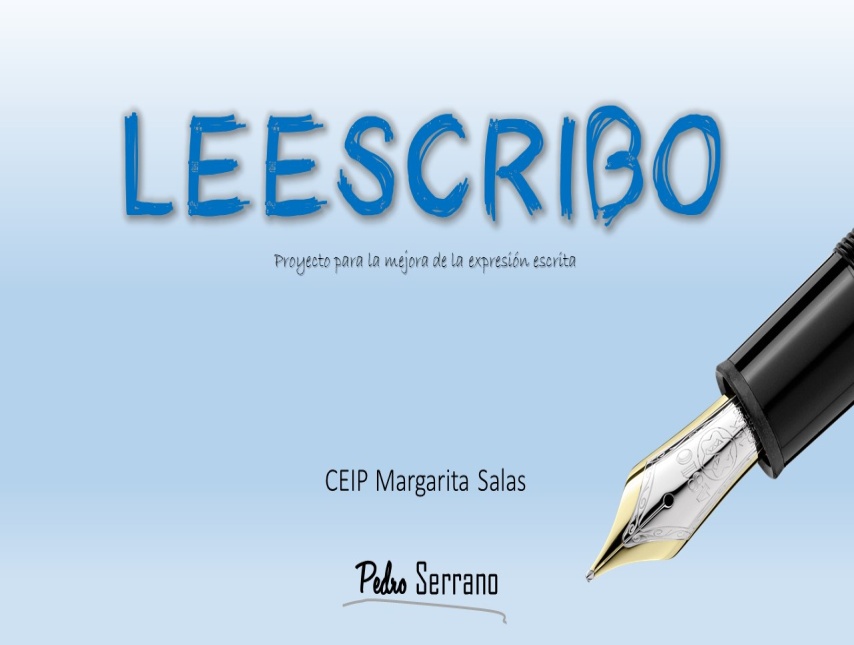 PLANIFICACIÓN
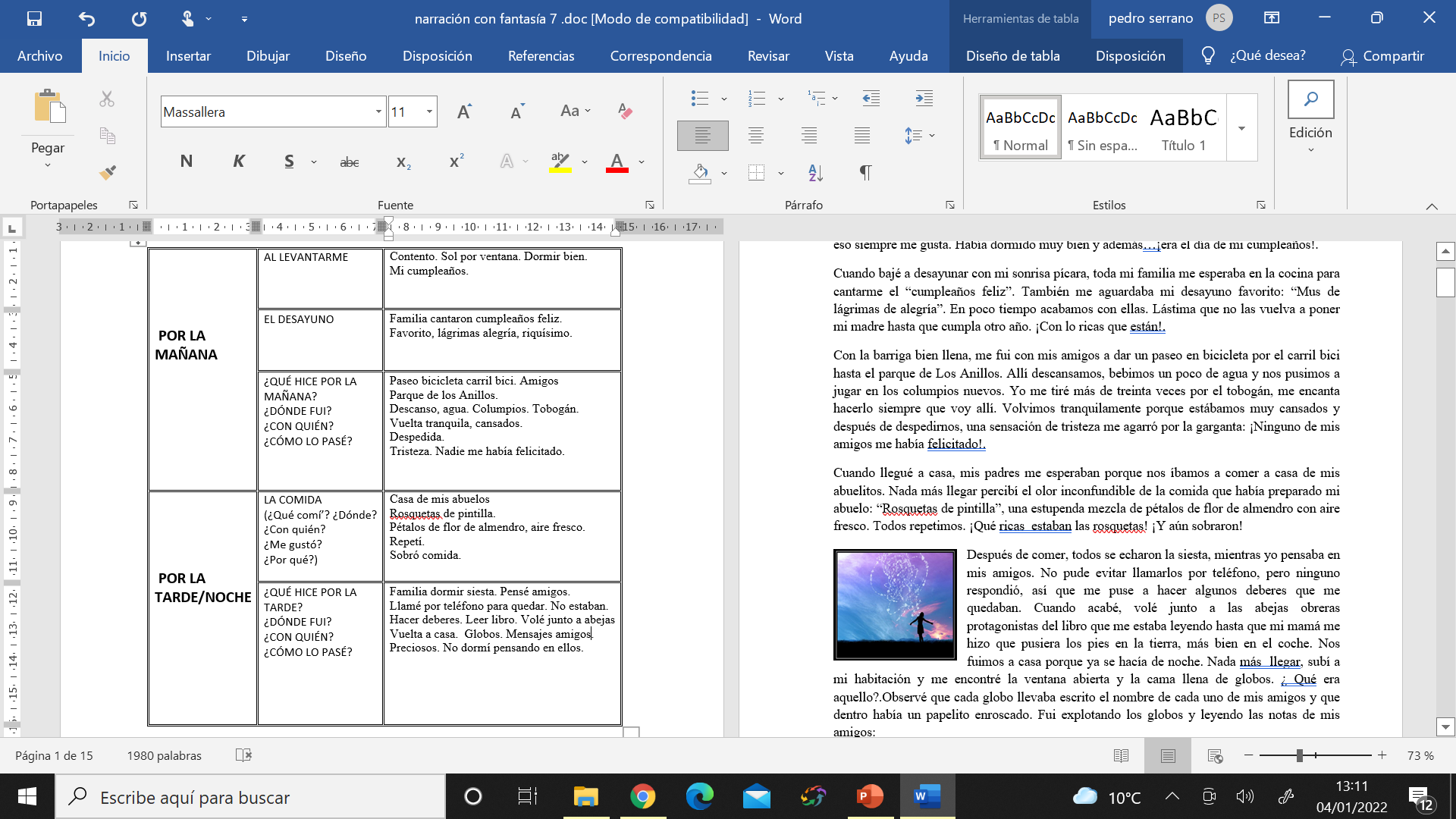 NARRACIÓN
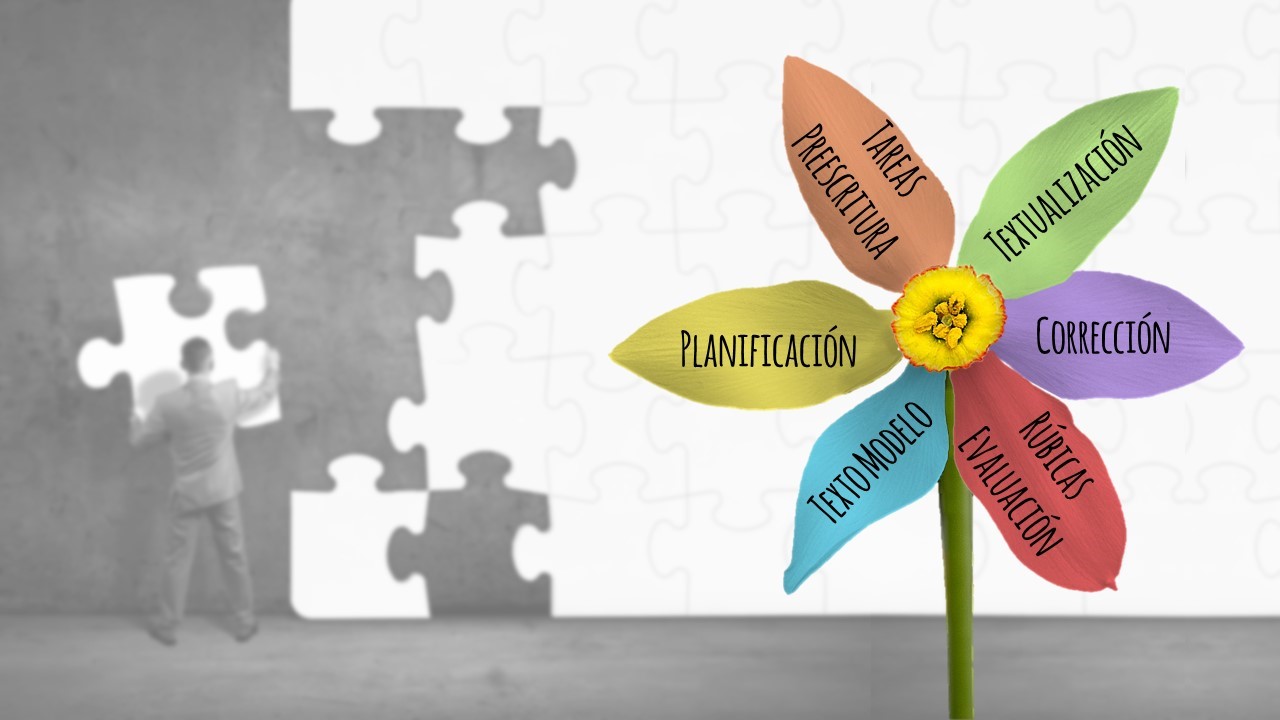 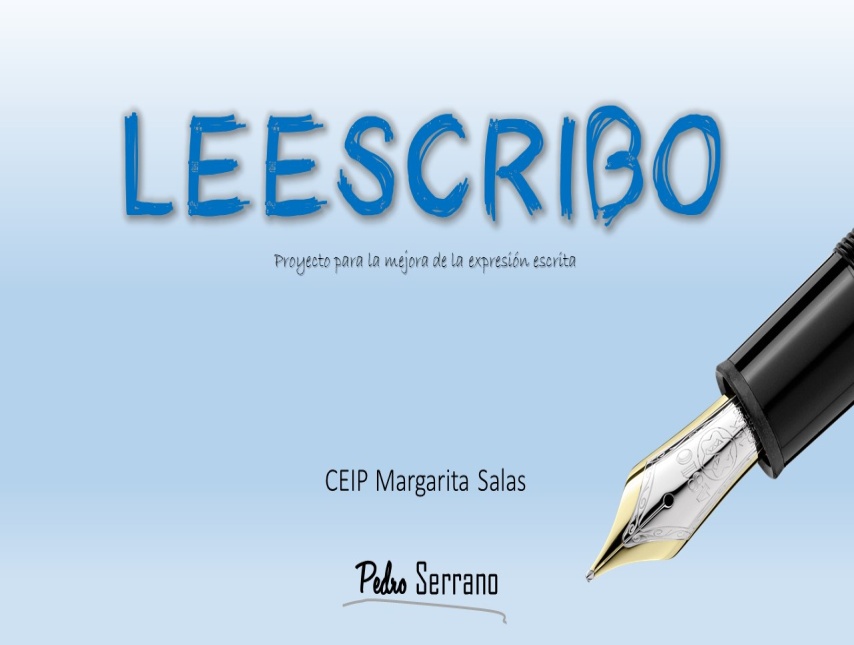 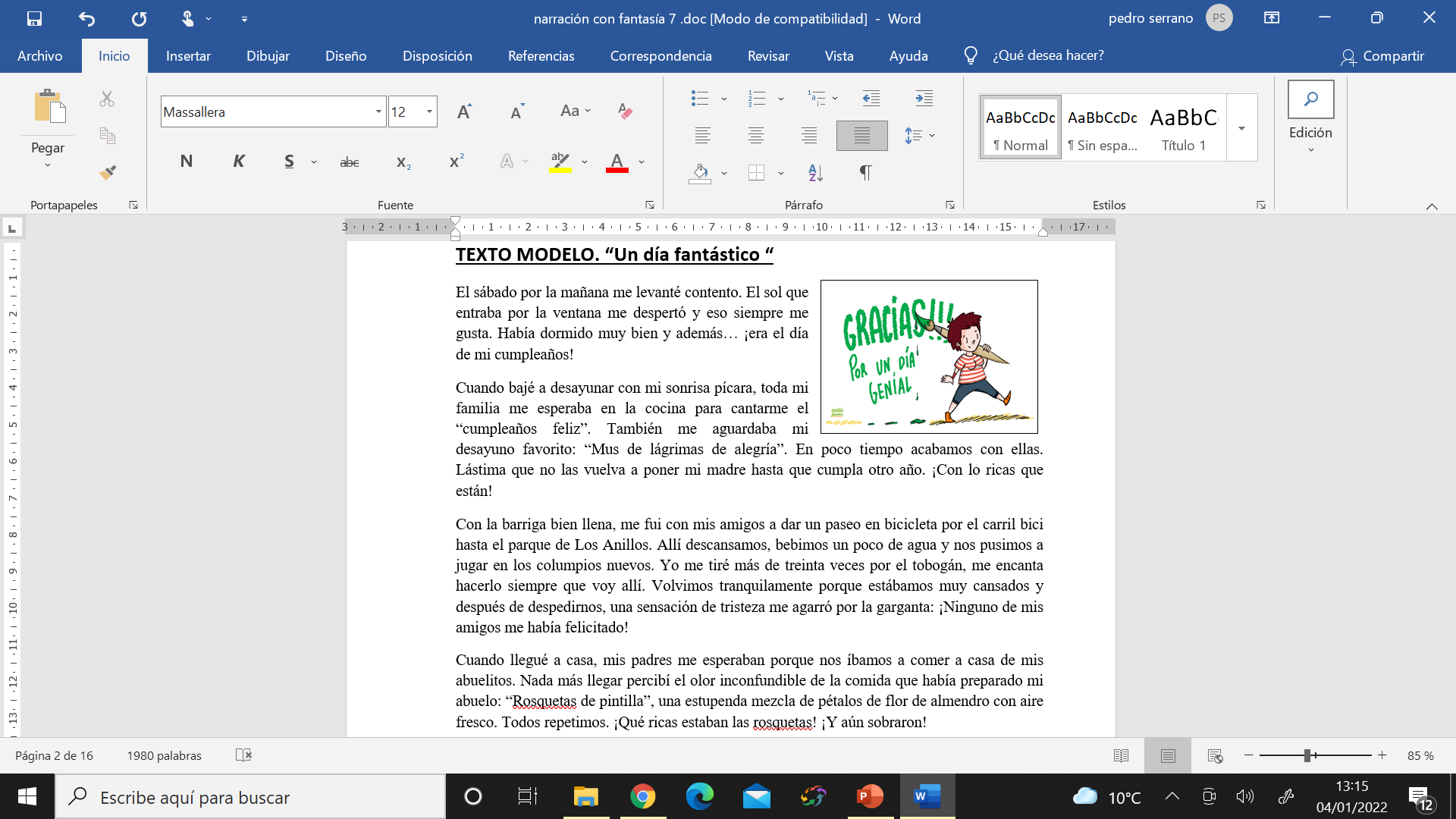 NARRACIÓN
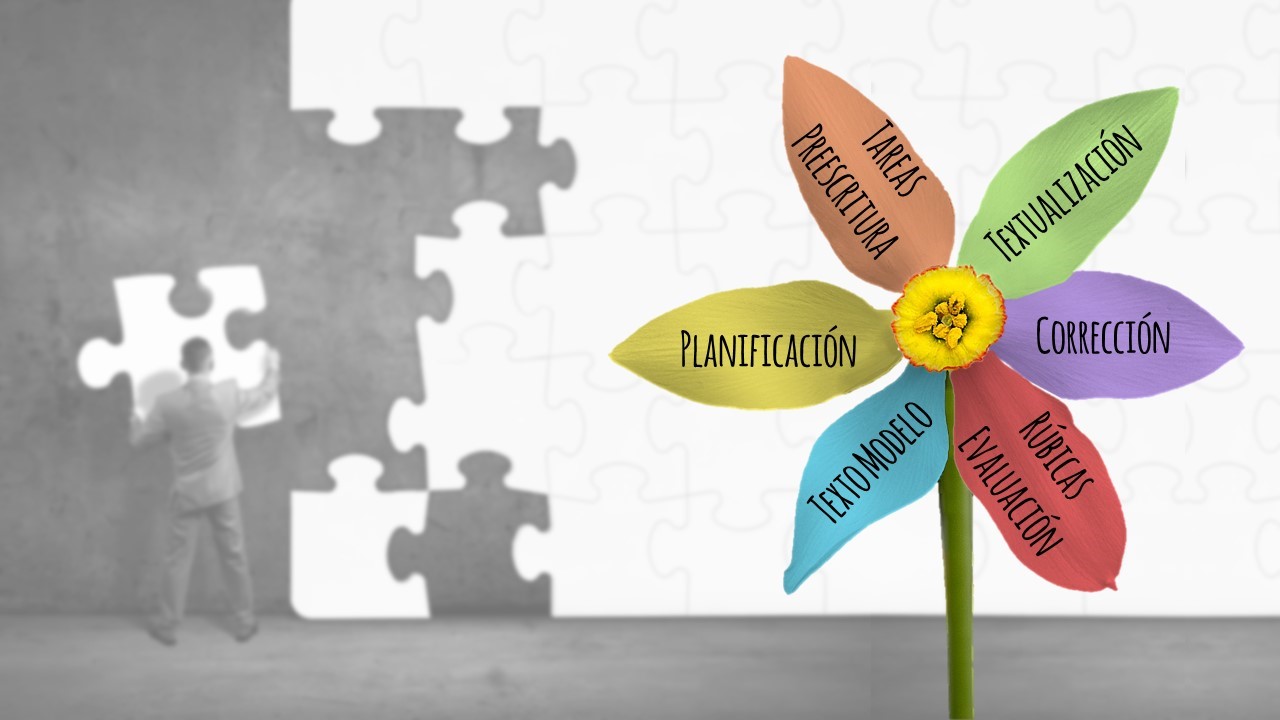 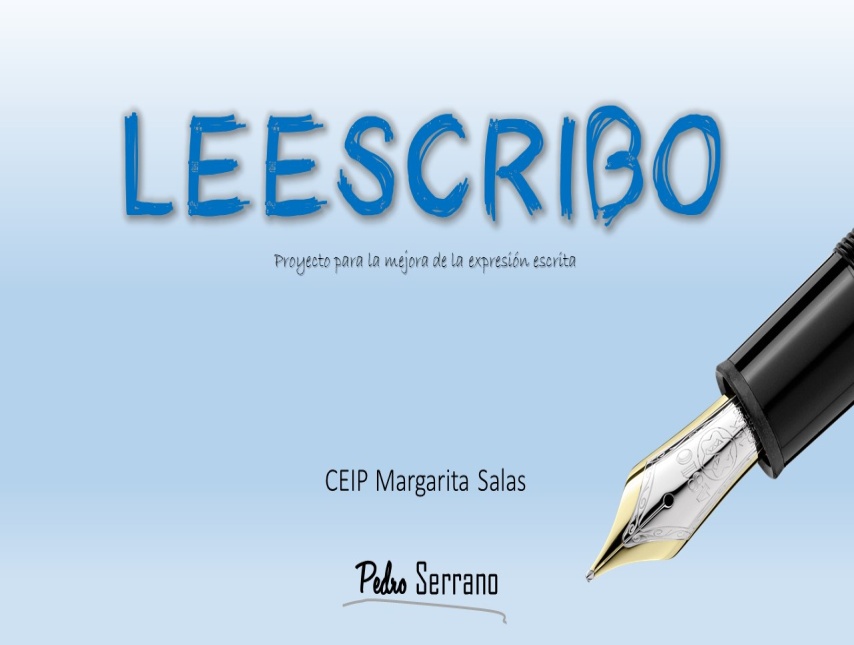 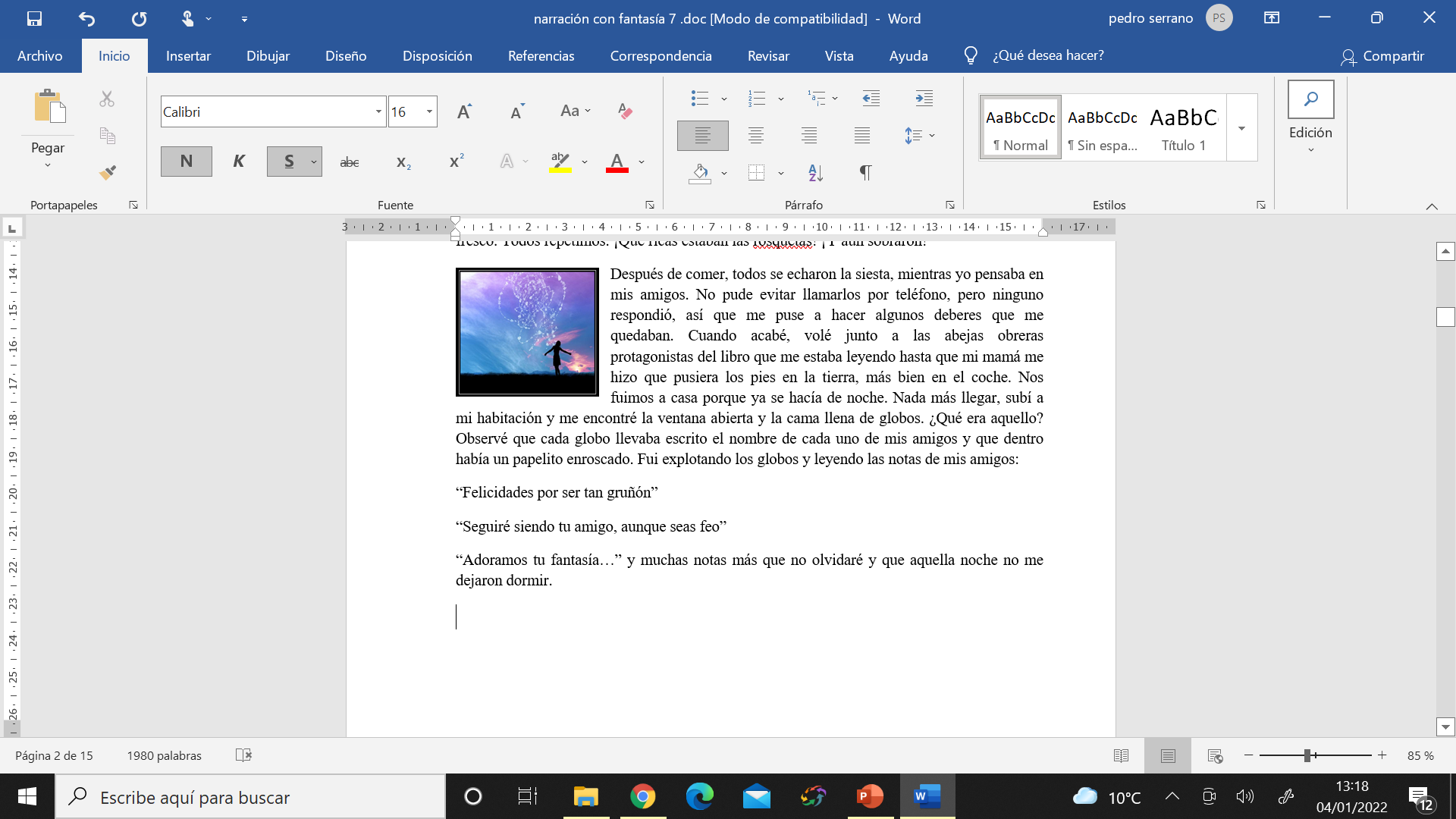 NARRACIÓN
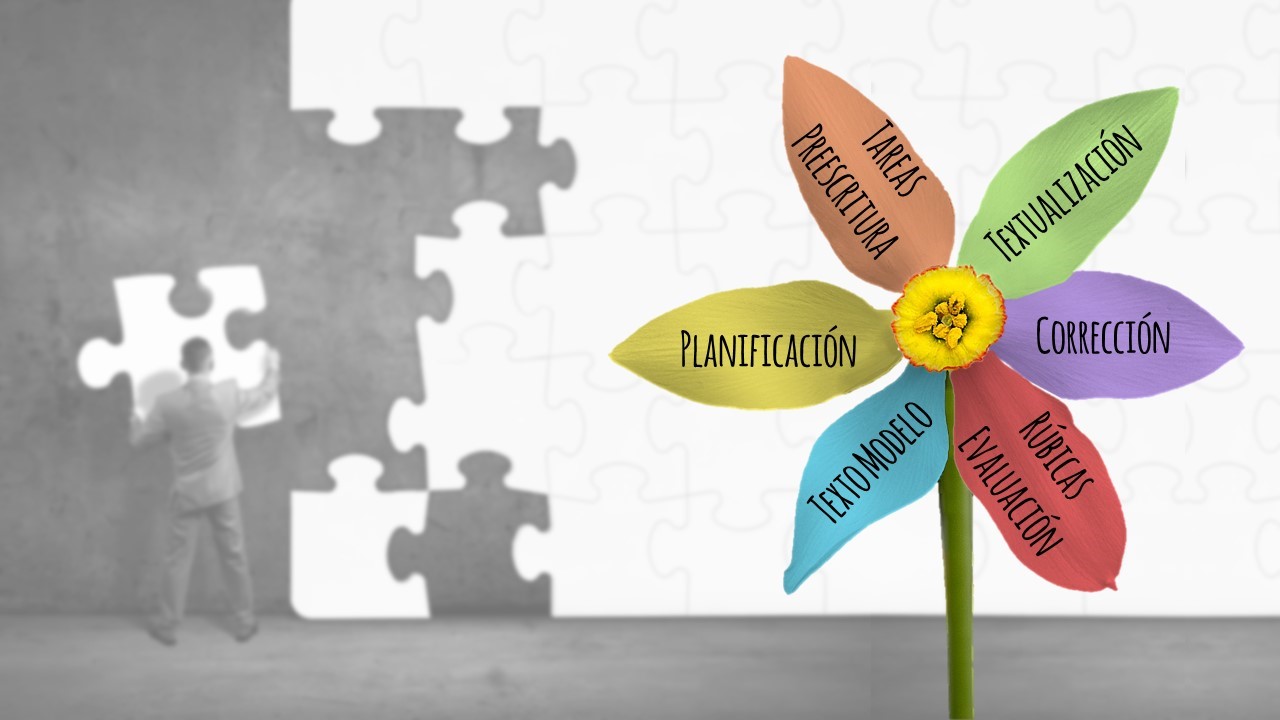 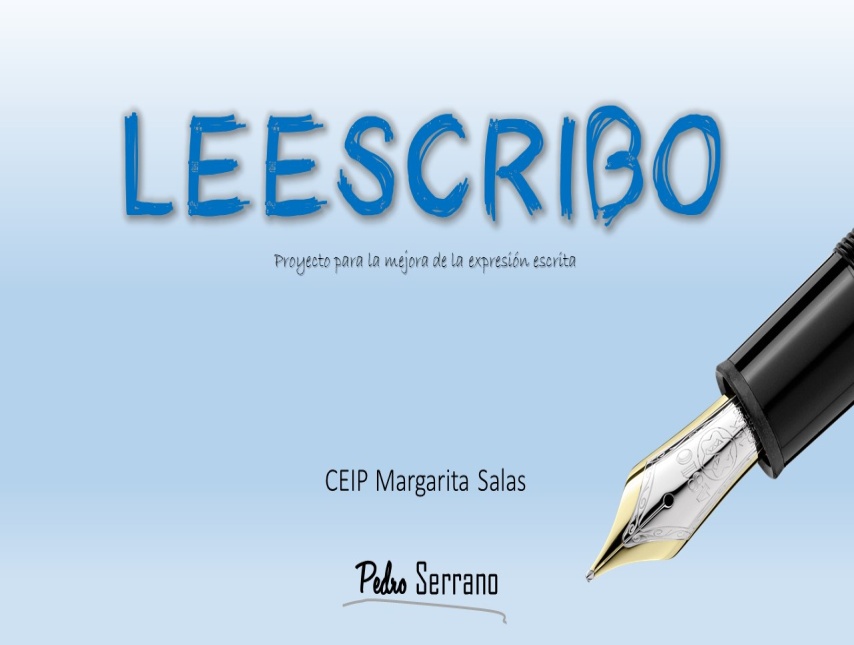 TAREAS DE PREESCRITURA
NARRACIÓN
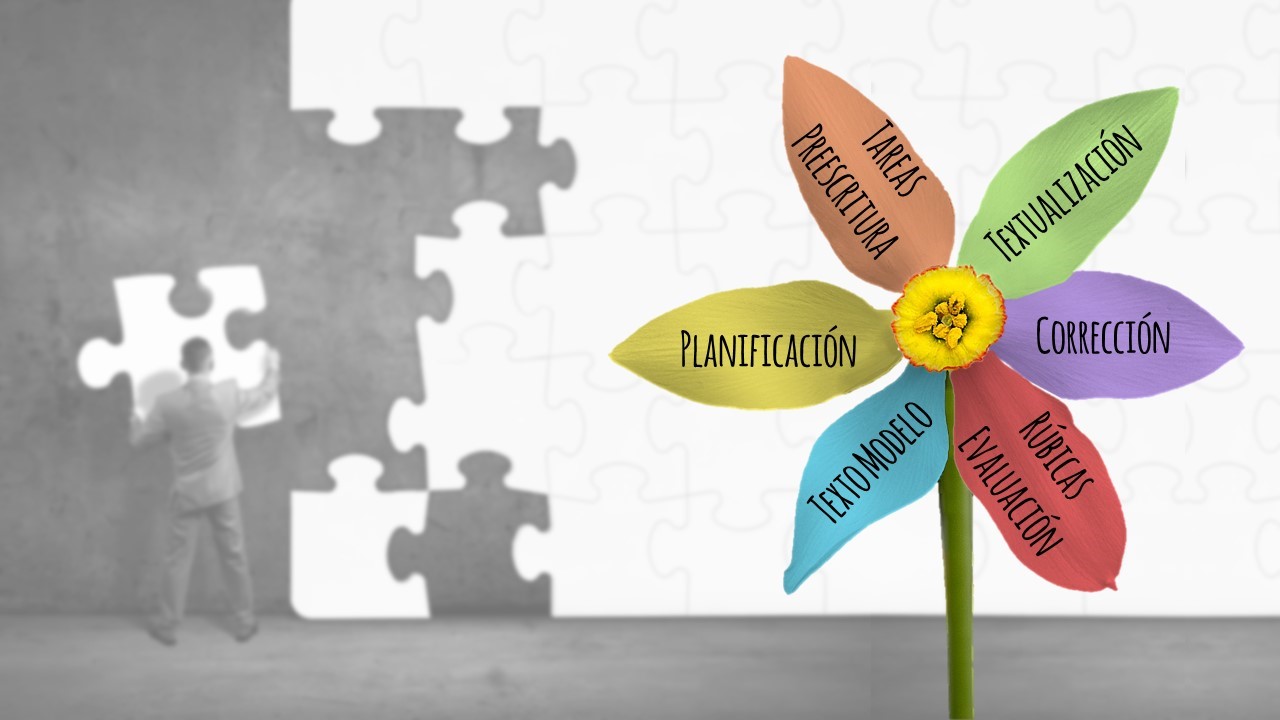 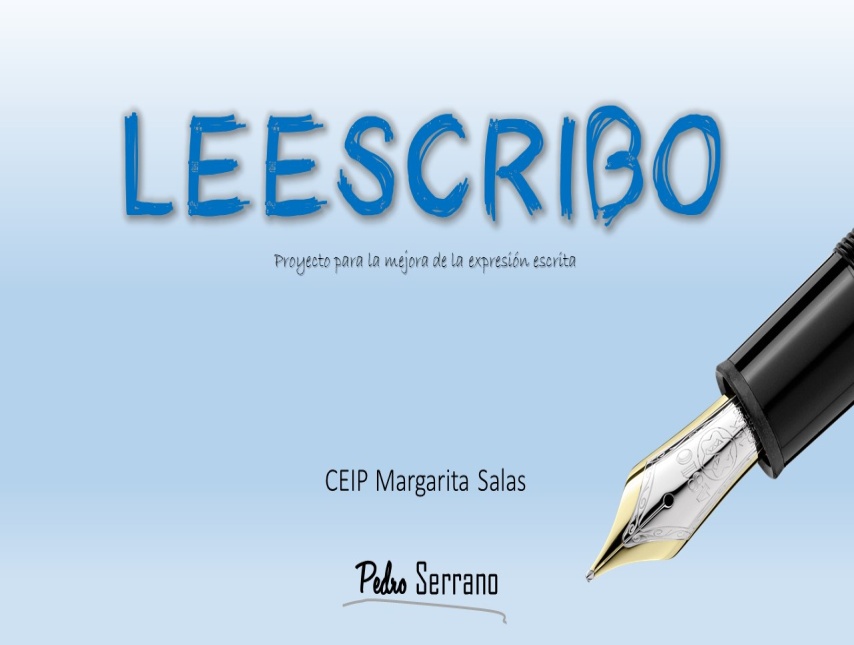 TAREAS DE PREESCRITURA
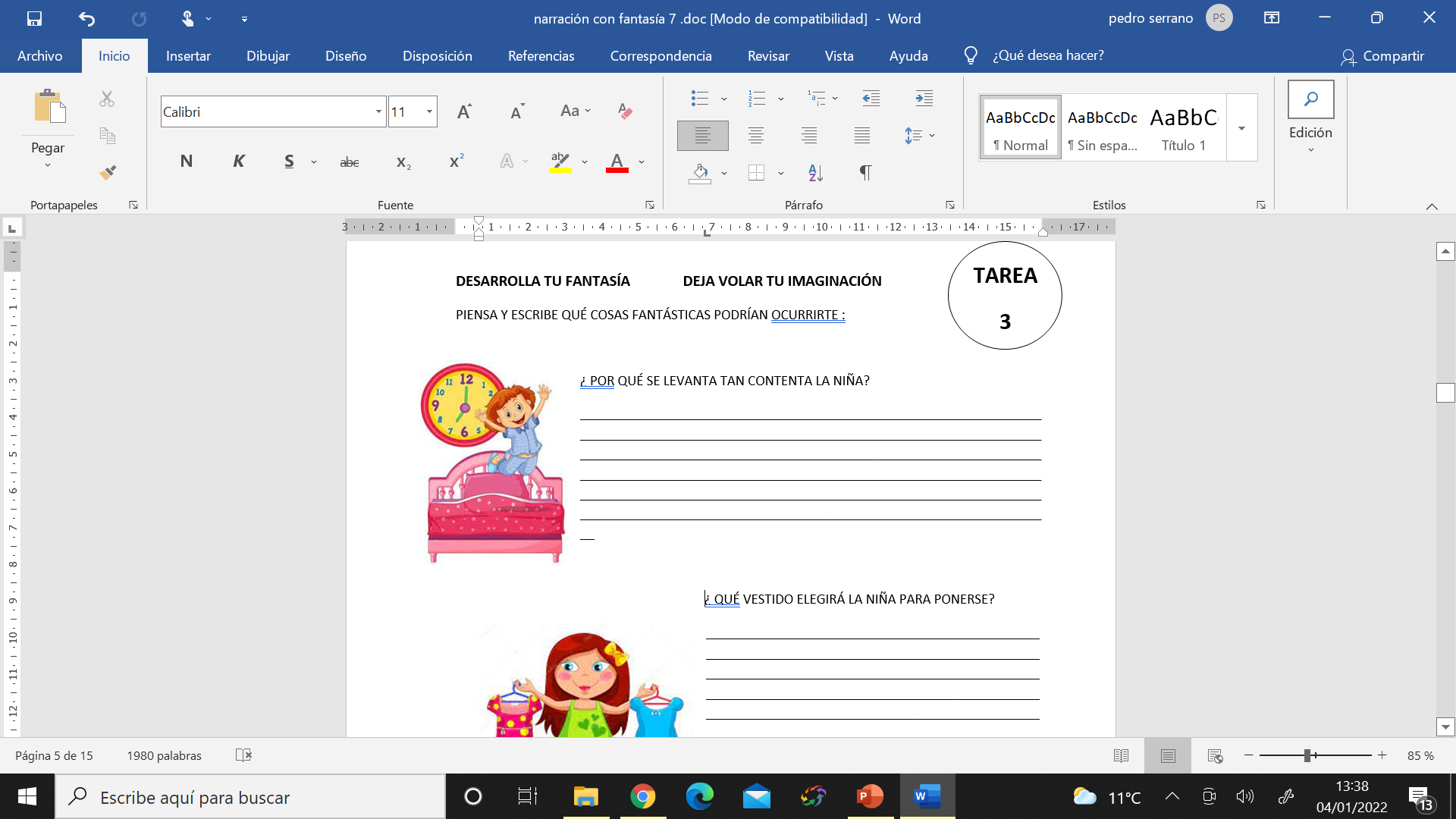 NARRACIÓN
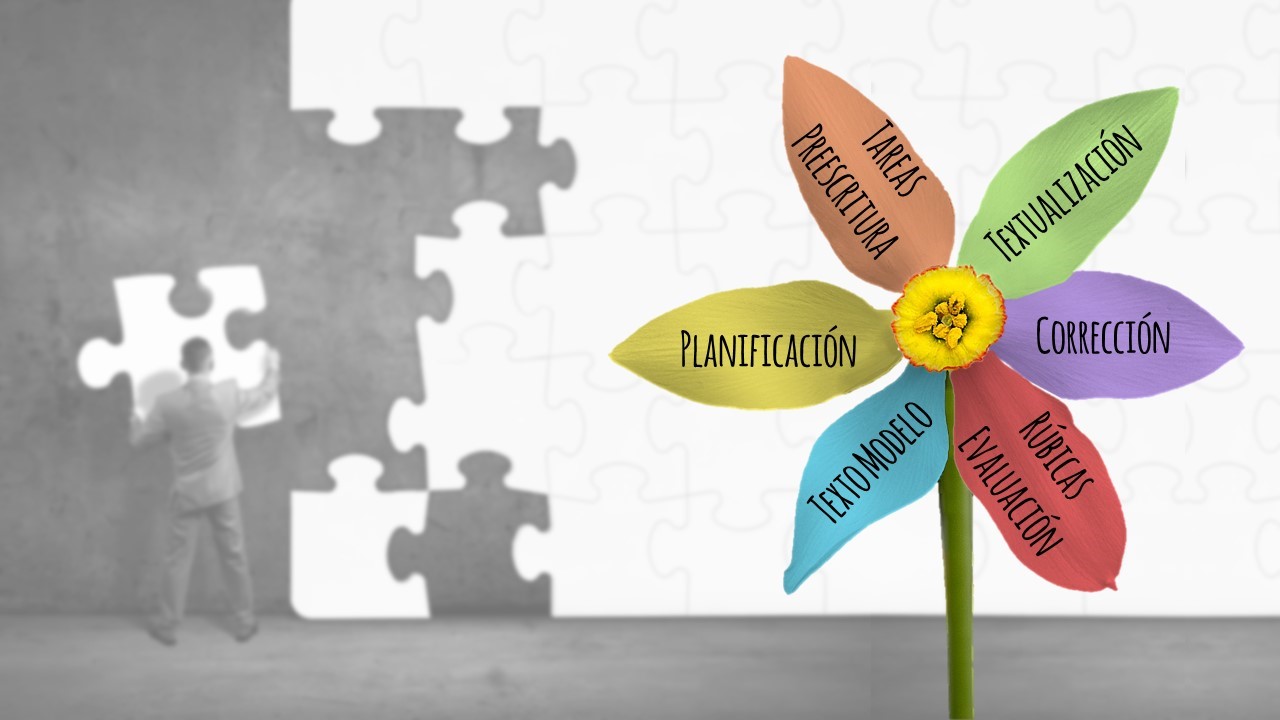 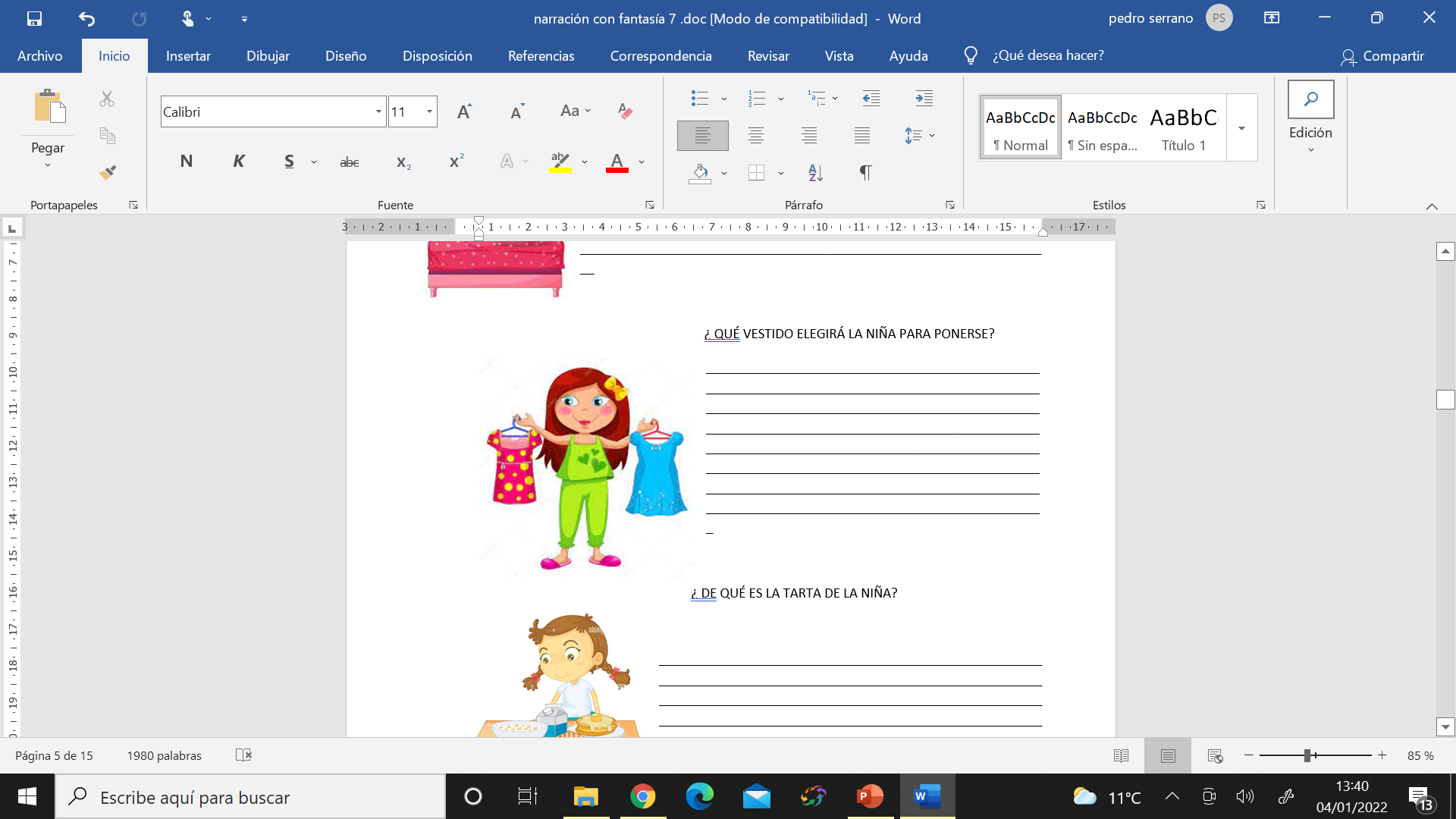 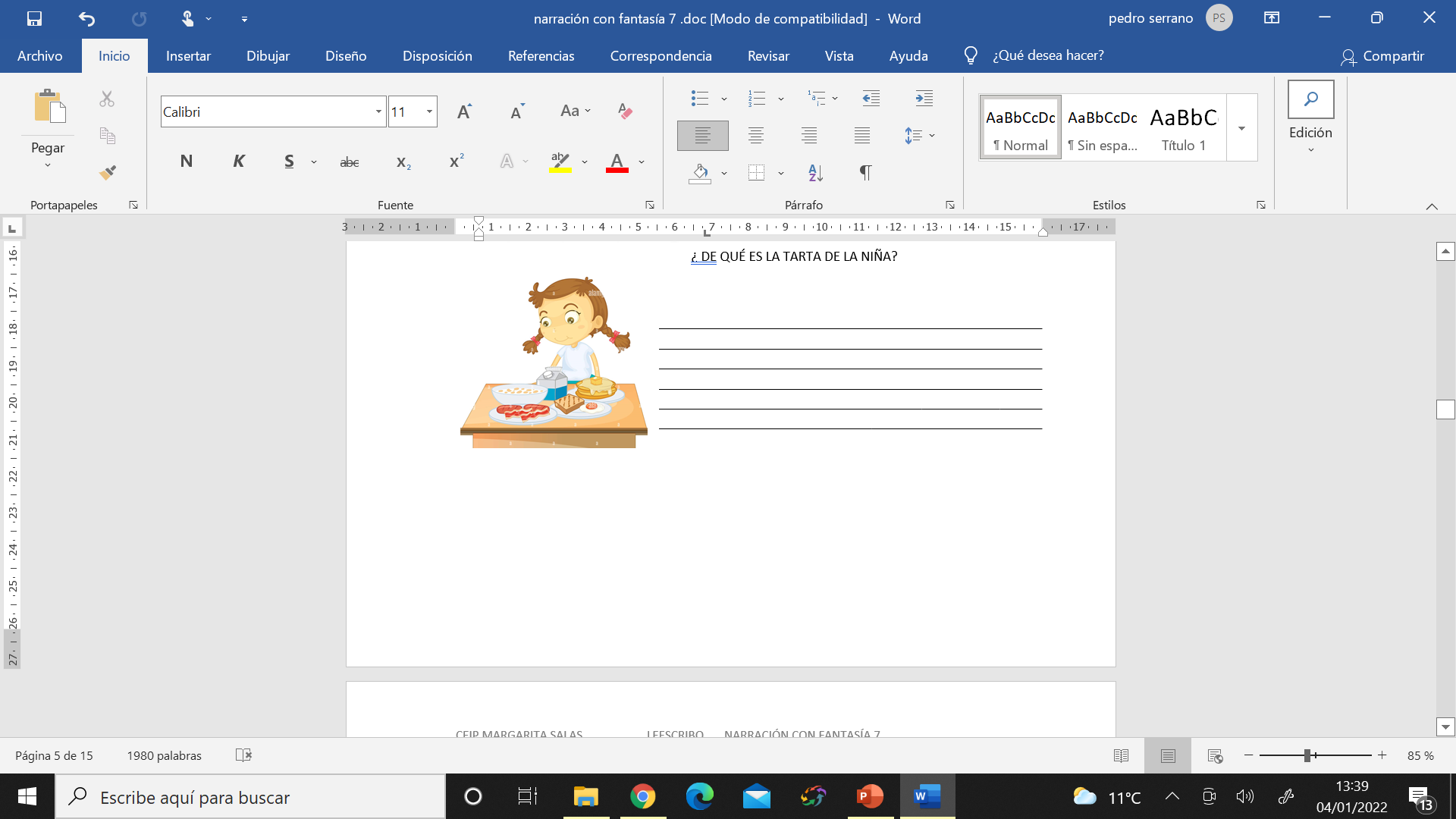 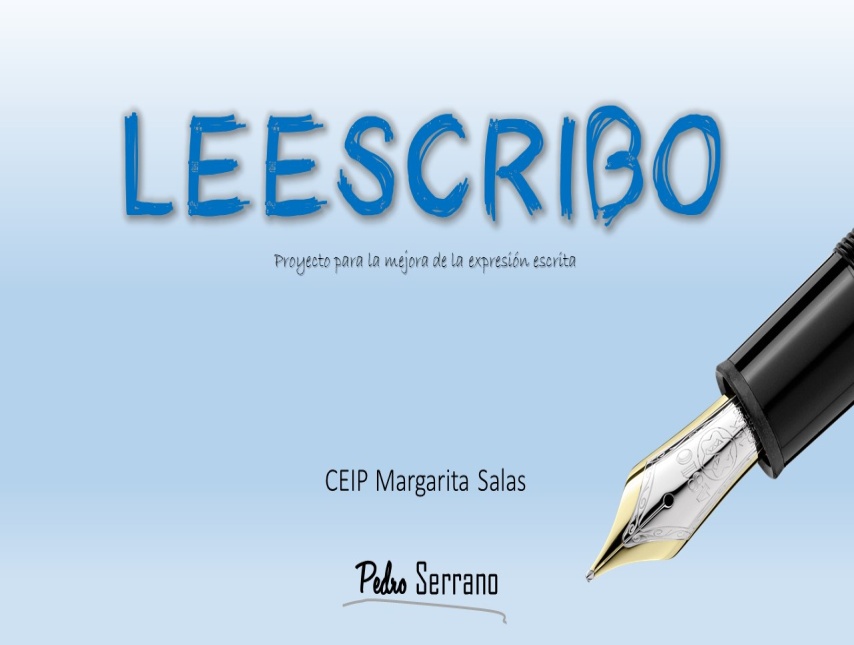 TAREAS DE PREESCRITURA
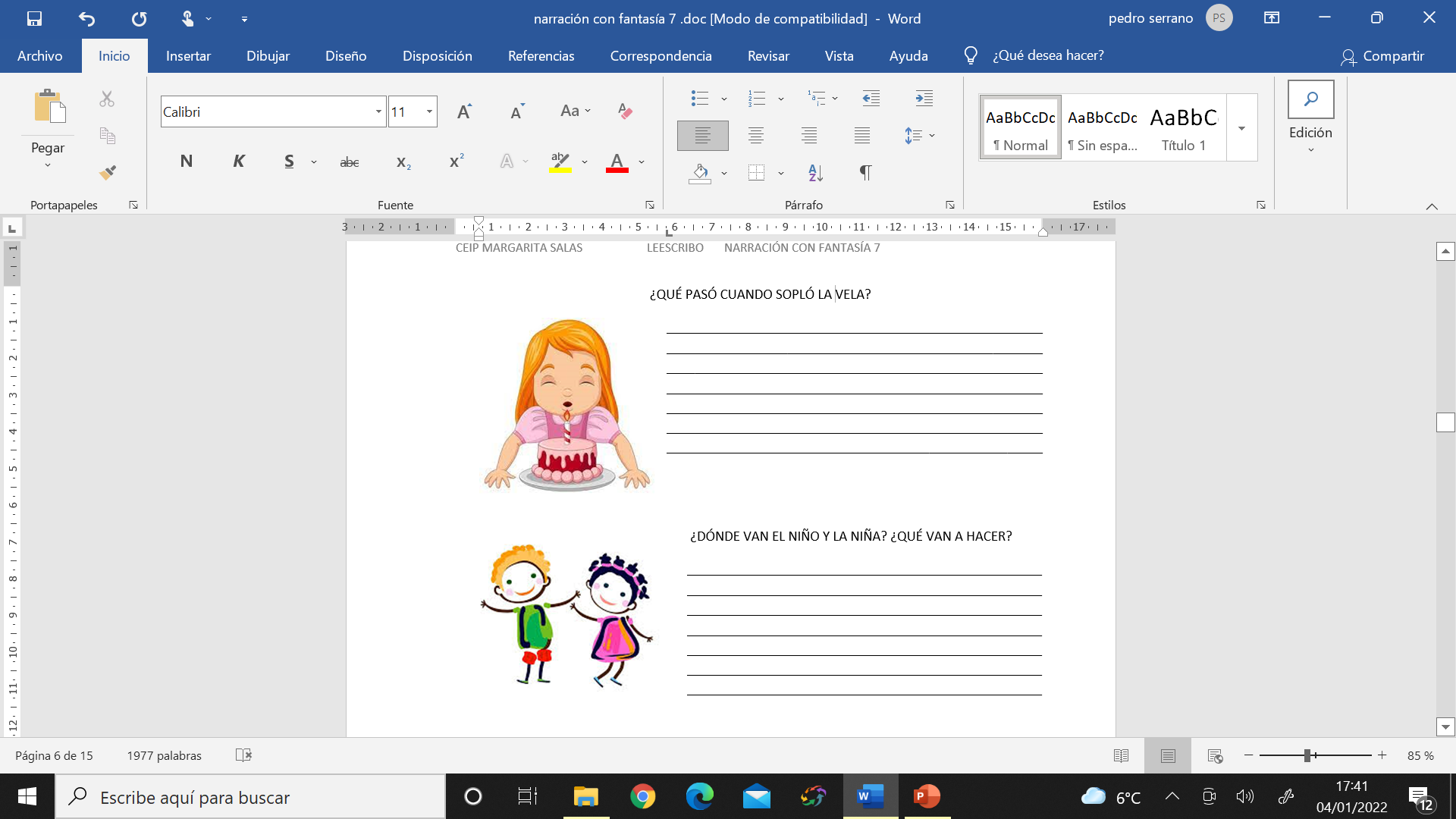 NARRACIÓN
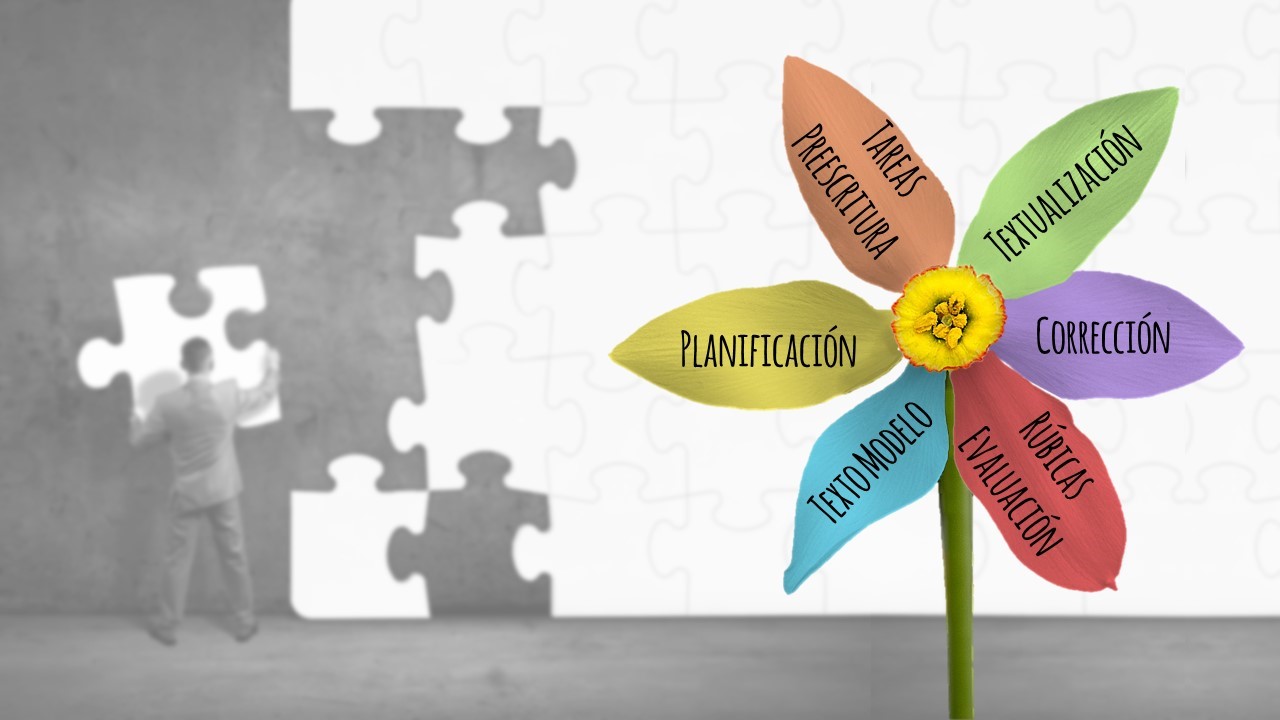 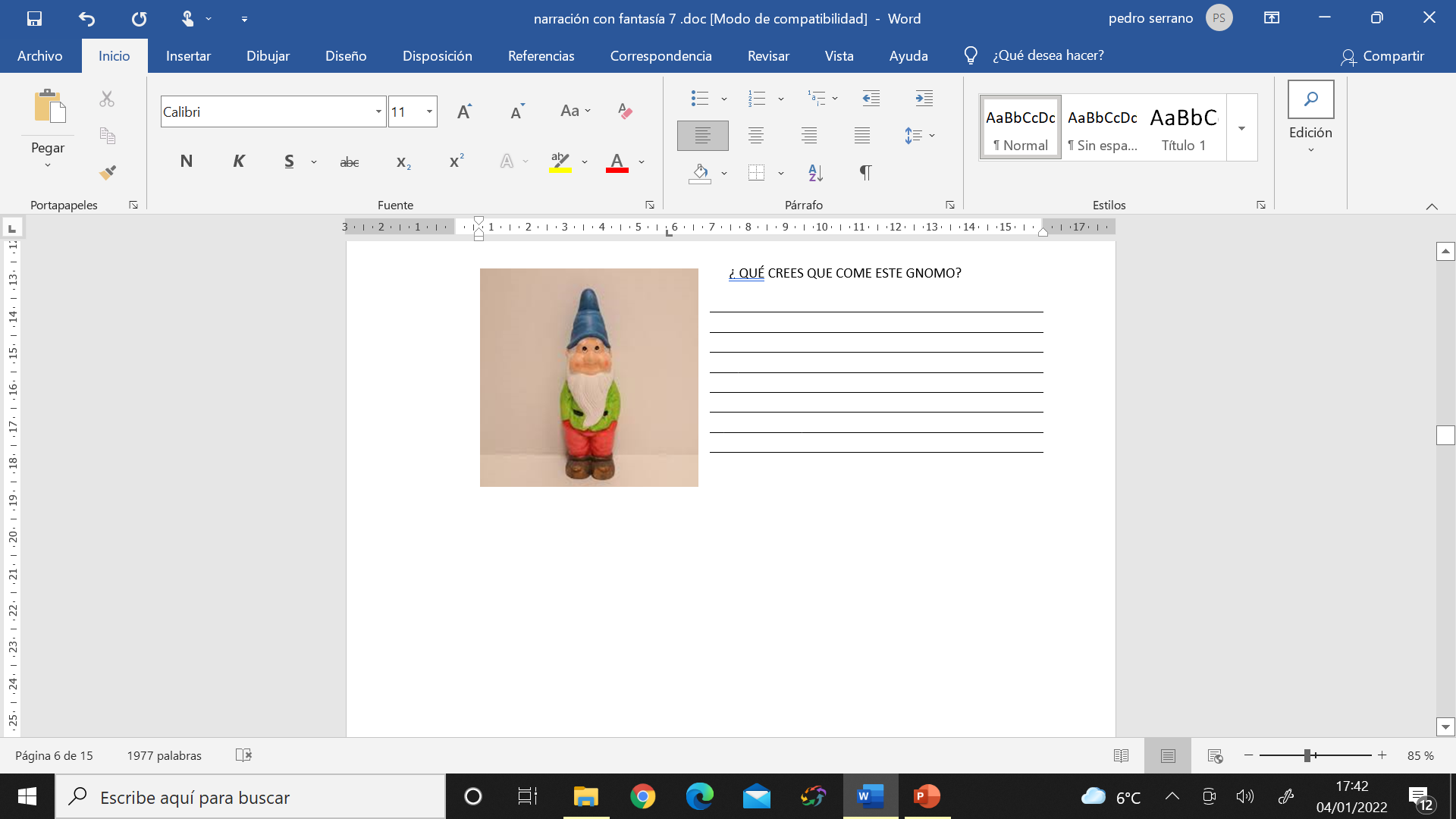 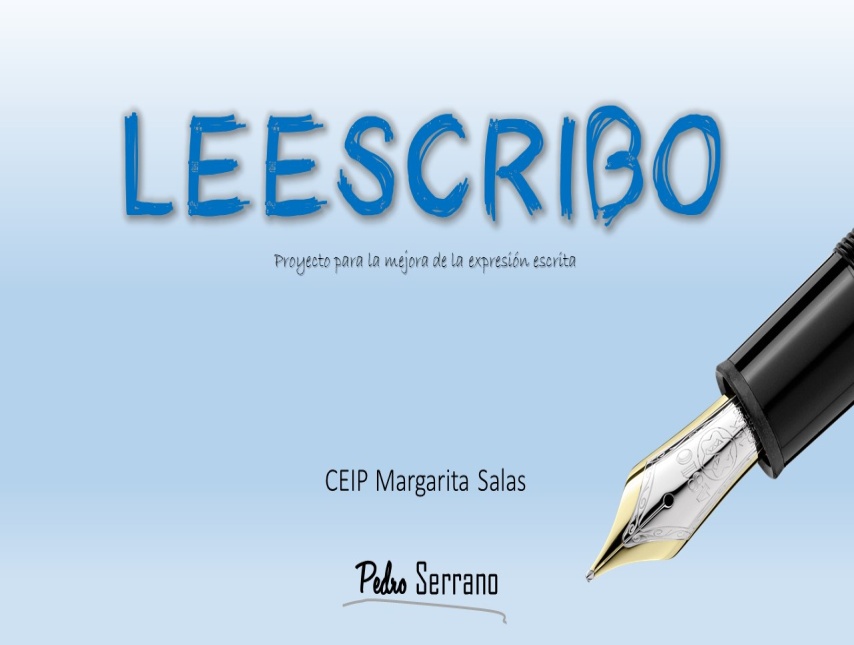 TAREAS DE PREESCRITURA
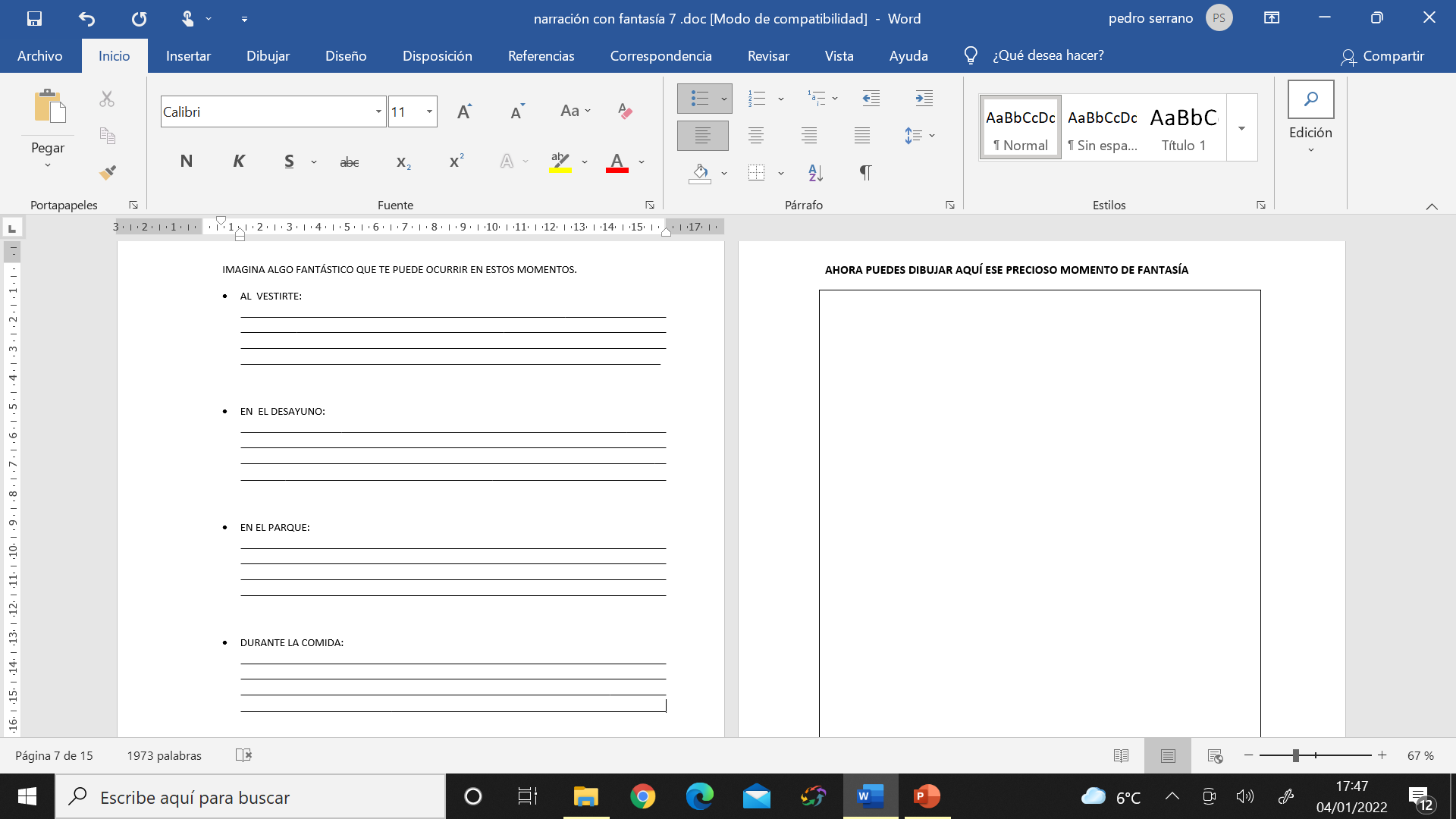 NARRACIÓN
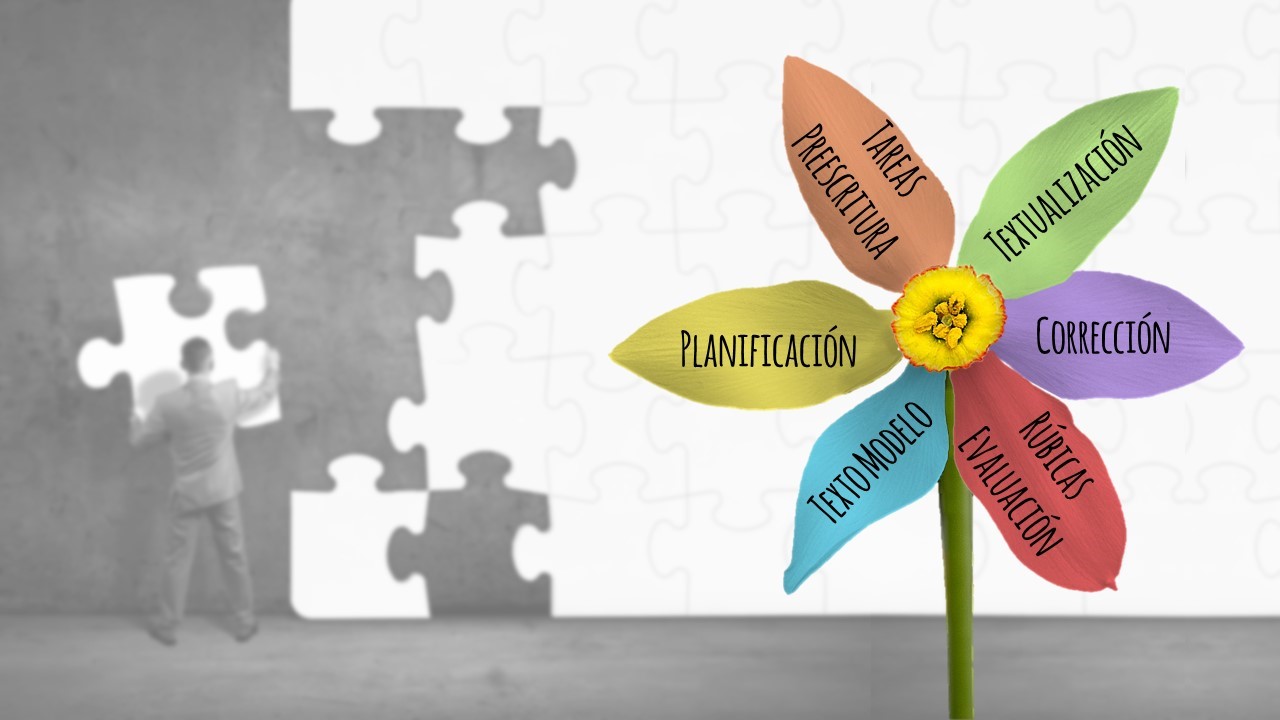 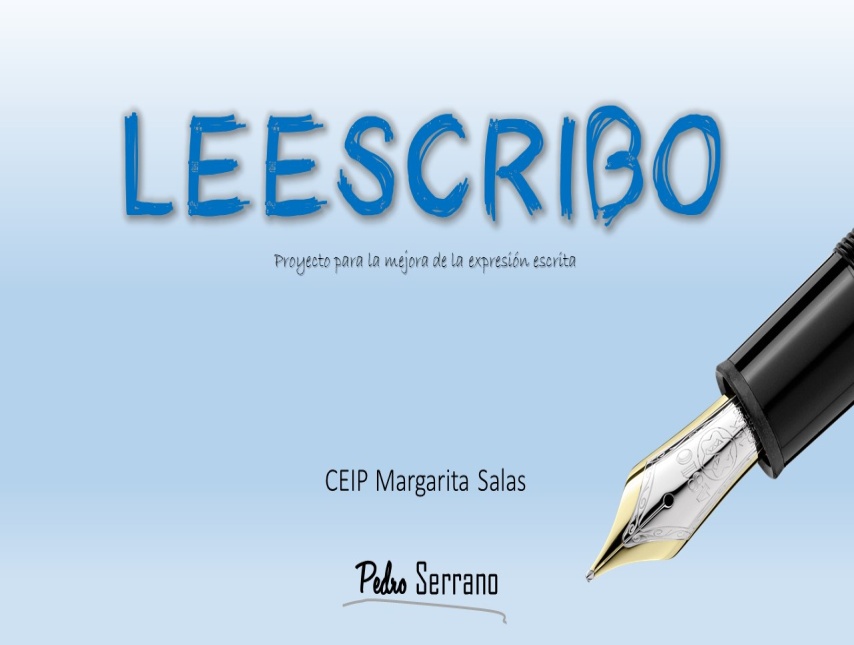 TAREAS DE PREESCRITURA
Dibuja aquí tu precioso momento de fantasía
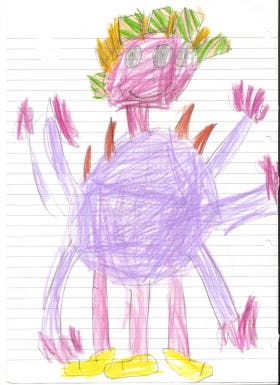 NARRACIÓN
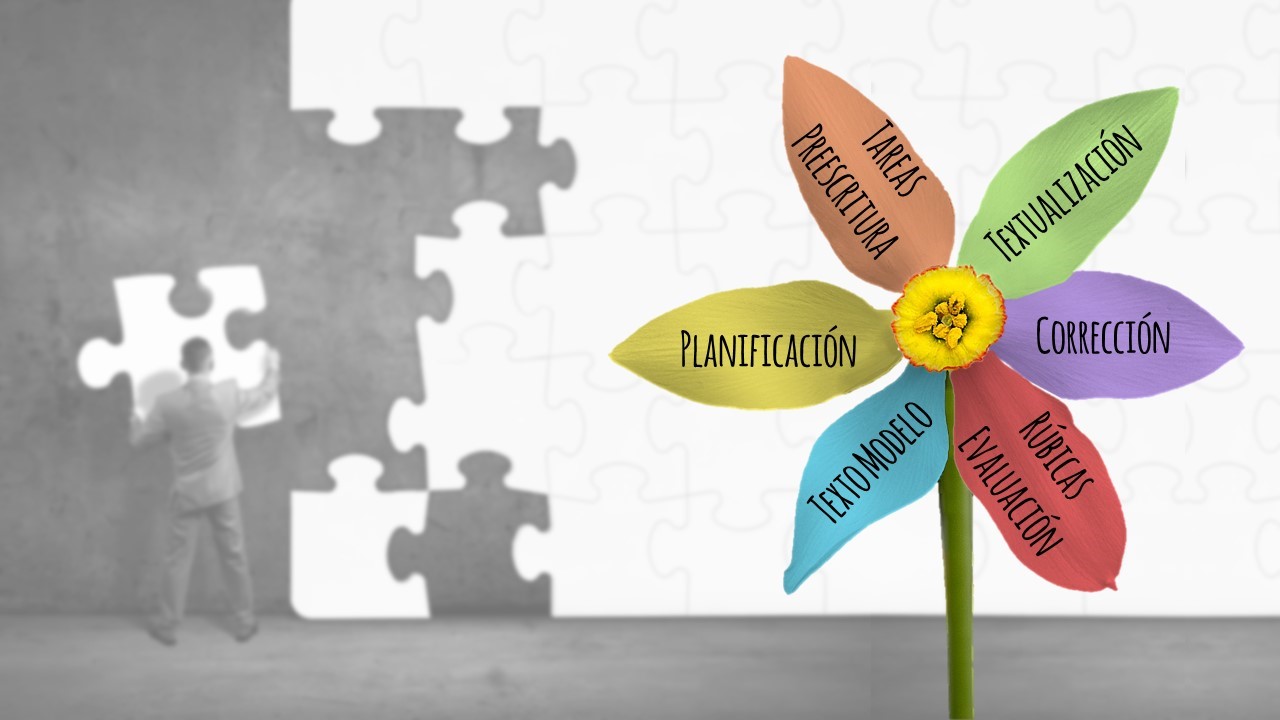 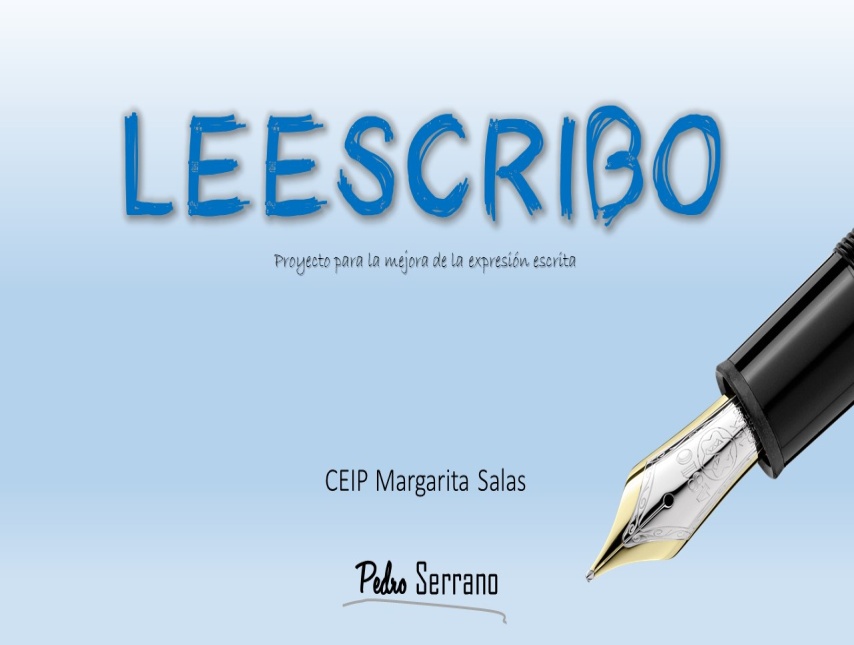 PLANIFICACIÓN
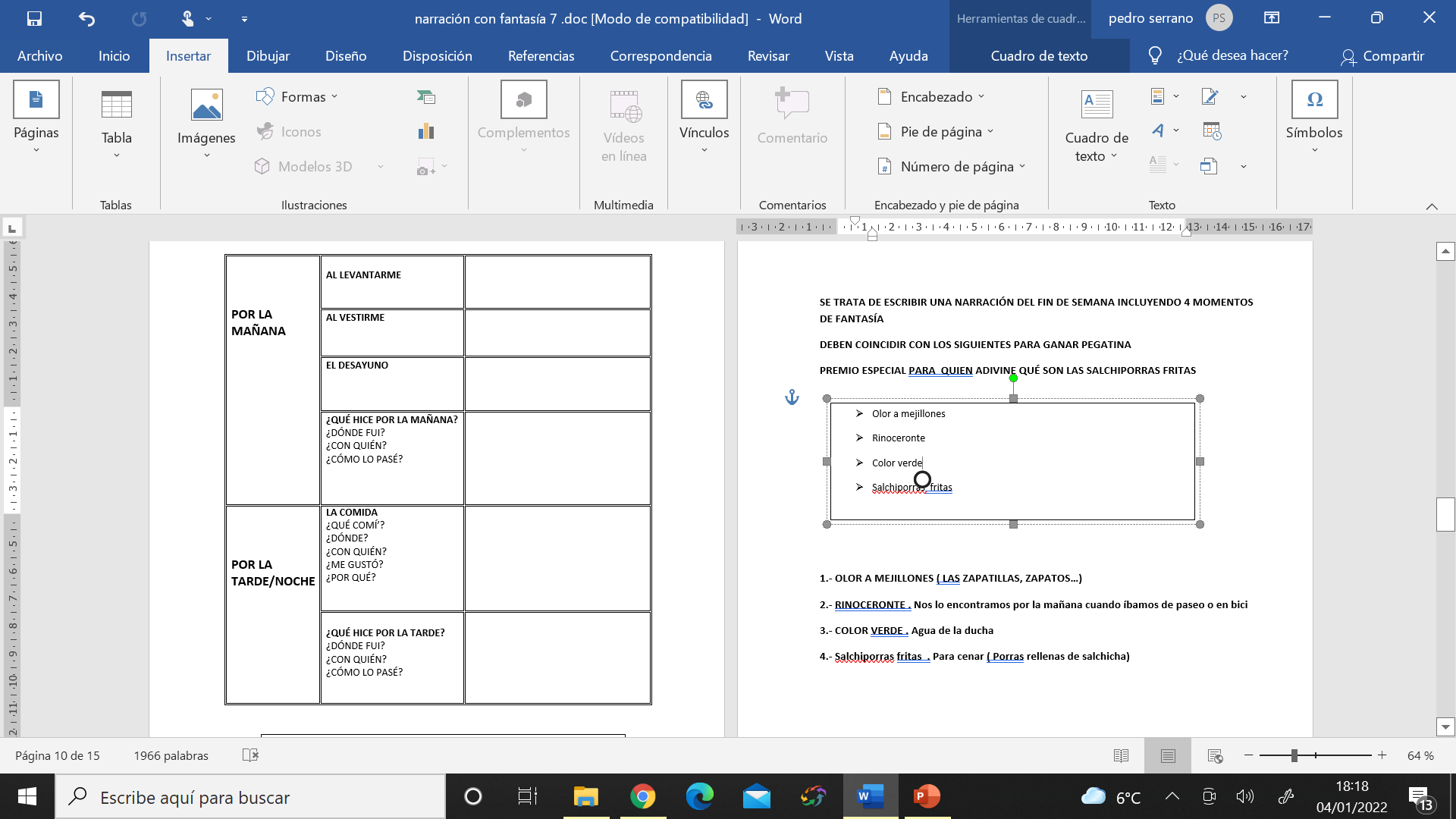 NARRACIÓN
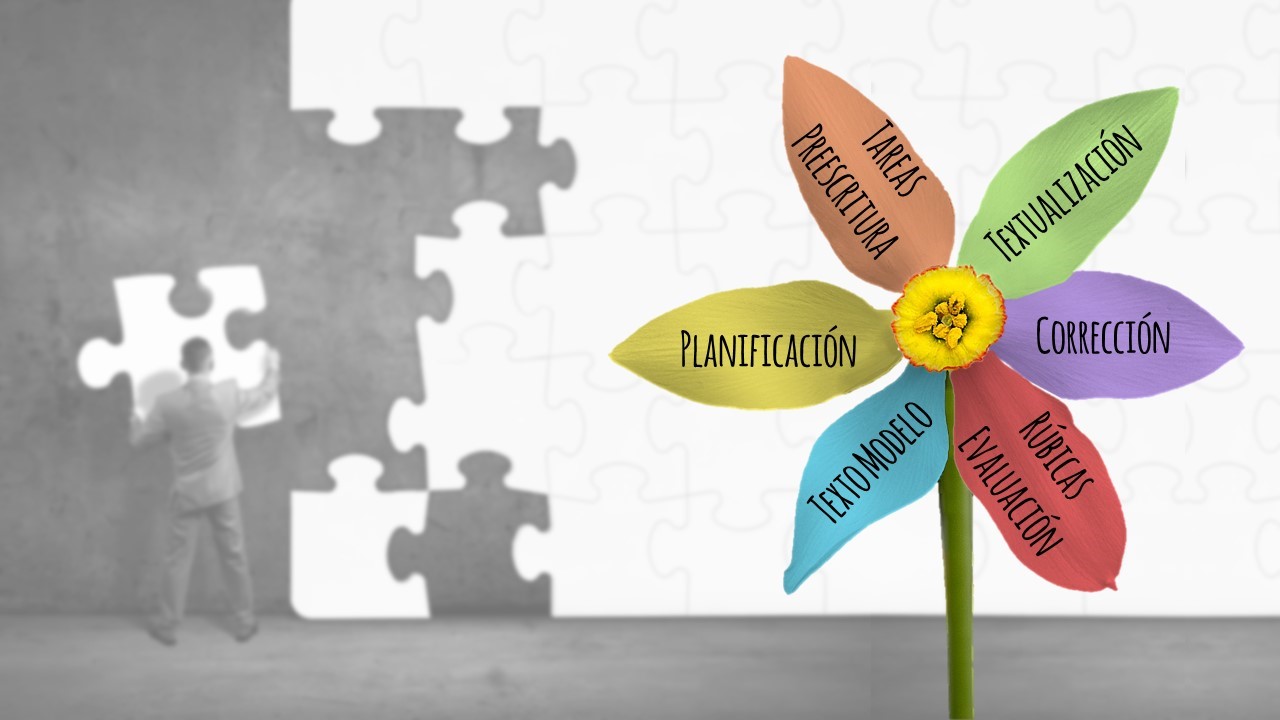 OLOR A MEJILLONES 
RINOCERONTE
COLOR VERDE
SALCHIPORRAS  FRITAS
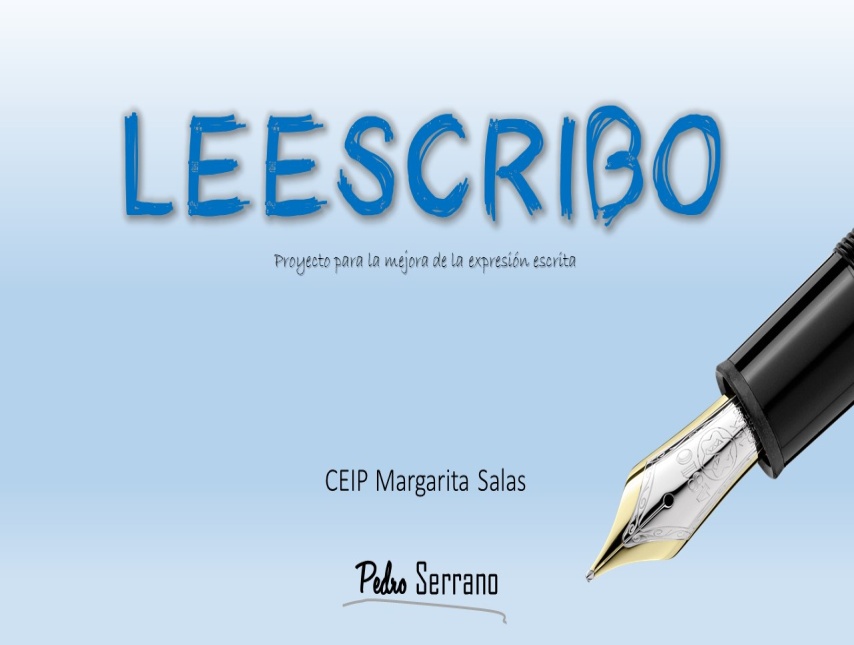 TEXTUALIZACIÓN
OLOR A MEJILLONES 
RINOCERONTE
COLOR VERDE
SALCHIPORRAS  FRITAS
NARRACIÓN
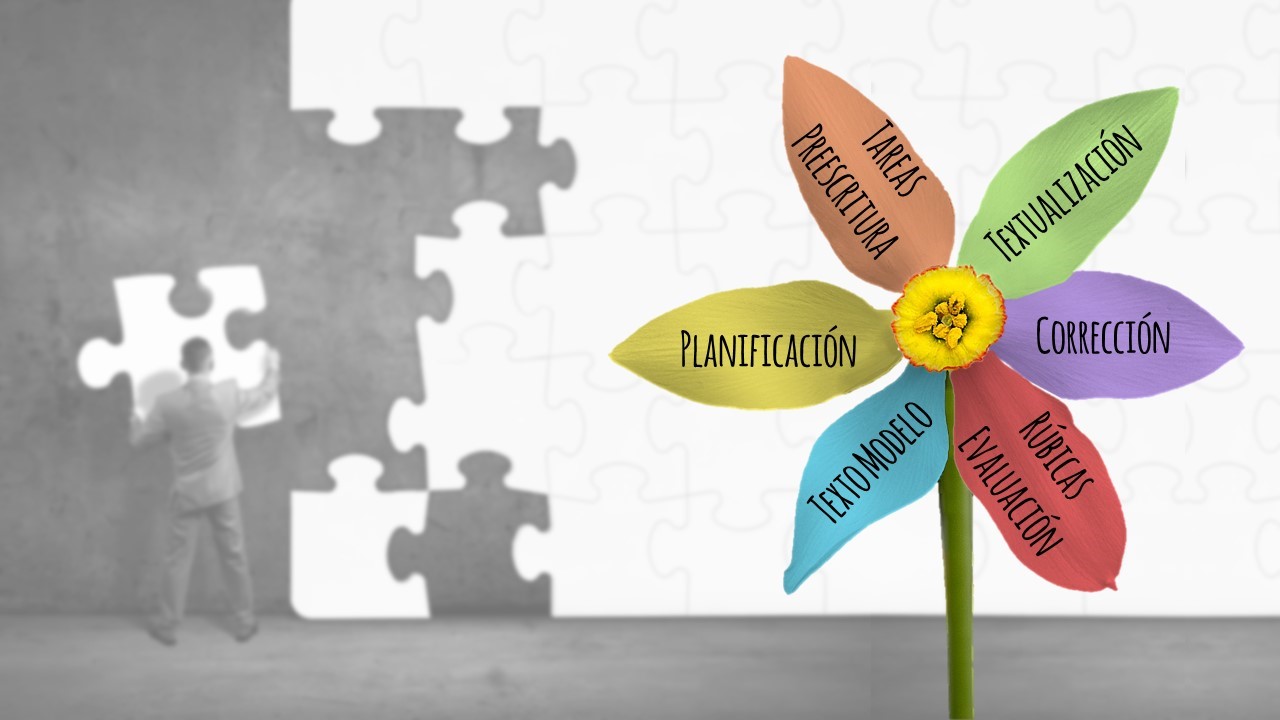 1.- OLOR A MEJILLONES (las zapatillas, zapatos…)
2.- RINOCERONTE.  Nos lo encontramos por la mañana cuando íbamos de paseo o en bici
3.- COLOR VERDE. Agua de la ducha 
4.- Salchiporras fritas  . Para cenar ( Porras rellenas de salchicha)
CORRECCIÓN
RÚBRICA
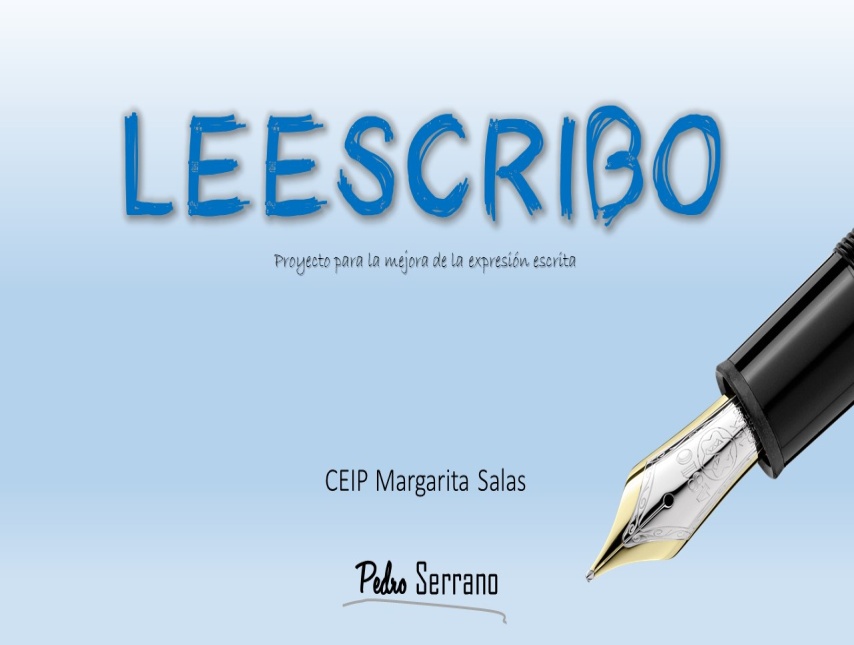 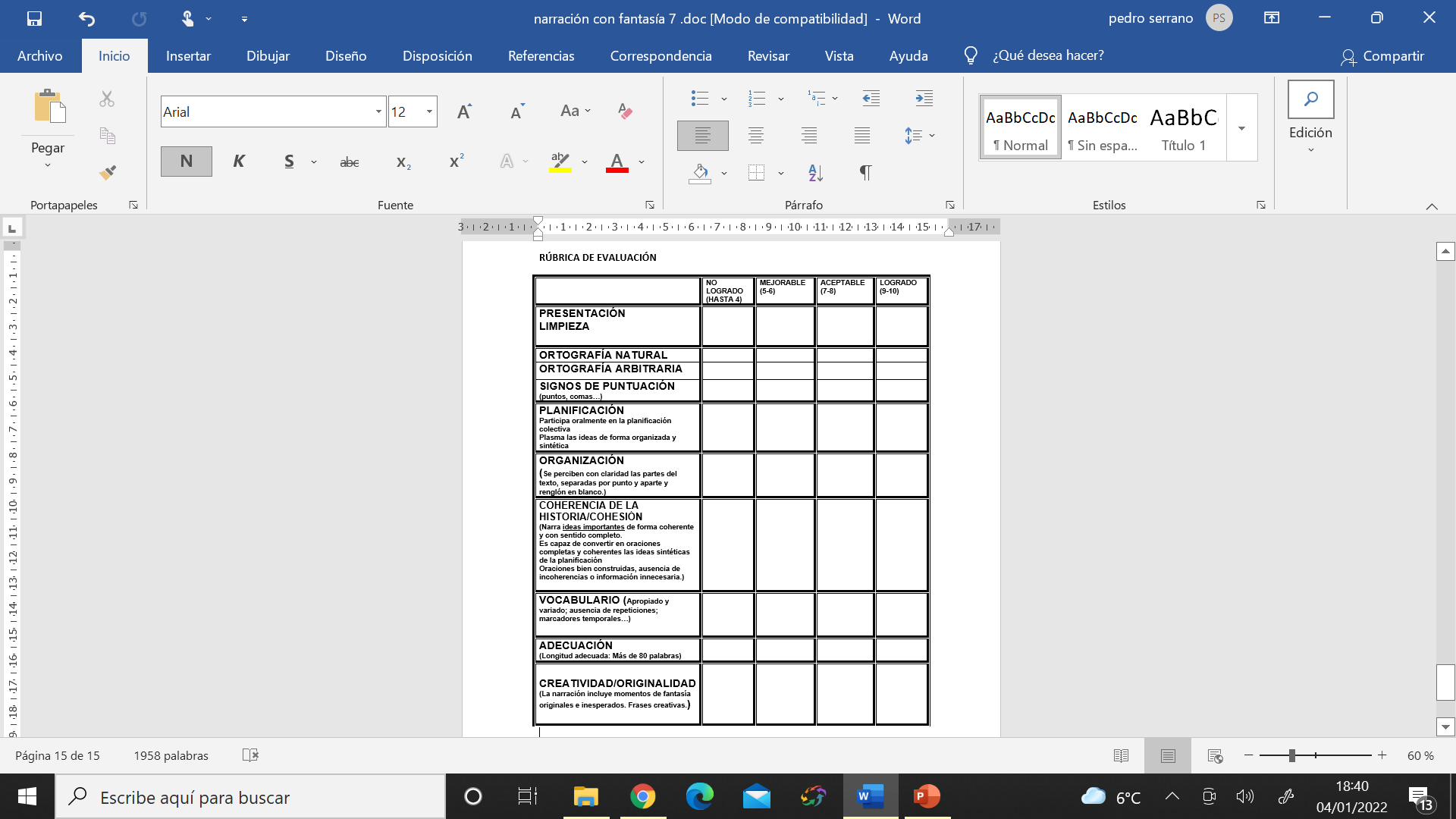 NARRACIÓN
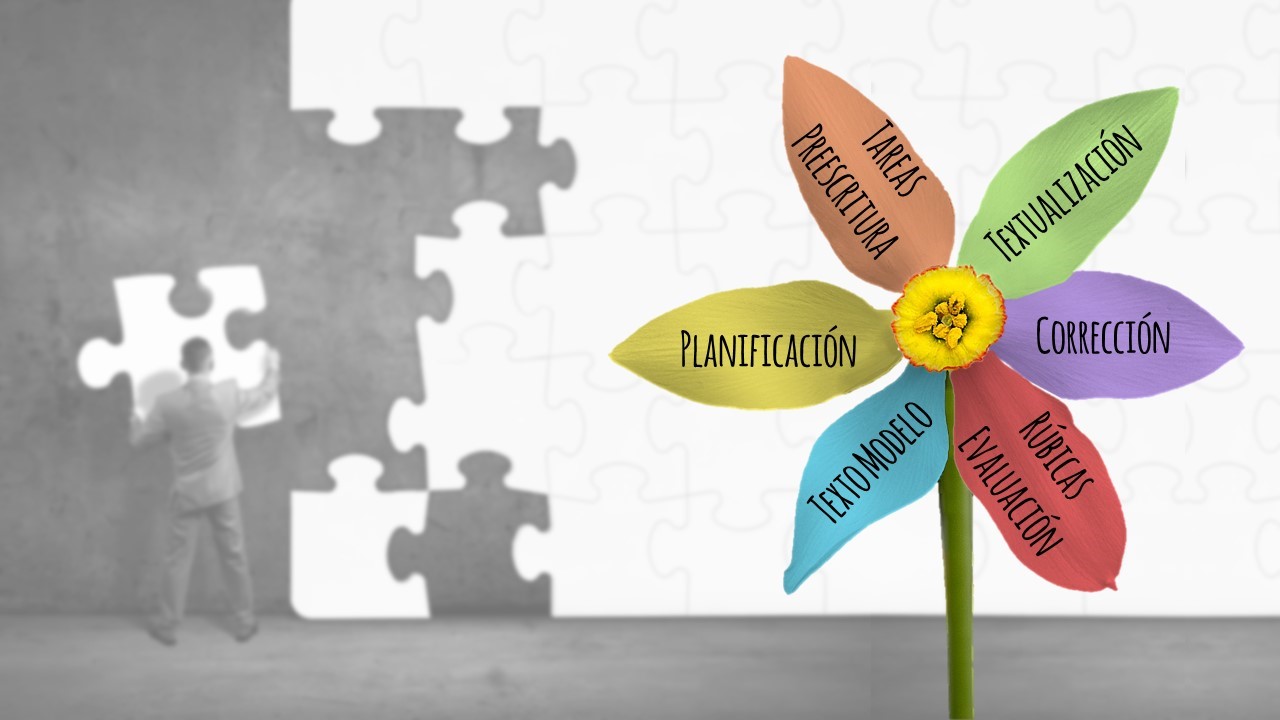